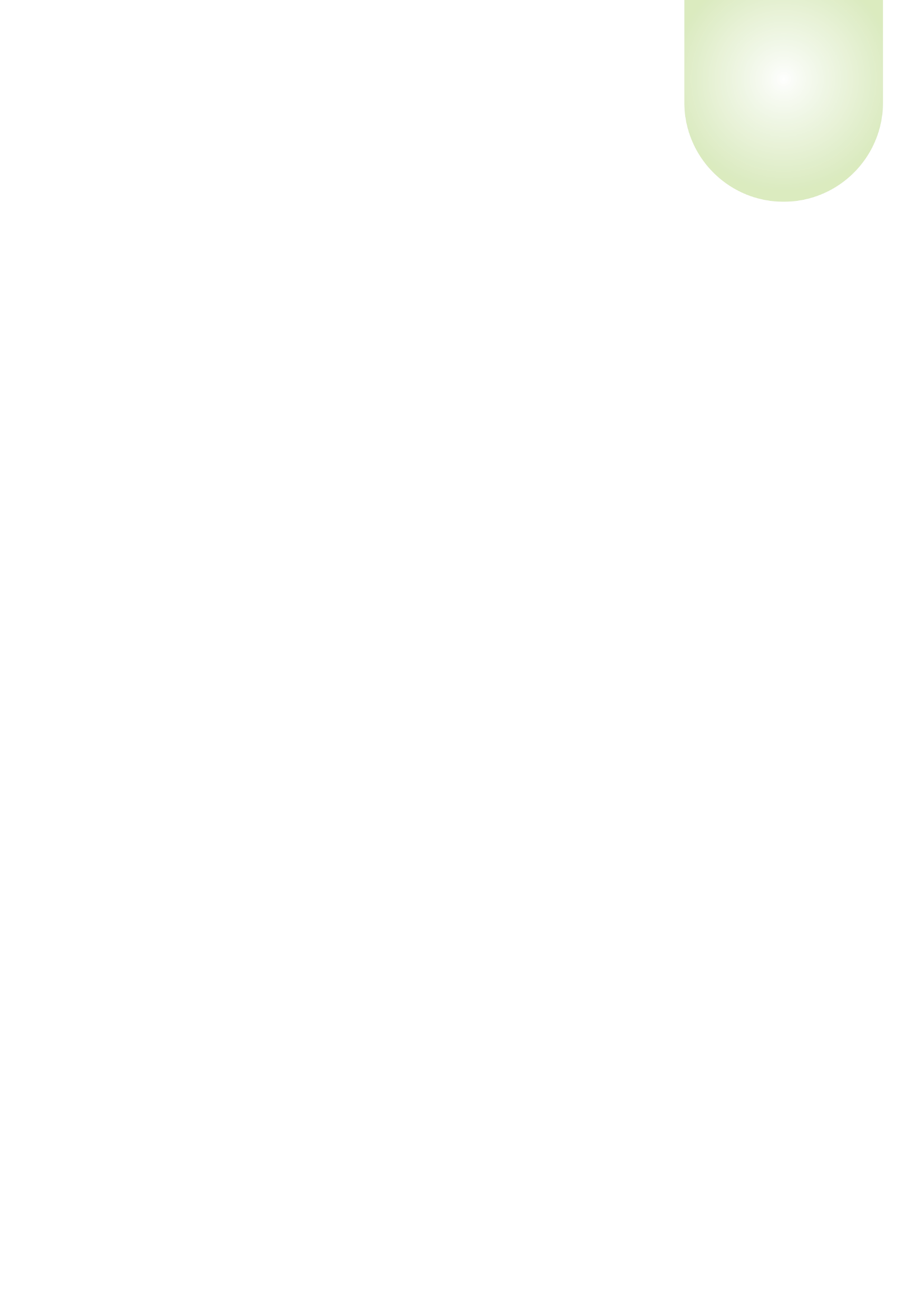 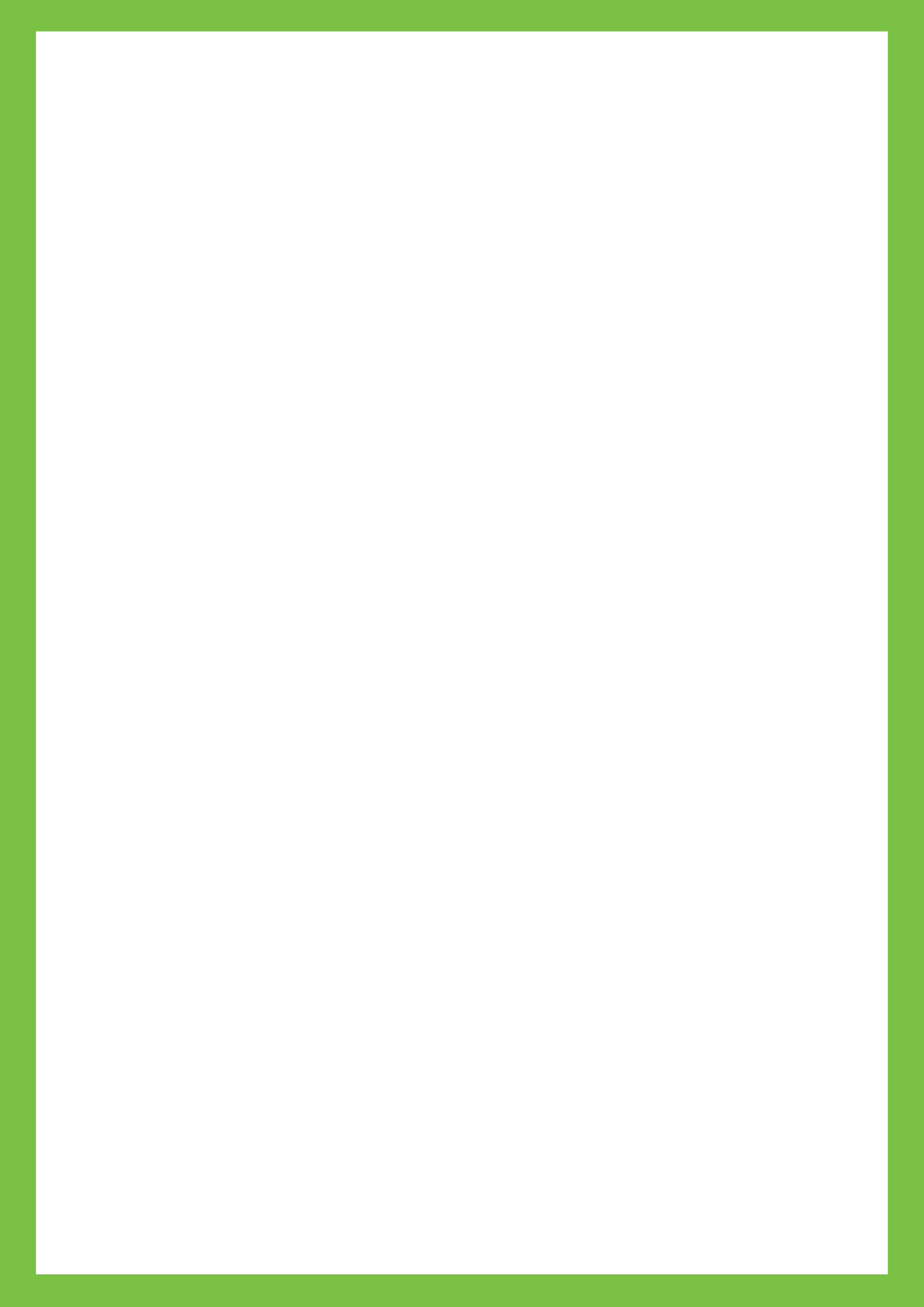 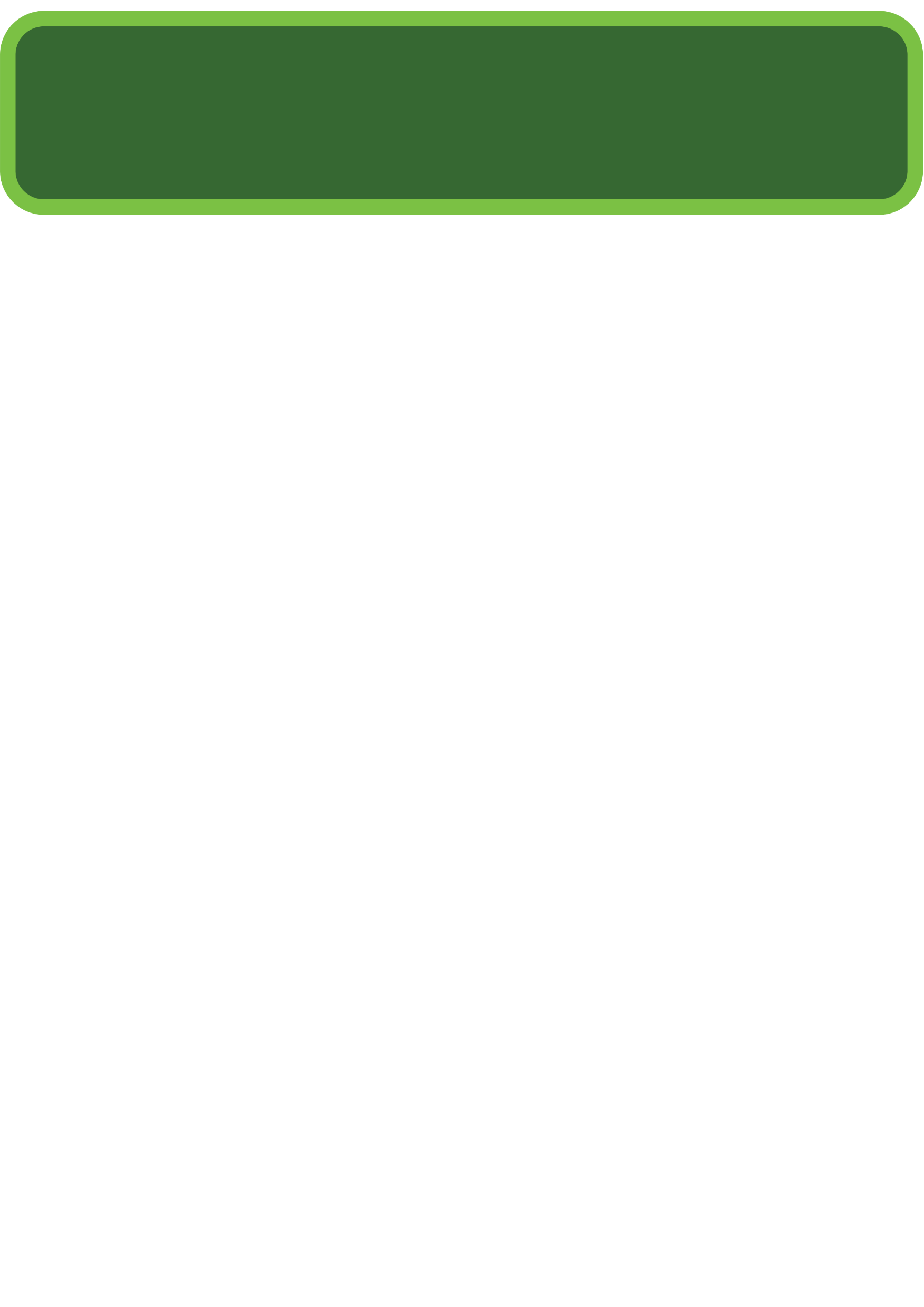 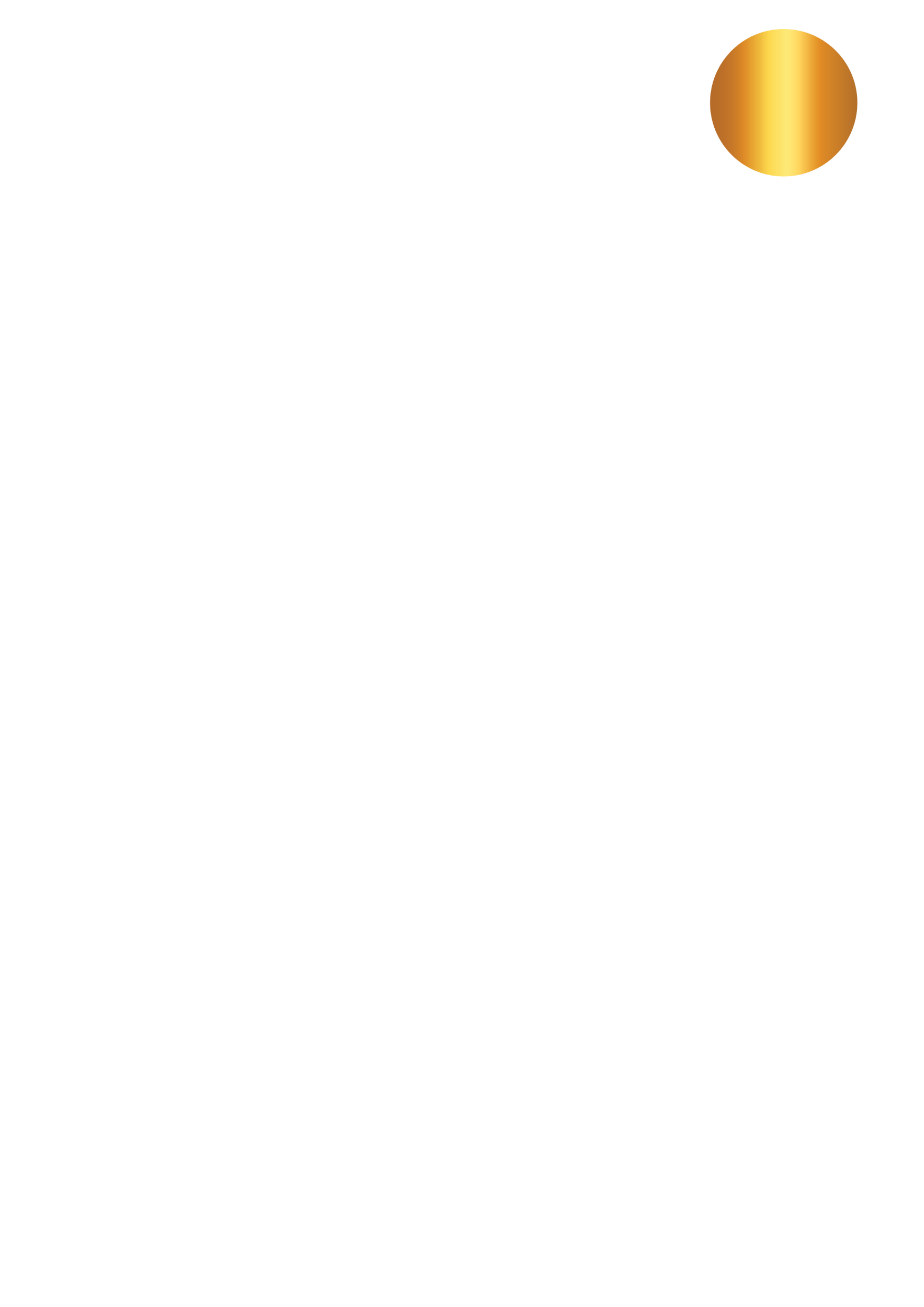 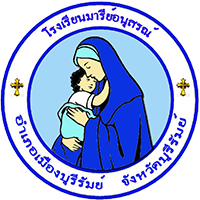 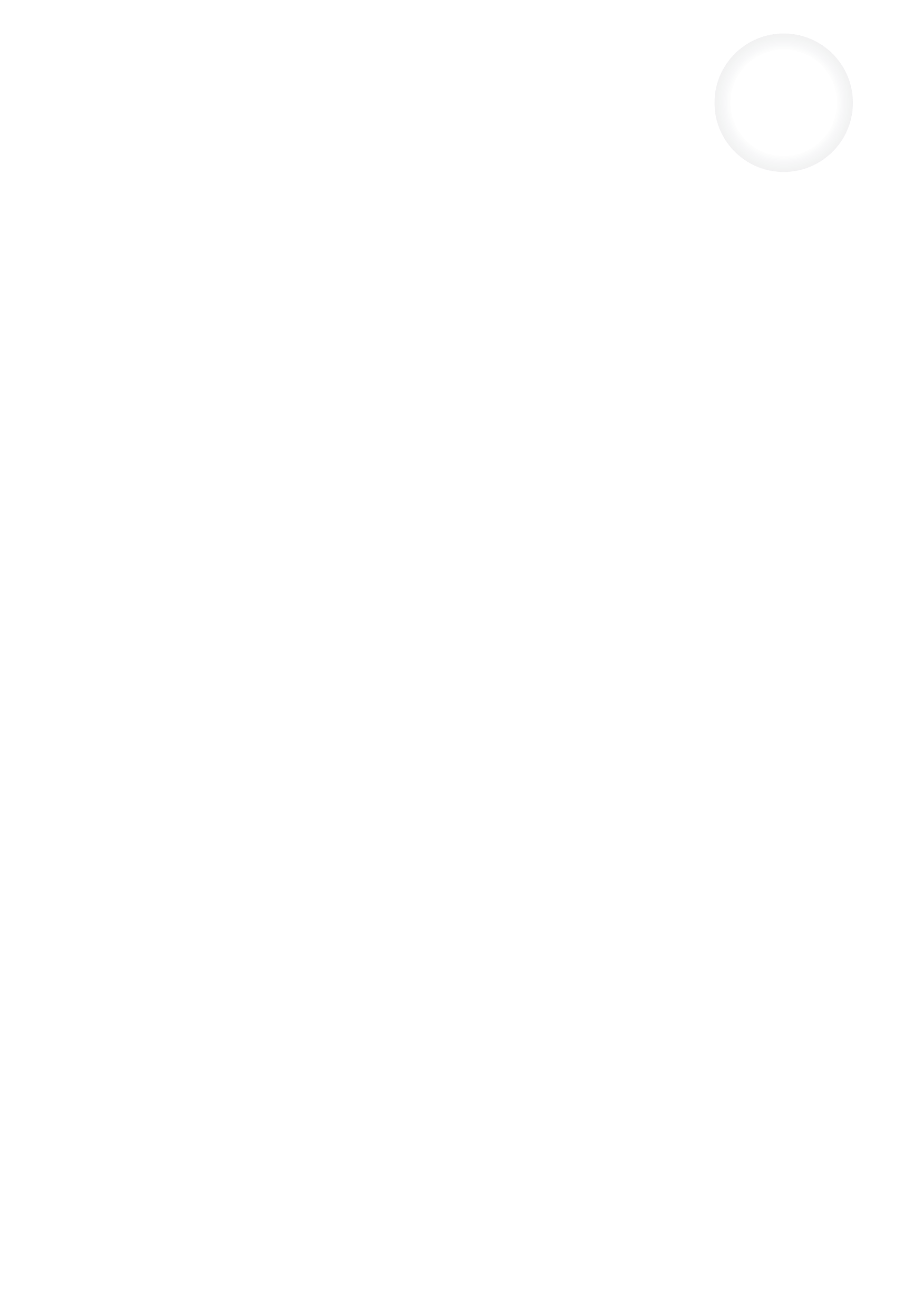 STEAM
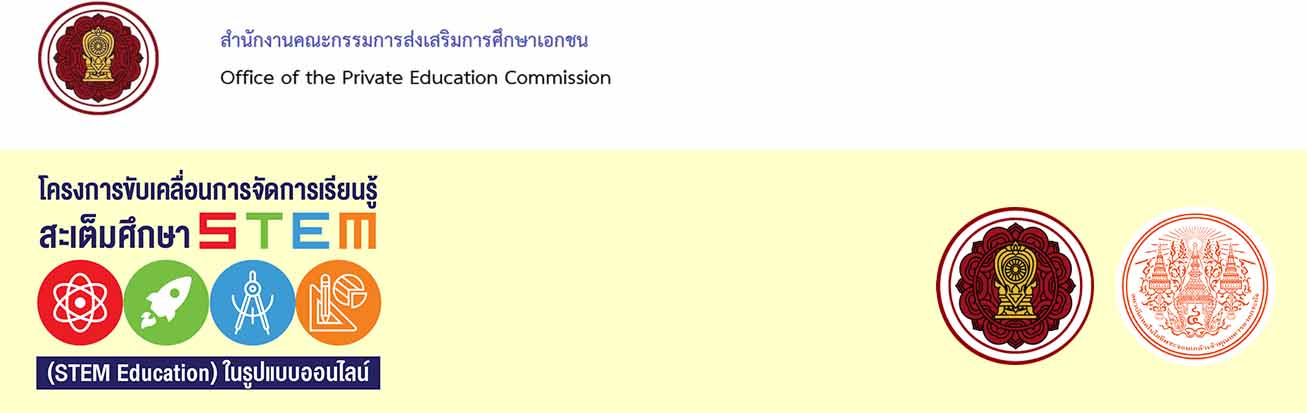 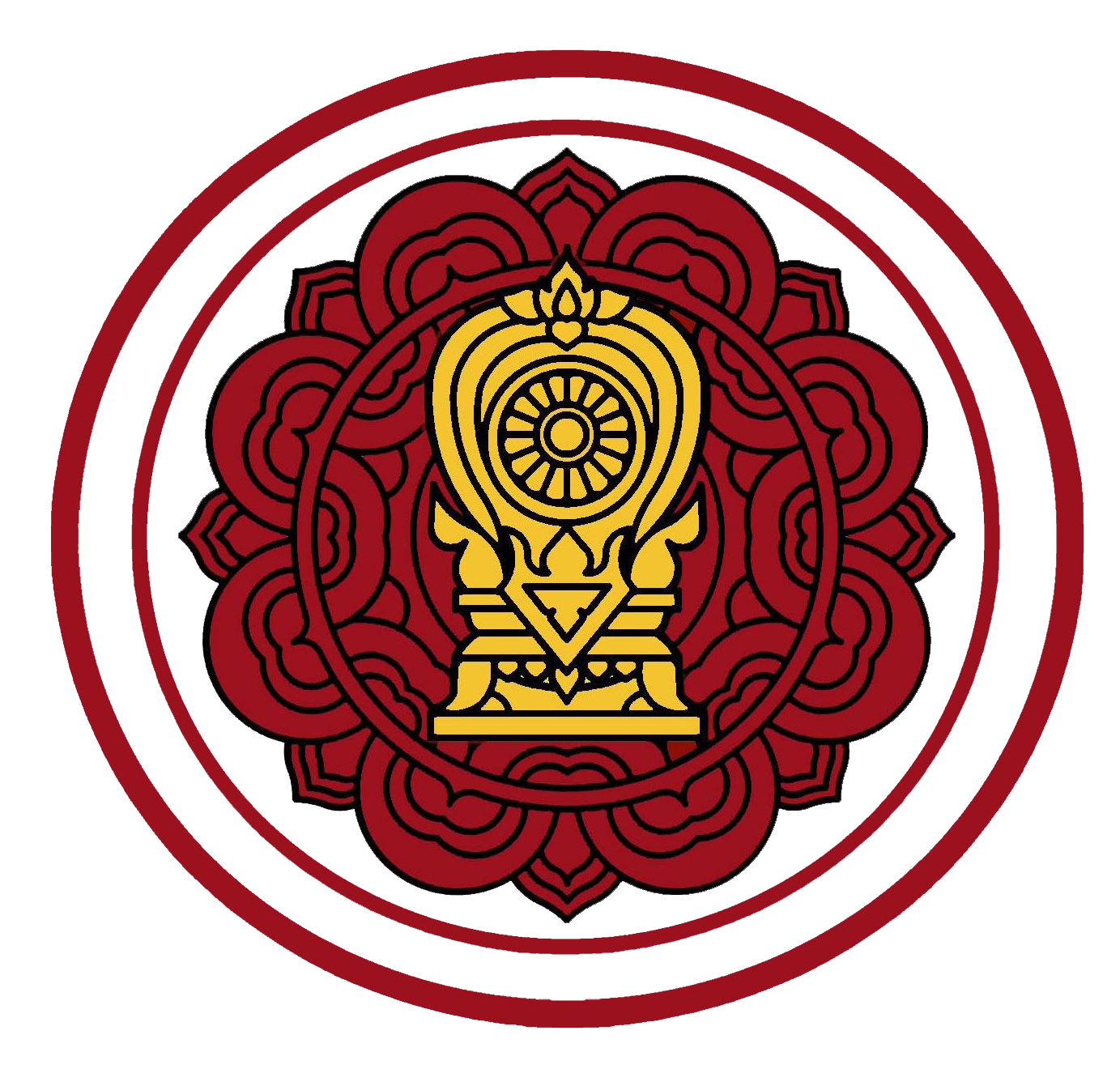 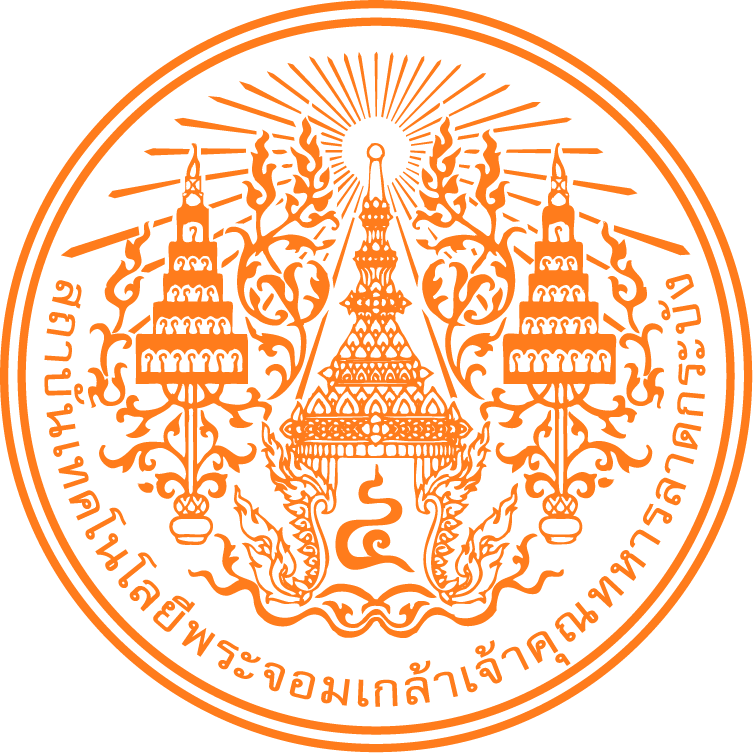 โครงงาน Steam “หน้ากากอเนกประสงค์”
Anti CORANA ,COVID-19

นายสมบัติ  พิมพ์จันทร์
โรงเรียนมารีย์อนุสรณ์  จังหวัดบุรีรัมย์
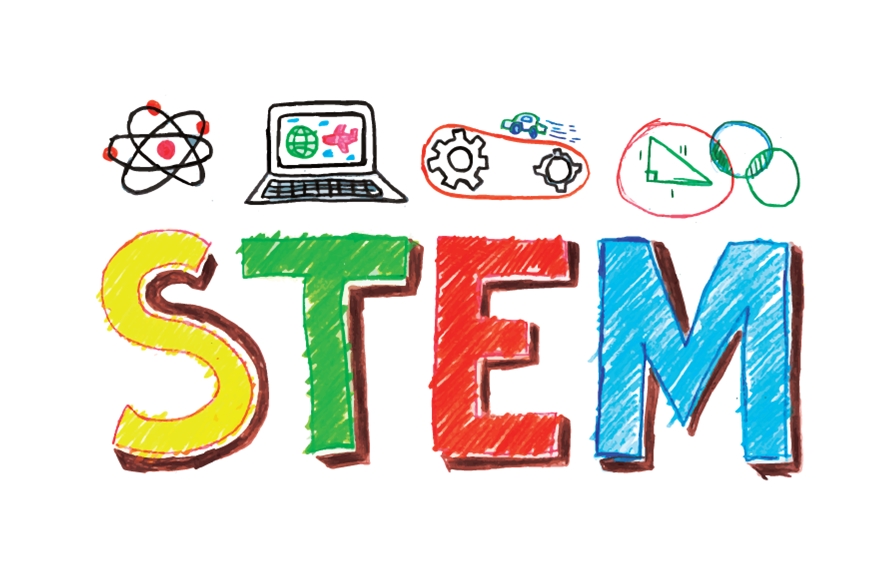 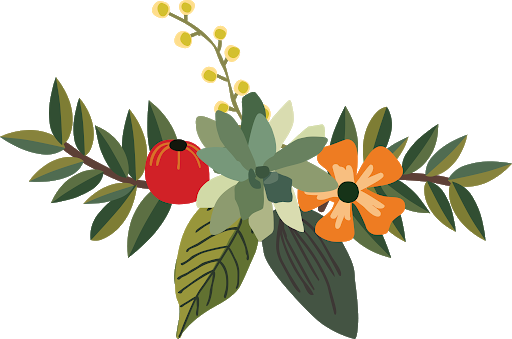 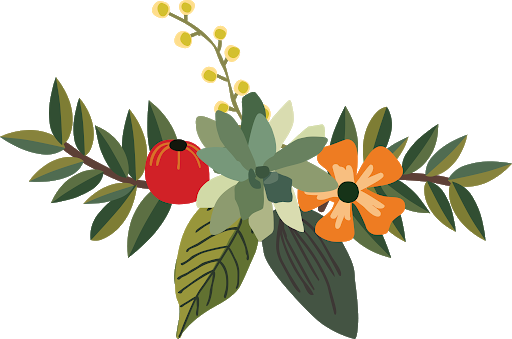 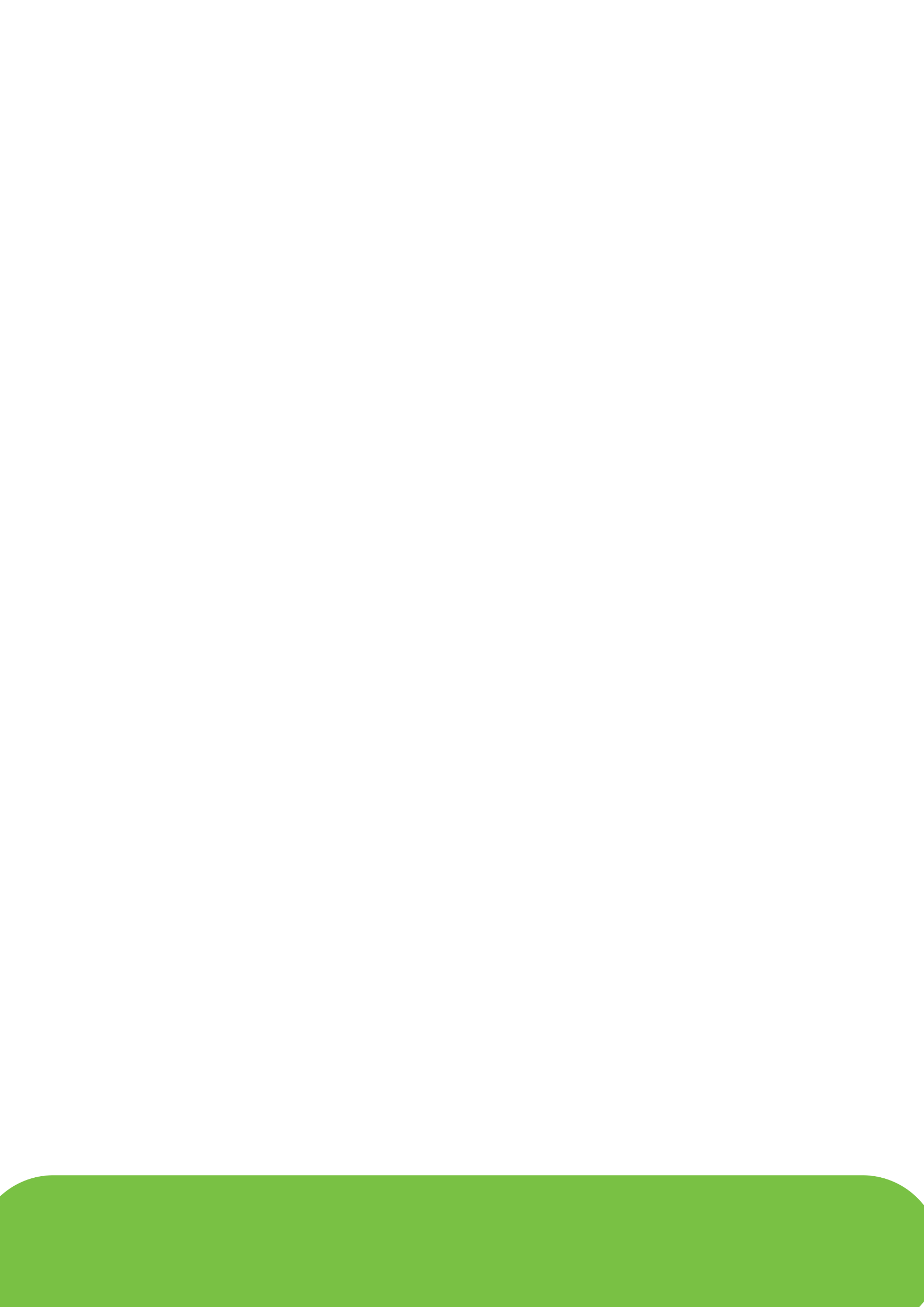 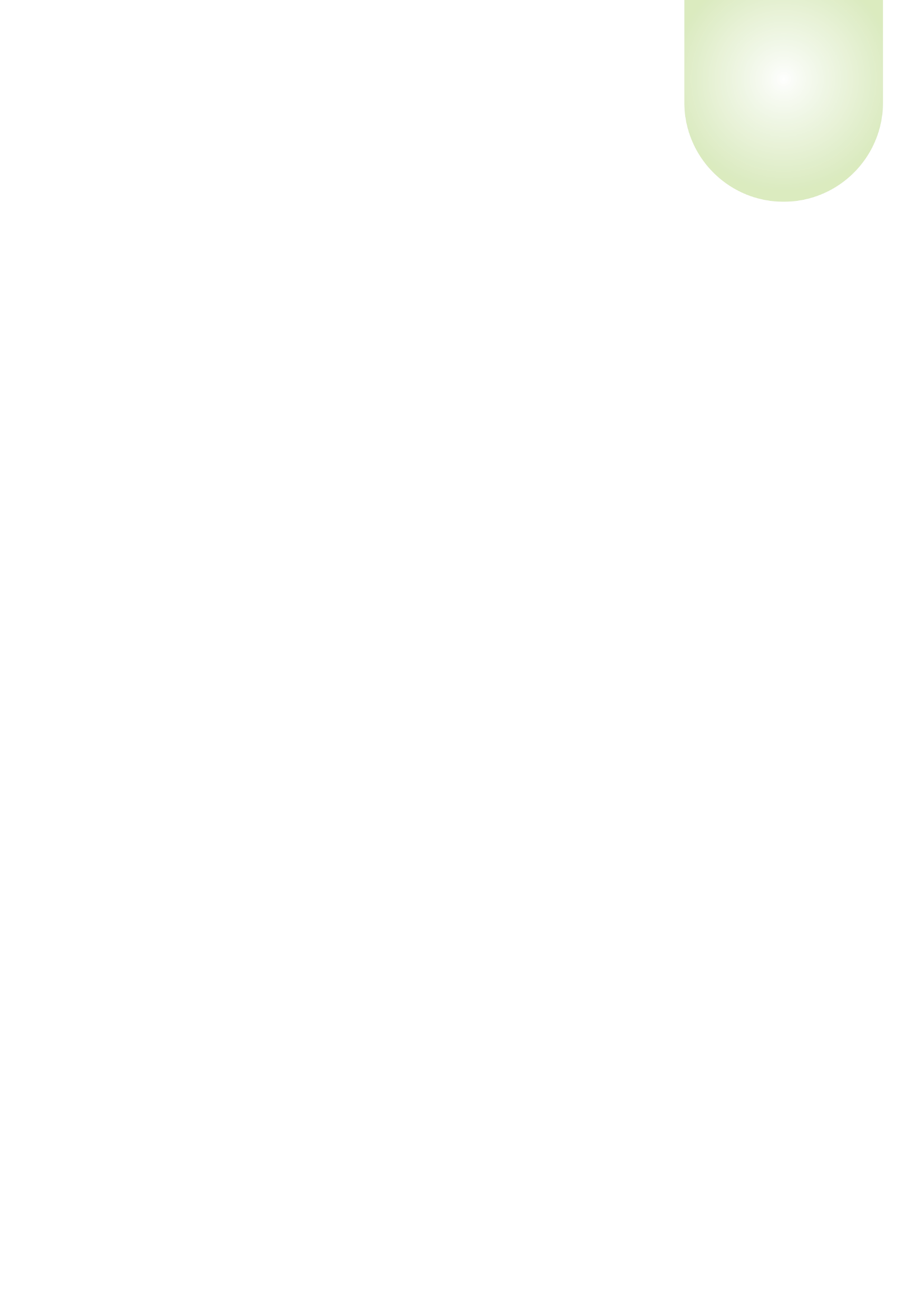 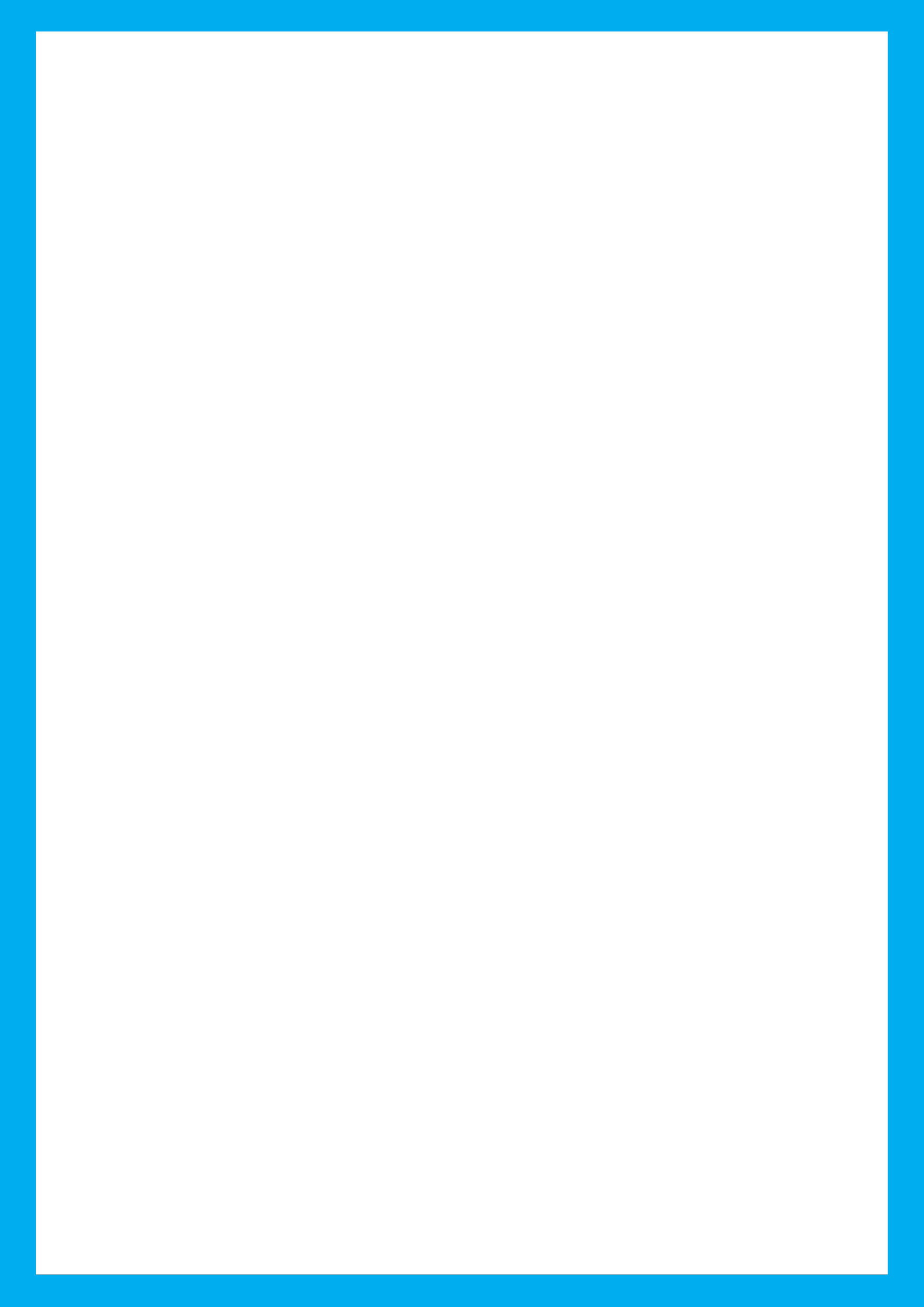 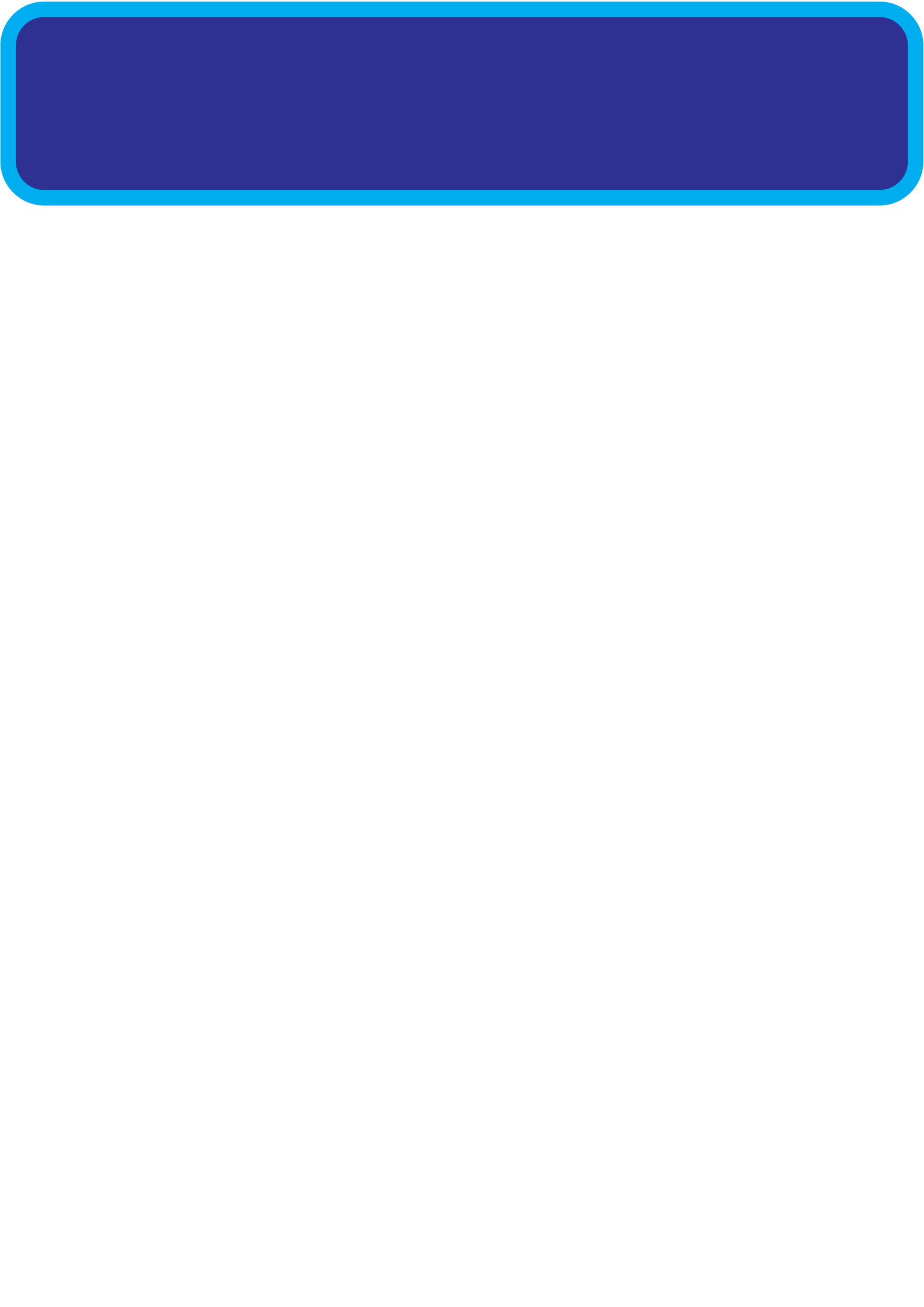 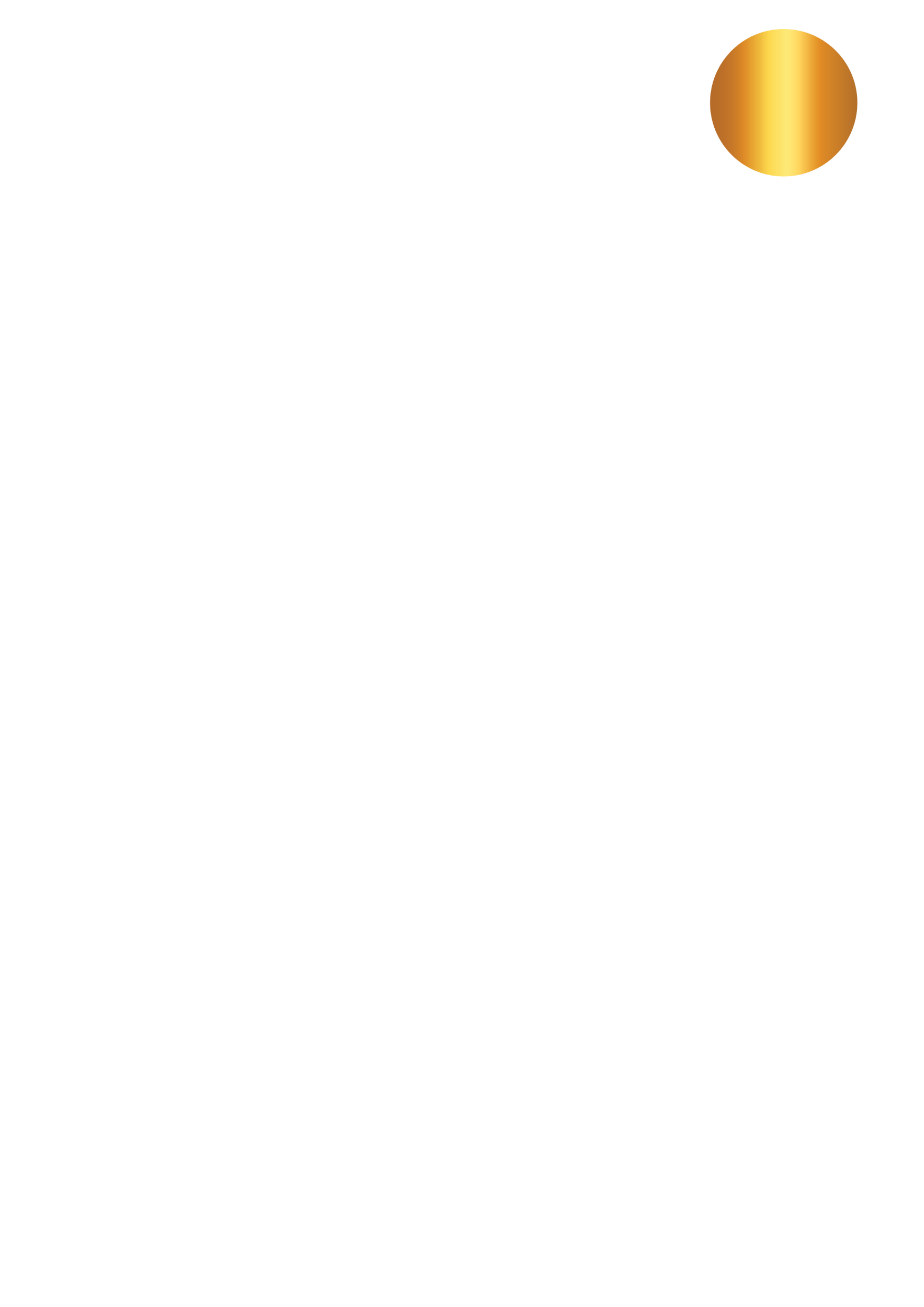 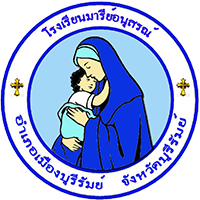 STEAM
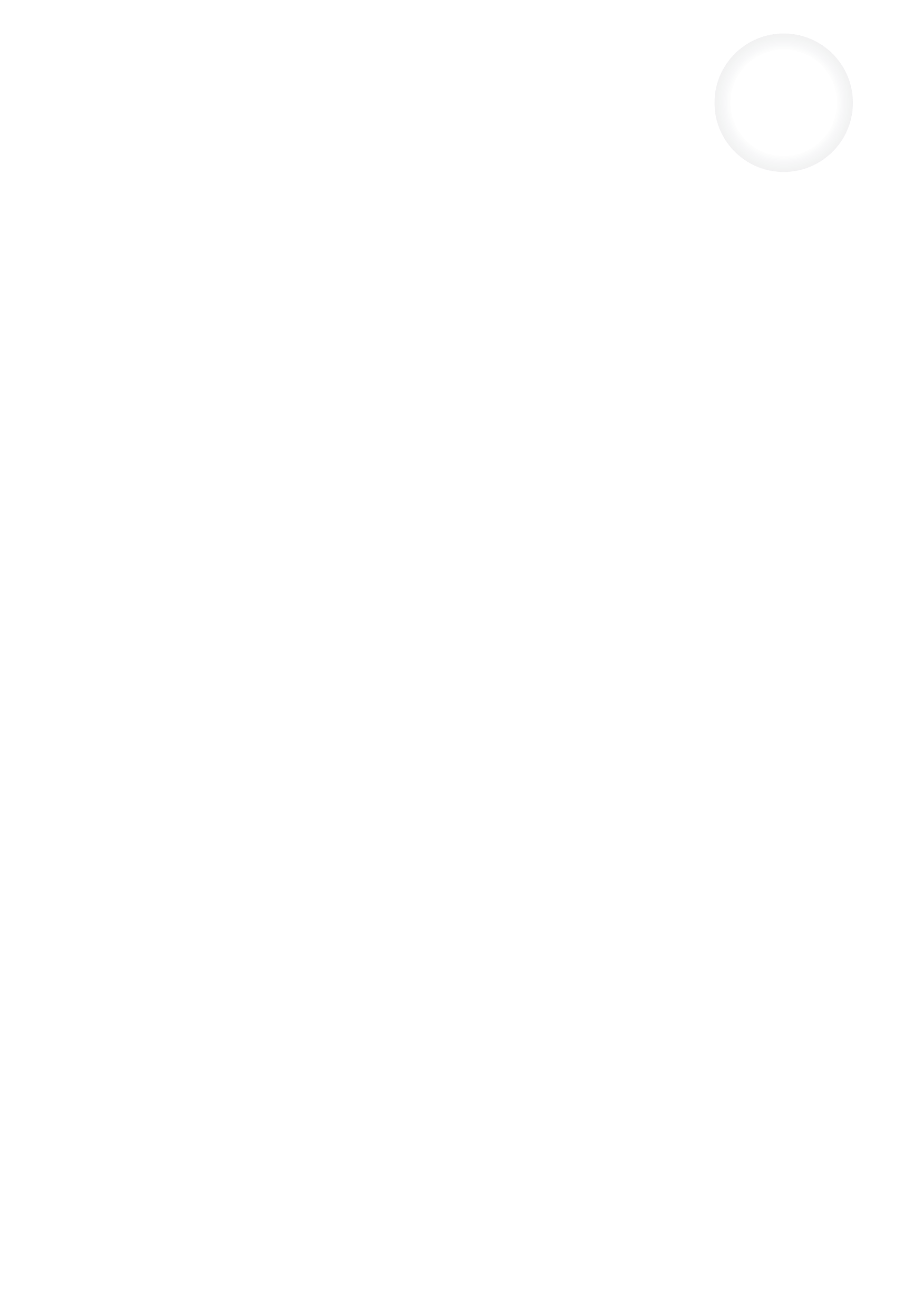 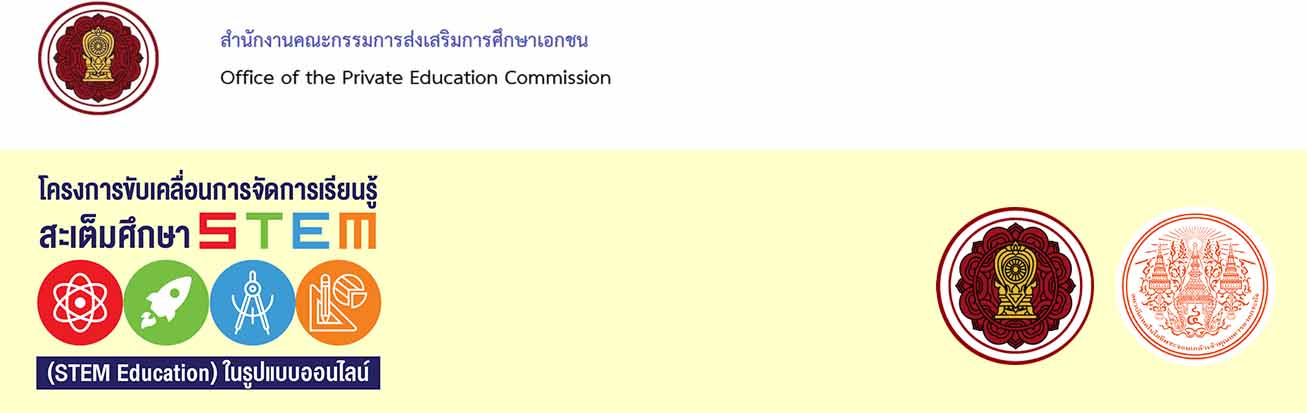 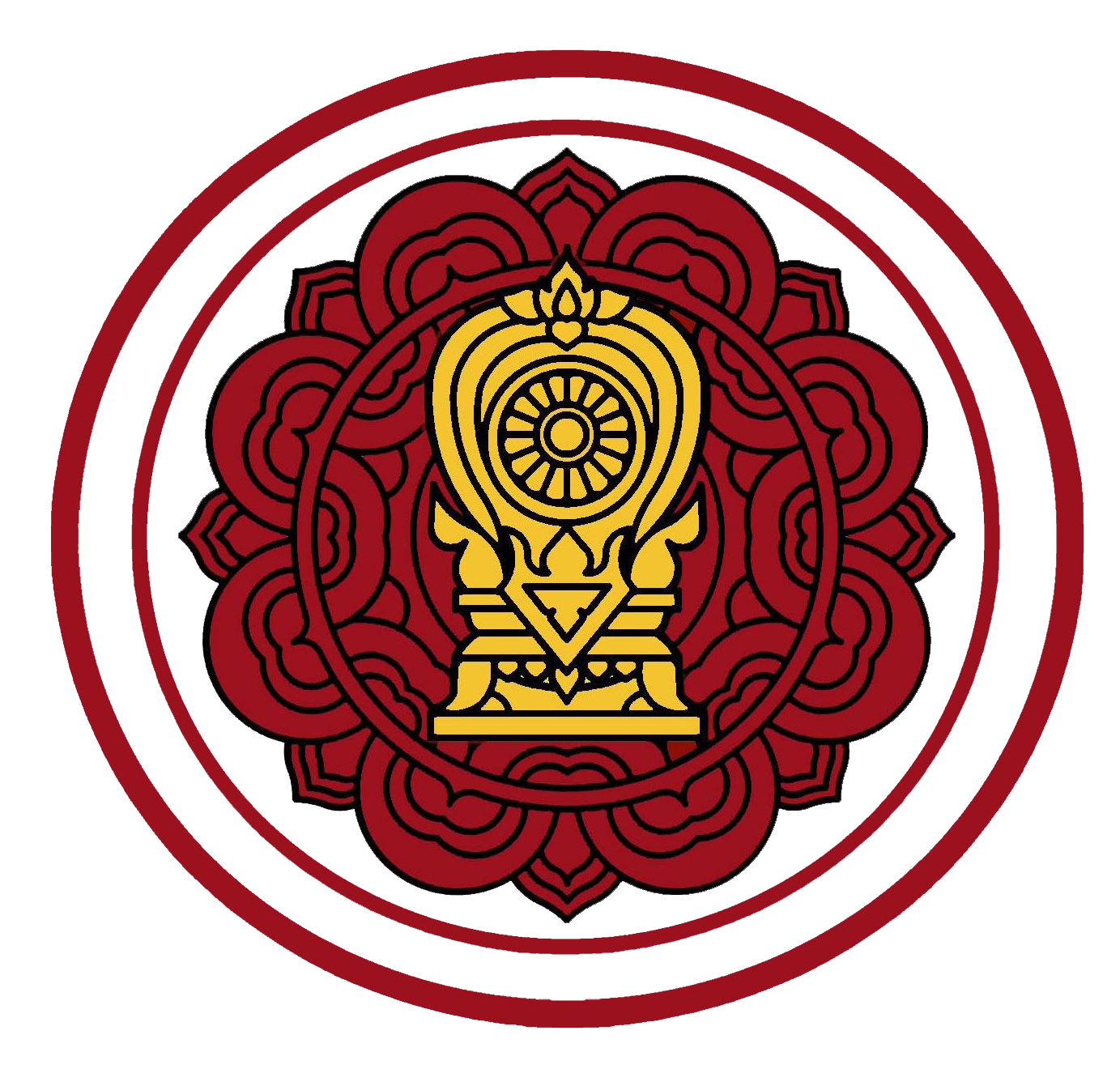 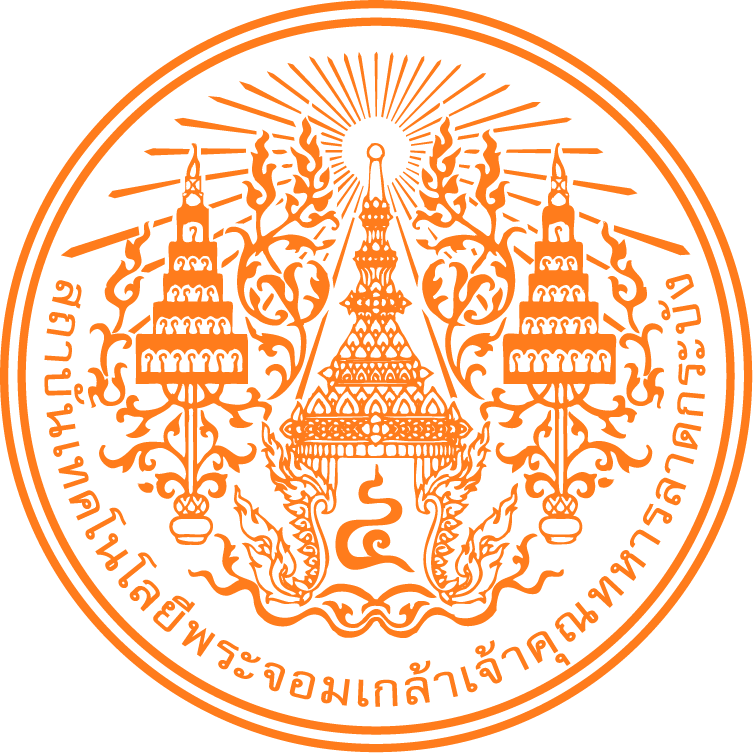 แนวคิดปัญหาโครงงาน
	จากสถานการณ์ทั่วโลกกำลังประสบอยู่นอกจากเรื่องของค่าฝุ่น PM2.5 ที่เพิ่มมากขึ้นแล้วนั้นยังต้องเผชิญกับสถานการณ์โควิด19 ที่มีการระบาดอย่างหนักไปทั่วโลก และยังไม่มีวัคซีนในการป้องกัน ซึ่งไวรัสชนิดนี้สามารถแพร่เชื้อหรือสามารถติดต่อกันได้ผ่านสารคัดหลั่งต่าง ๆ ดังนั้นในการป้องกันที่ดีที่สุดคือการป้องกันการถูกหรือสัมผัสสารคัดหลั่งโดยตรง จากปัญหาดังกล่าวจะสามารถแก้ปัญหาได้อย่างไร
	เนื่องจากโรงเรียนมีการจำหน่ายน้ำเปล่าขวดชนิดต่าง ๆ เพื่อเป็นนำเศษวัสดุเหลือใช้กลับมากทำความสะอาดฆ่าเชื้อ และนำกลับมากใช้ใน
การป้องกันเชื้อโรคเข้าสู่ร่างกาย และยังเสริมสร้างรายได้อีกด้วย
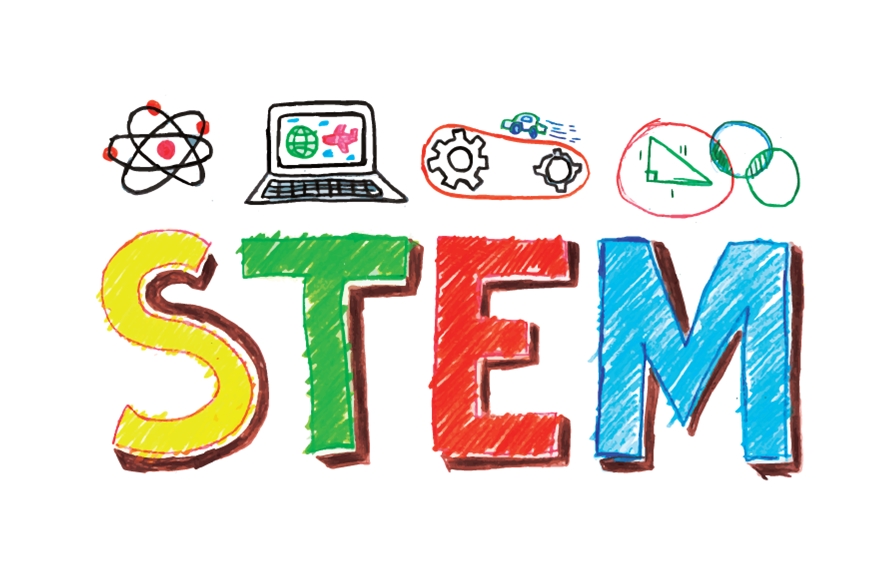 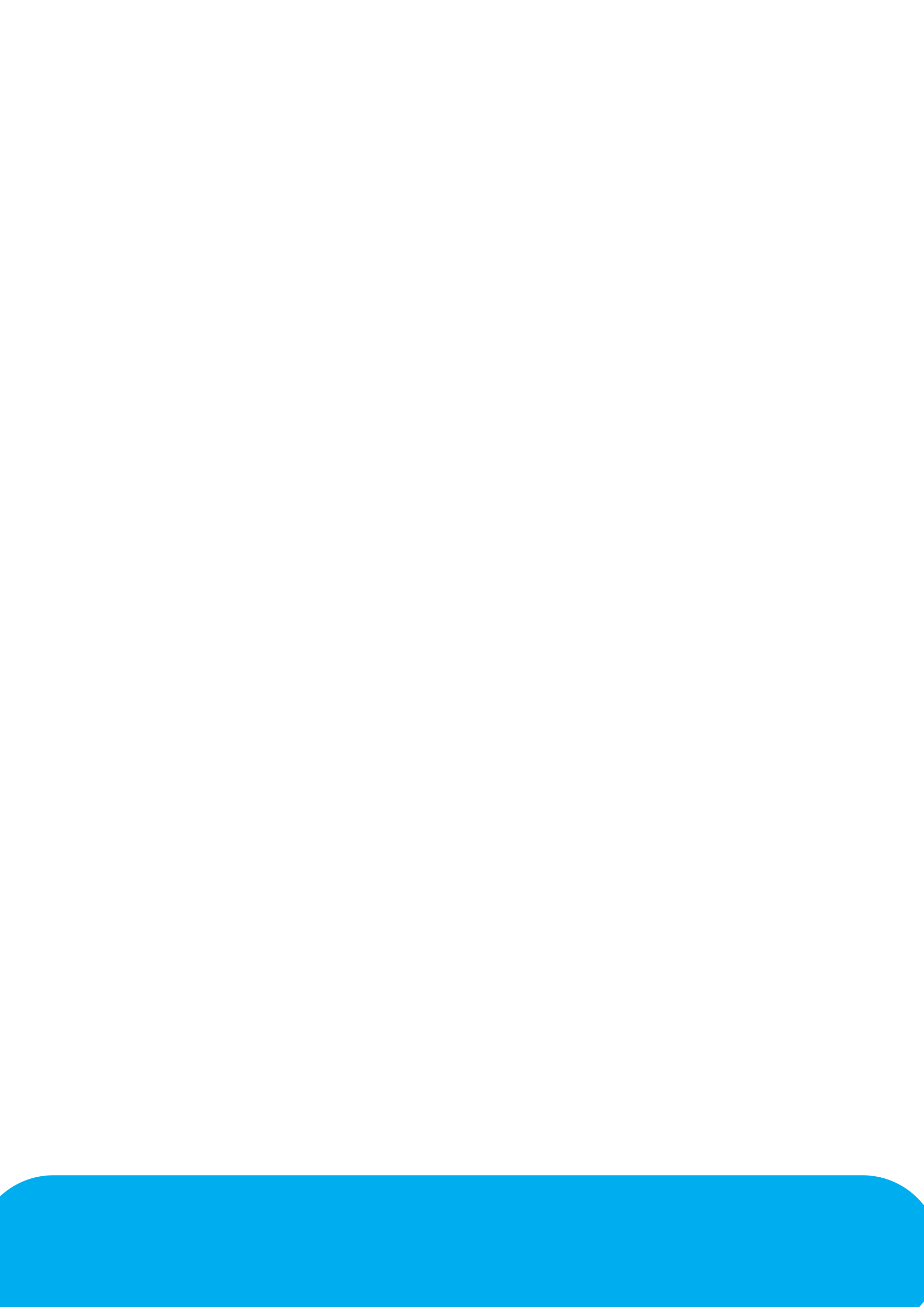 นายสมบัติ  พิมพ์จันทร์  โรงเรียนมารีย์อนุสรณ์  จังหวัดบุรีรมย์ (สช.)
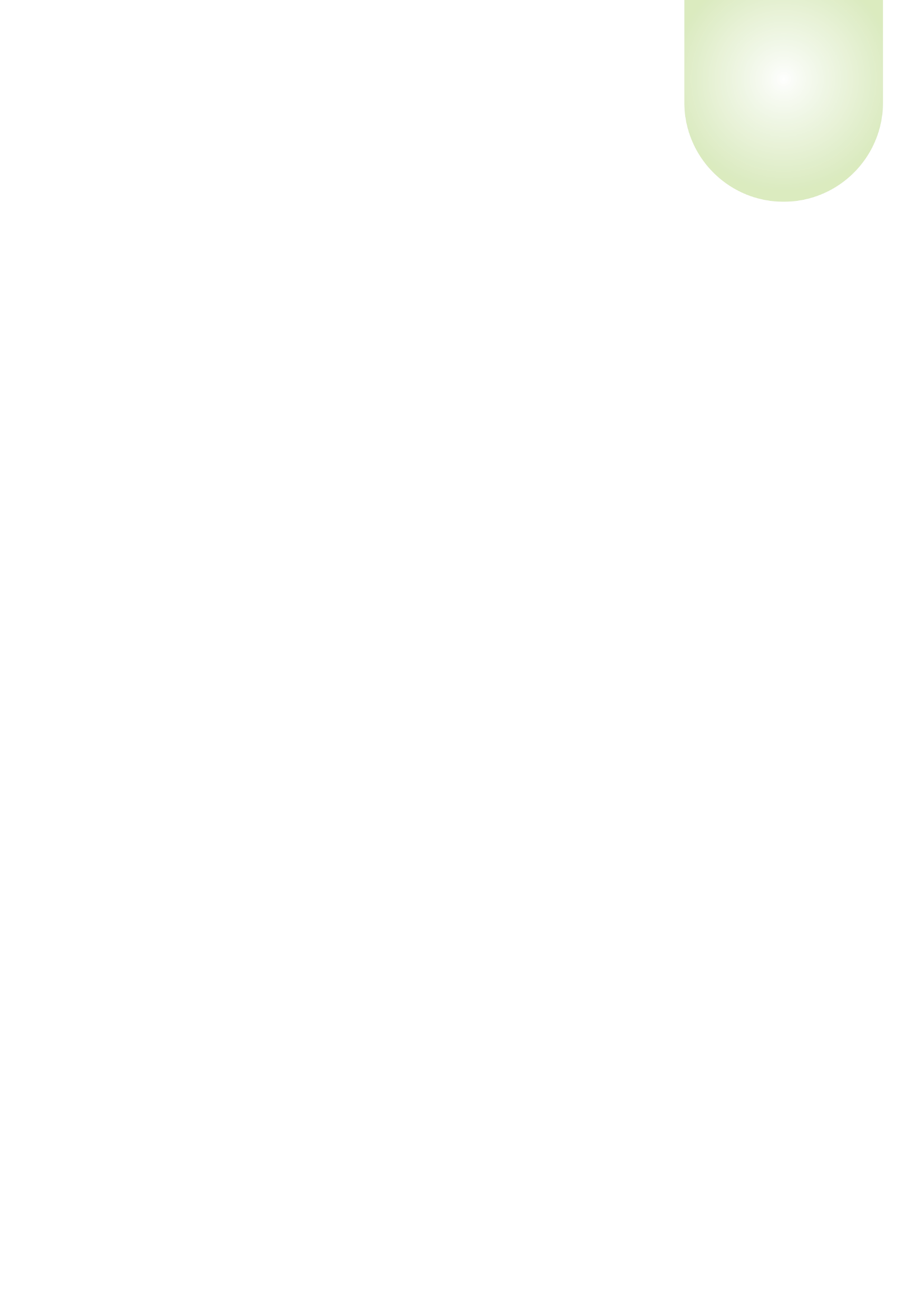 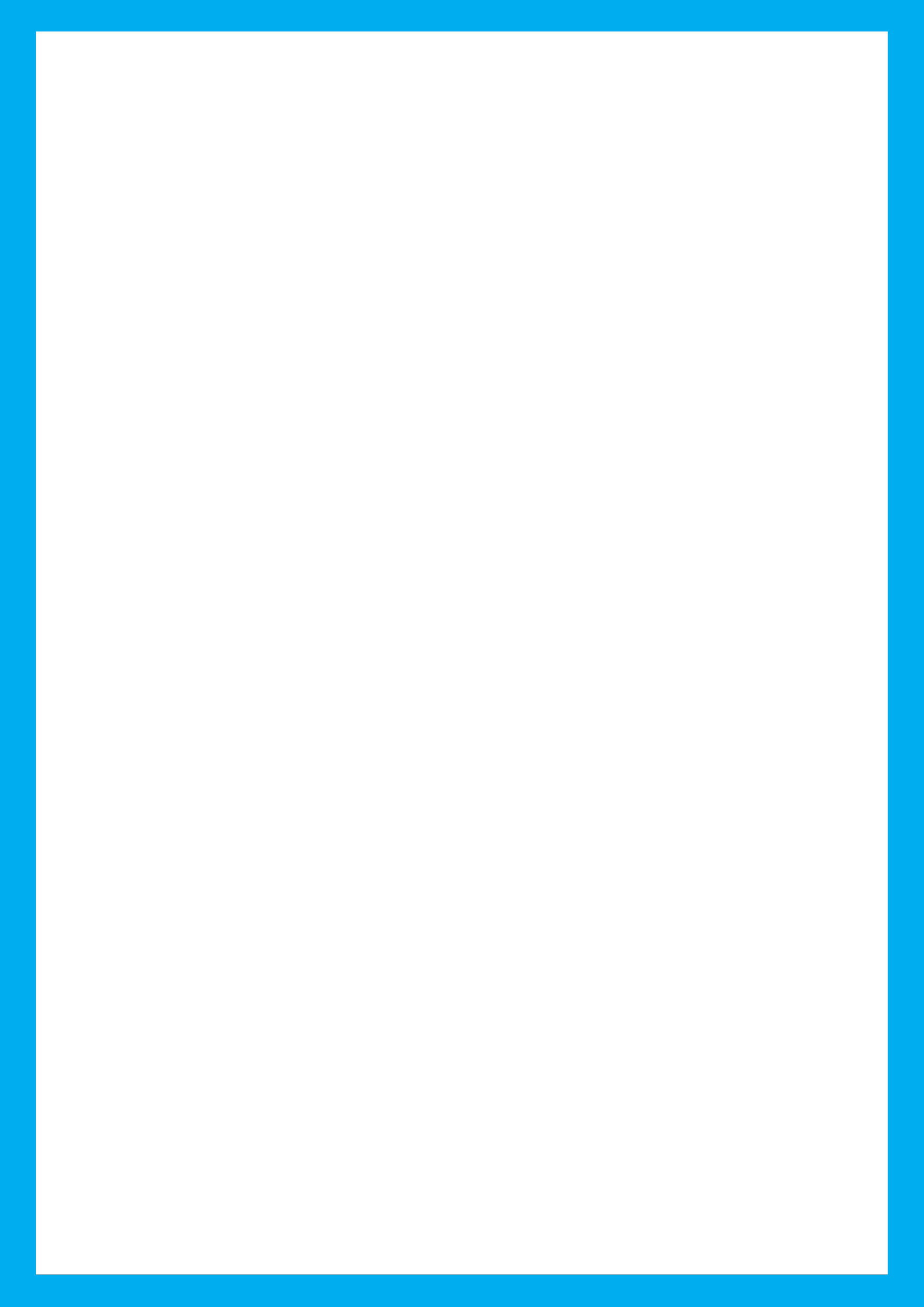 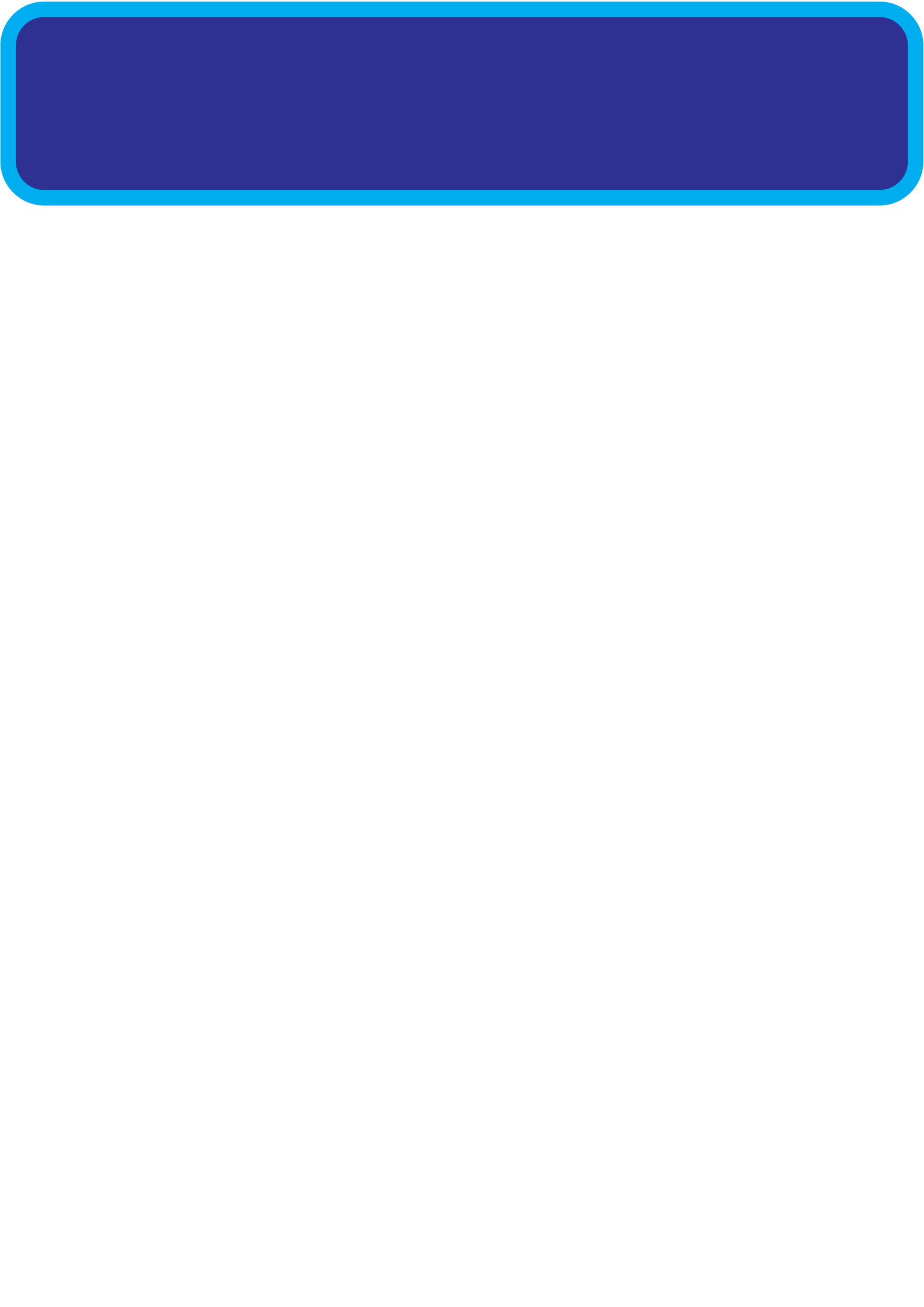 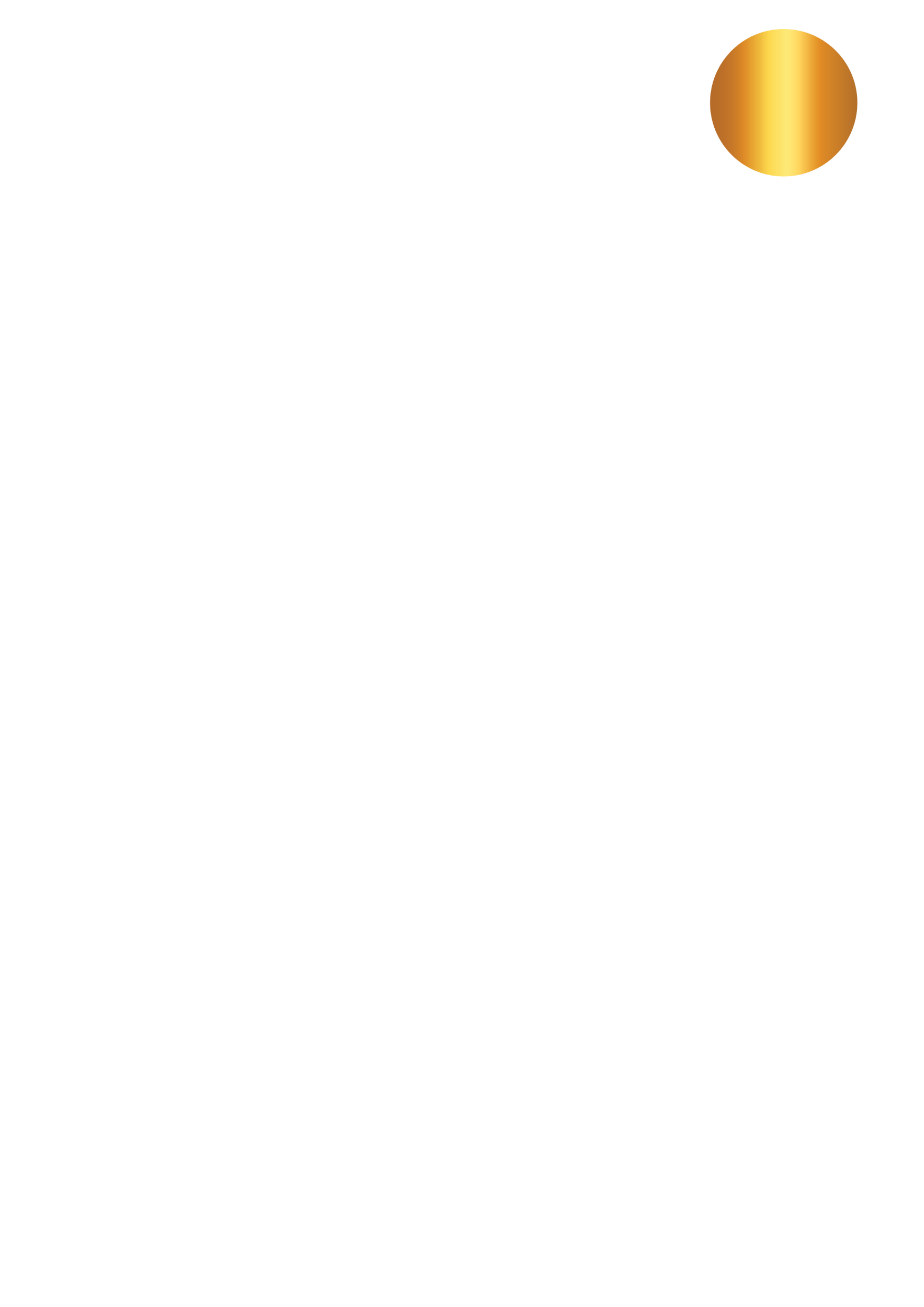 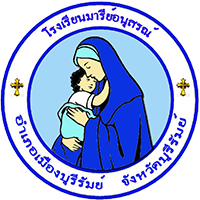 STEAM
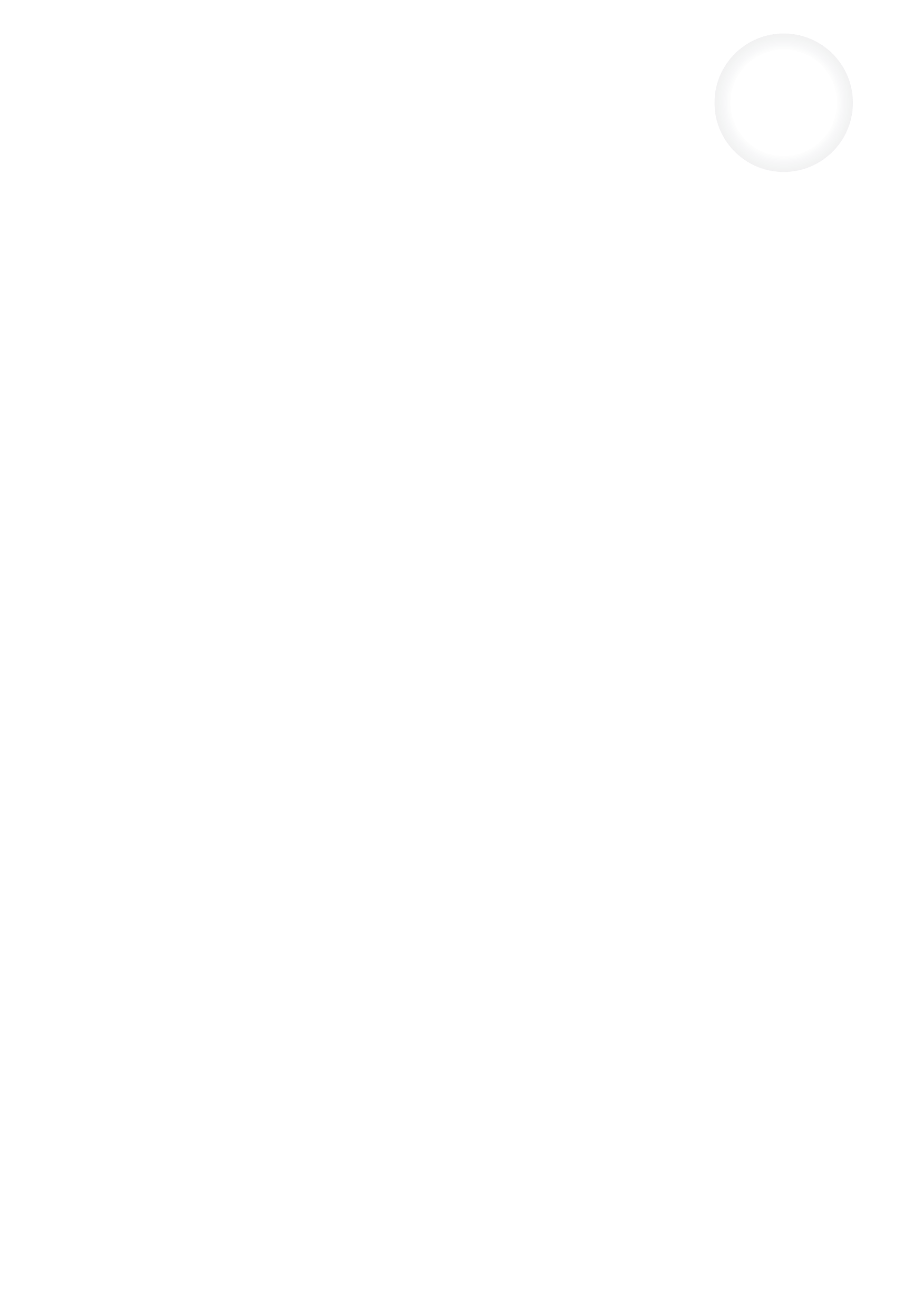 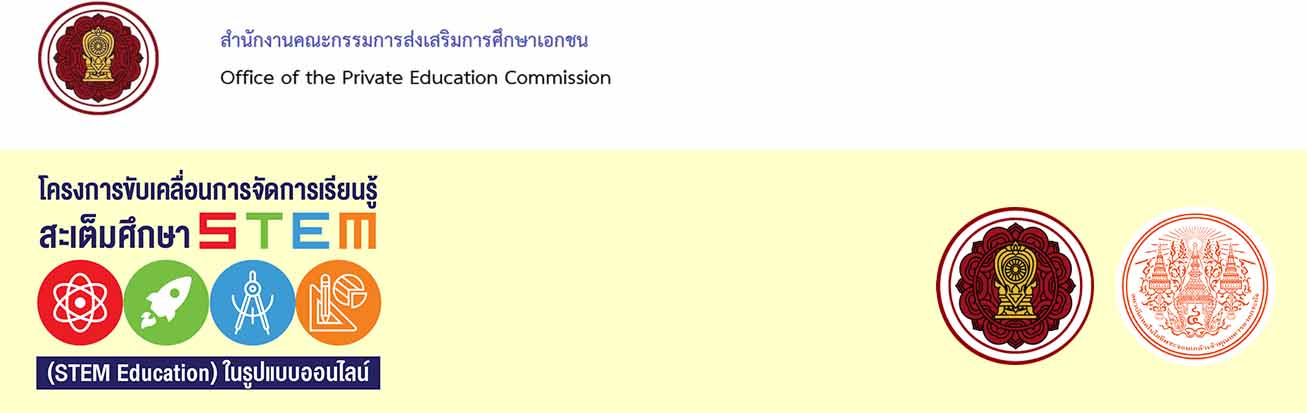 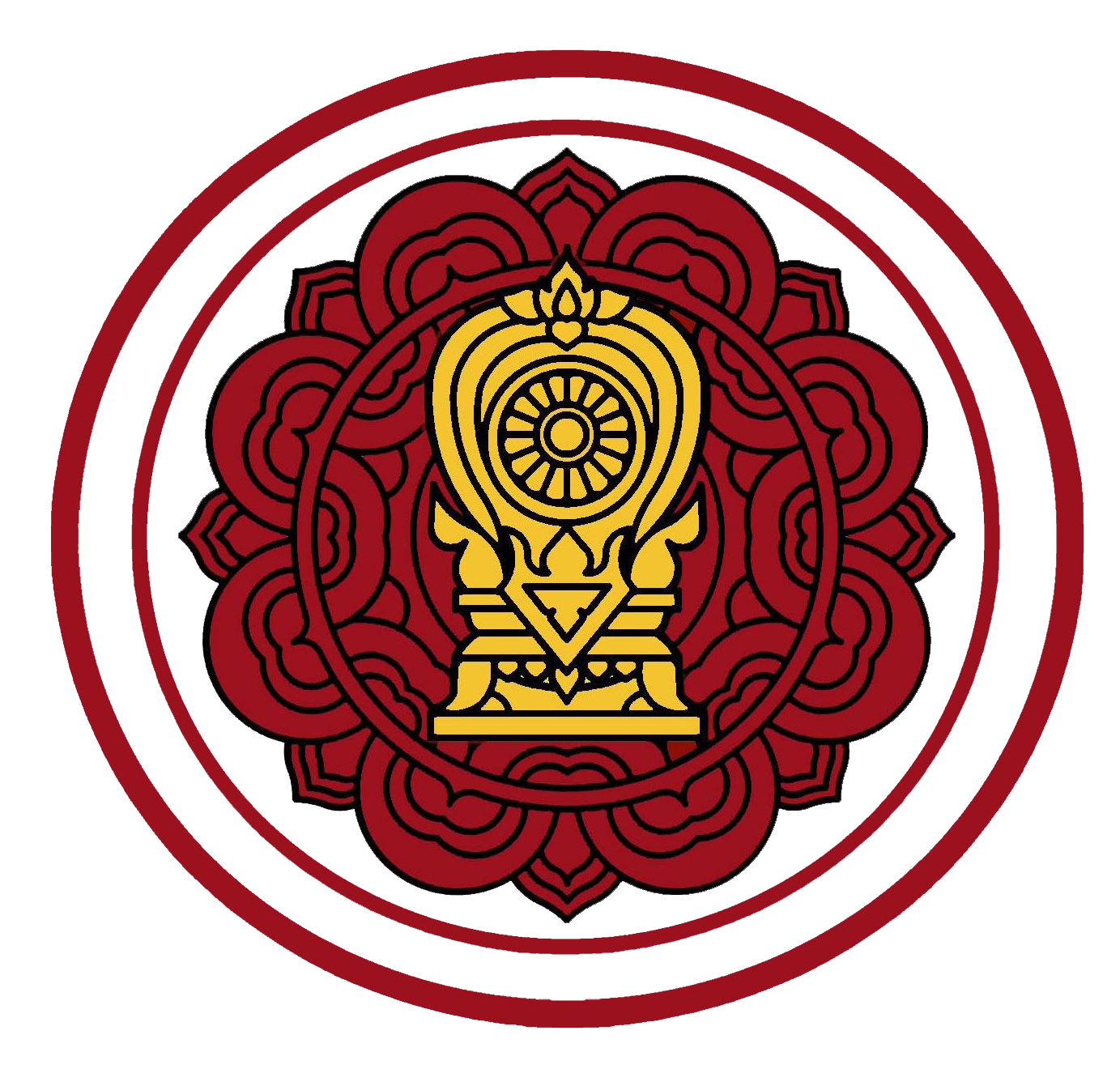 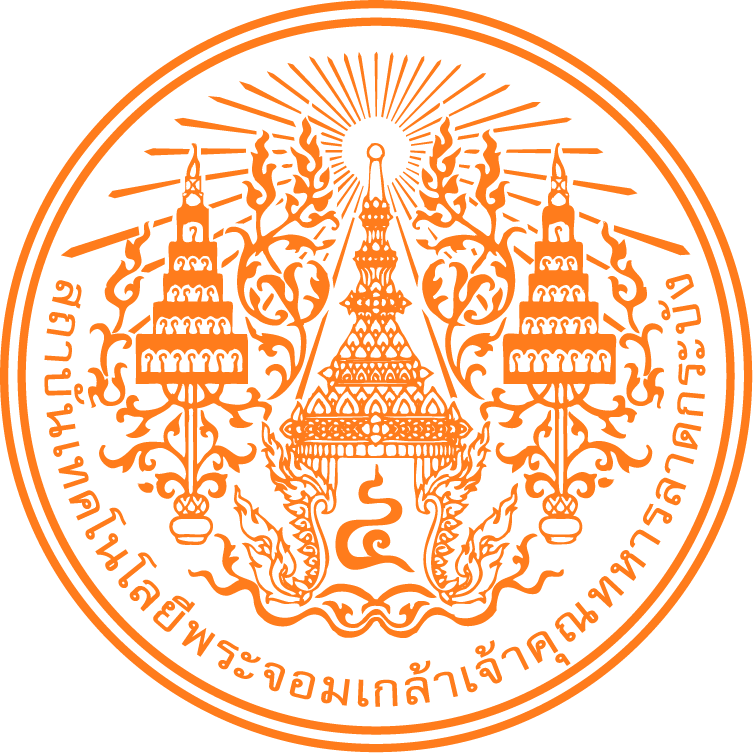 เป้าหมาย/วัตถุประสงค์
 เพื่อเป็นแนวทางสำหรับผู้ที่สนในการนำใช้ประโยชน์จากเชื้อโรคต่าง ๆ
ฝึกทักษะกระบวนการคิดอย่างมีเหตุผล ความคิดสร้างสรรค์   
ฝึกการทำงานเป็นทีม
เพื่อสร้างสร้างอาชีพ เพิ่มรายได้
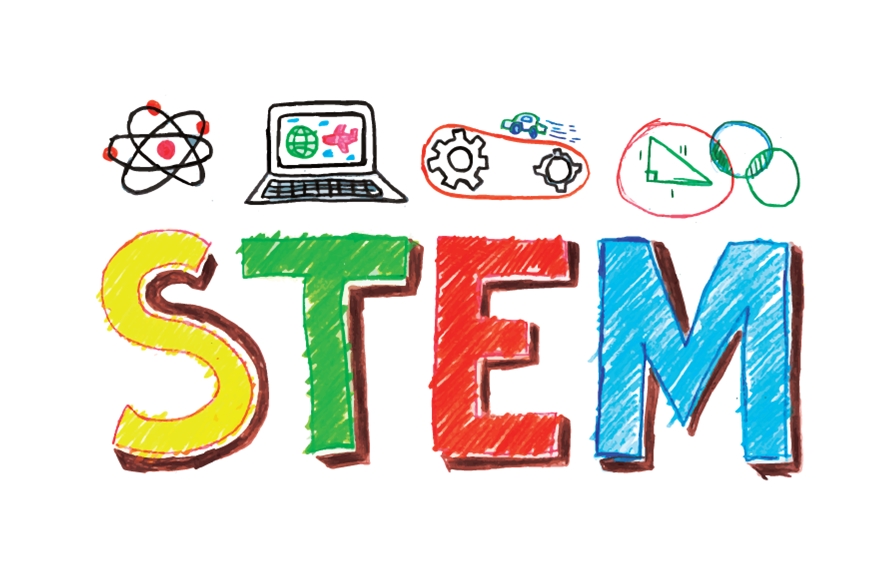 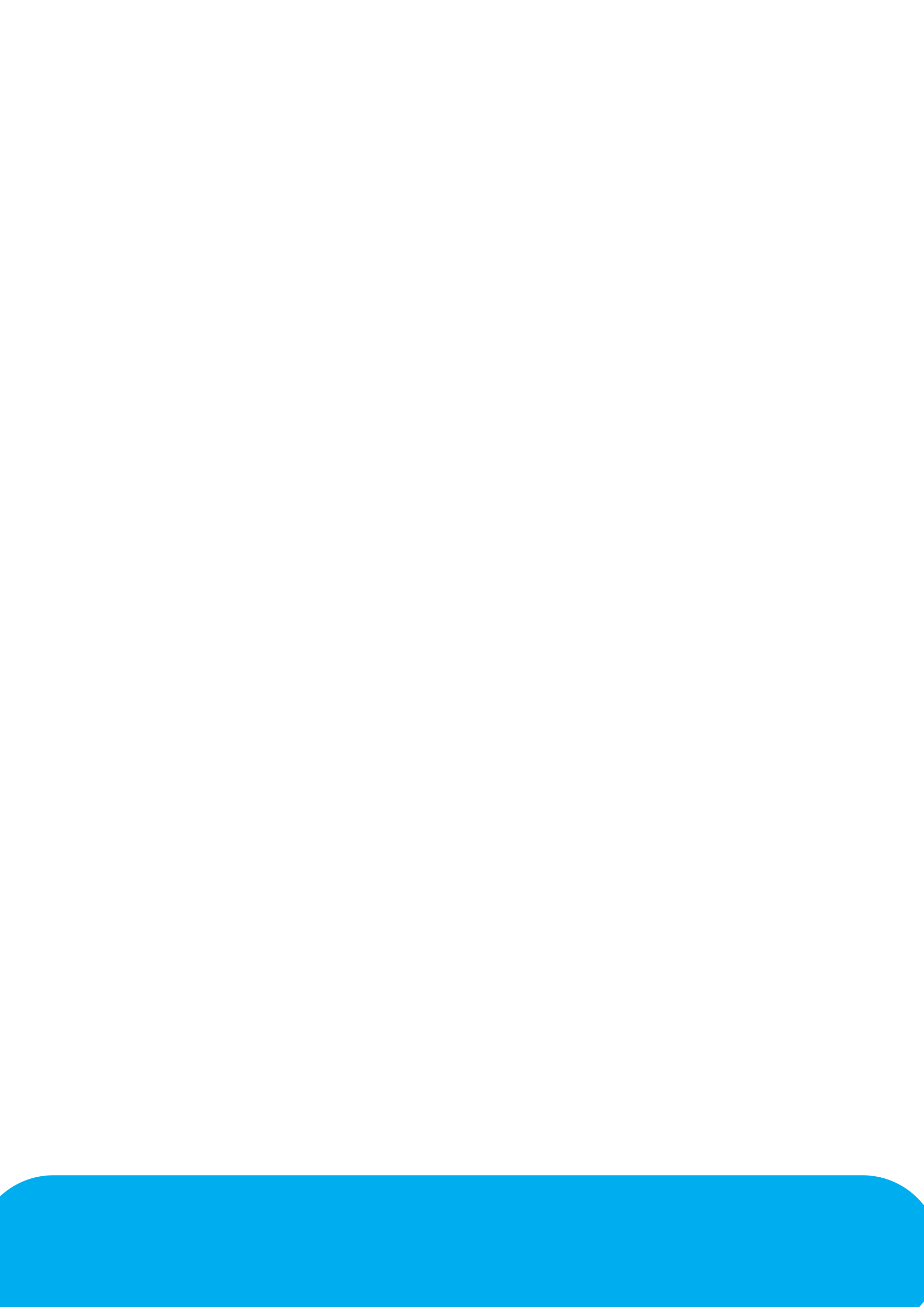 นายสมบัติ  พิมพ์จันทร์  โรงเรียนมารีย์อนุสรณ์  จังหวัดบุรีรมย์ (สช.)
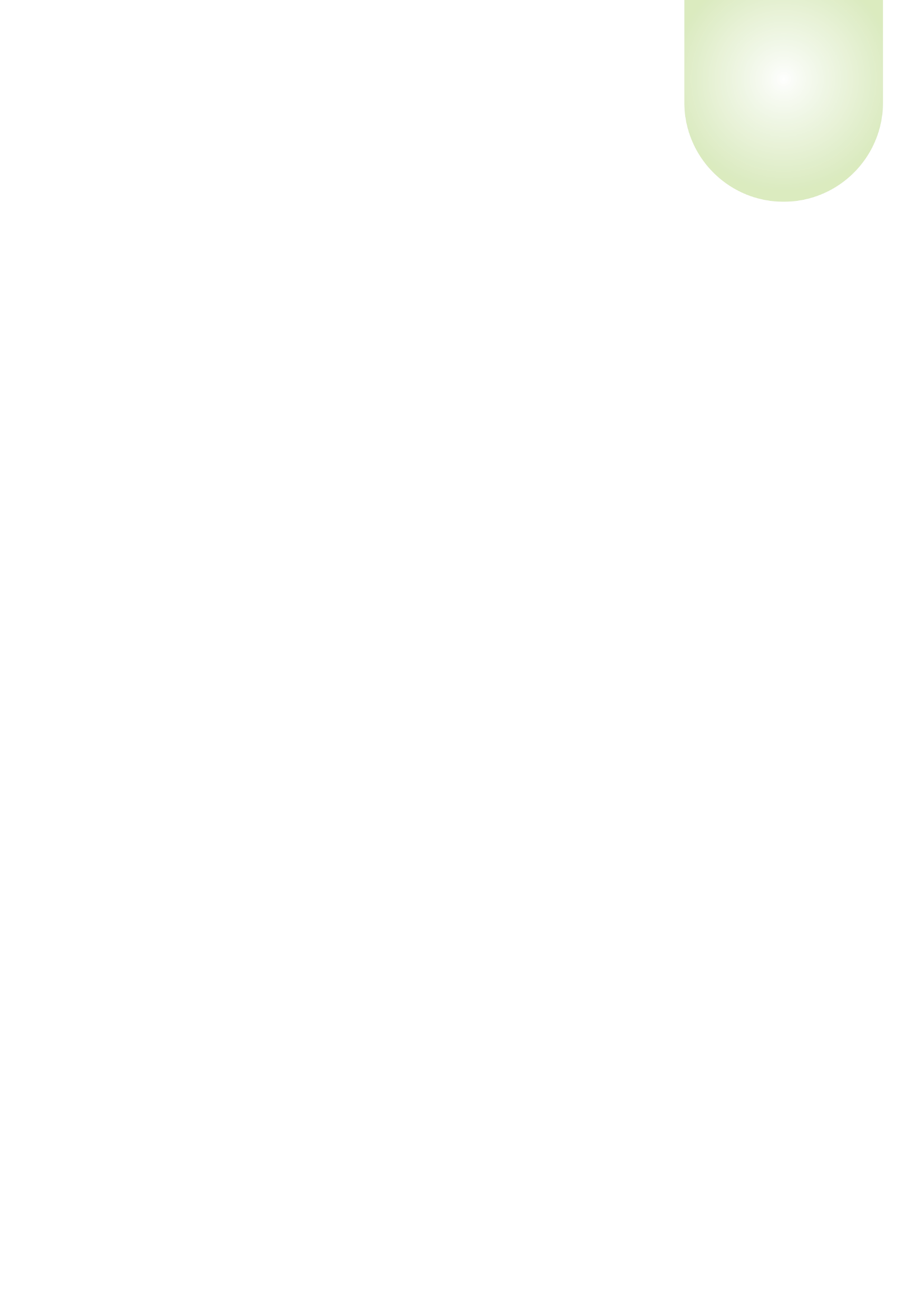 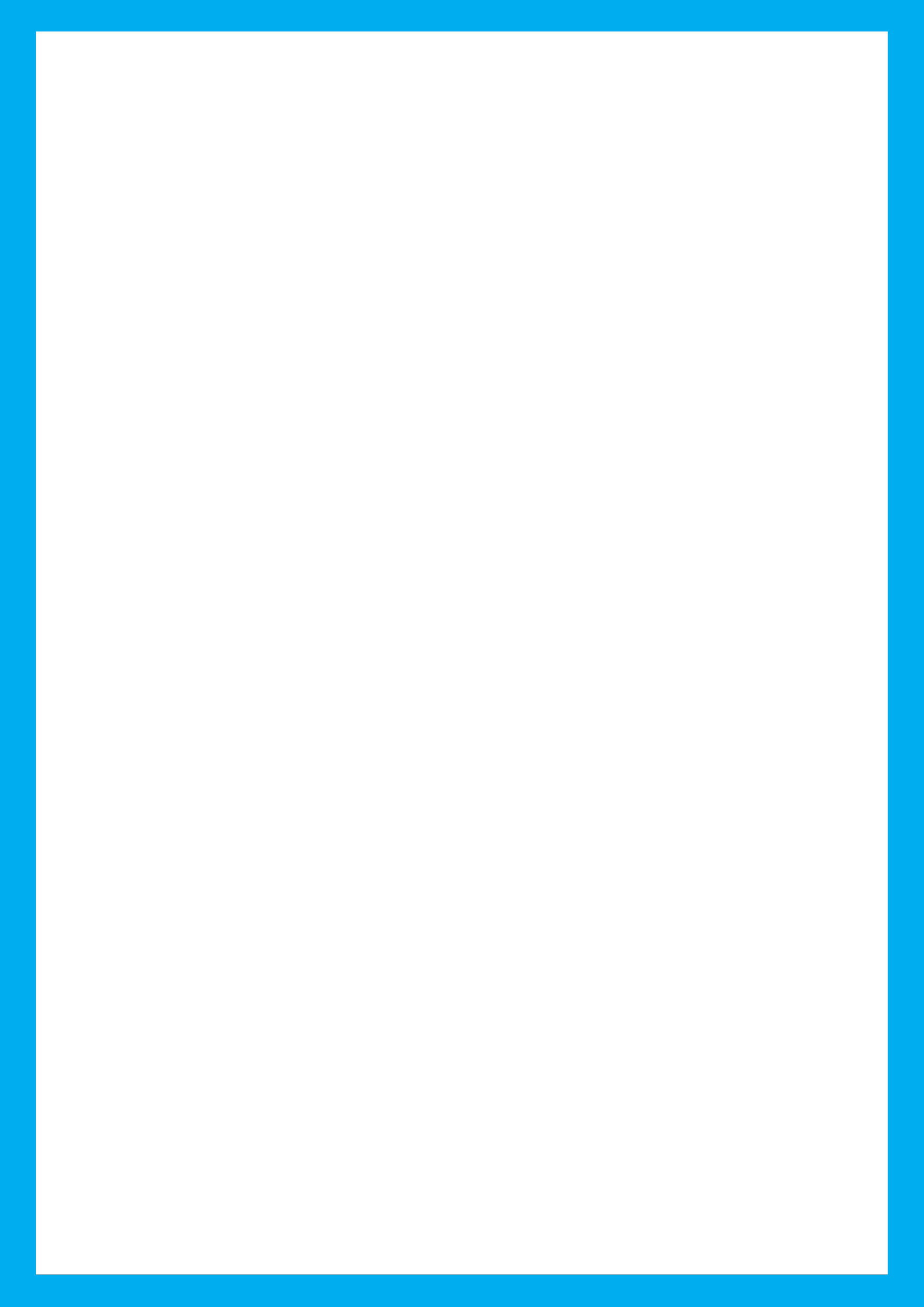 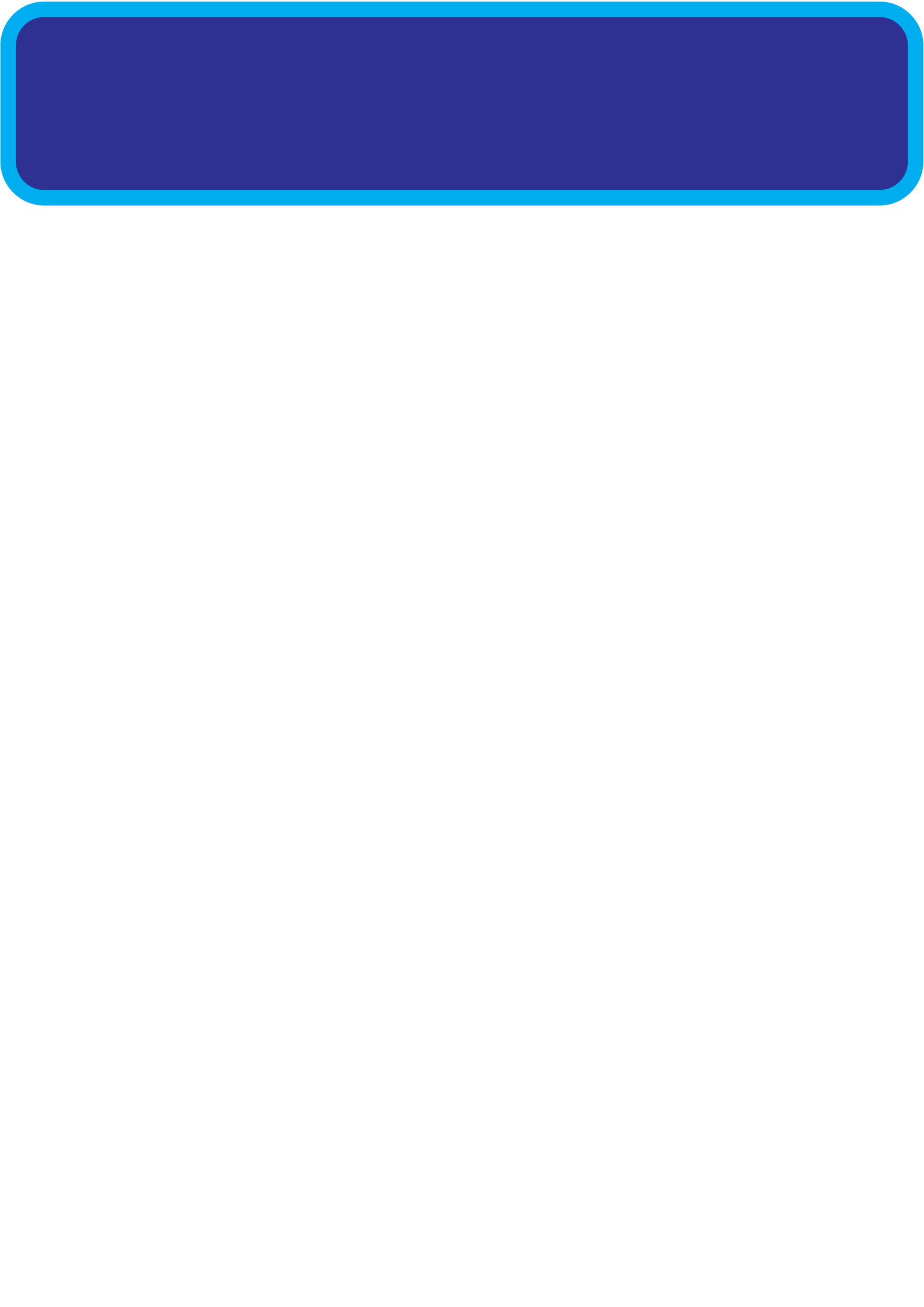 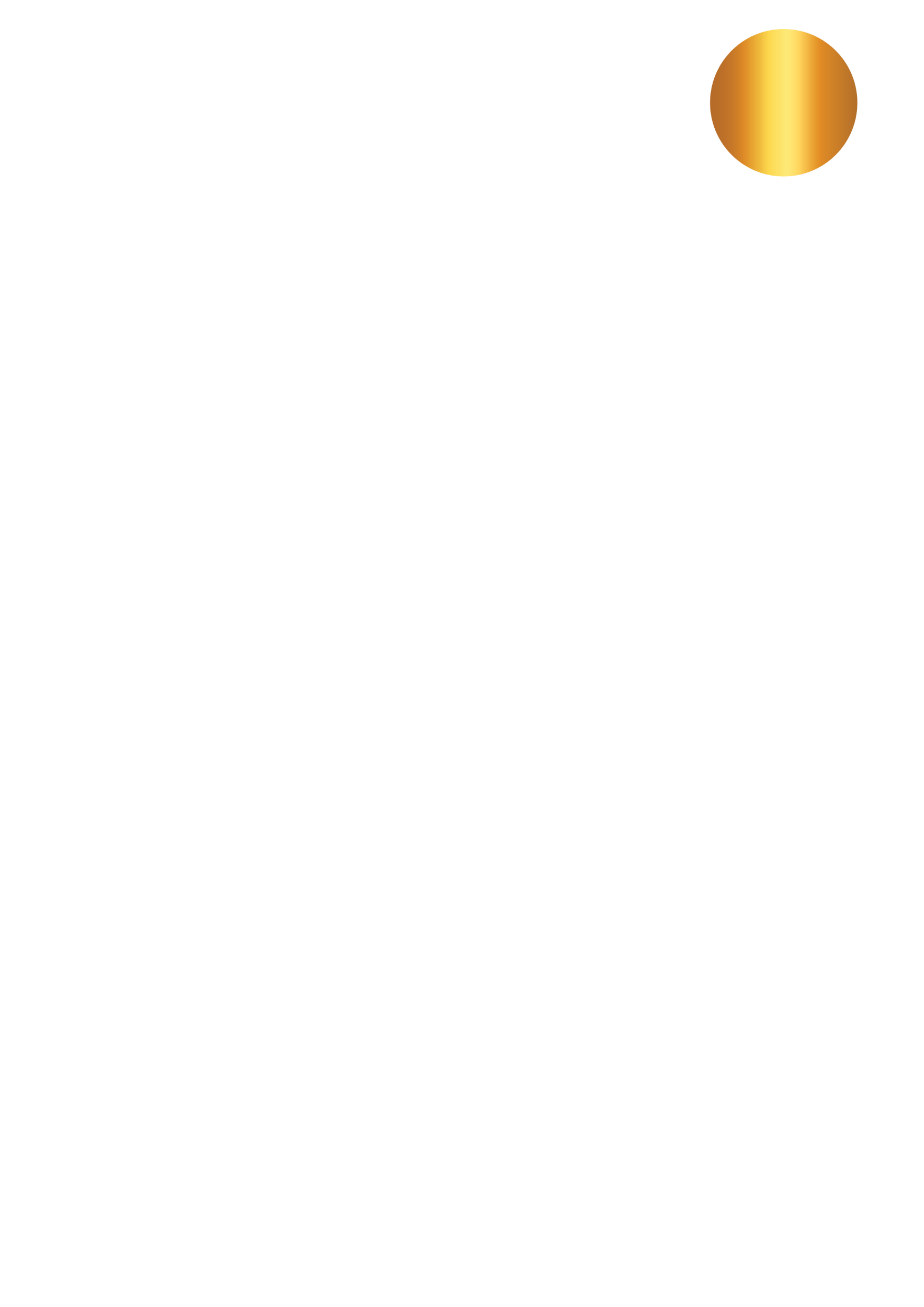 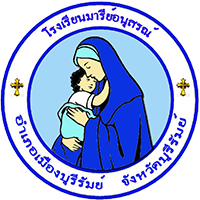 STEAM
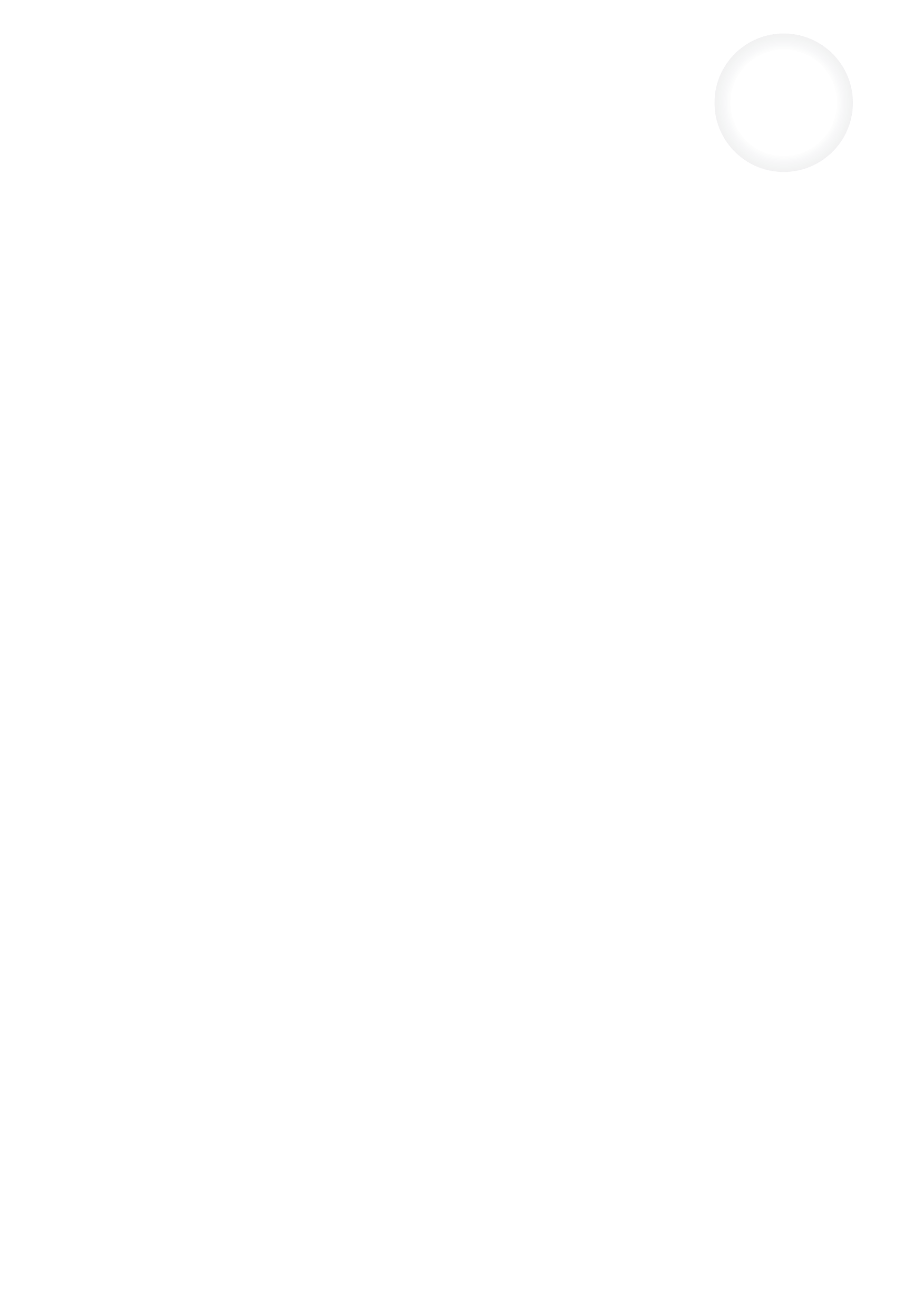 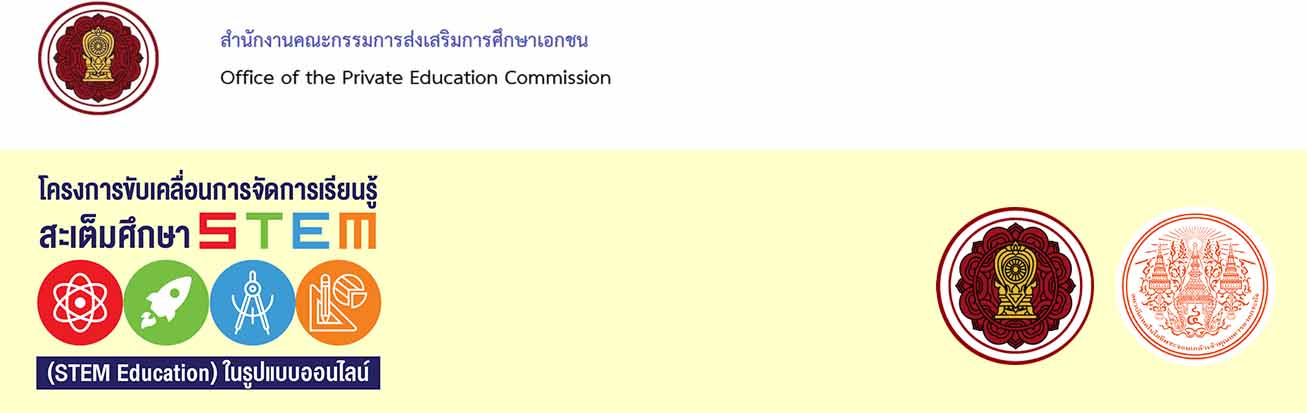 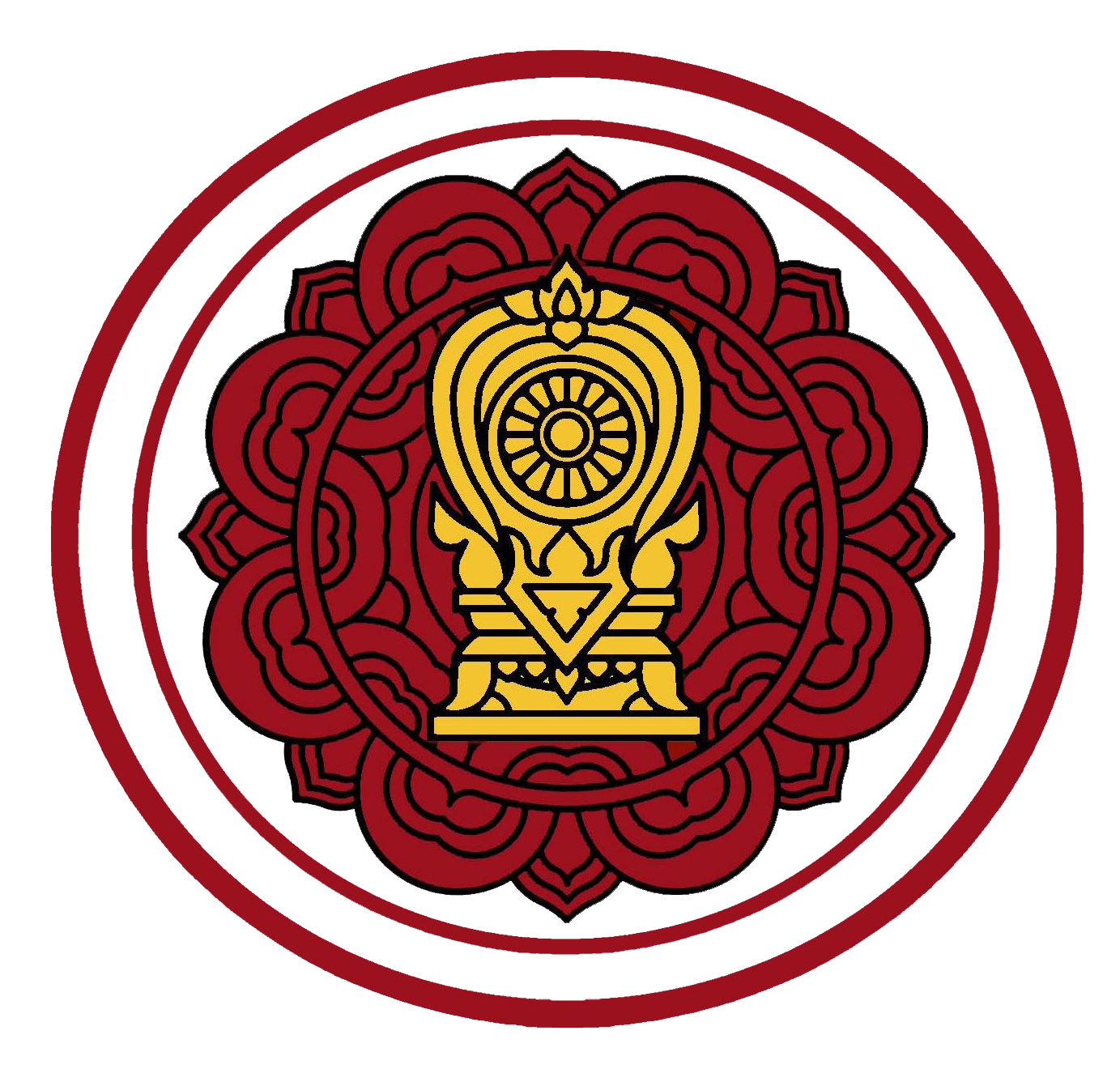 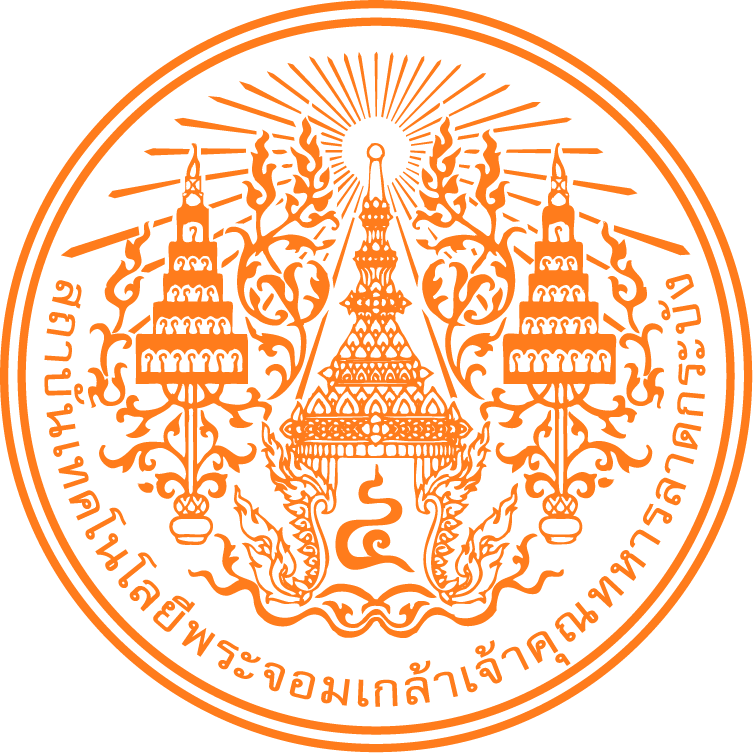 การกำหนดวิธีดำเนินการตั้งแต่ต้นจนจบ
เตรียมอุปกรณ์ เช่น ขวดน้ำ  แอลกอฮอฆ่าเชื้อ  กรรไกร   ปืนกาวร้อน
จัดเตรียมอุปกรณ์ที่ทาง สสวท.ให้มา
นำจุดเชื่อมต่อเส้นมาประกอบเป็นรูปแว่นตามในลักษณะวงกลม
ตัดขวดพลาสติกที่ผ่านการฆ่าเชื้อแล้ว  ในรูปแบบโค้งปิดตา  จมูก และ
          ปาก ลงมา
ใช้ปืนกาวร้อน ยึดระหว่างหรือ ยืดน๊อด ระหว่างแว่น
         เชื่อมกับจุดเชื่อมต่อเส้น
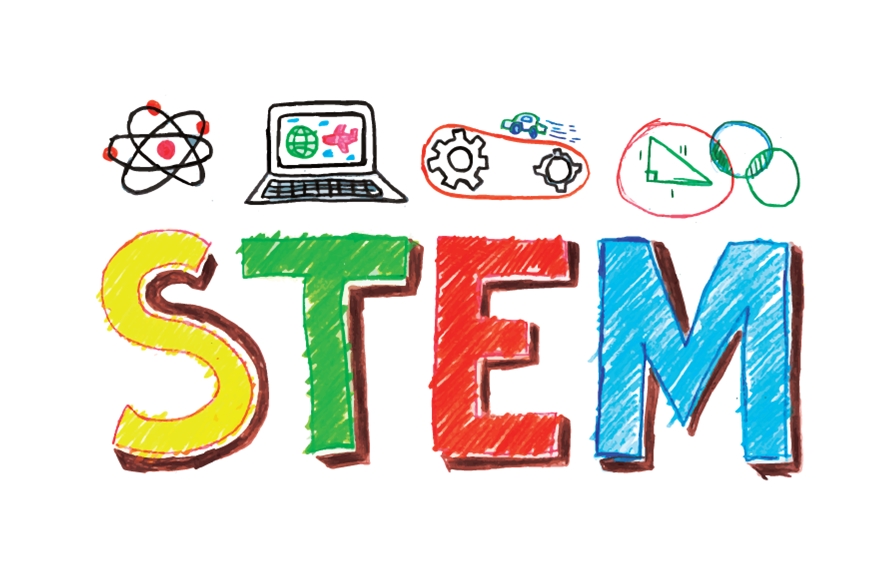 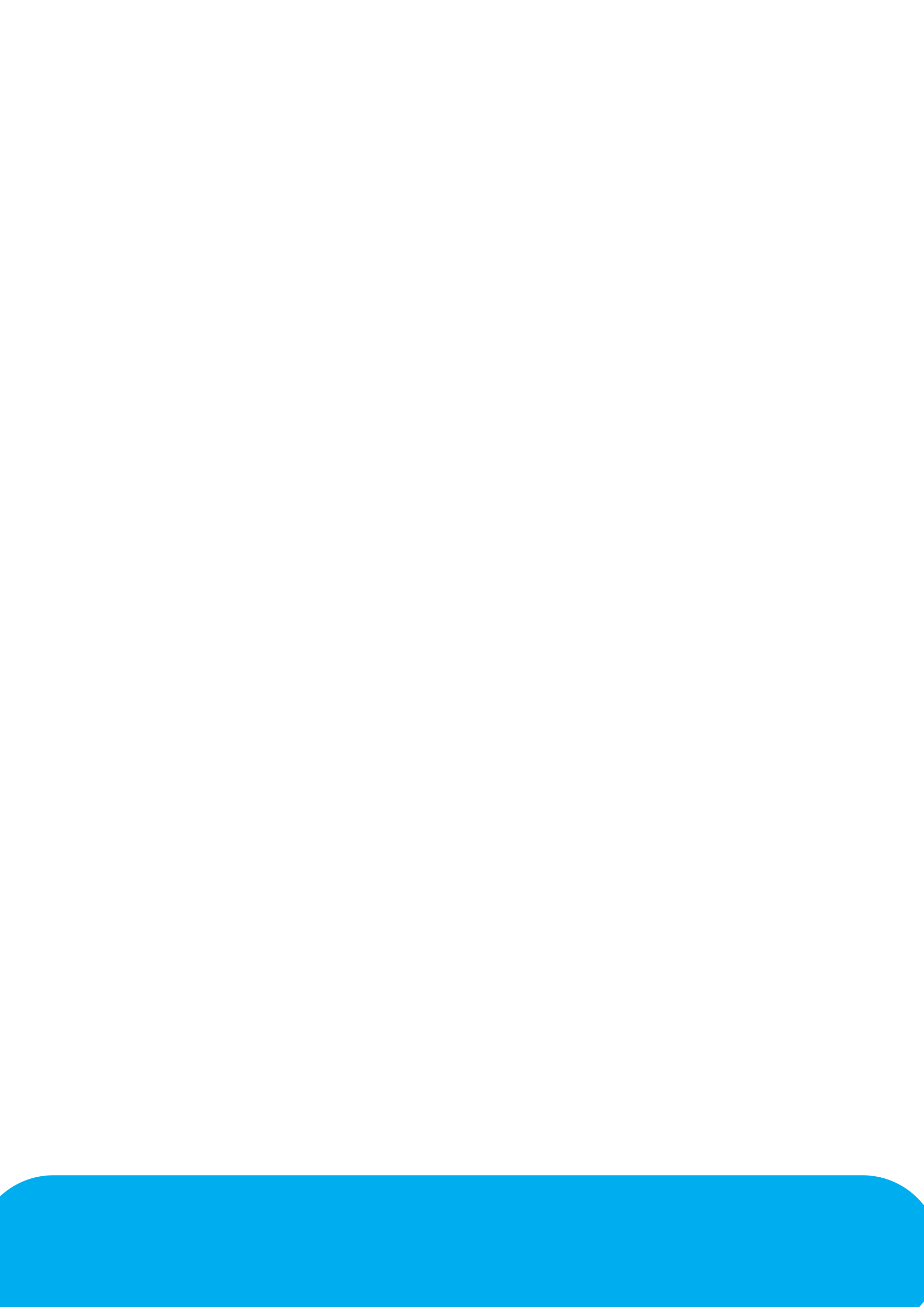 นายสมบัติ  พิมพ์จันทร์  โรงเรียนมารีย์อนุสรณ์  จังหวัดบุรีรมย์ (สช.)
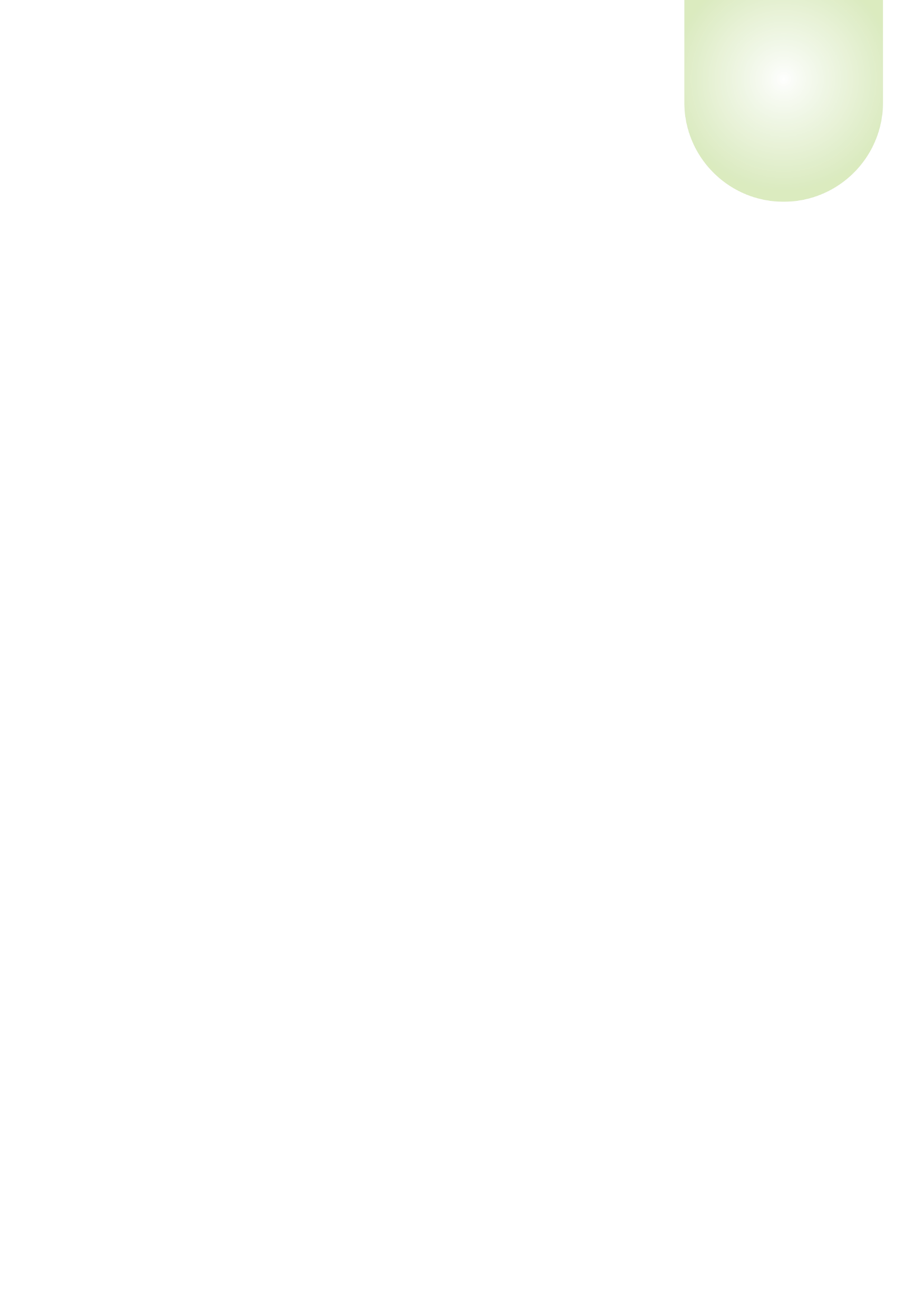 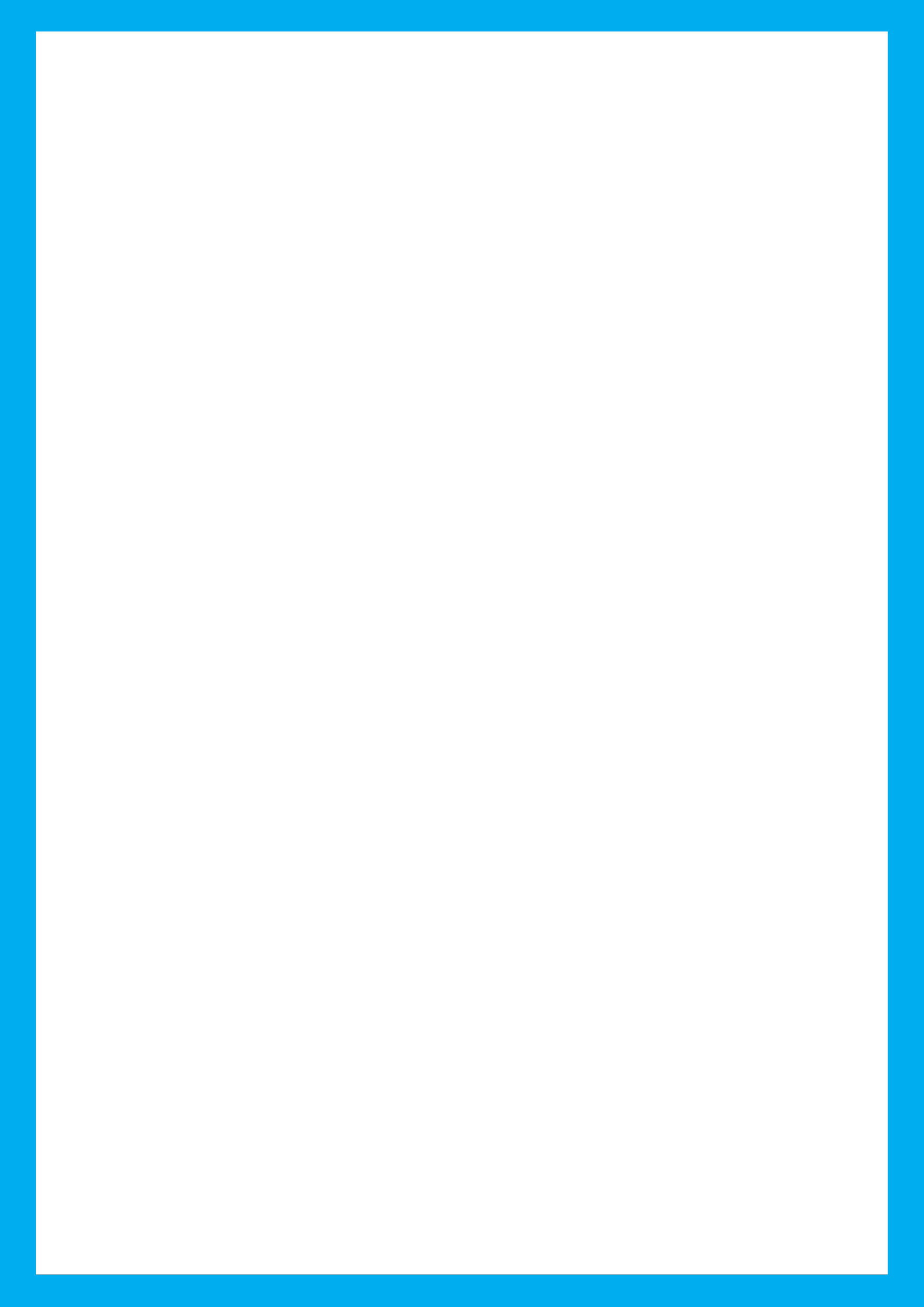 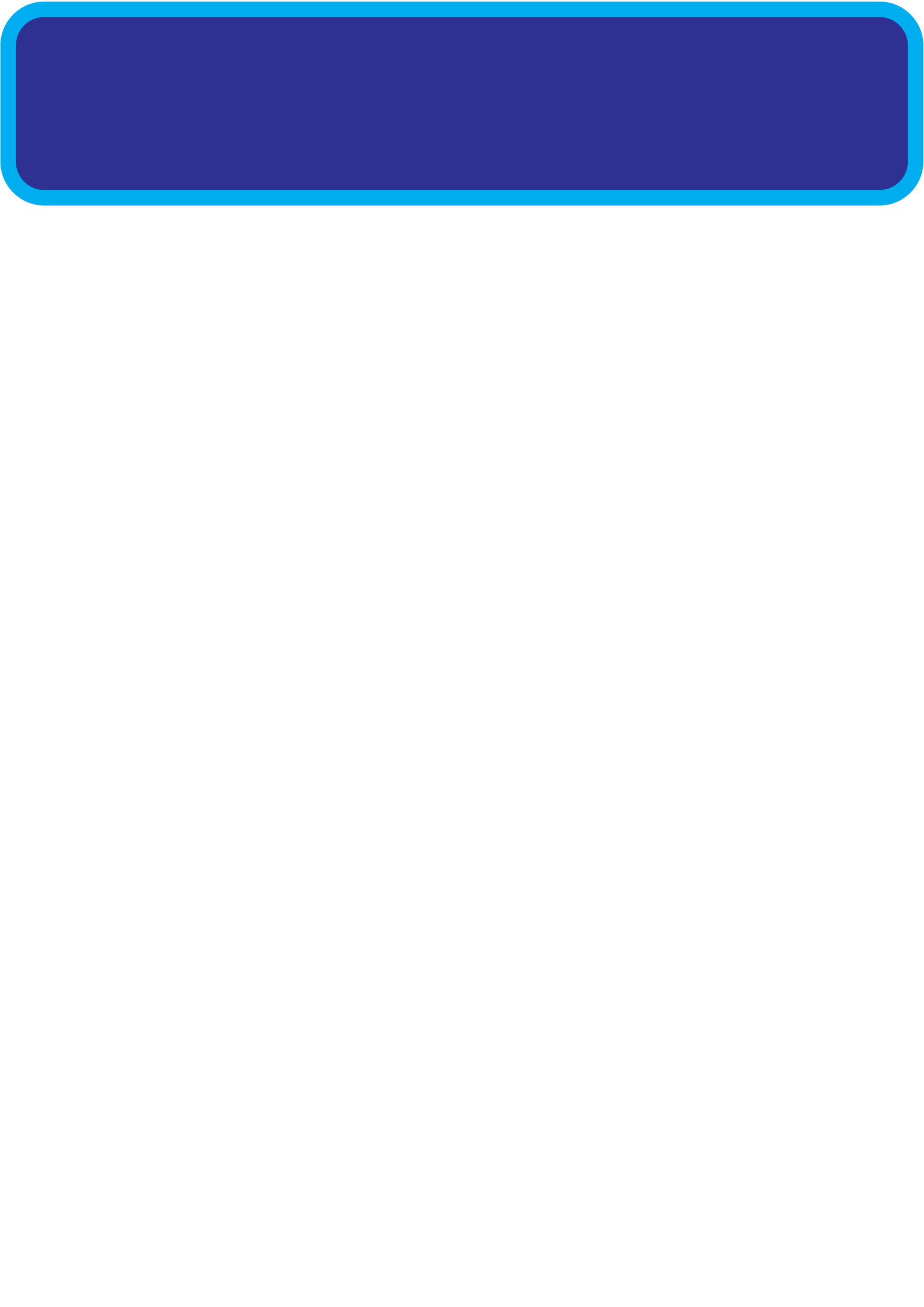 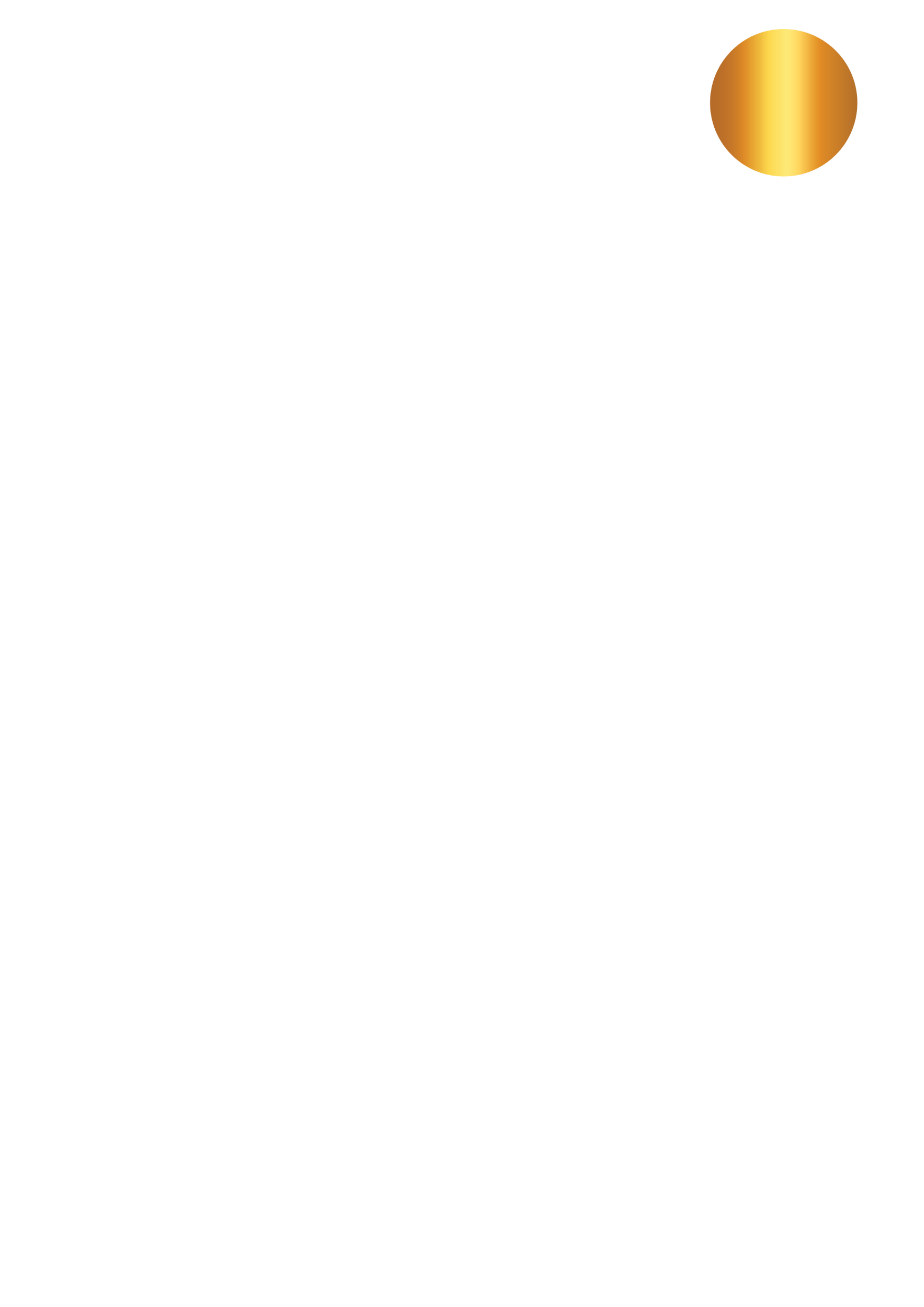 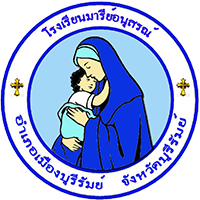 STEAM
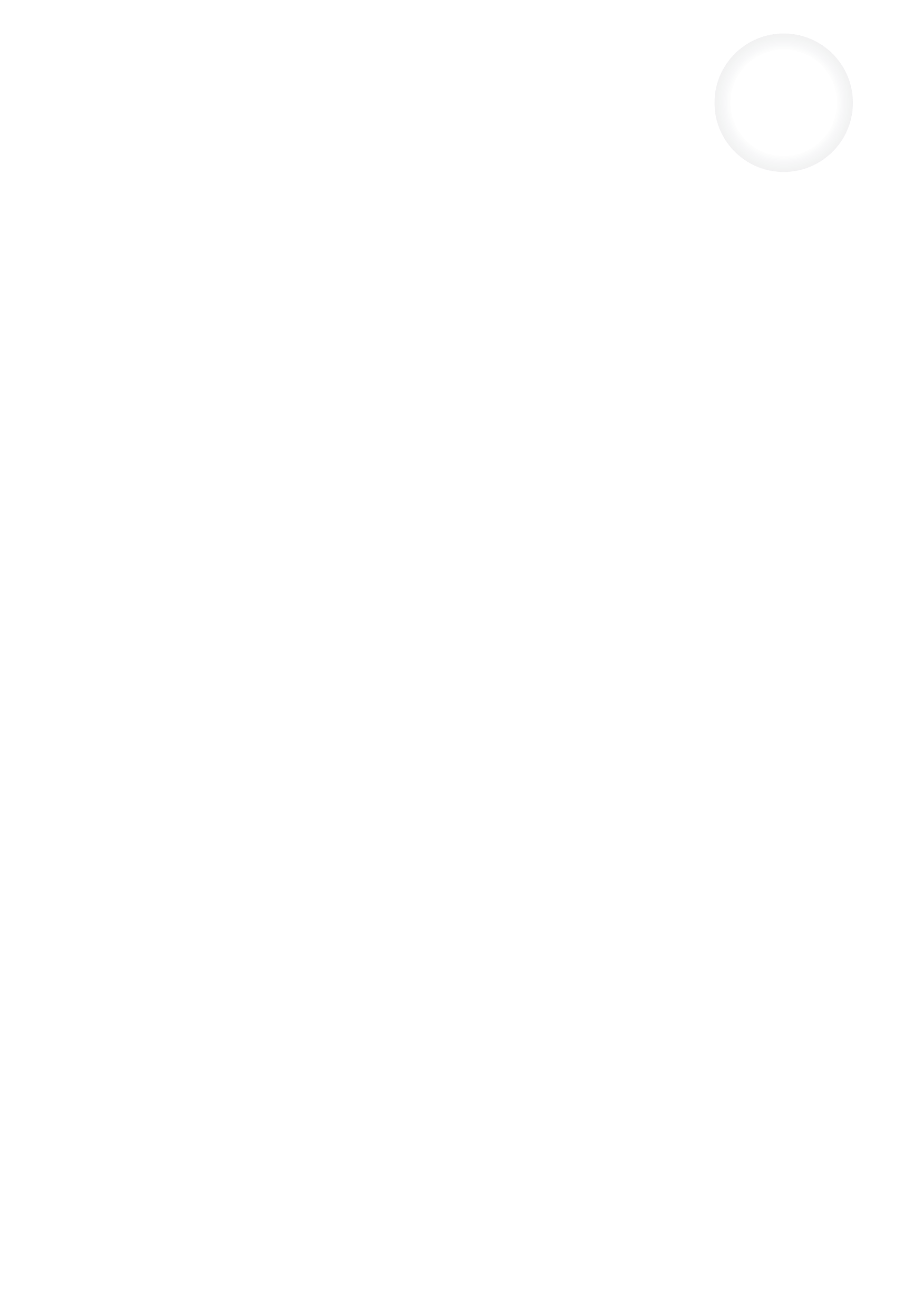 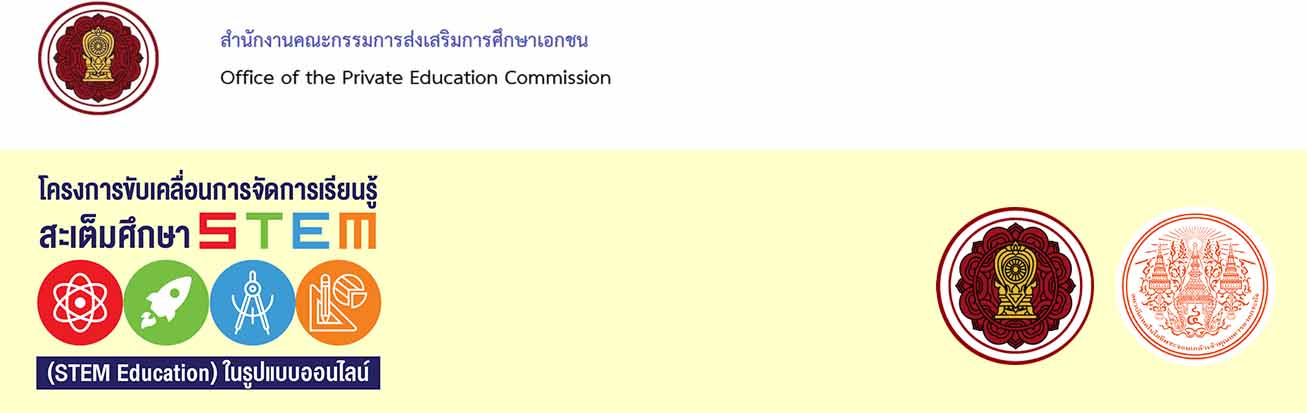 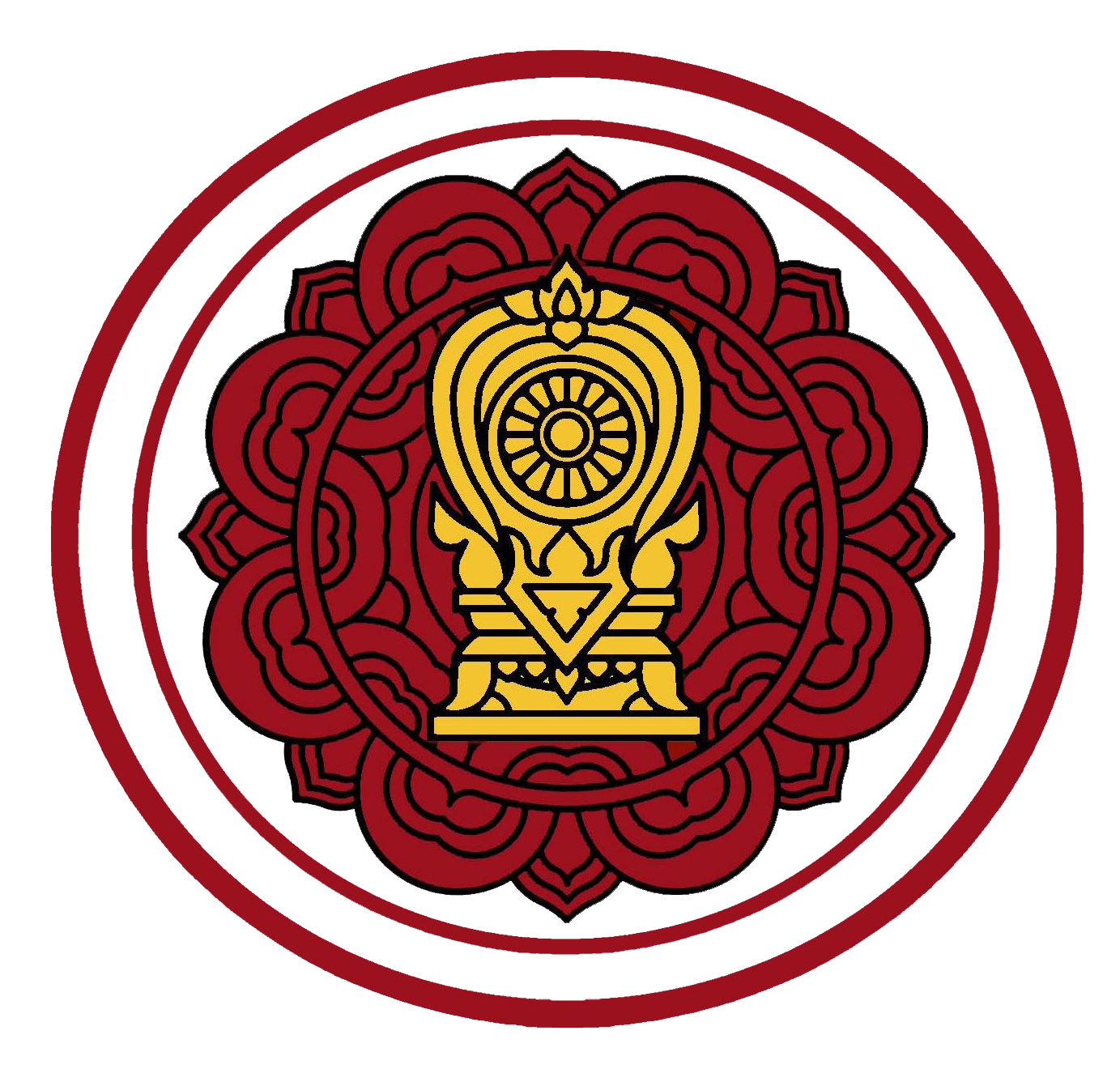 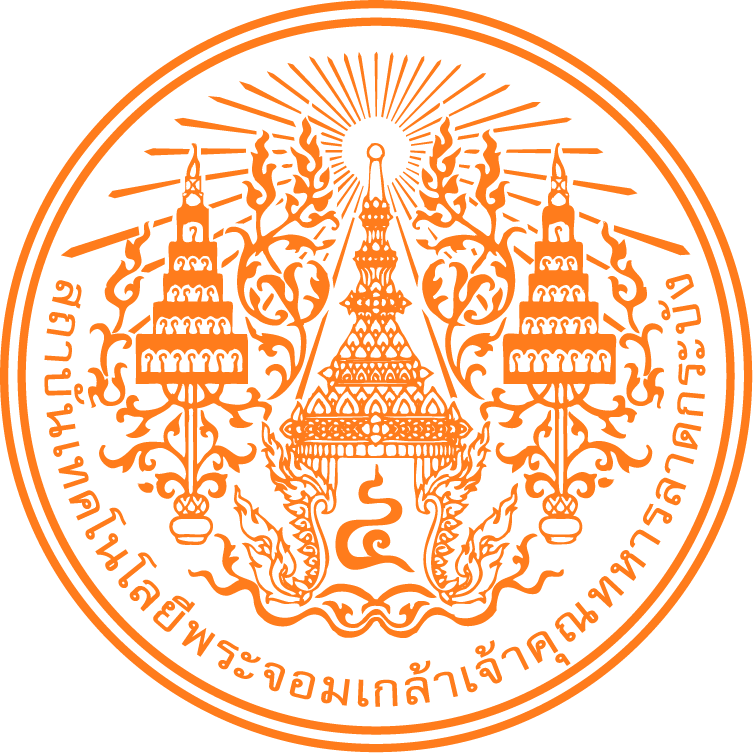 ผลที่คาดว่าจะได้รับ
  นักเรียนได้ความรู้  และการป้องกันตนเองจากเชื้อโรค
       ไวรัสโควิด – 19
นักเรียนมีคาวมรู้เรื่องร่างกายของเรา
นักเรียนมีความรู้เรื่องการคำนวณค่าใช้จ่าย 
      จากการทำบัญชี
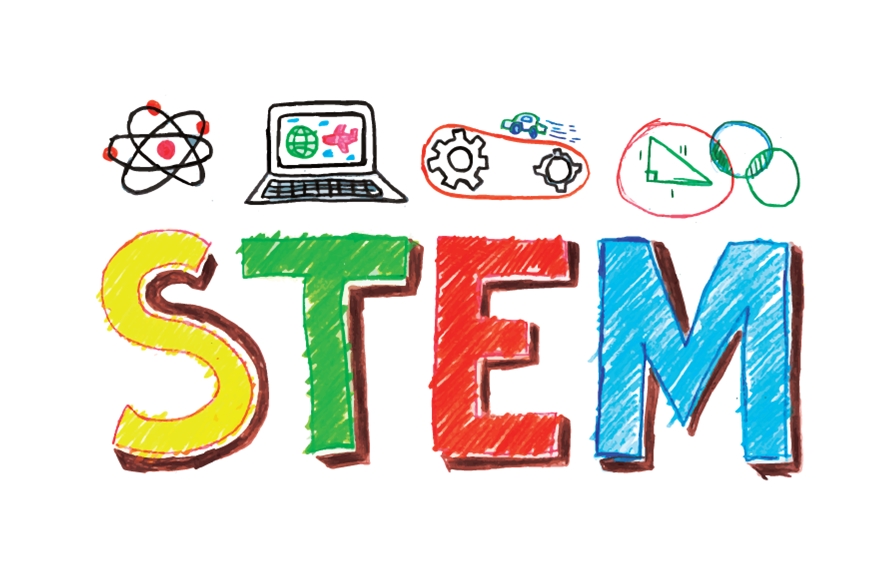 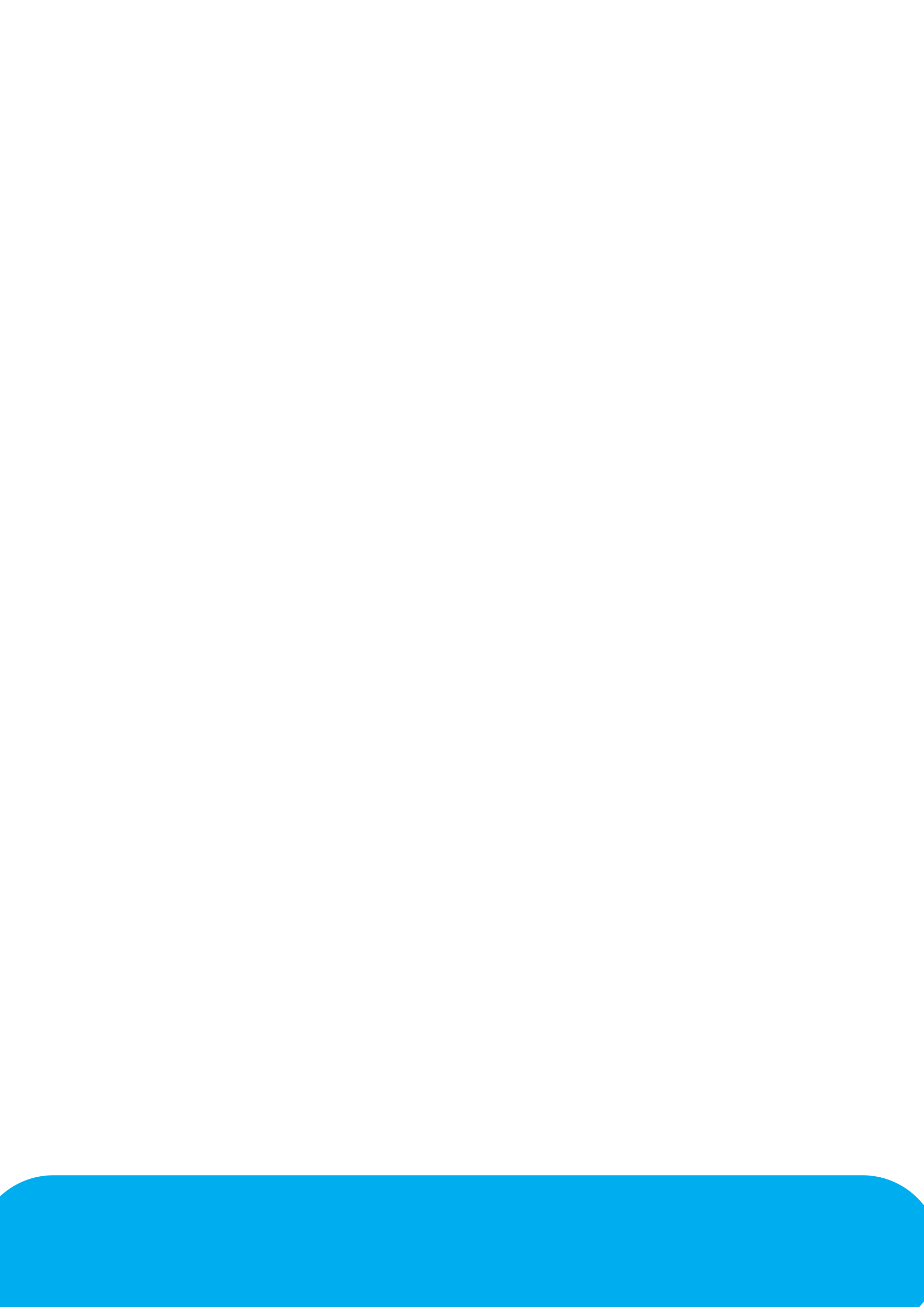 นายสมบัติ  พิมพ์จันทร์  โรงเรียนมารีย์อนุสรณ์  จังหวัดบุรีรมย์ (สช.)
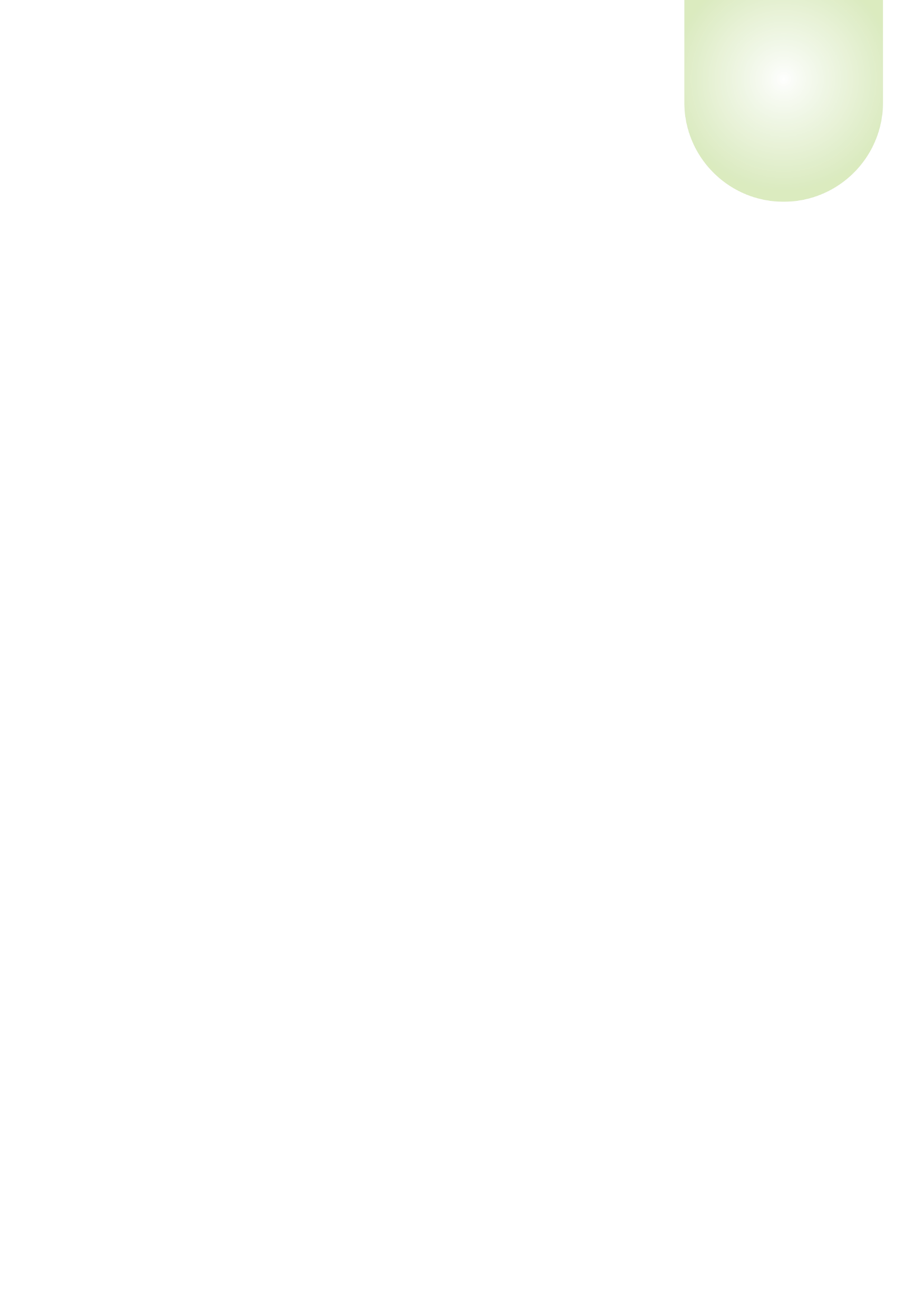 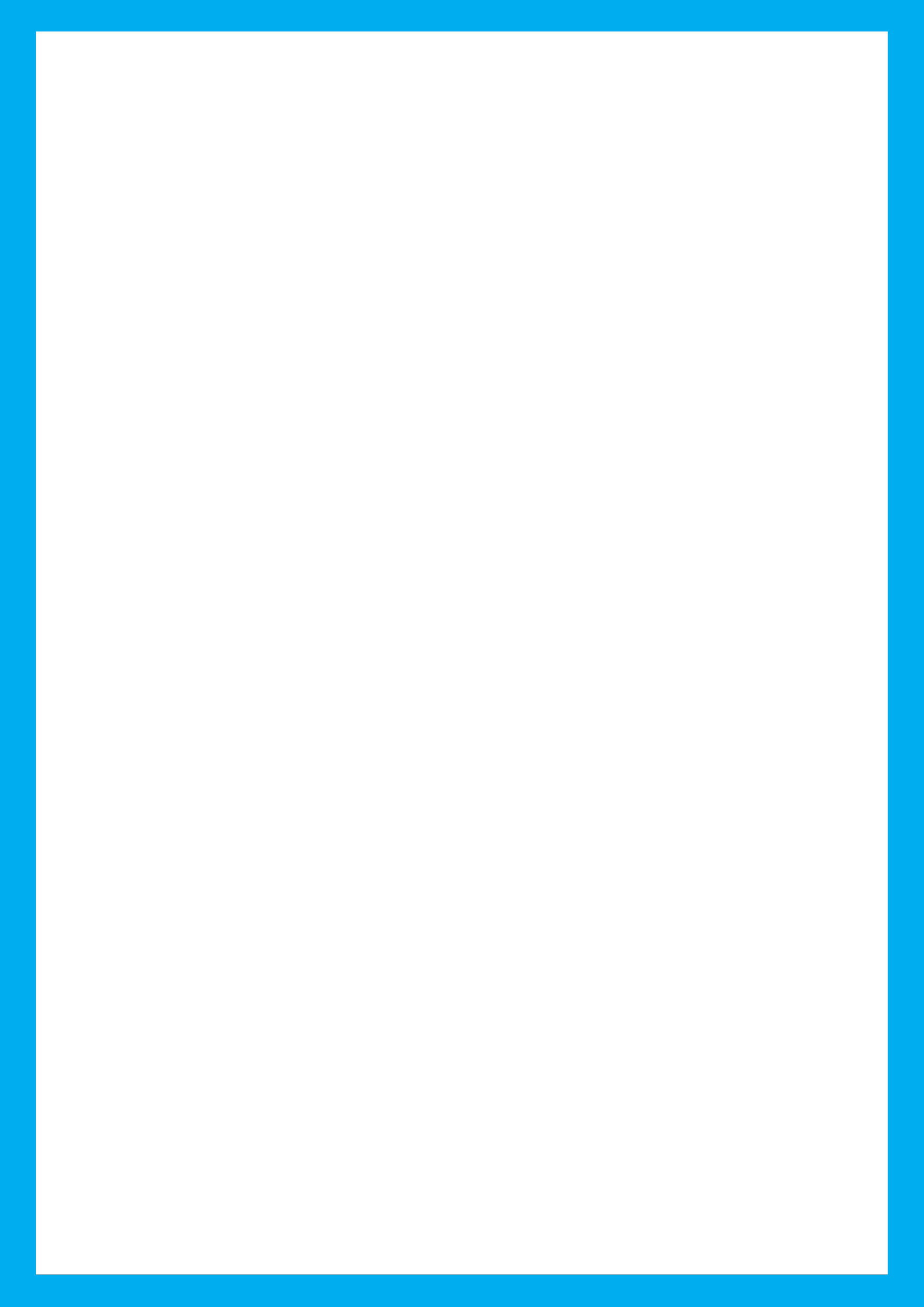 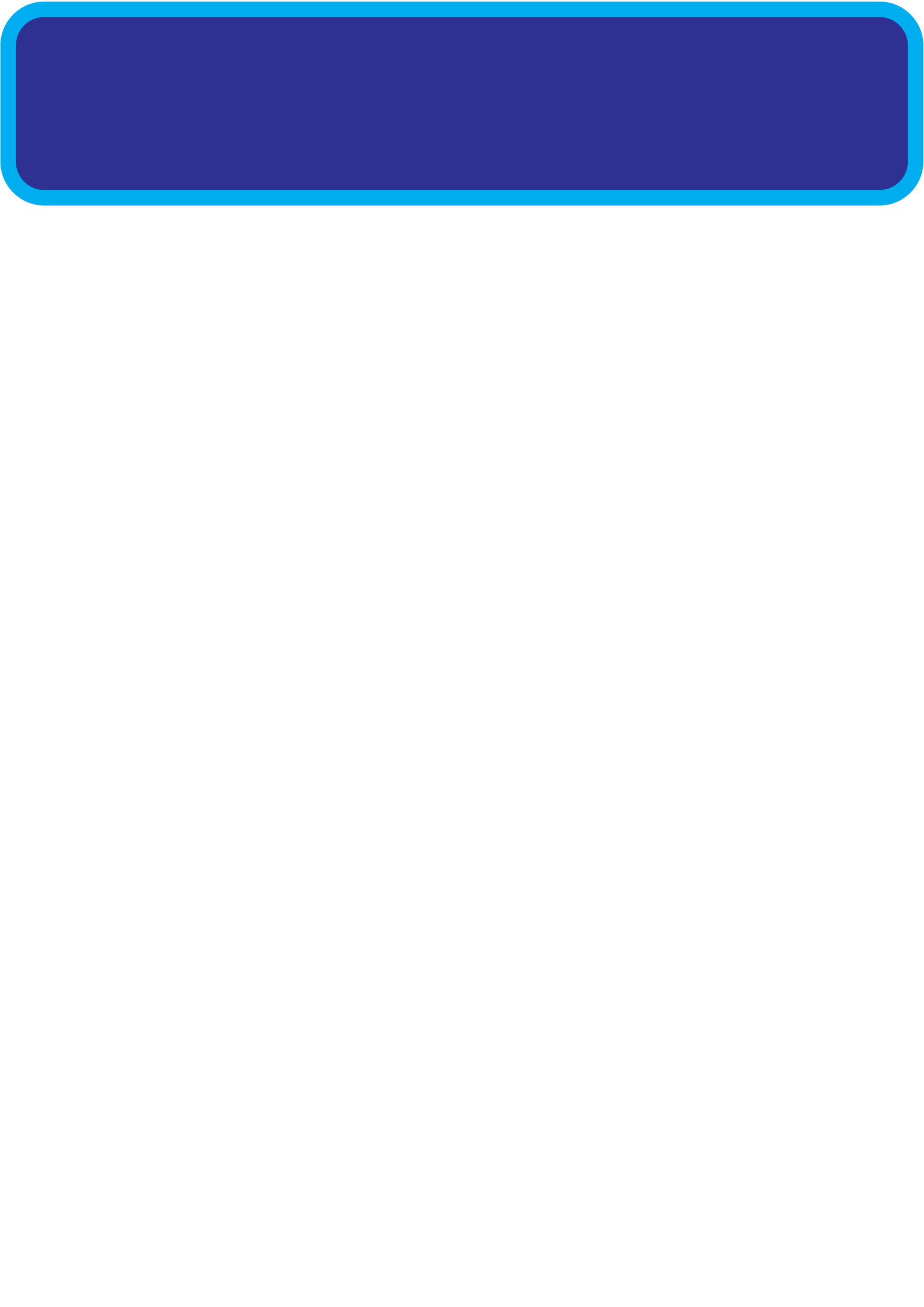 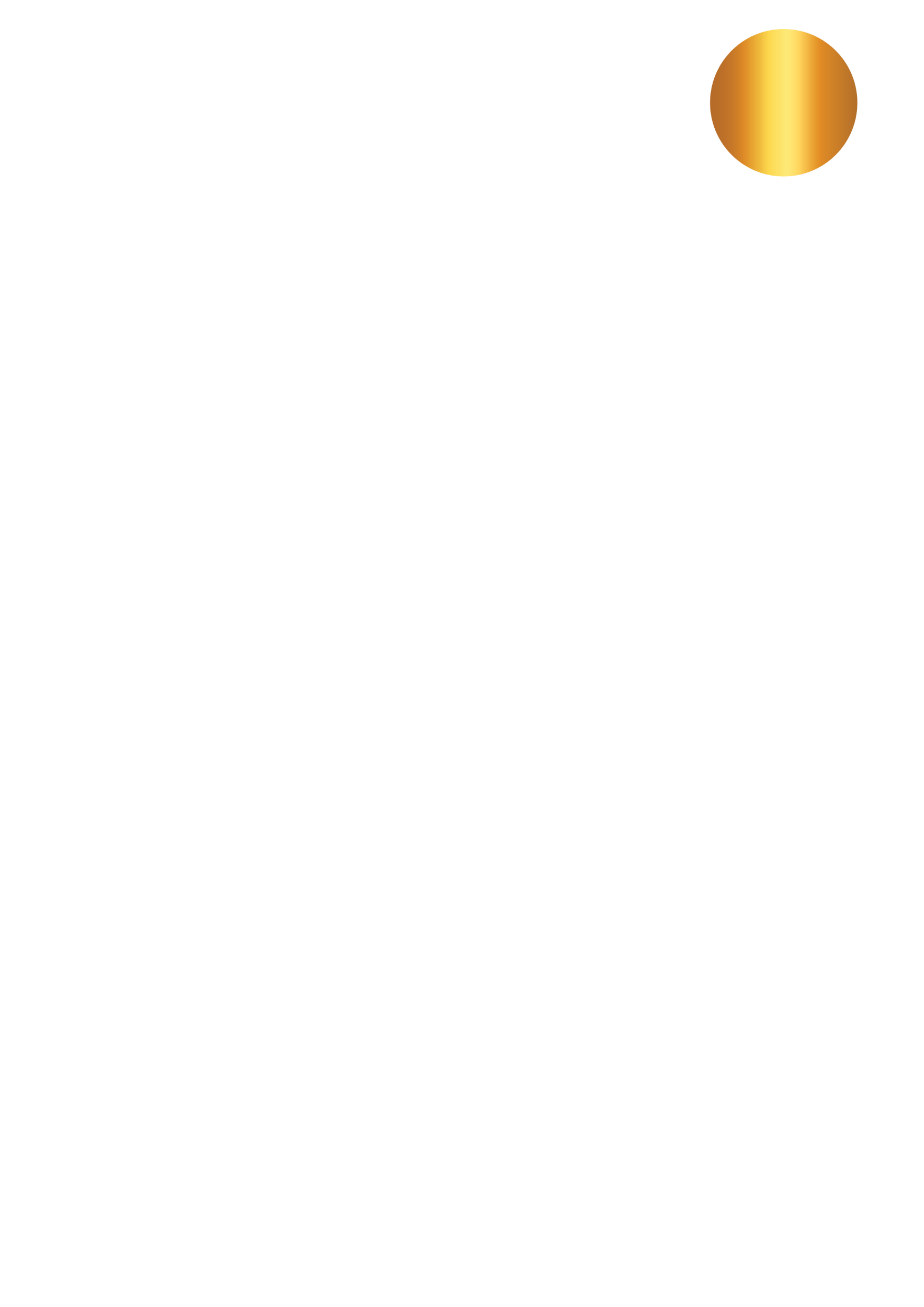 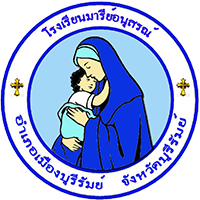 STEAM
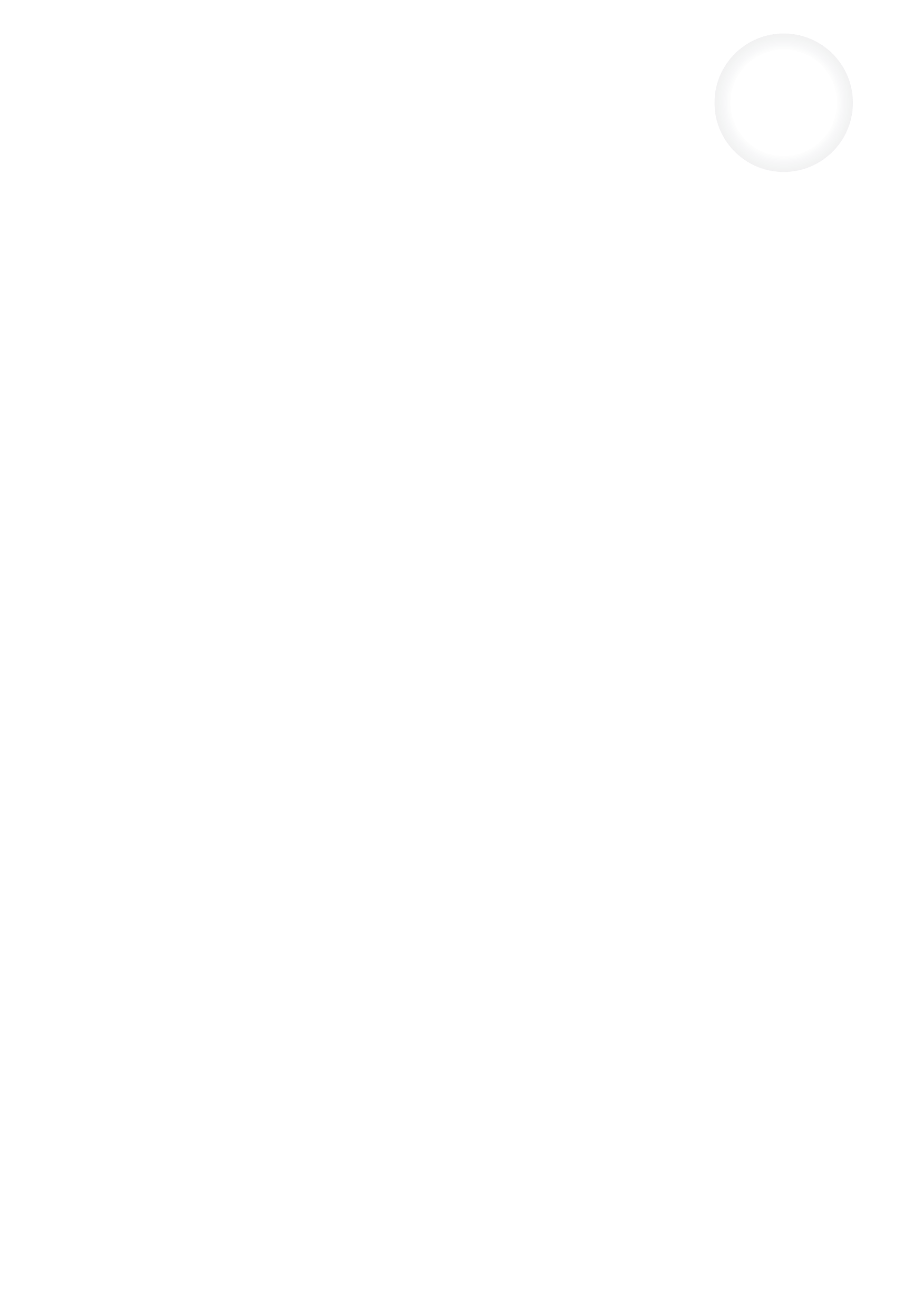 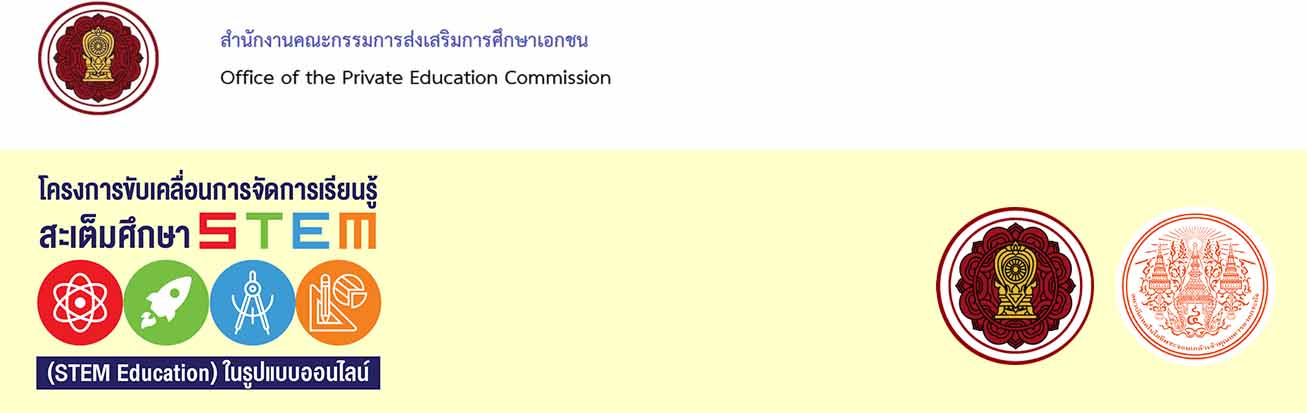 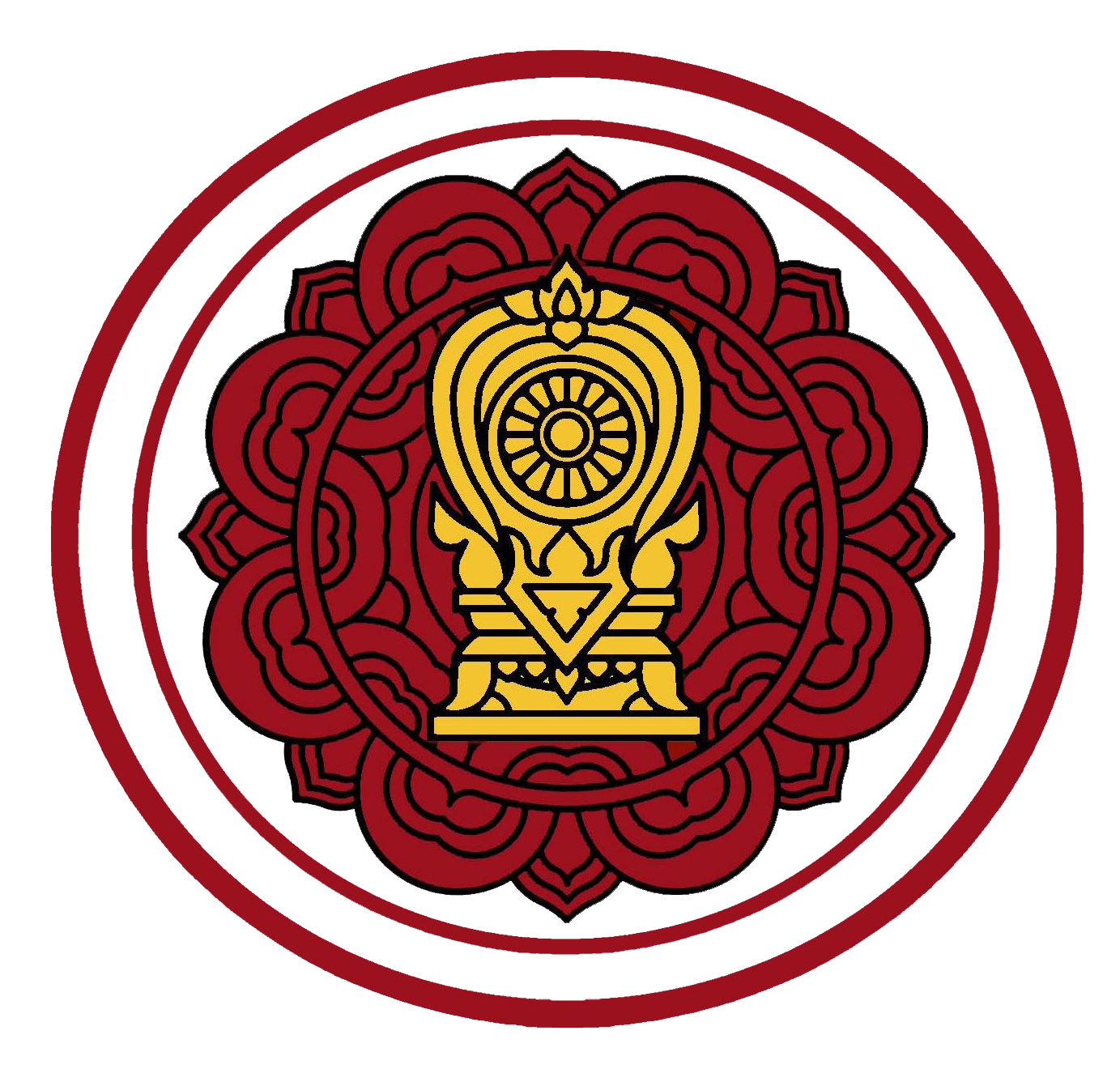 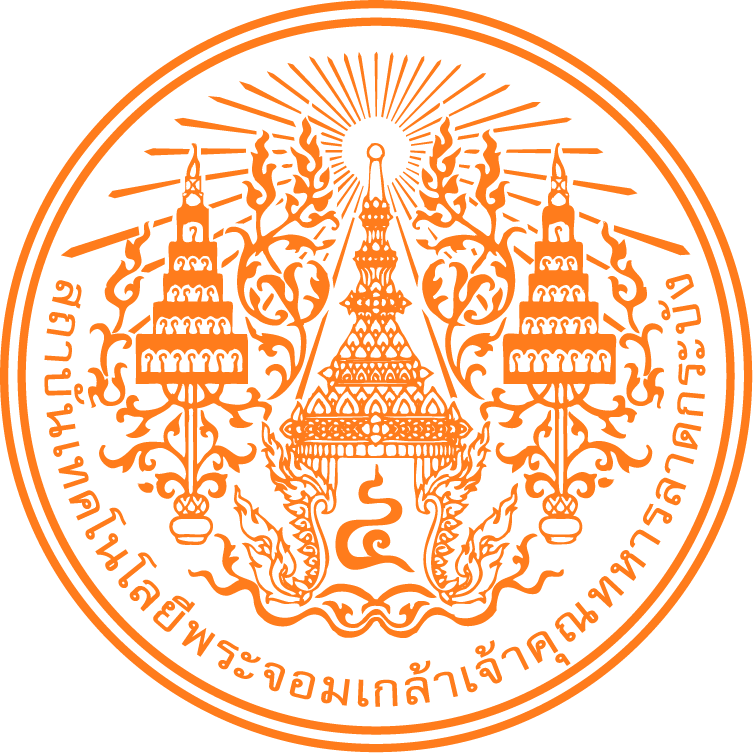 ปัญหาอุปสรรคที่คาดว่าจะเกิดขึ้น
ขนาดของขวดพลาสติกอาจจะมีขนาดเล็กไม่สามารถปิดตา  จมูกและปากได้
ความใสของพลาสติกอาจะมีปัญหาต่อการมองเห็นของตา
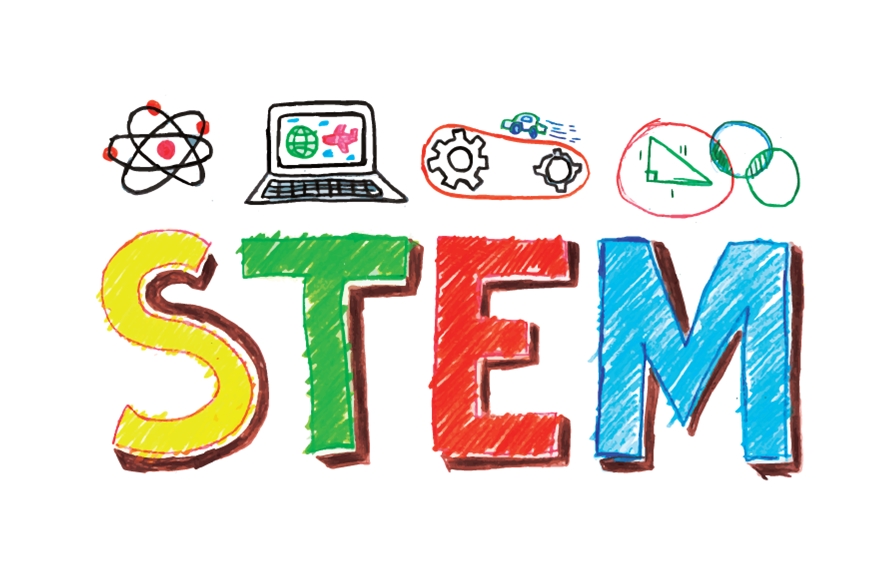 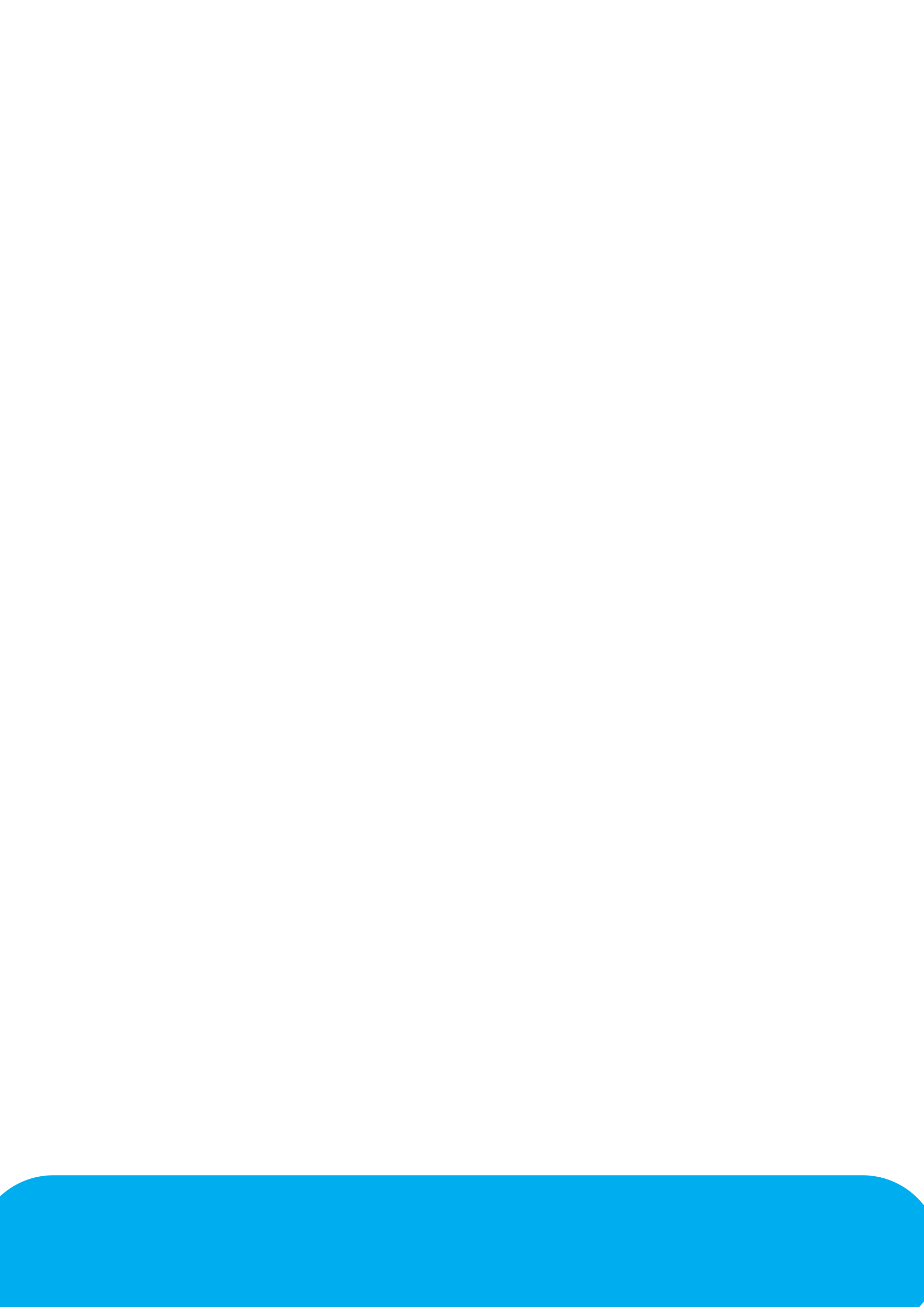 นายสมบัติ  พิมพ์จันทร์  โรงเรียนมารีย์อนุสรณ์  จังหวัดบุรีรมย์ (สช.)
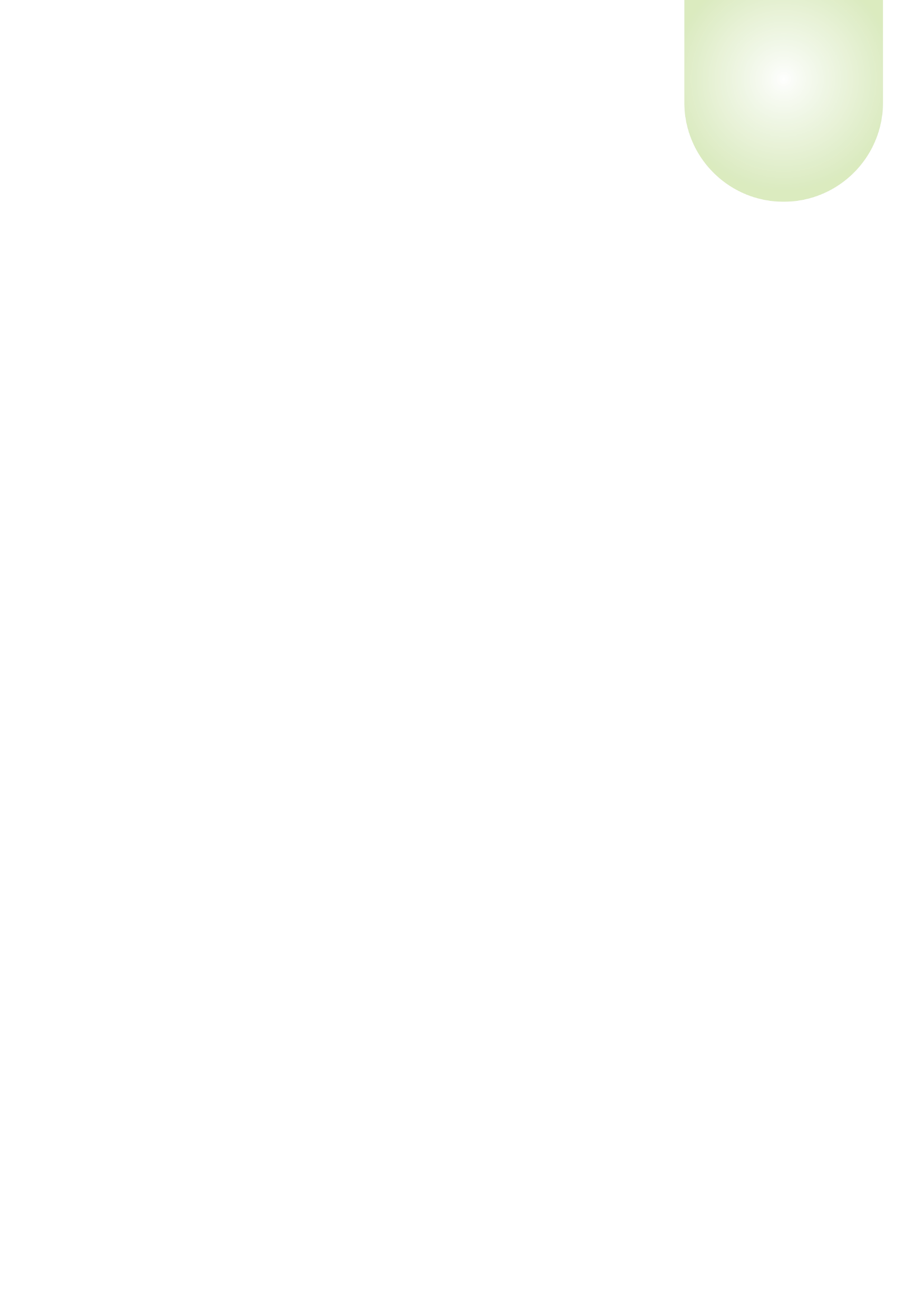 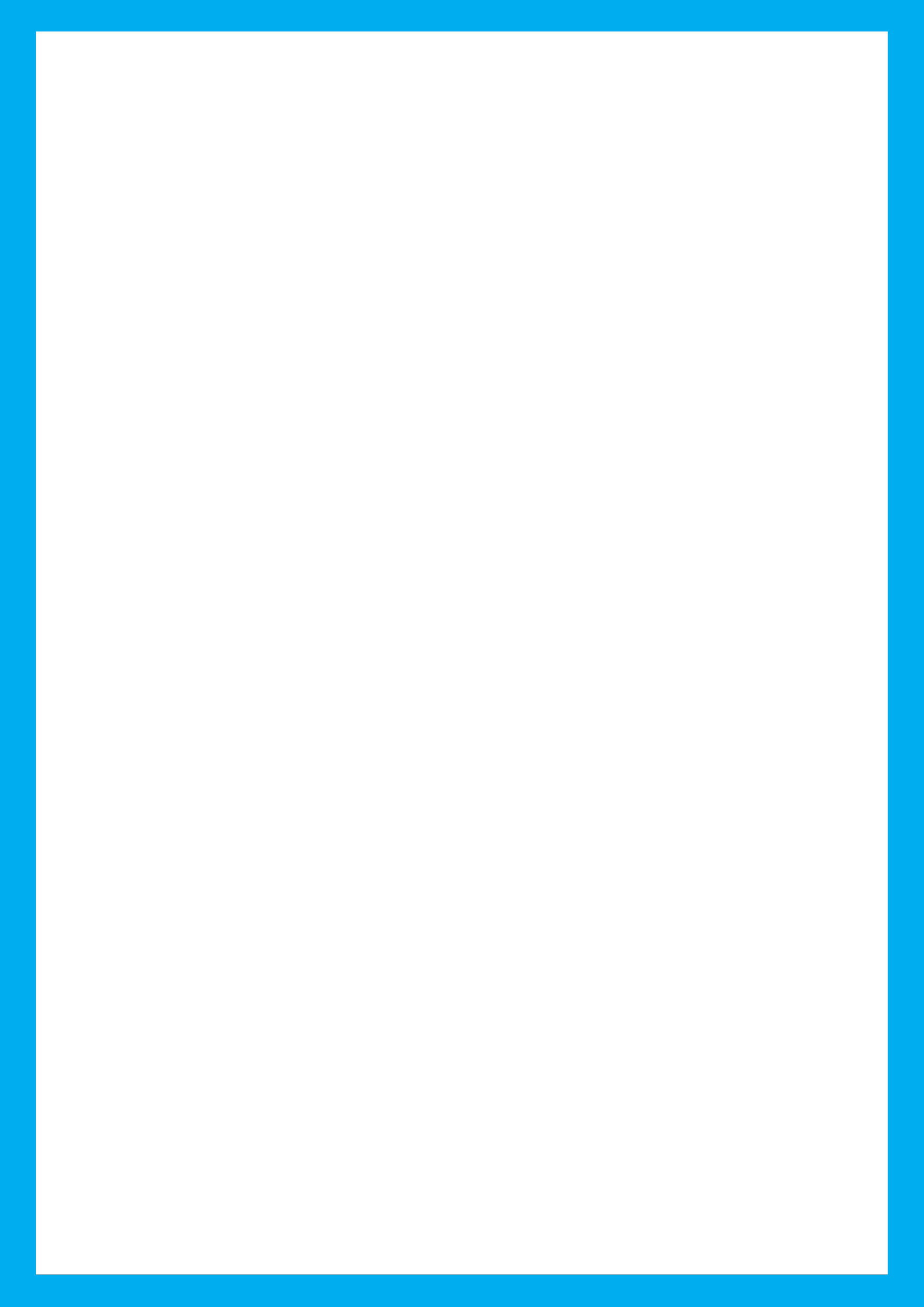 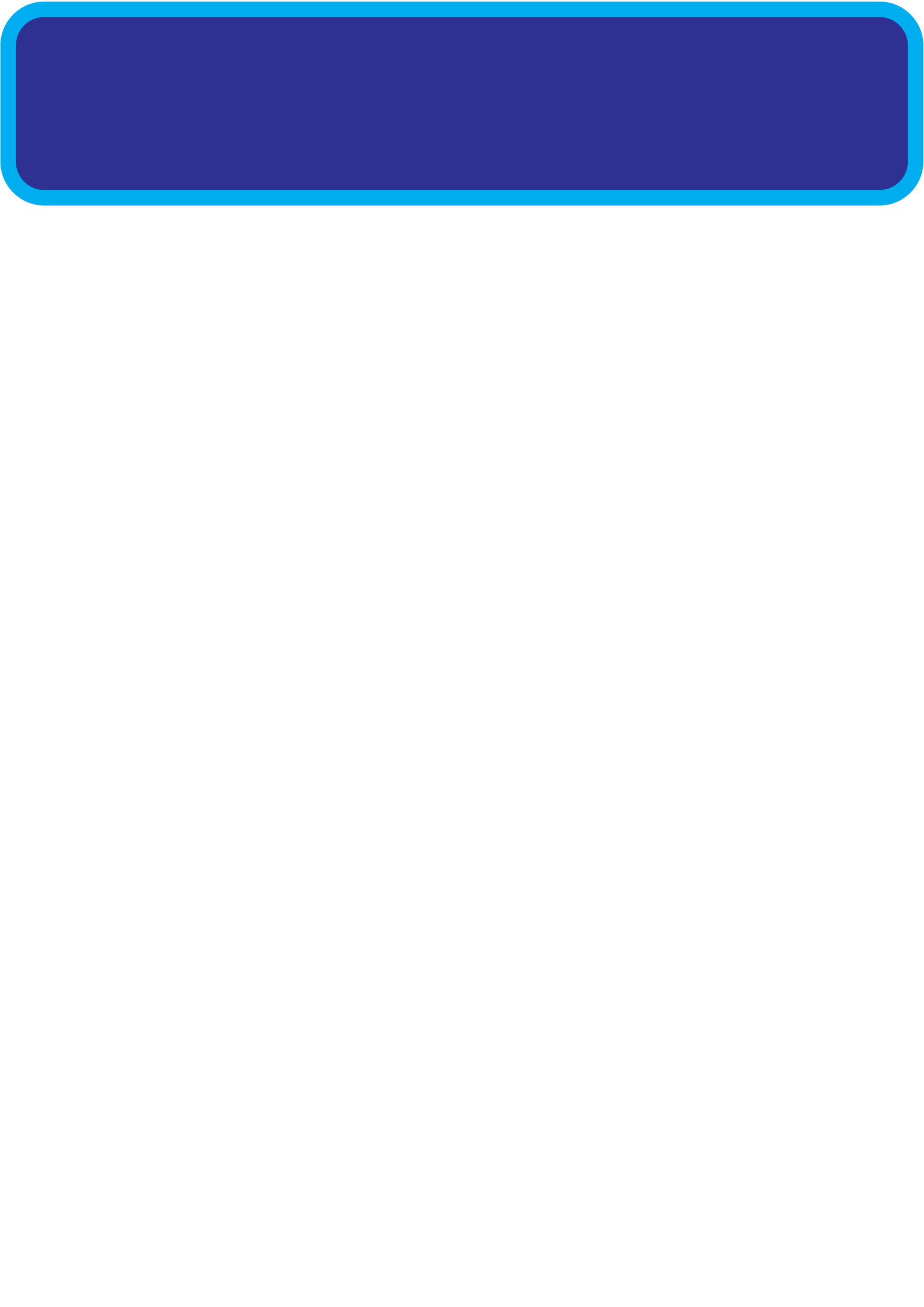 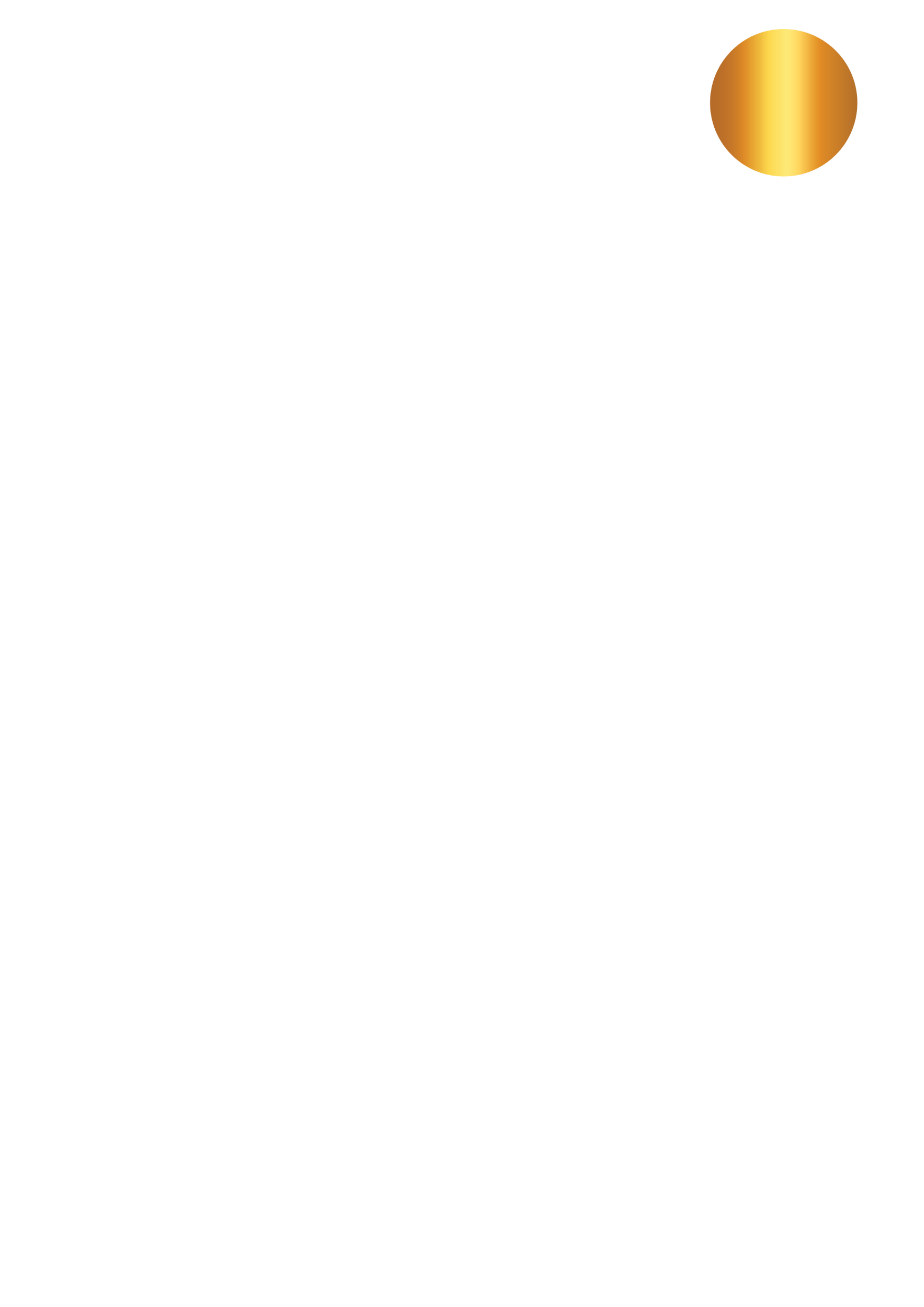 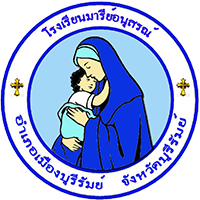 STEAM
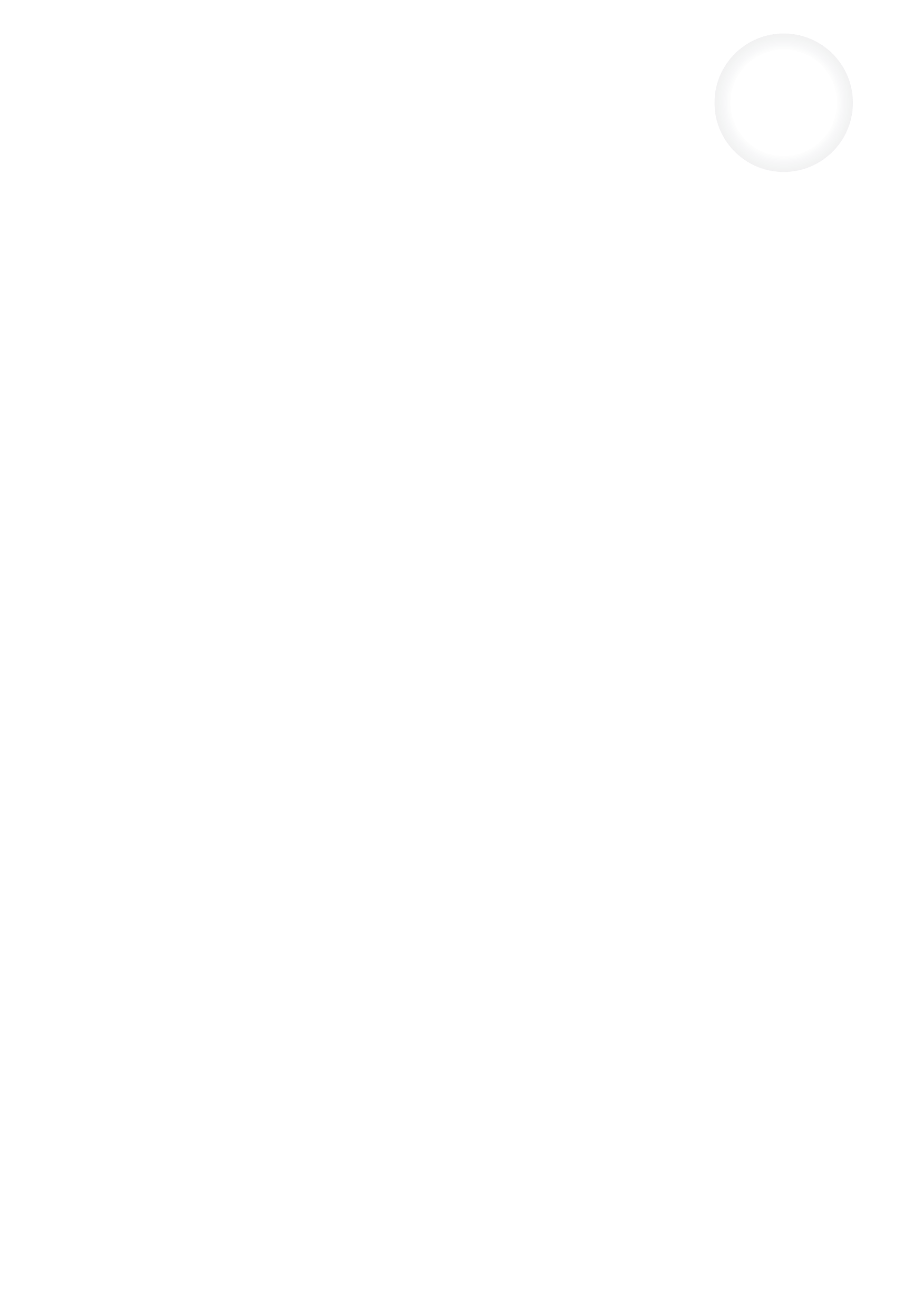 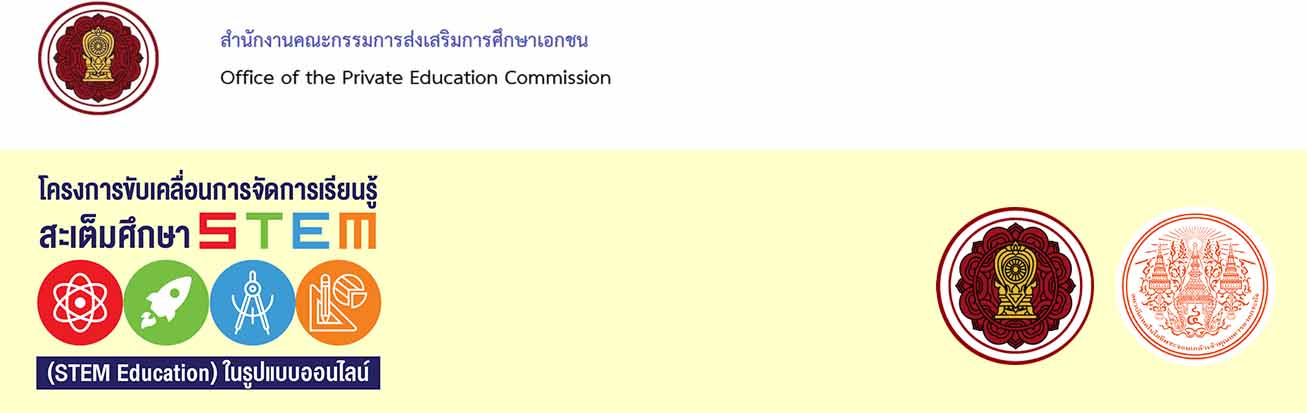 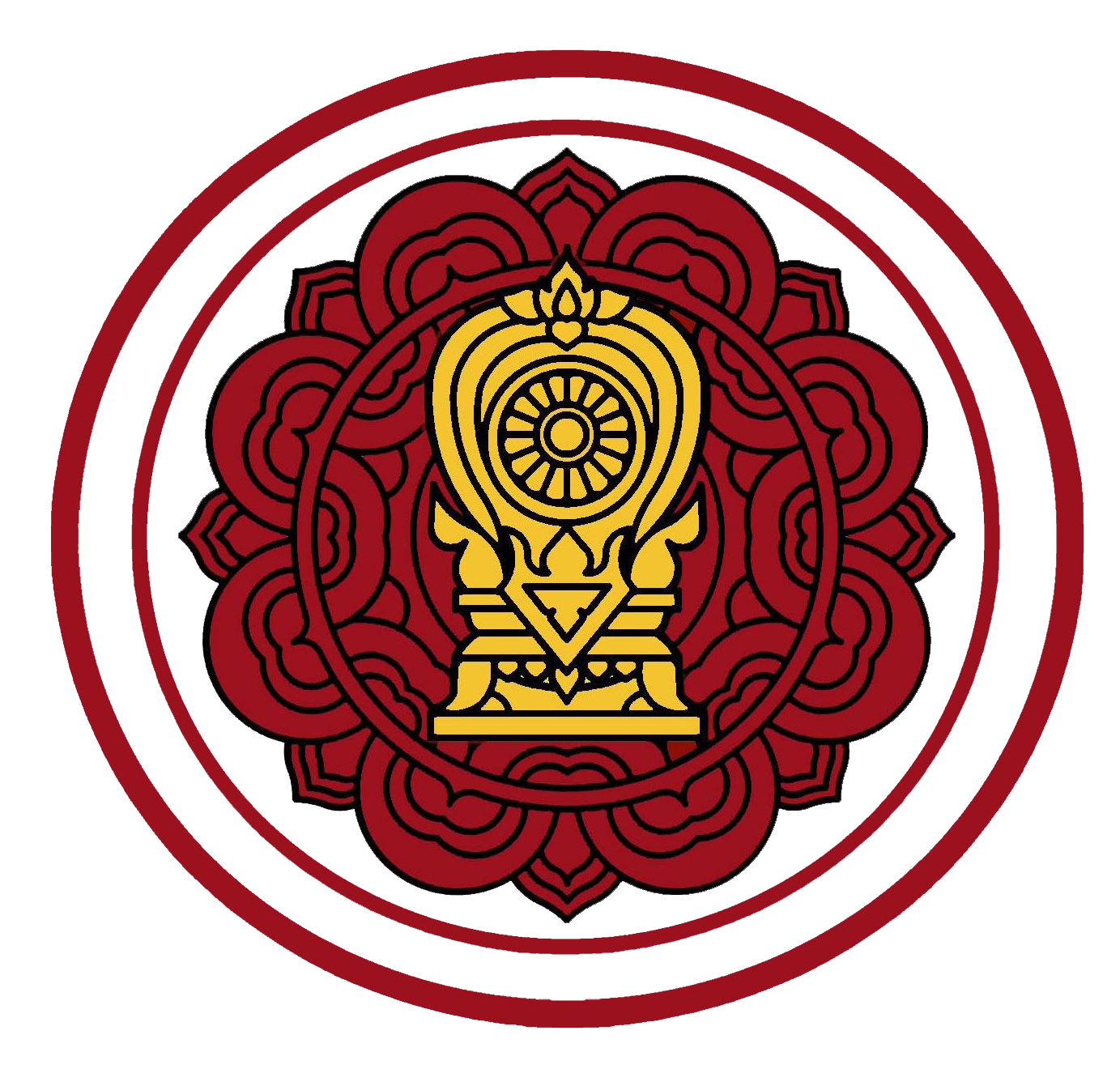 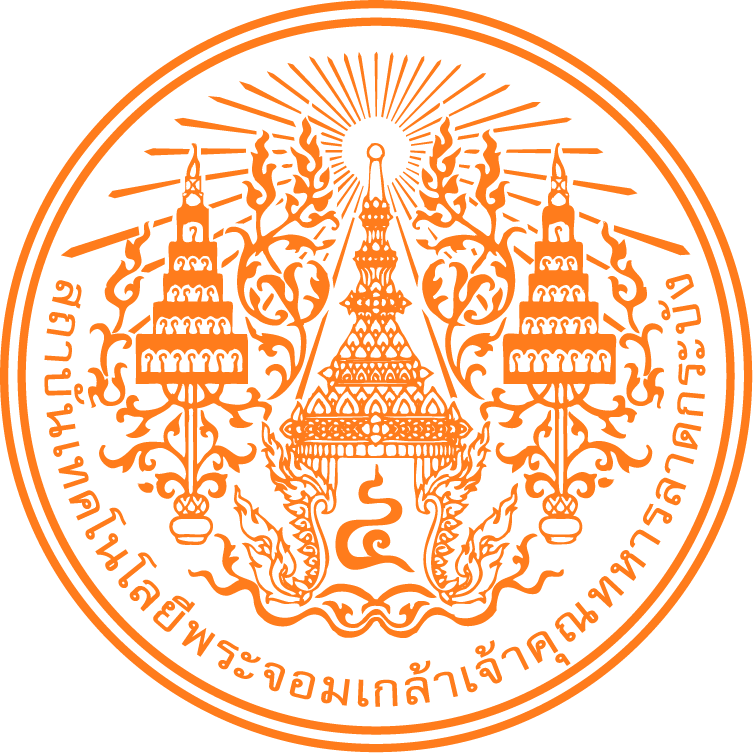 ผลที่คาดว่าจะได้รับ
  นักเรียนได้ความรู้  และการป้องกันตนเองจากเชื้อโรค
       ไวรัสโควิด – 19
นักเรียนมีคาวมรู้เรื่องร่างกายของเรา
นักเรียนมีความรู้เรื่องการคำนวณค่าใช้จ่าย 
      จากการทำบัญชี
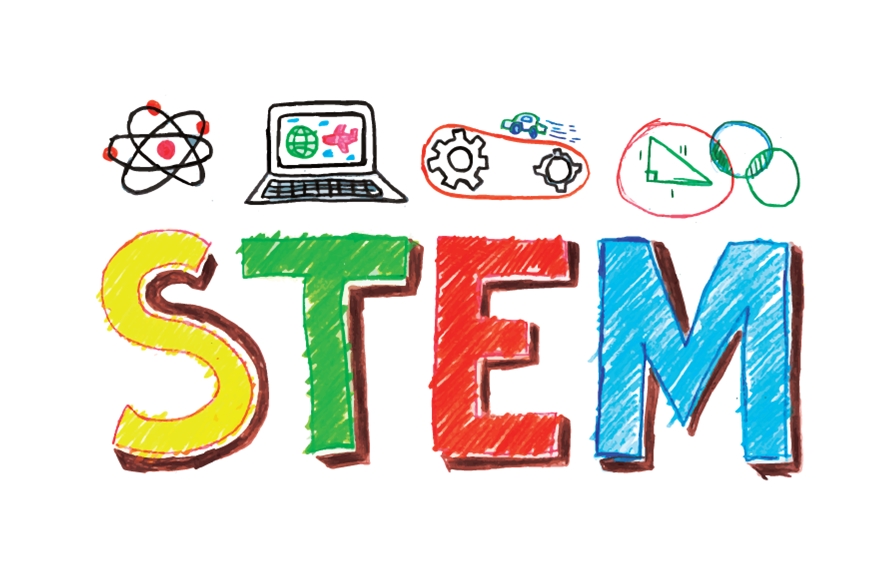 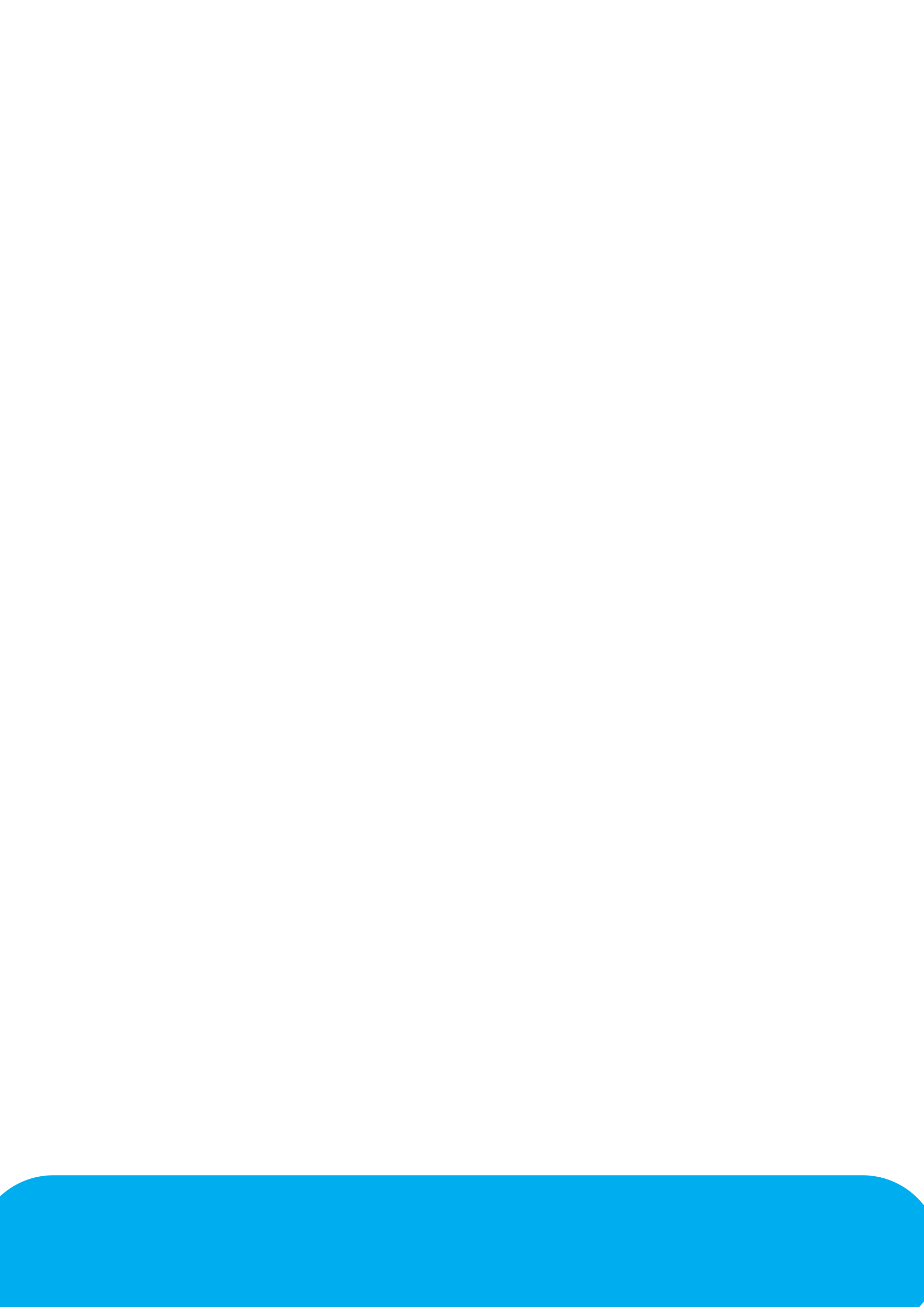 นายสมบัติ  พิมพ์จันทร์  โรงเรียนมารีย์อนุสรณ์  จังหวัดบุรีรมย์ (สช.)
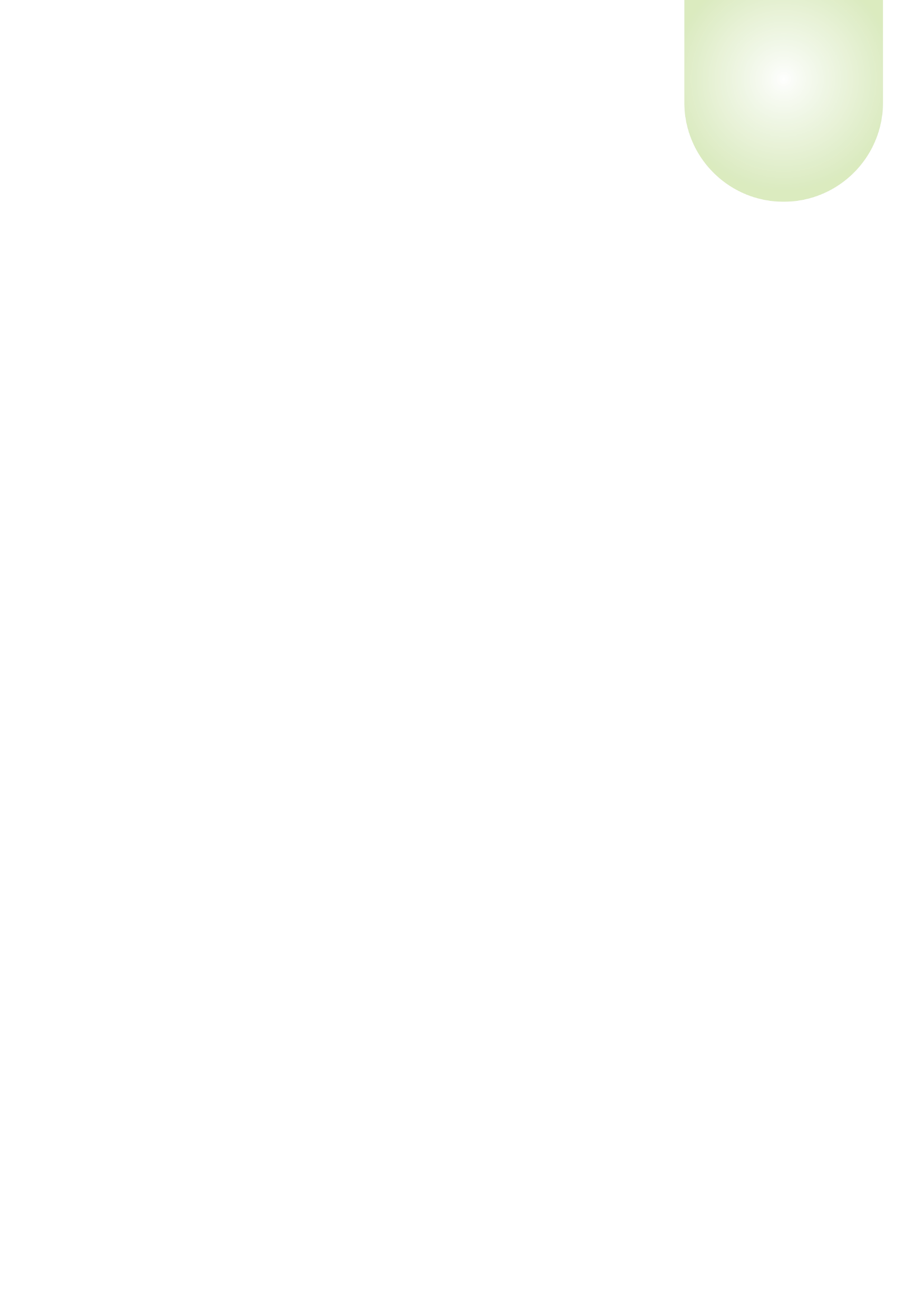 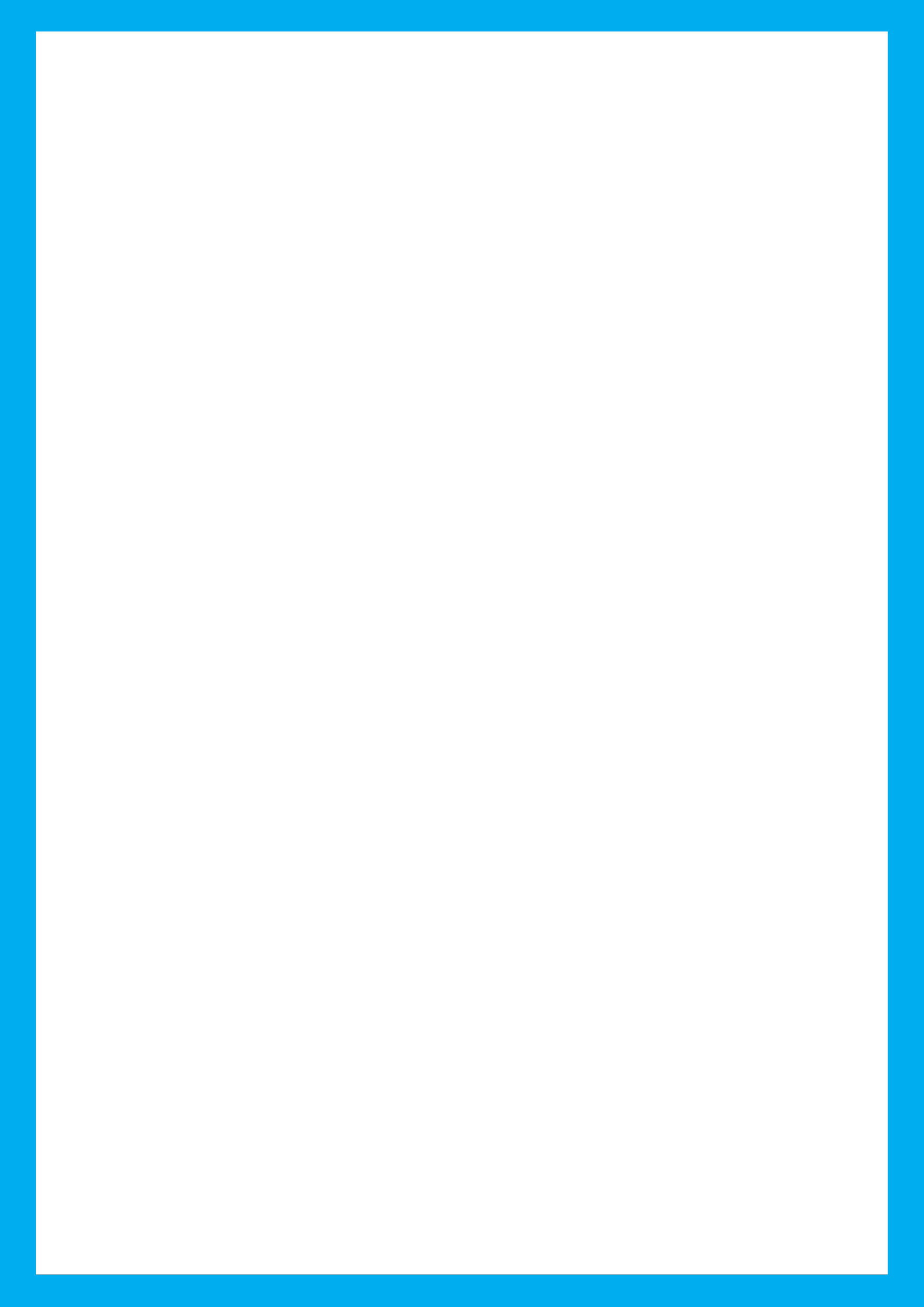 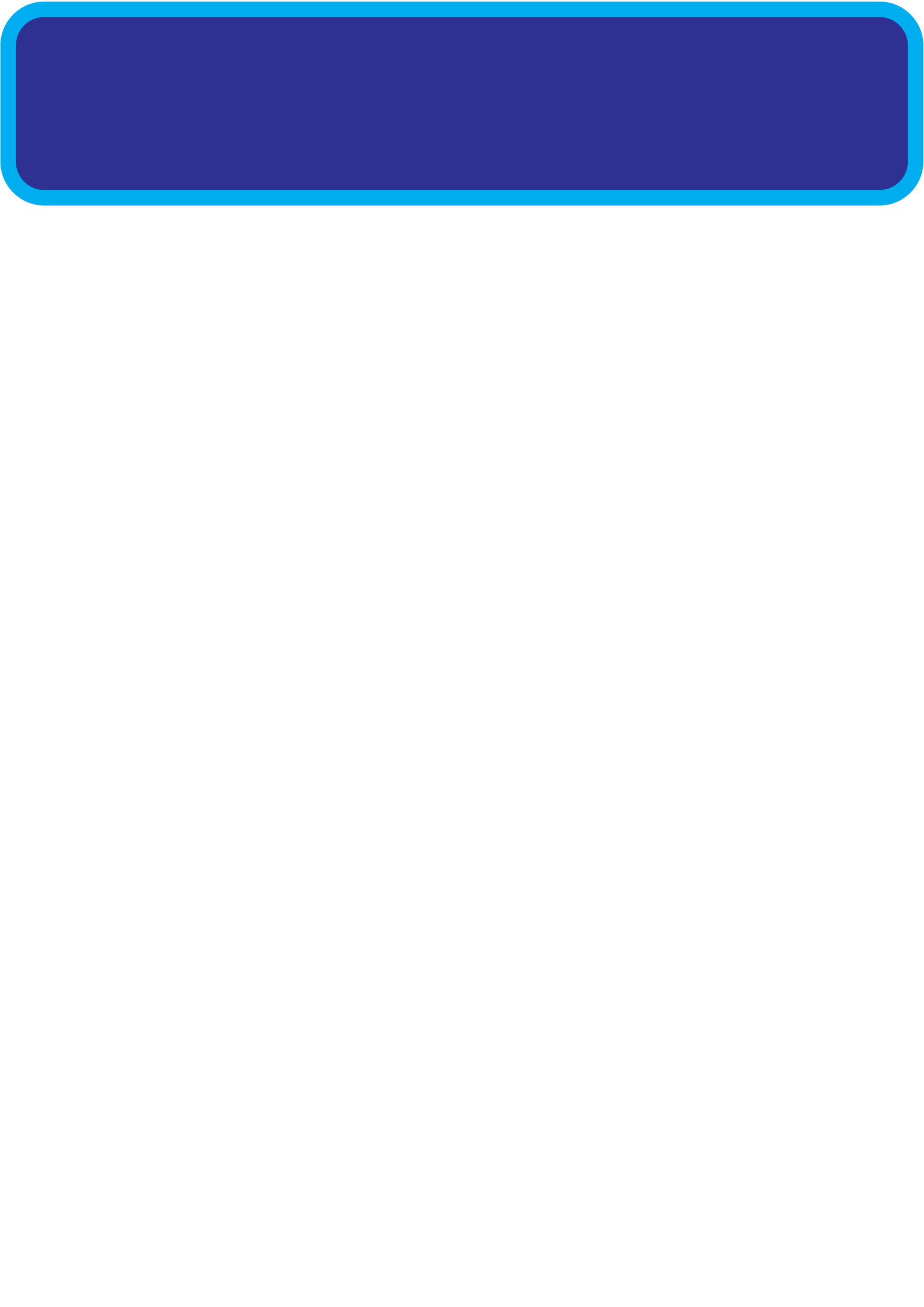 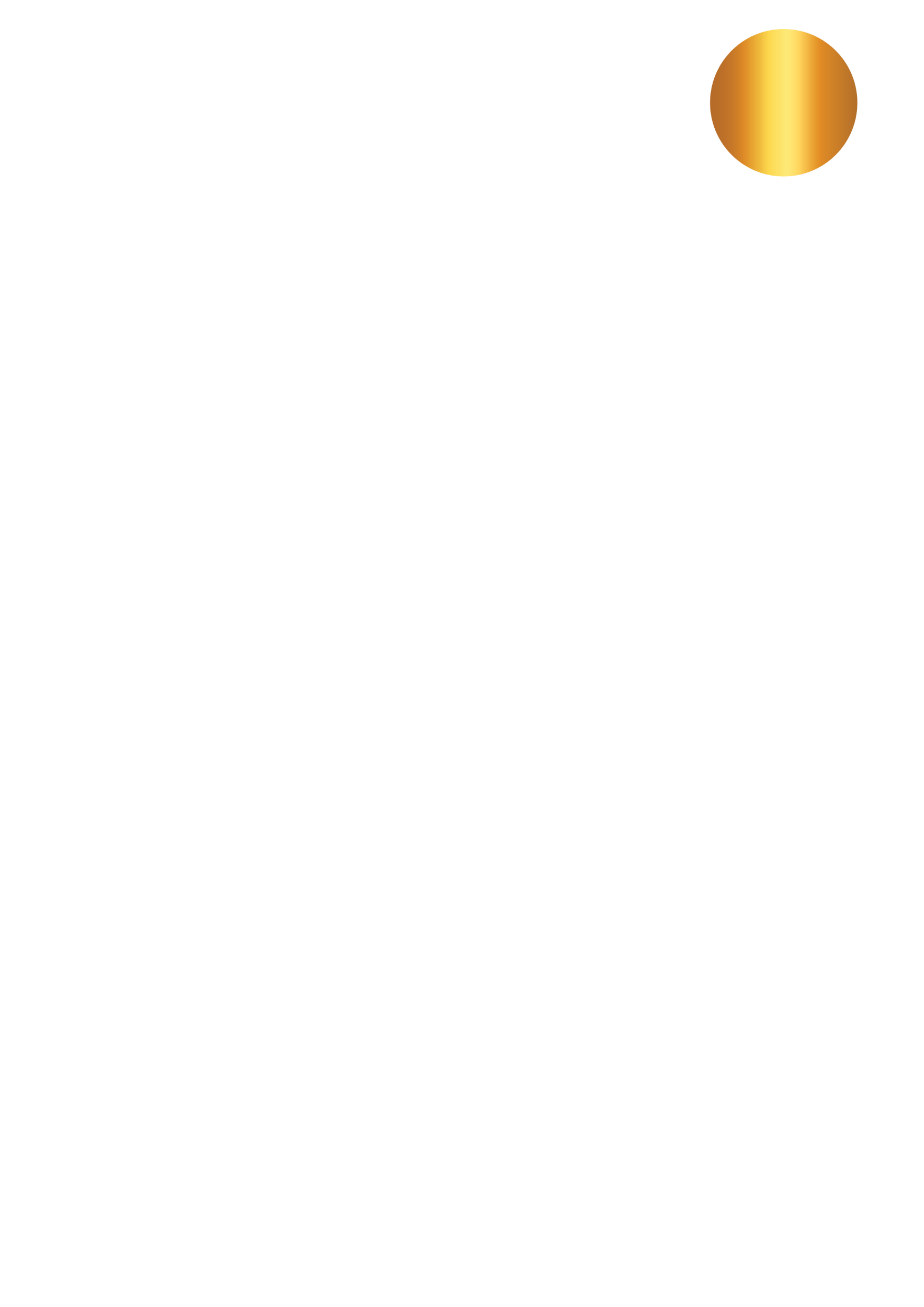 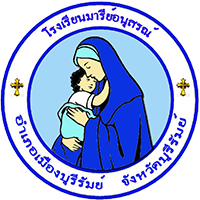 STEAM
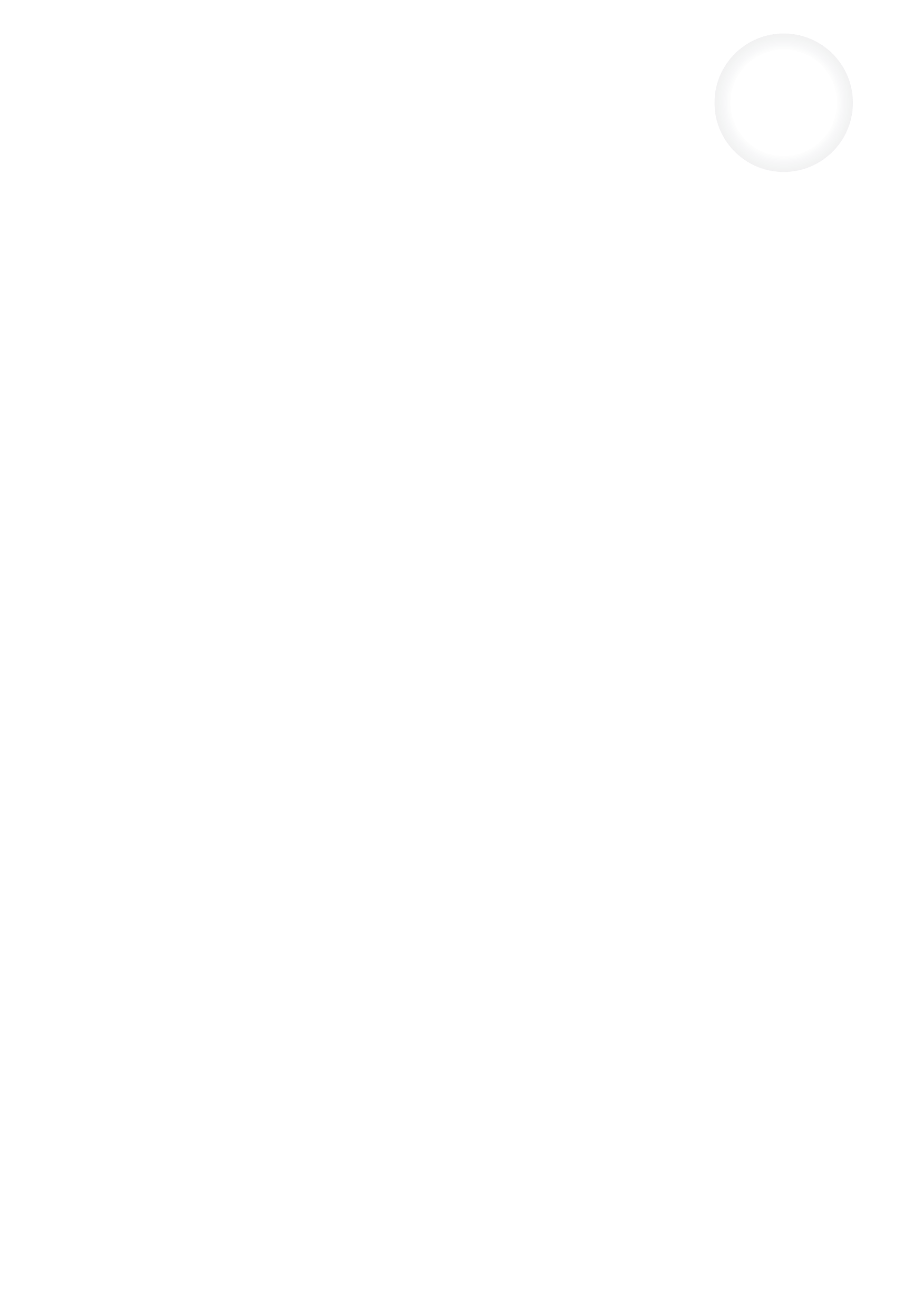 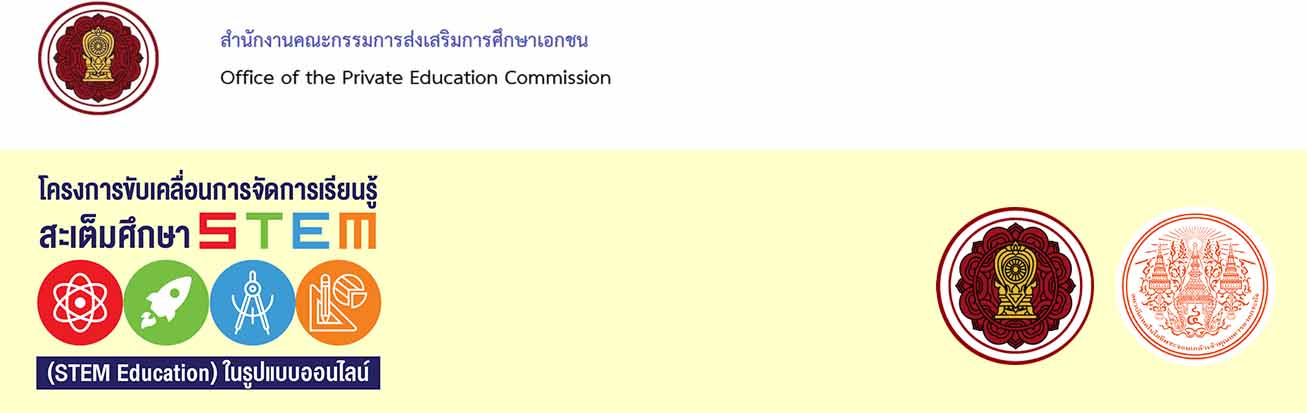 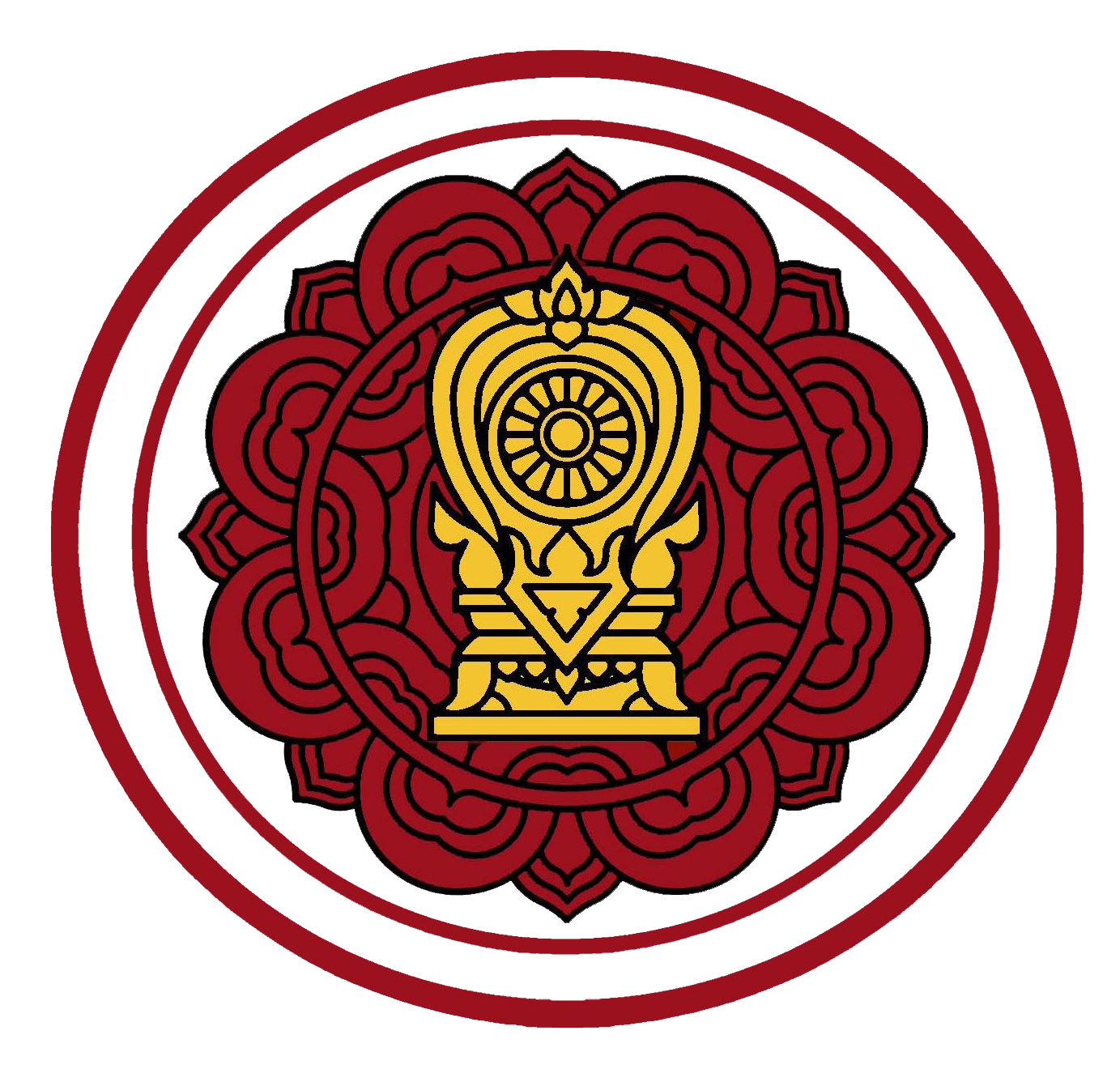 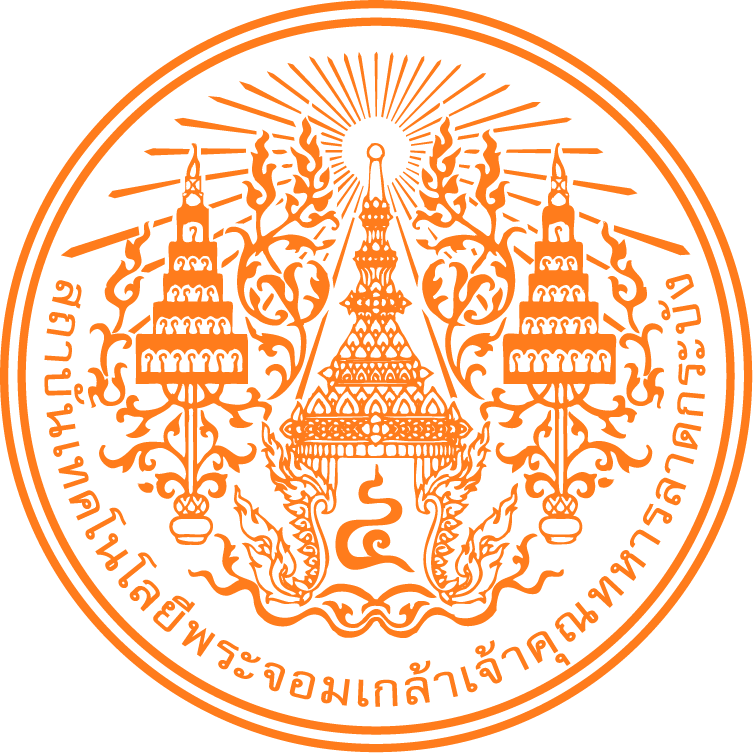 การวาดภาพ  Prototype
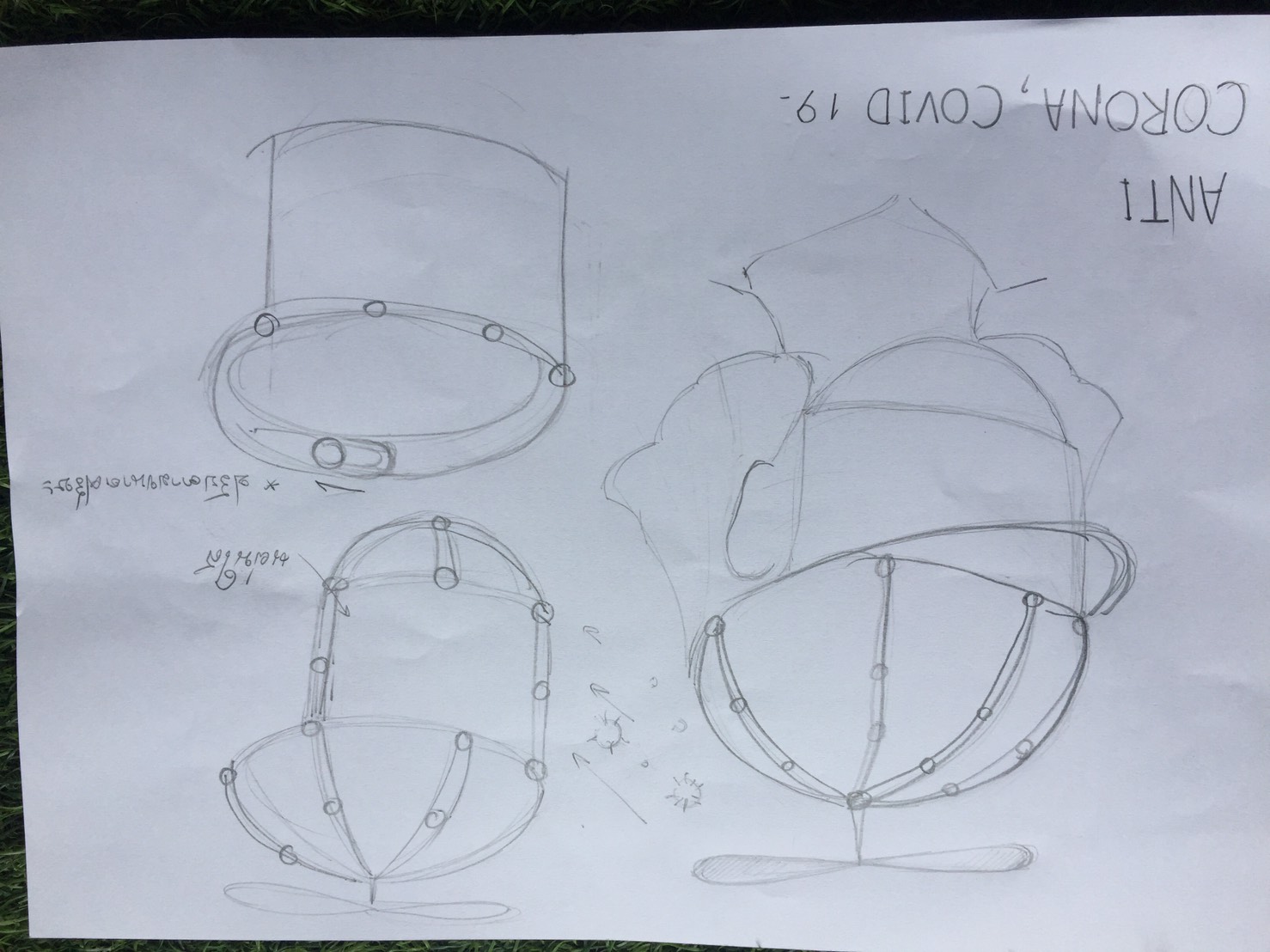 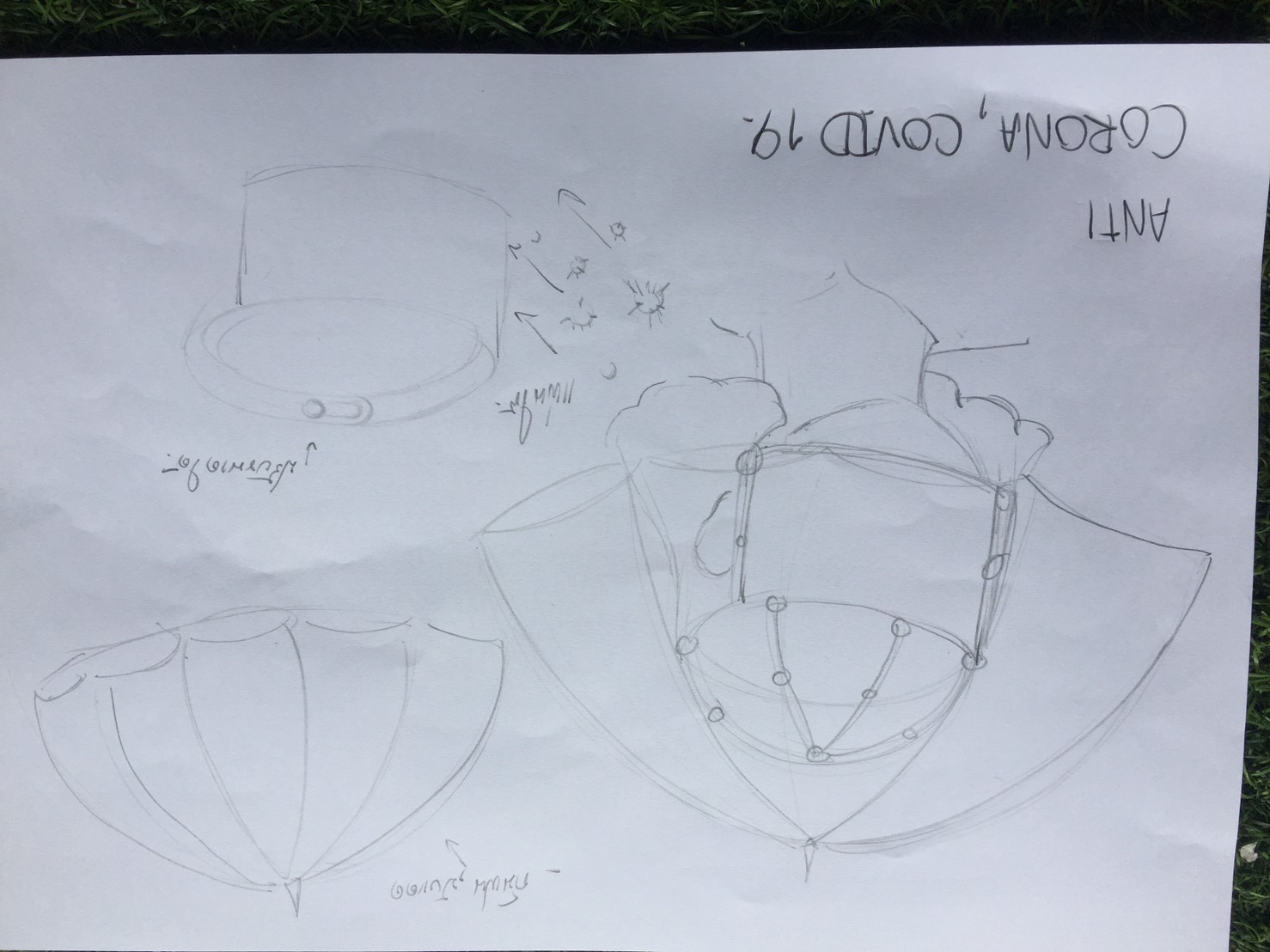 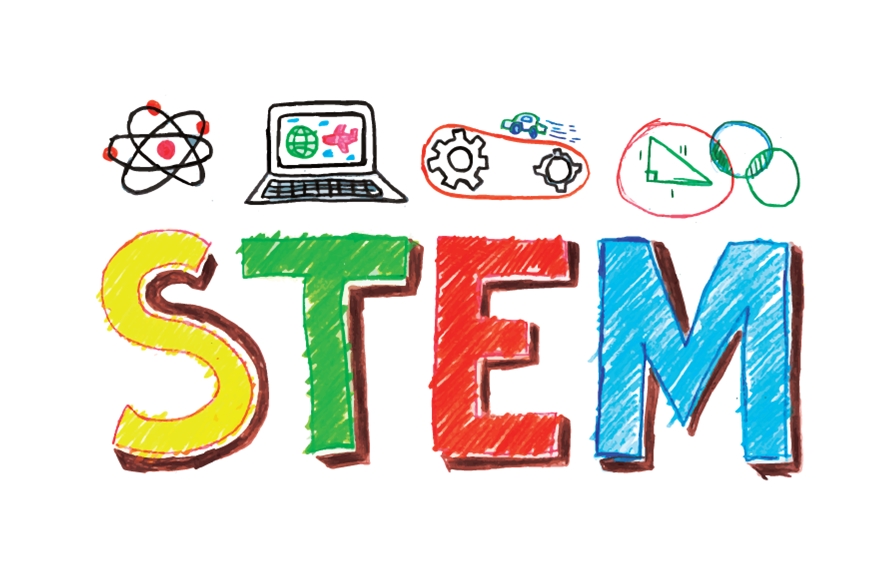 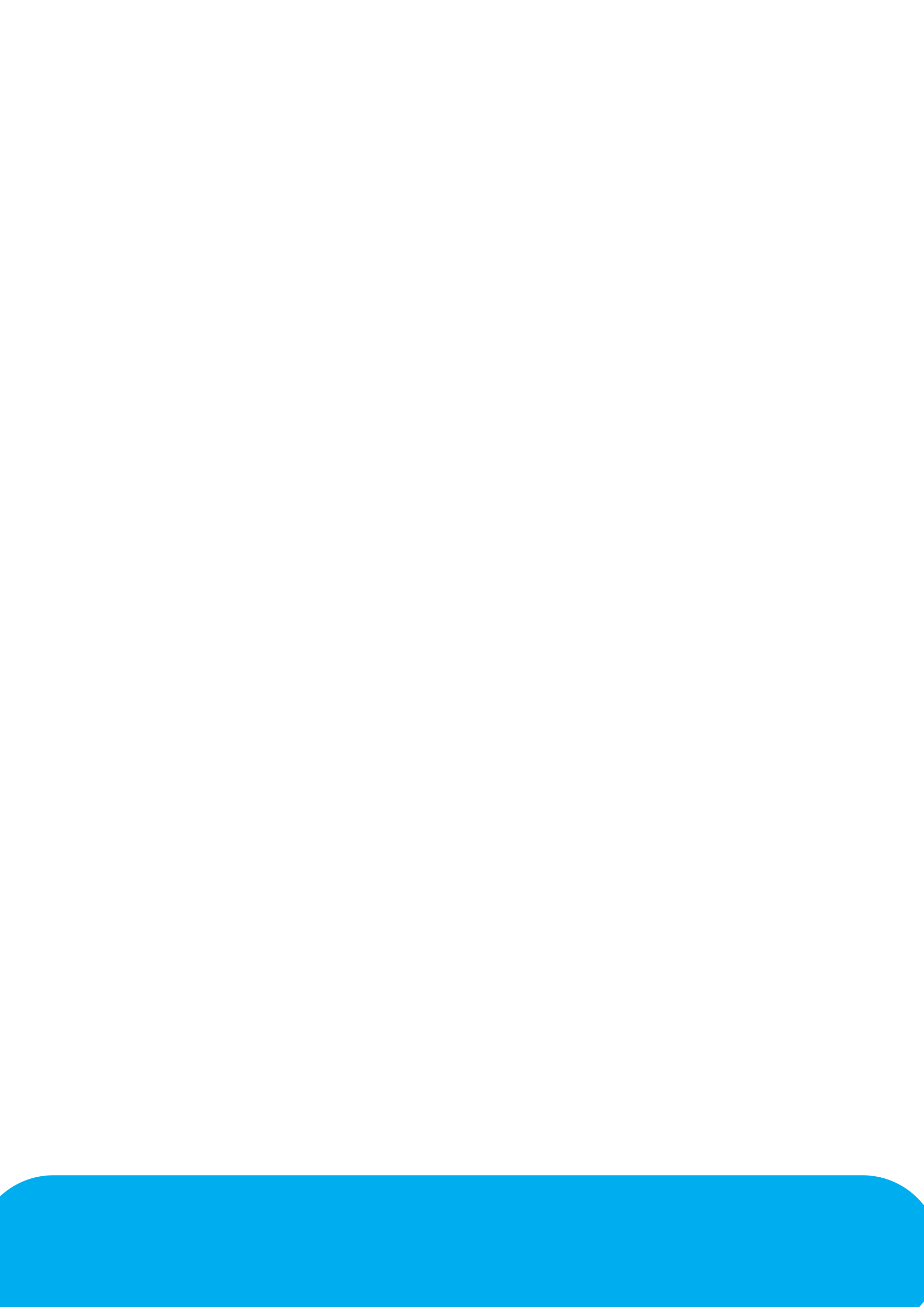 นายสมบัติ  พิมพ์จันทร์  โรงเรียนมารีย์อนุสรณ์  จังหวัดบุรีรมย์ (สช.)
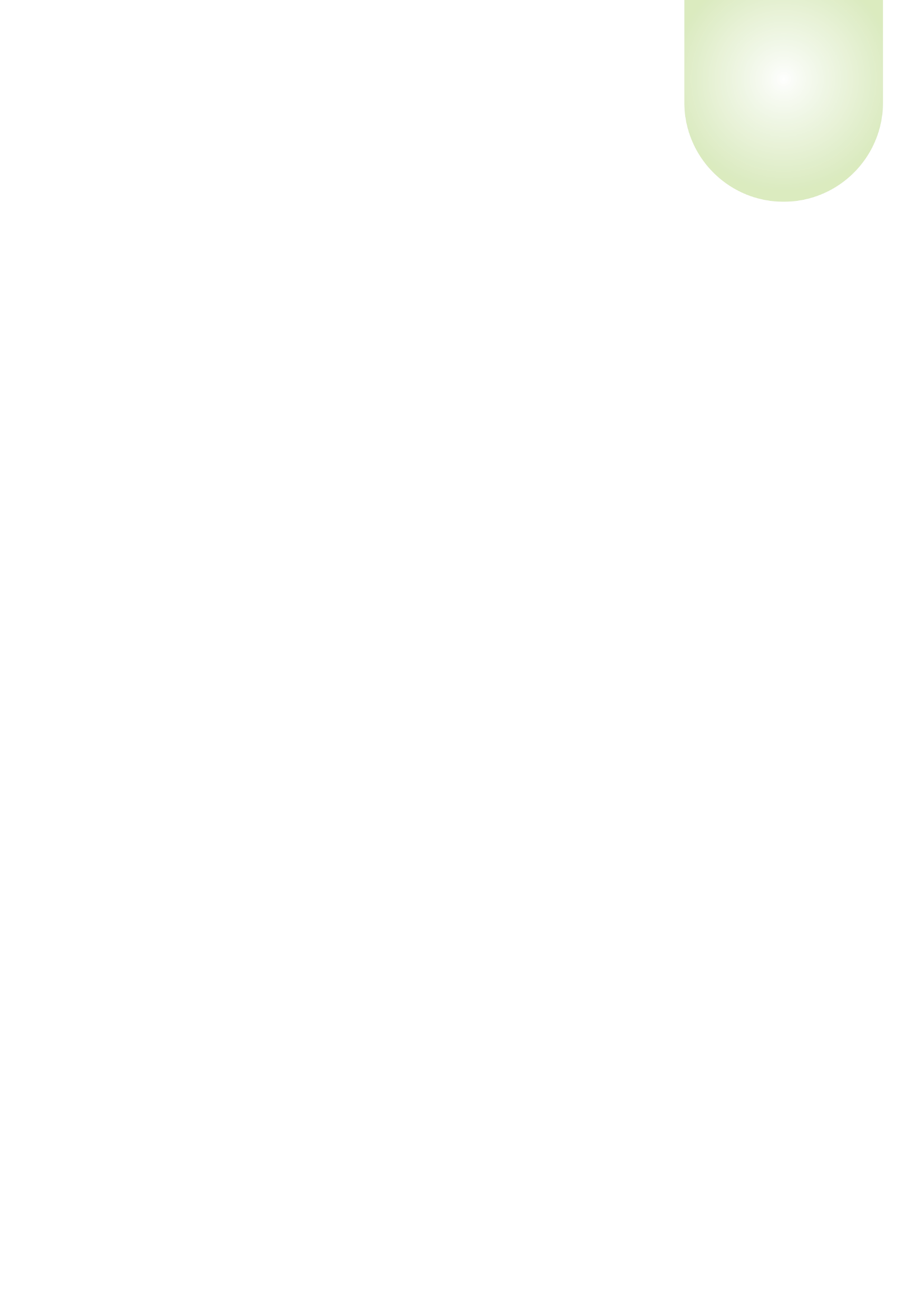 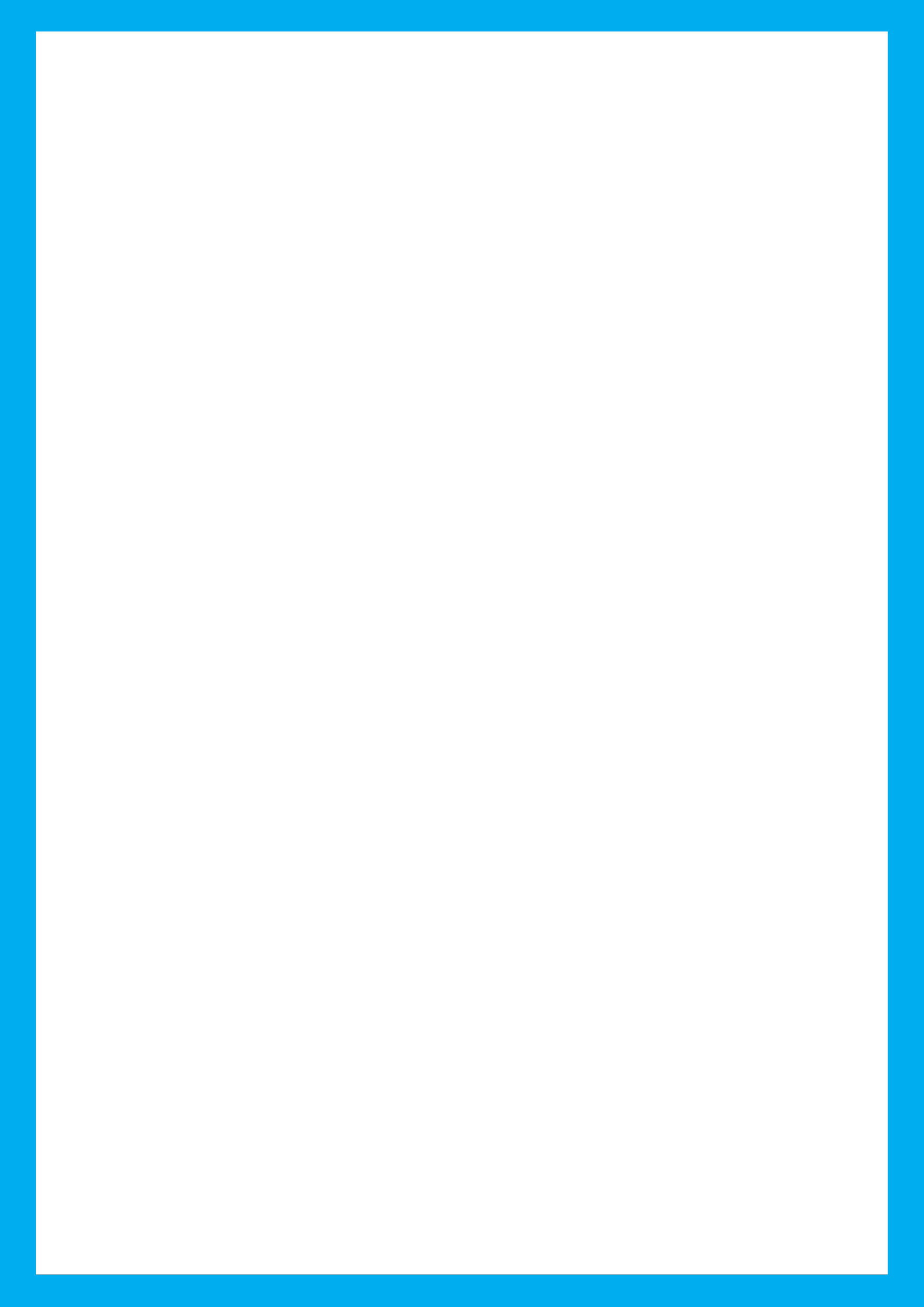 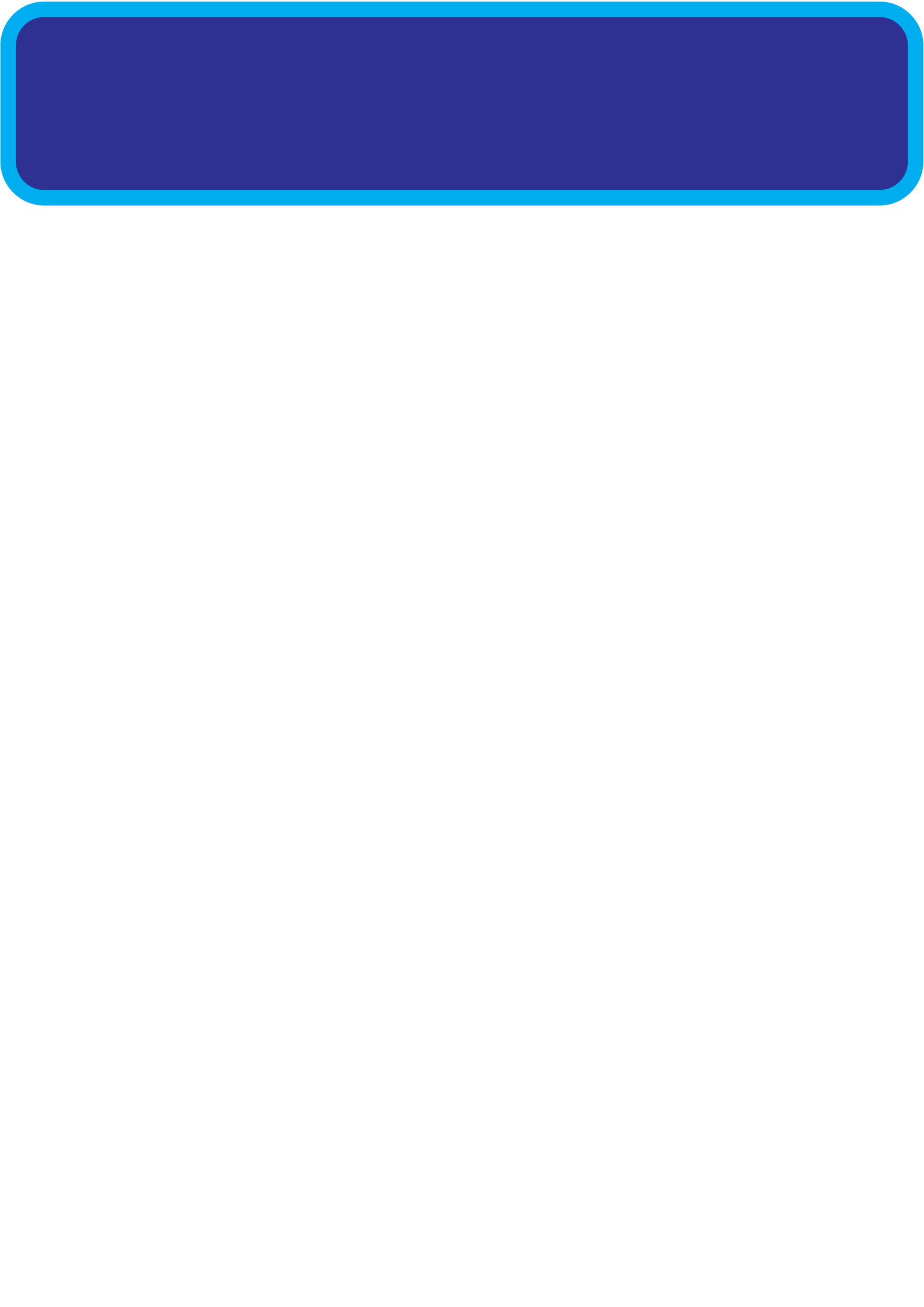 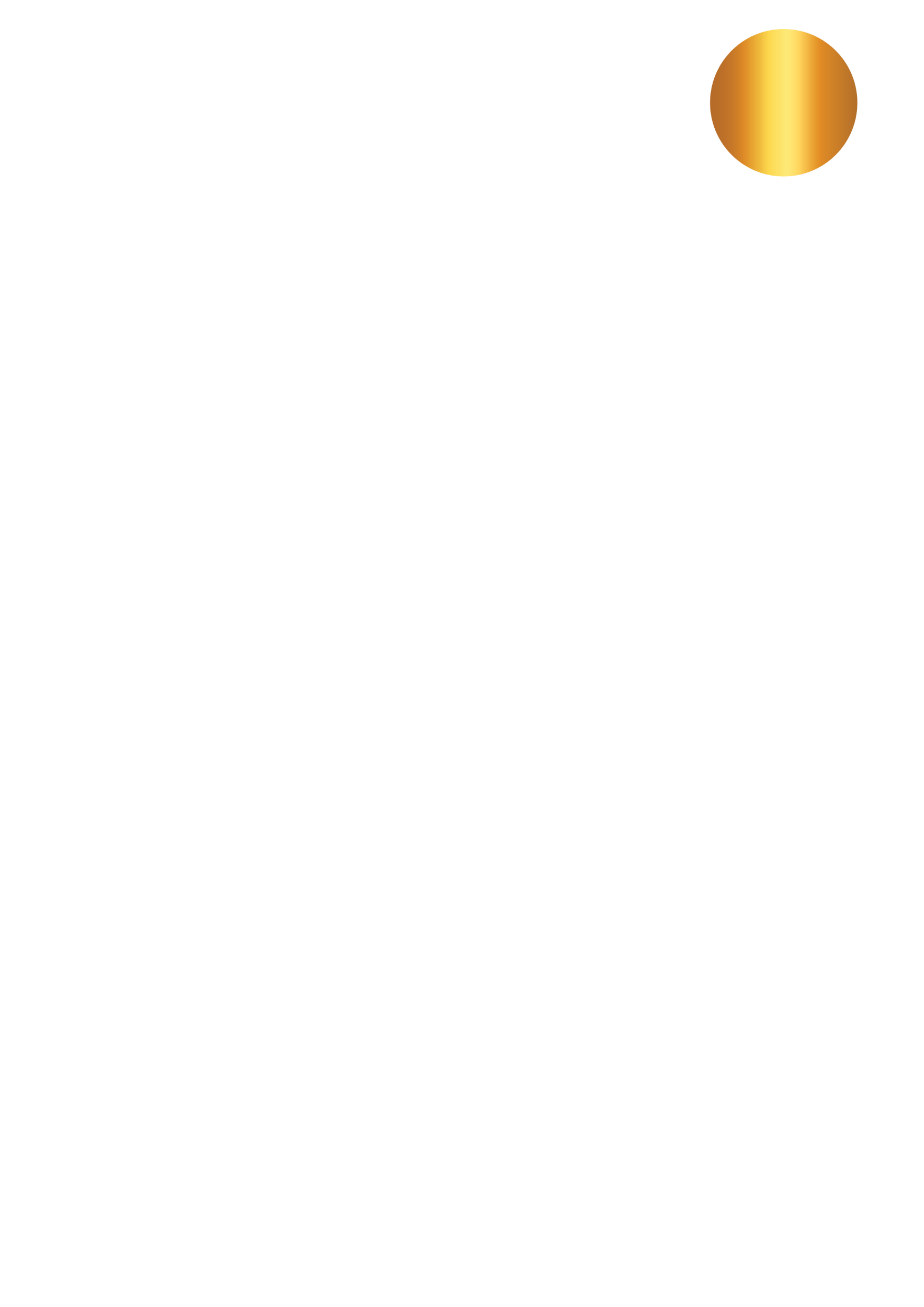 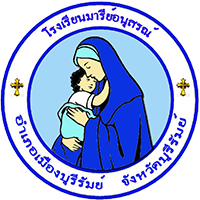 STEAM
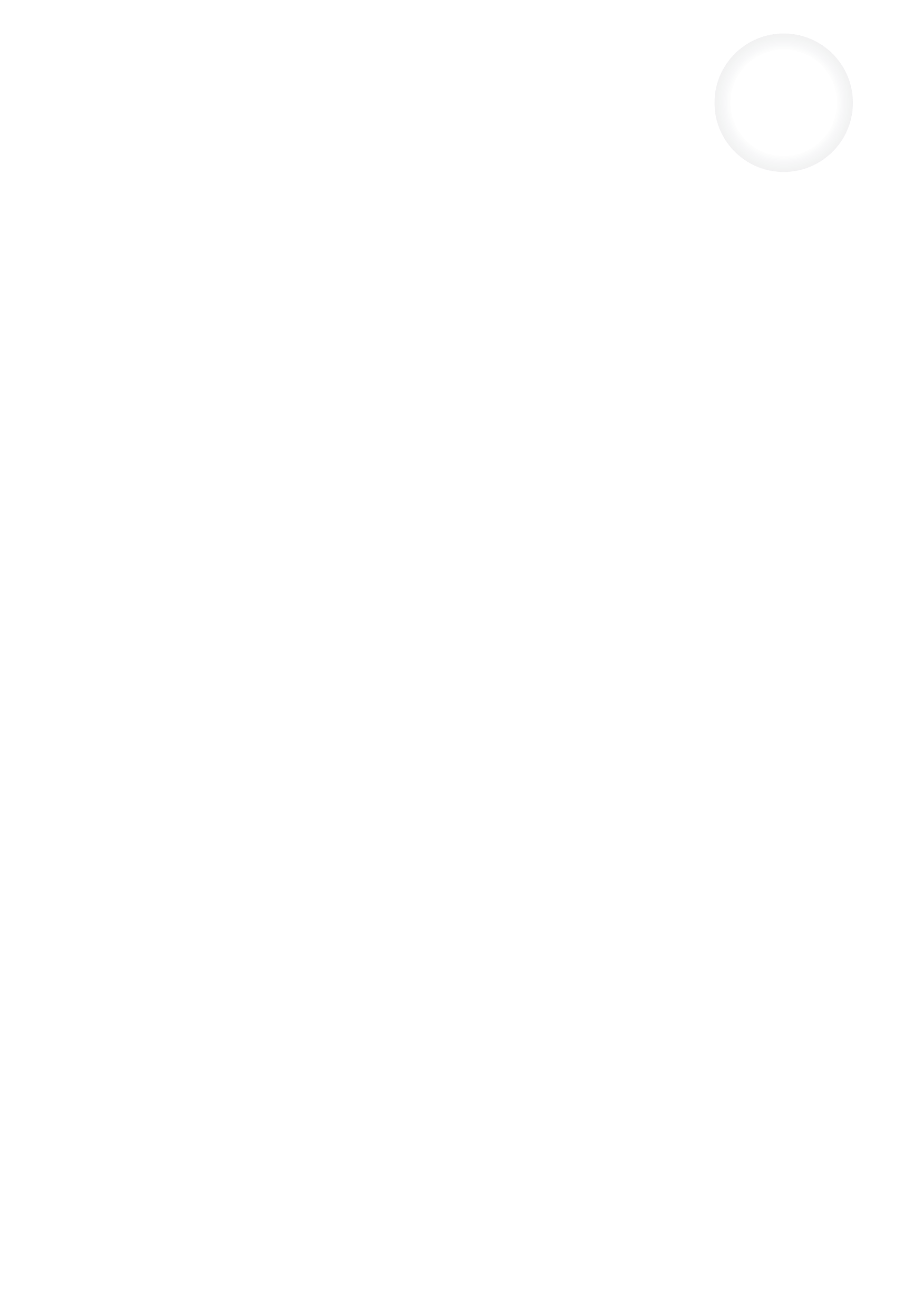 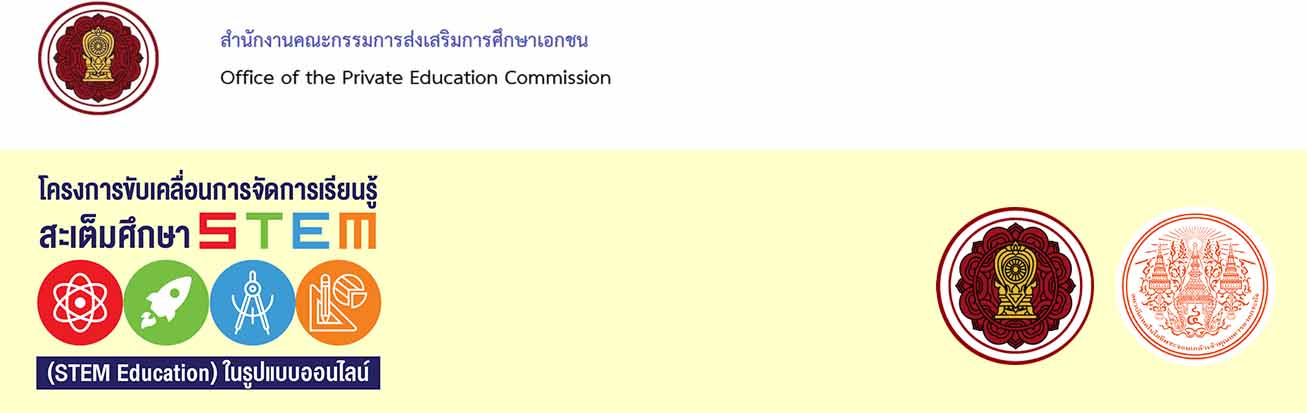 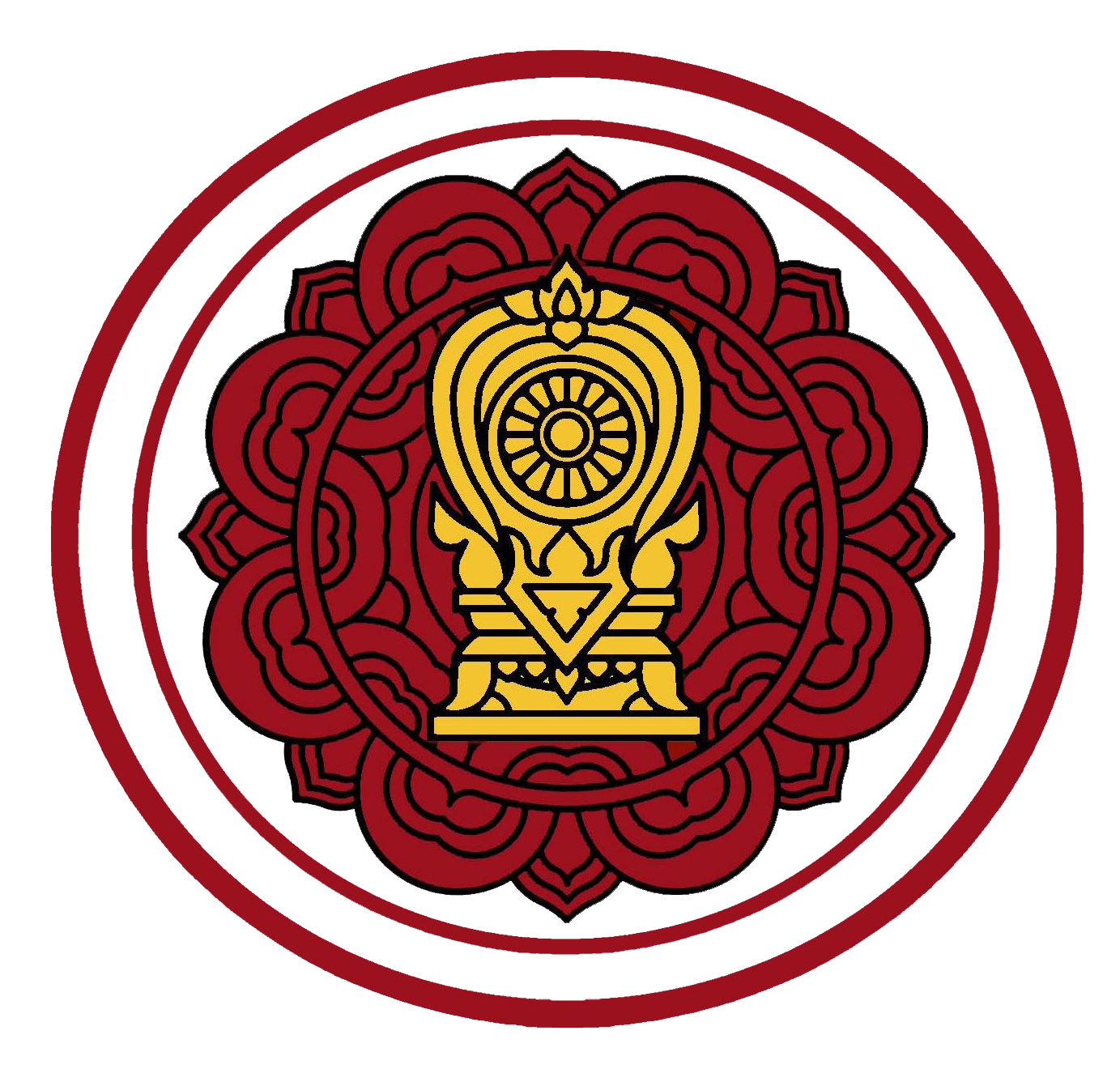 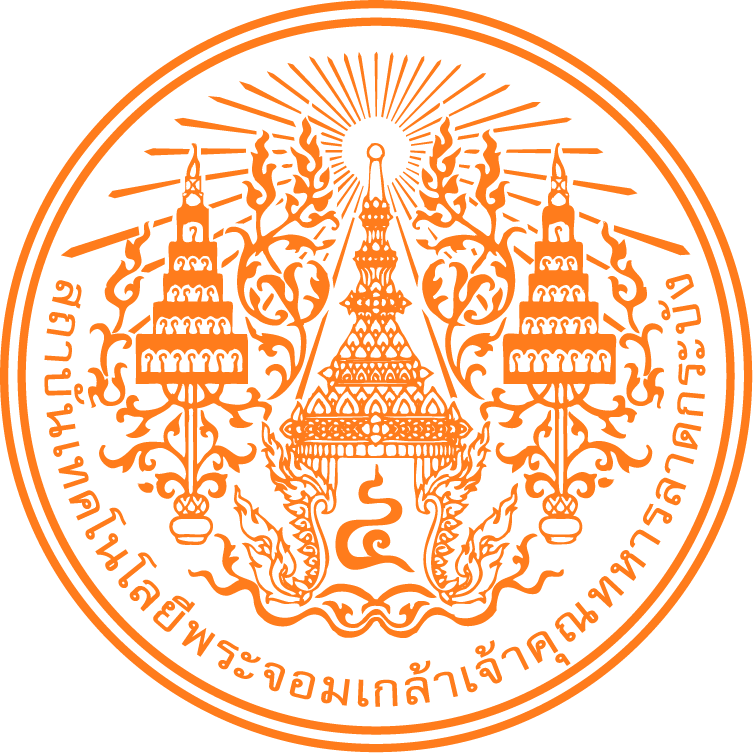 เตรียมวัสดุ อุปกรณ์และศึกษาวิธีการใช้งาน
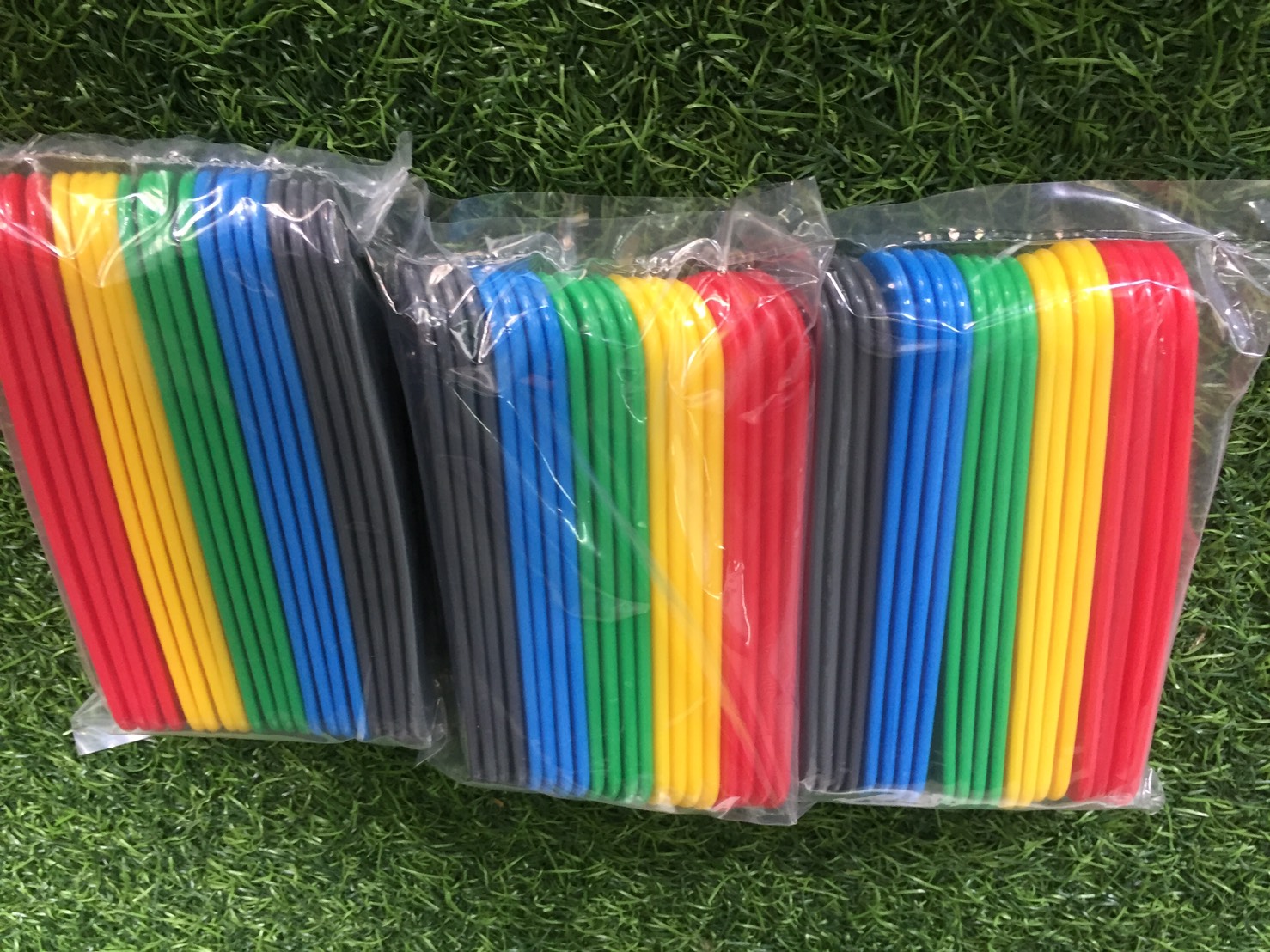 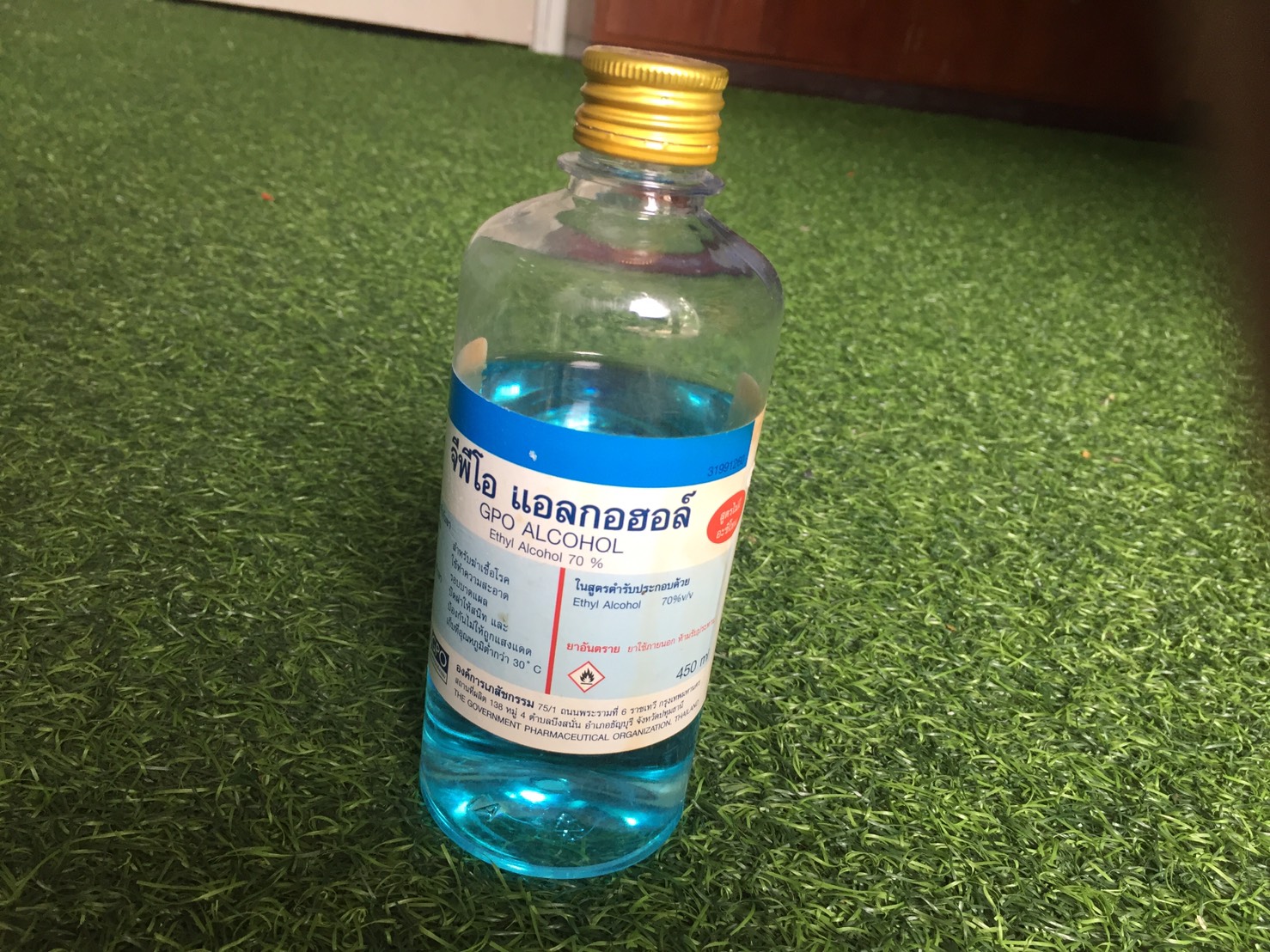 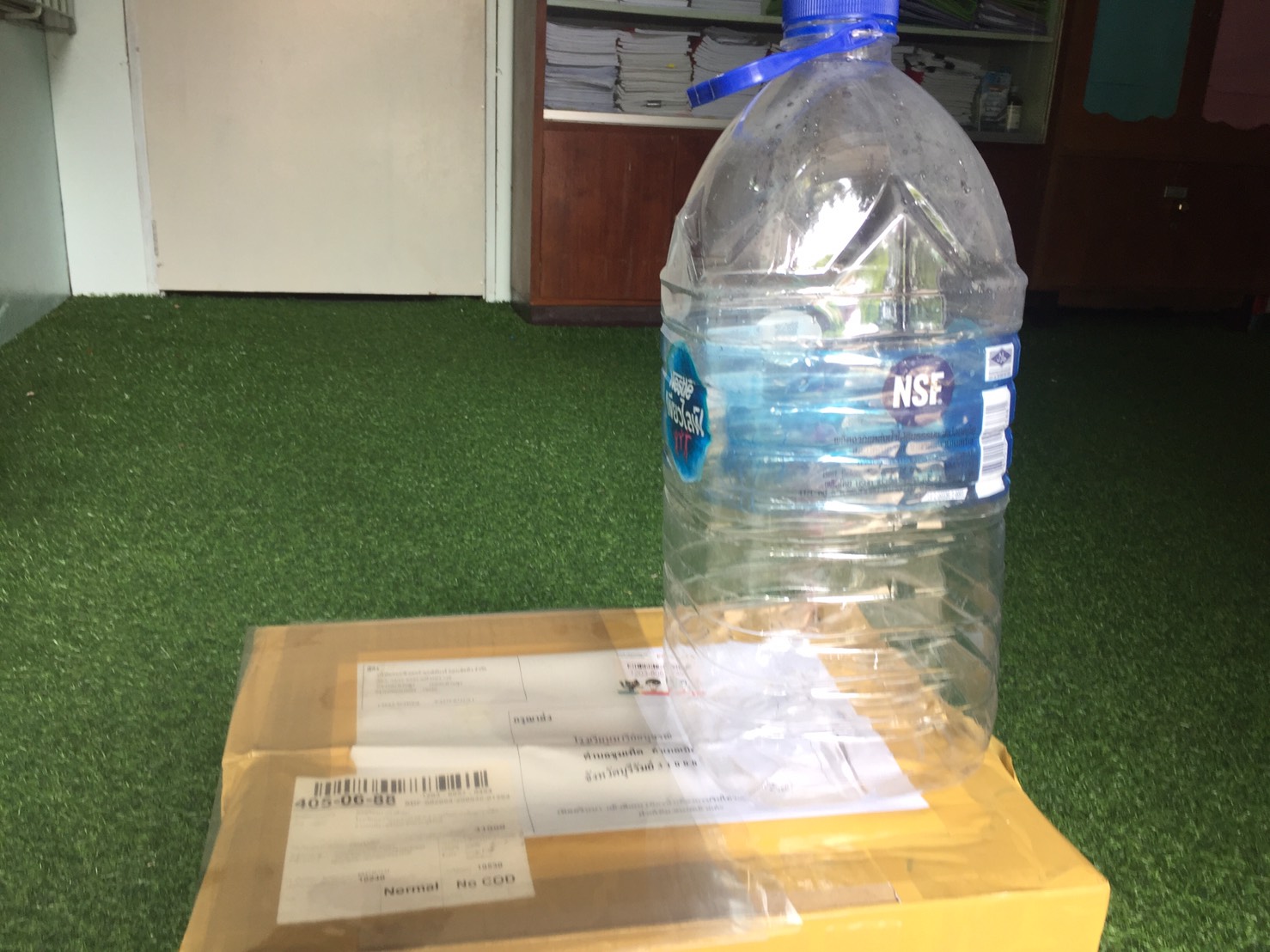 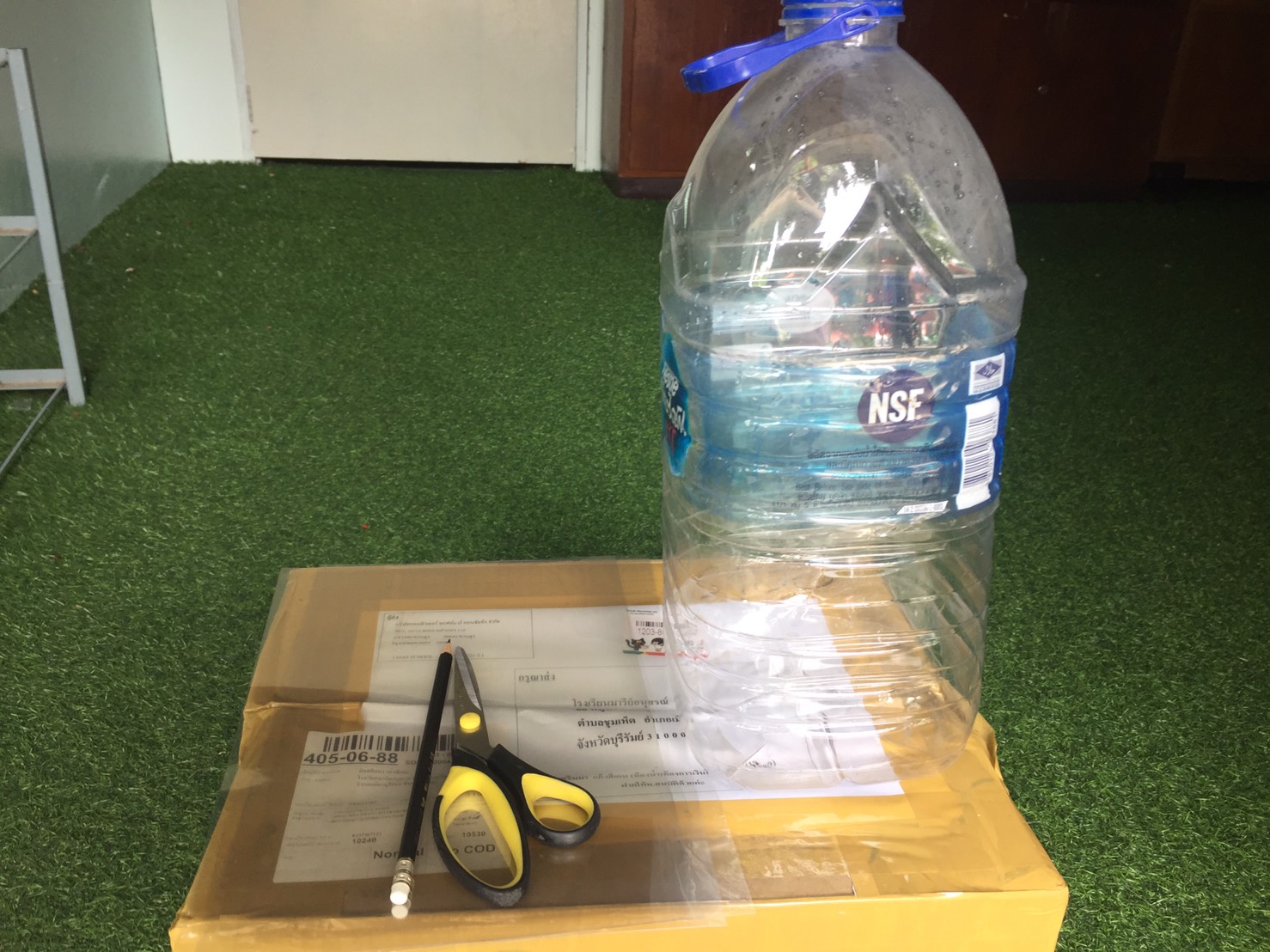 ขวดพลาสติก
แผ่นใส่
กรรไกร
แอลกอฮอ
ทำความสะอาด
ขวดพลาสติก
จุดเชื่อมต่อ
STEAM
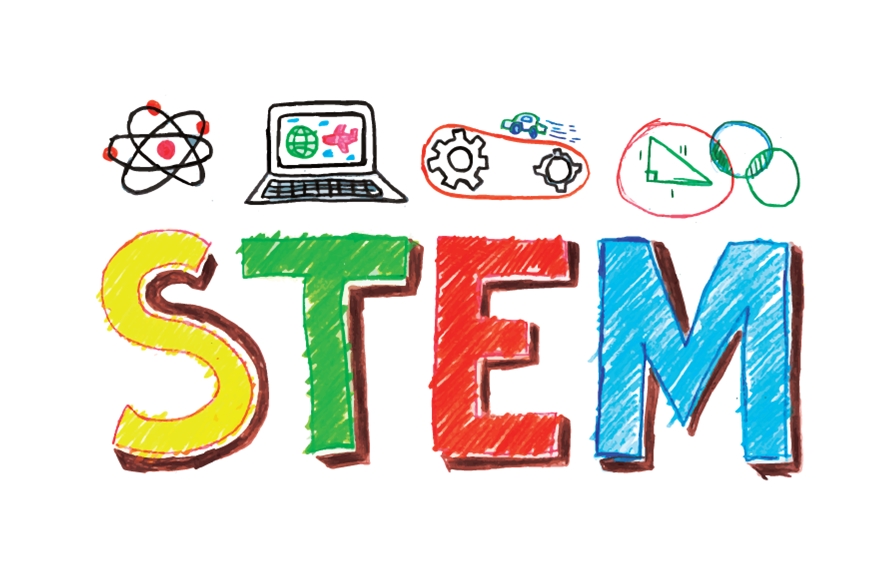 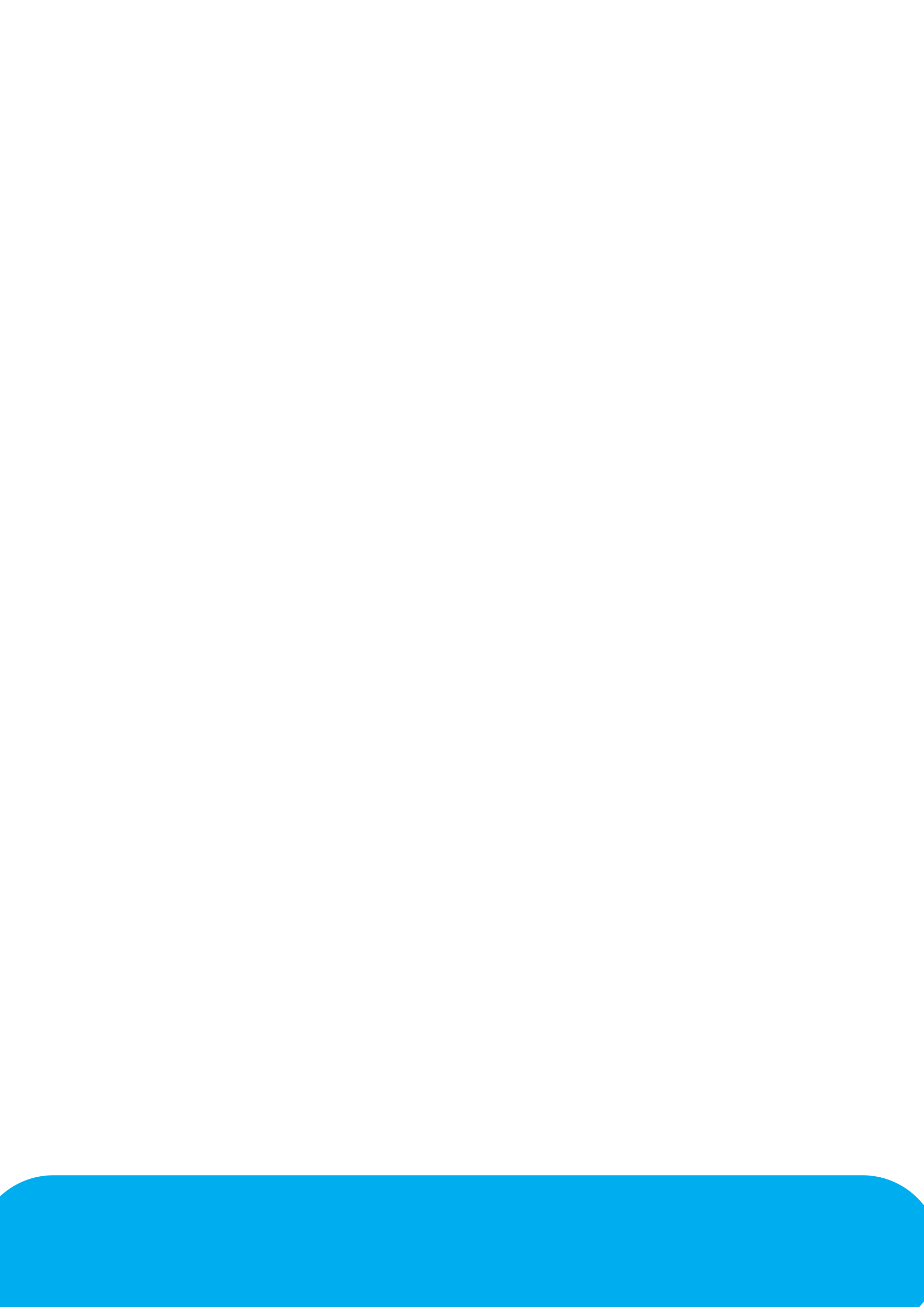 นายสมบัติ  พิมพ์จันทร์  โรงเรียนมารีย์อนุสรณ์  จังหวัดบุรีรมย์ (สช.)
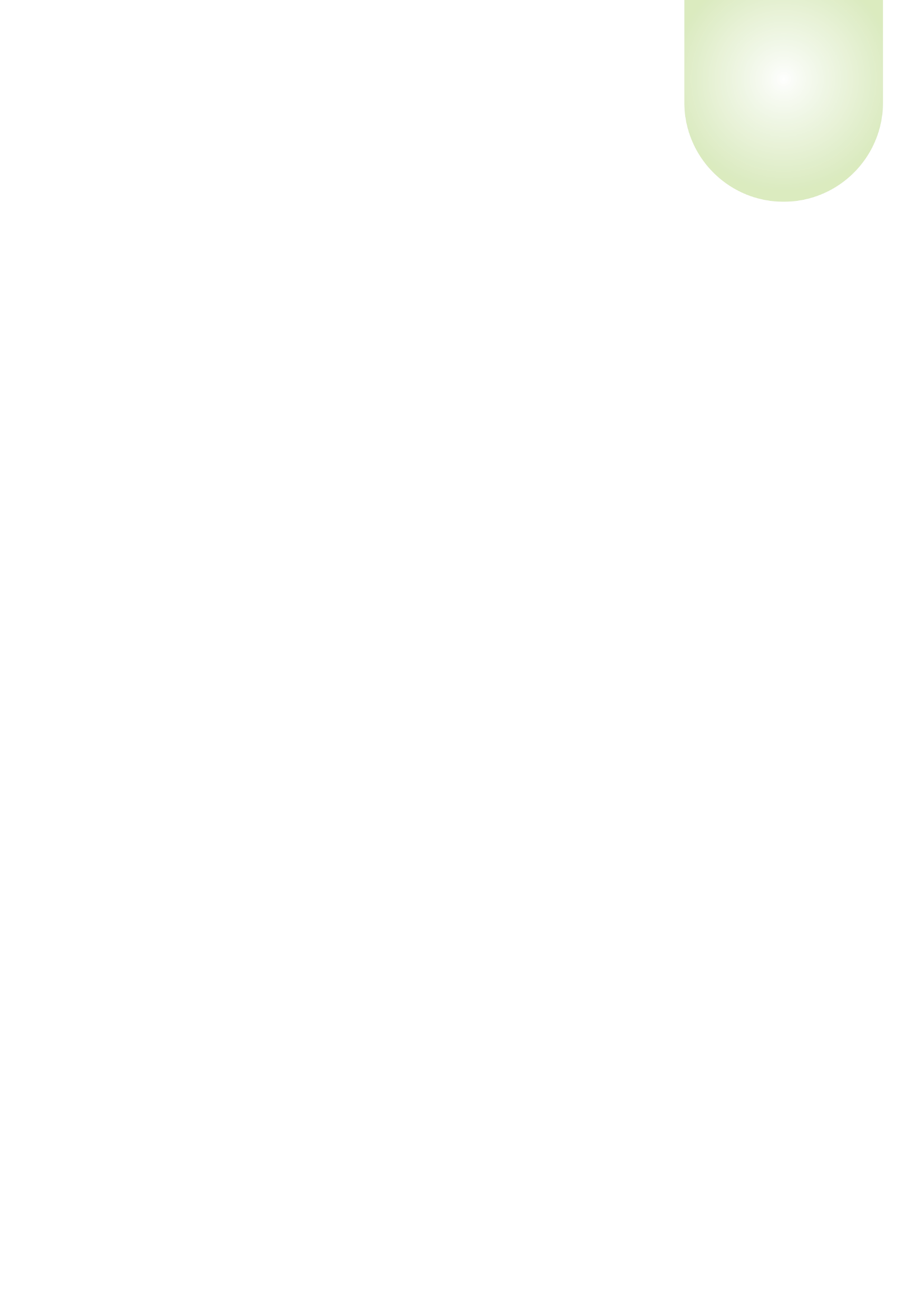 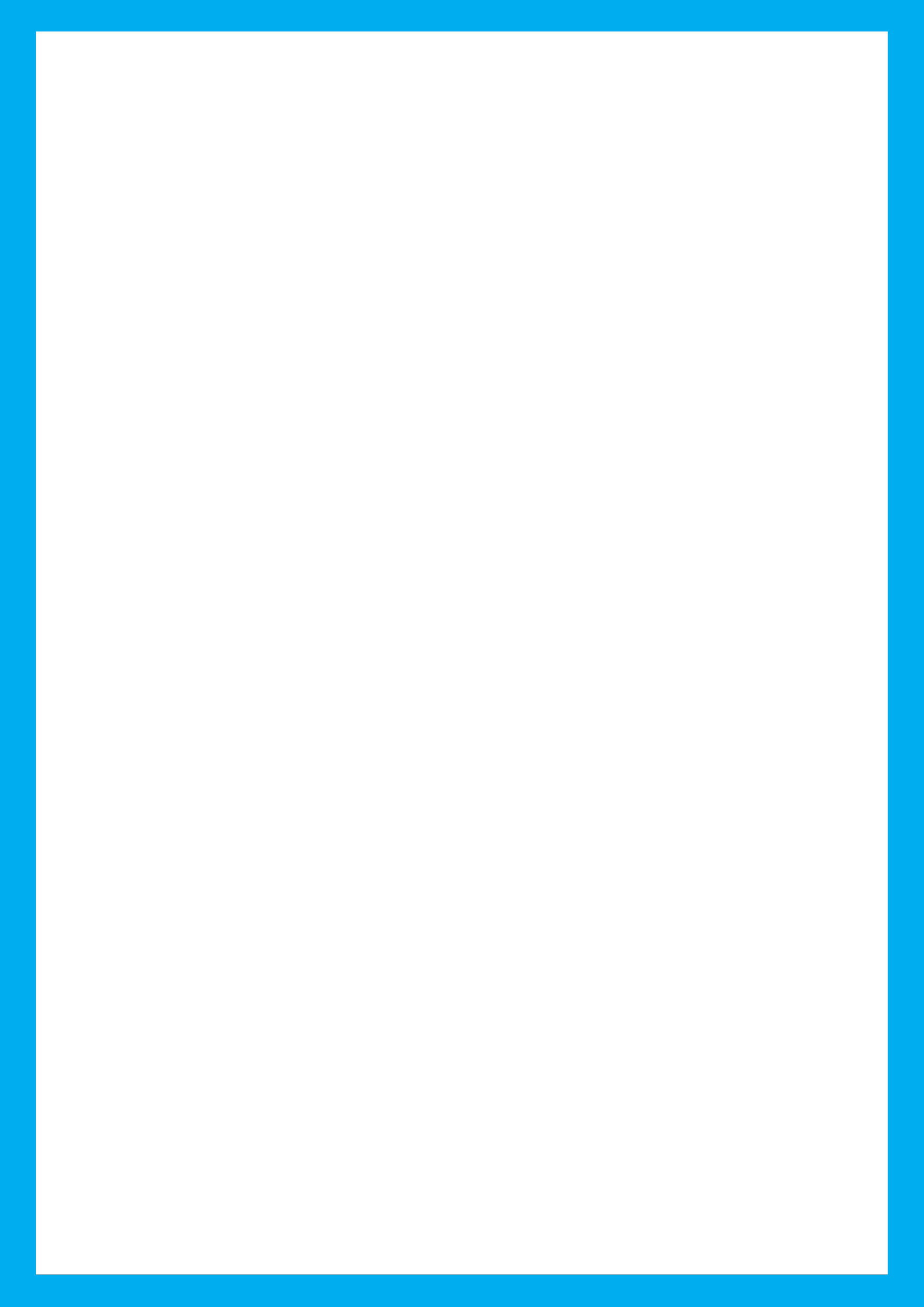 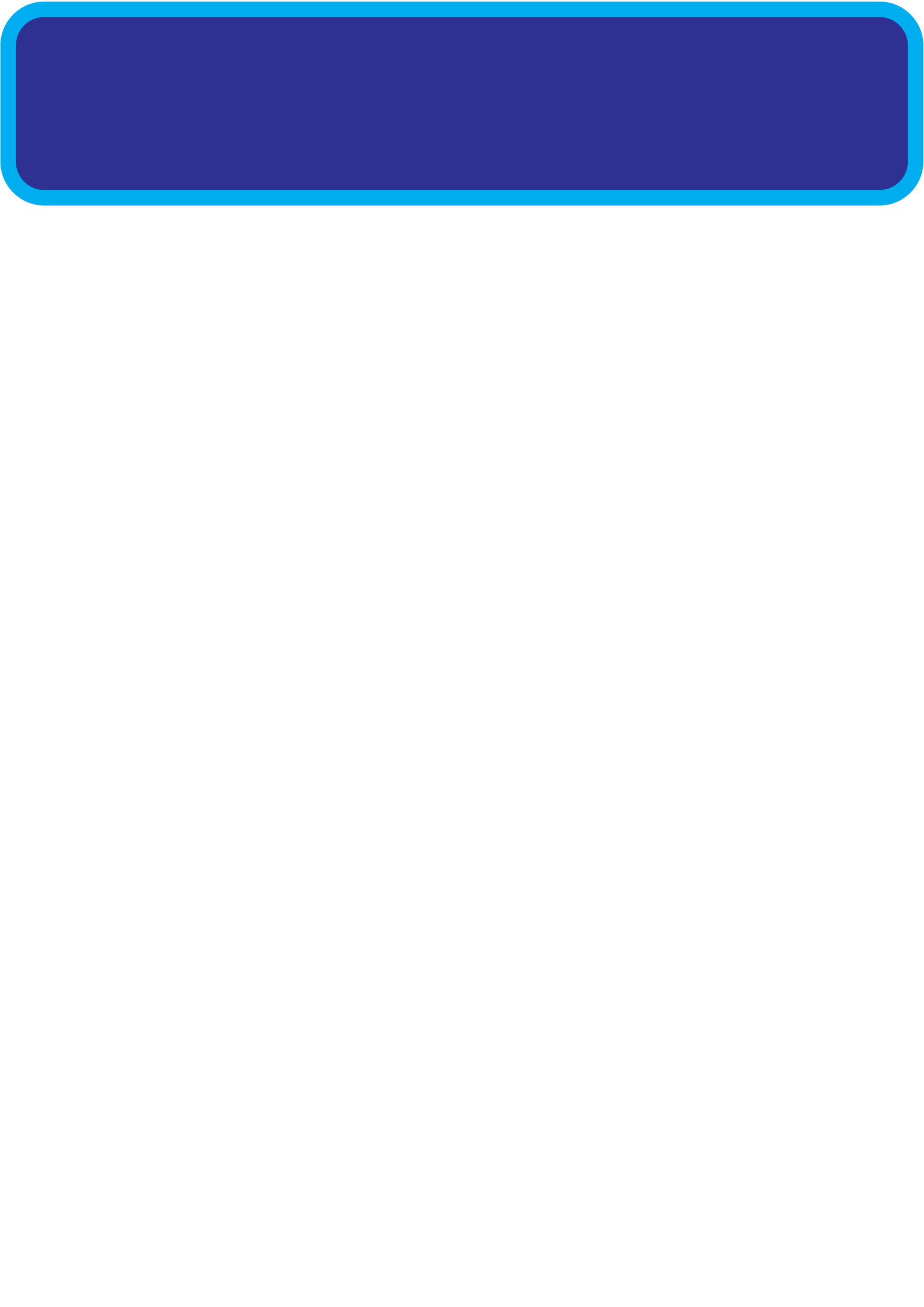 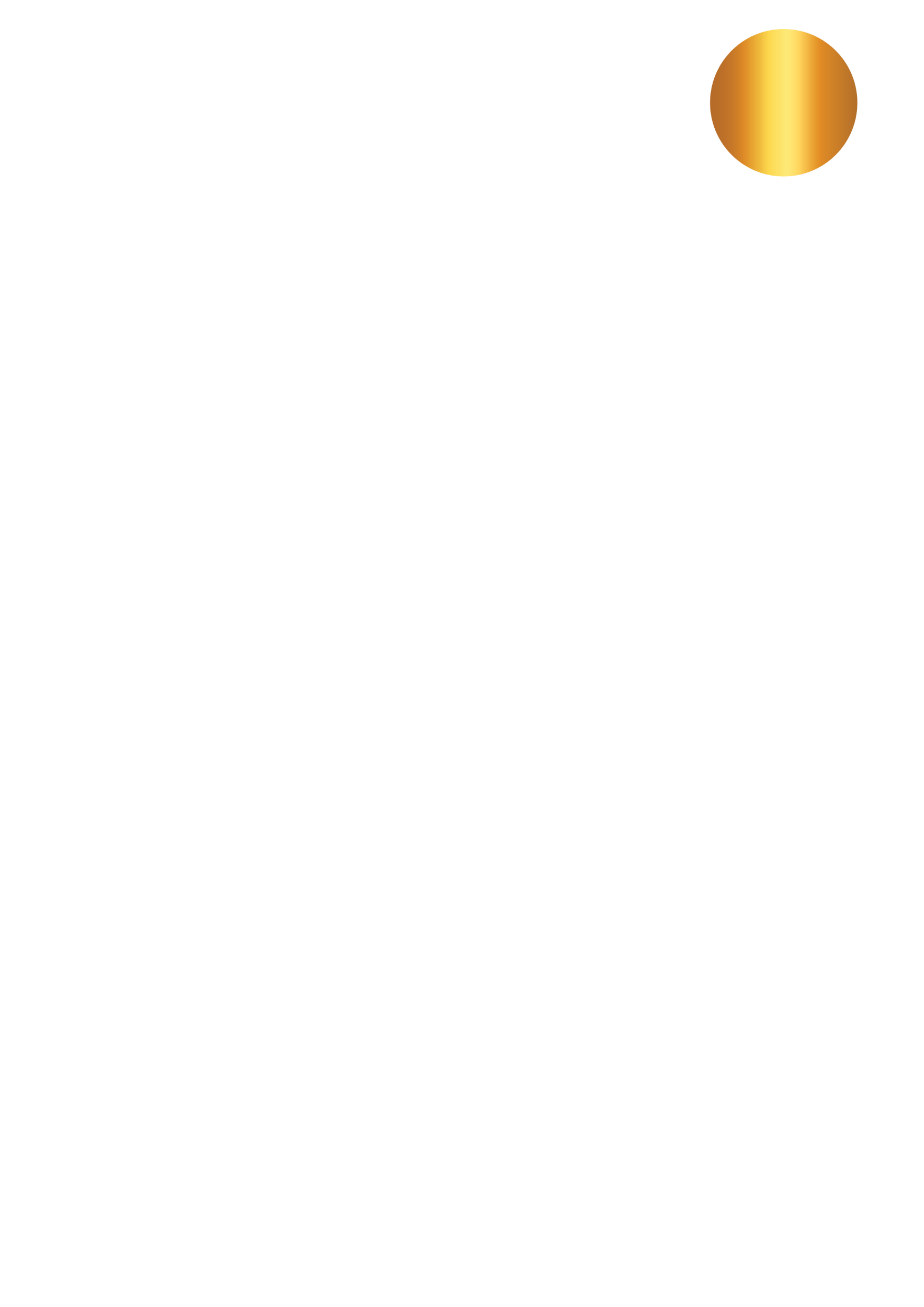 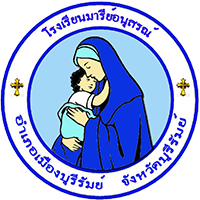 STEAM
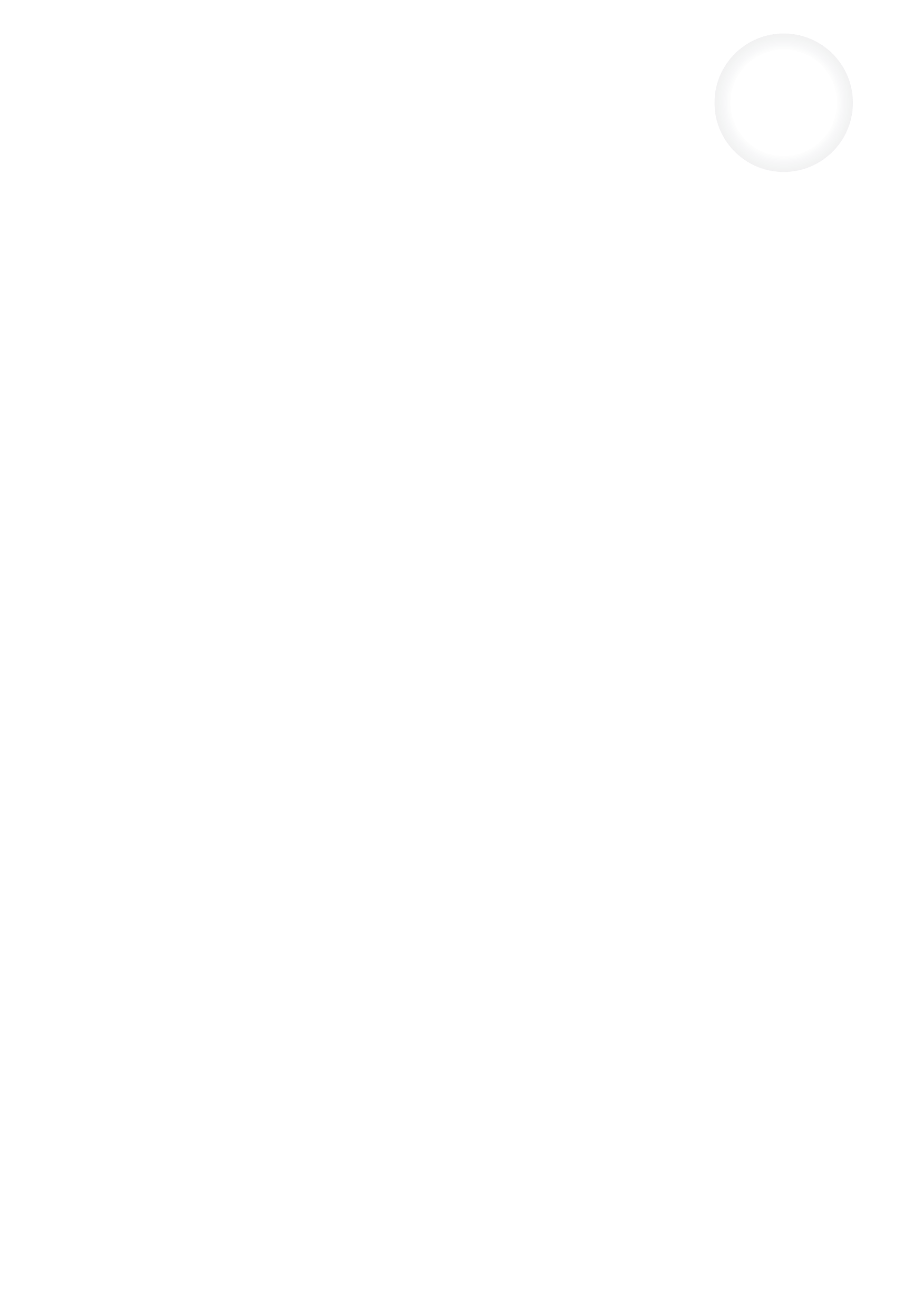 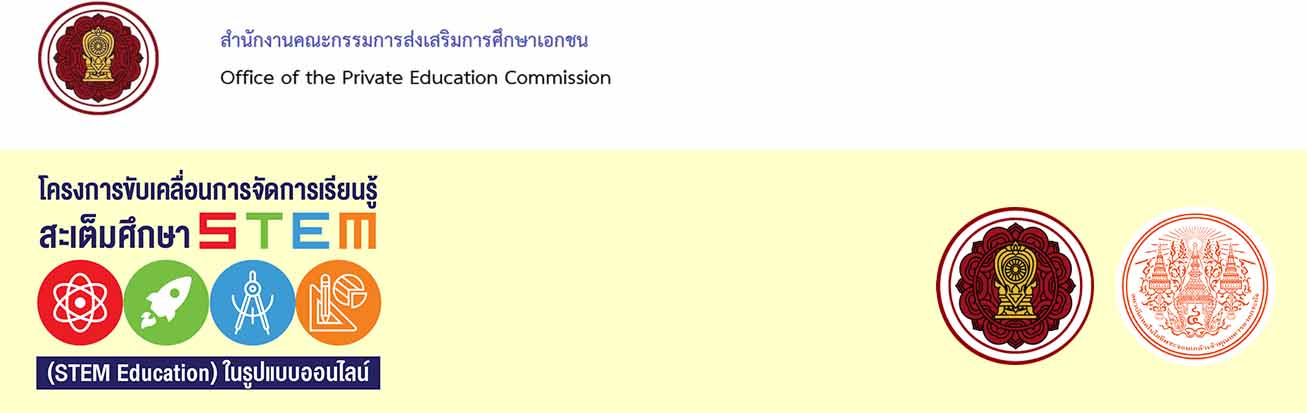 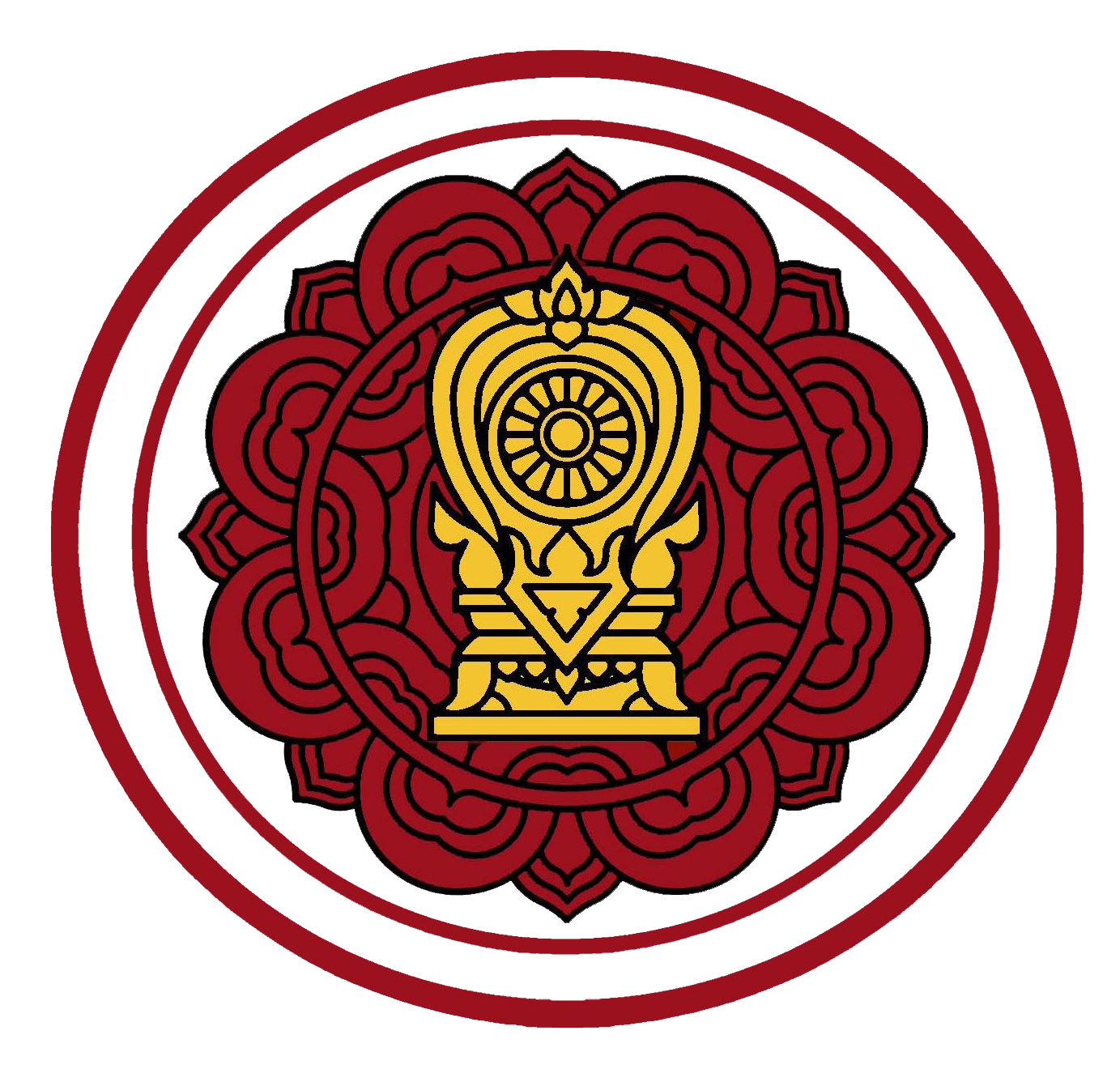 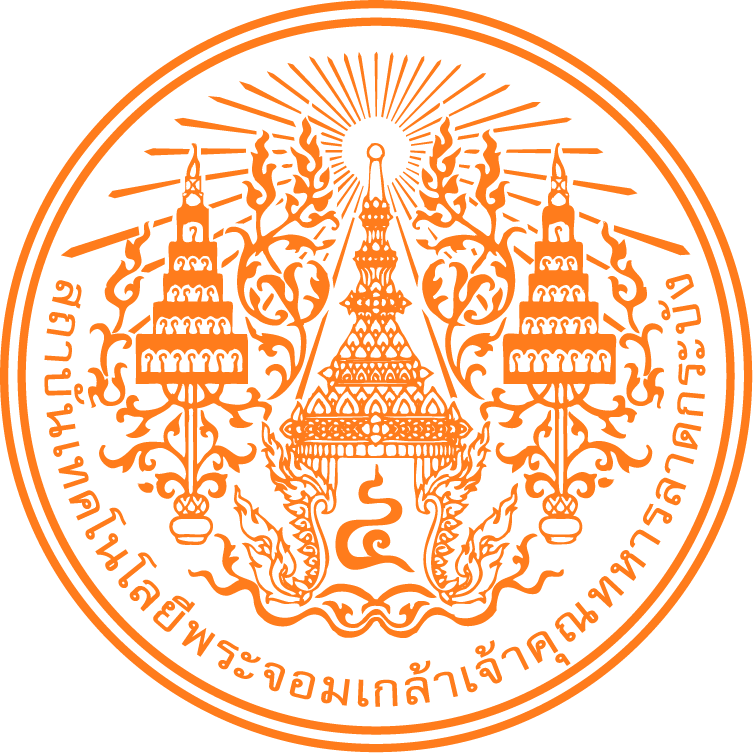 การสร้างชิ้นงาน
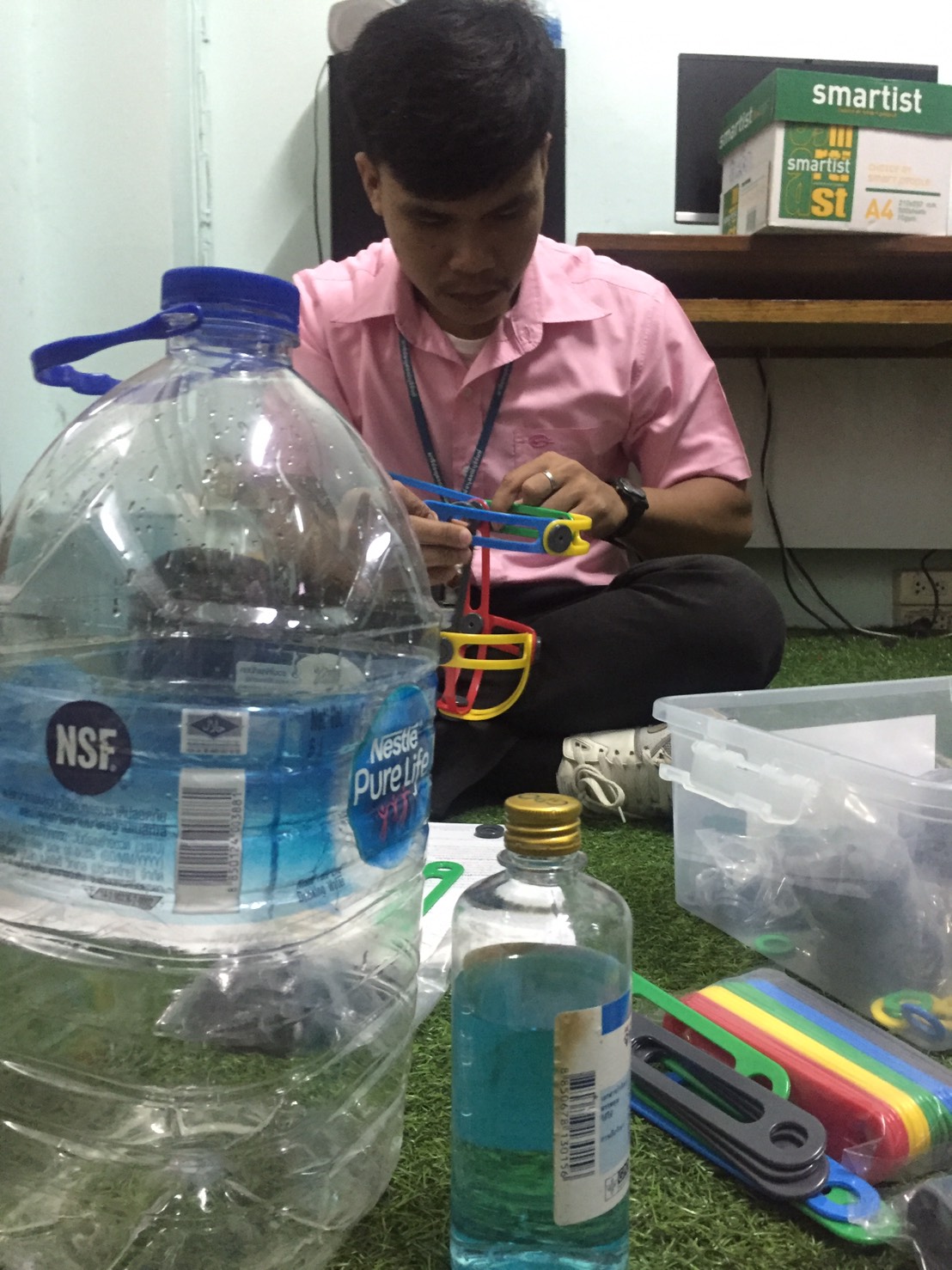 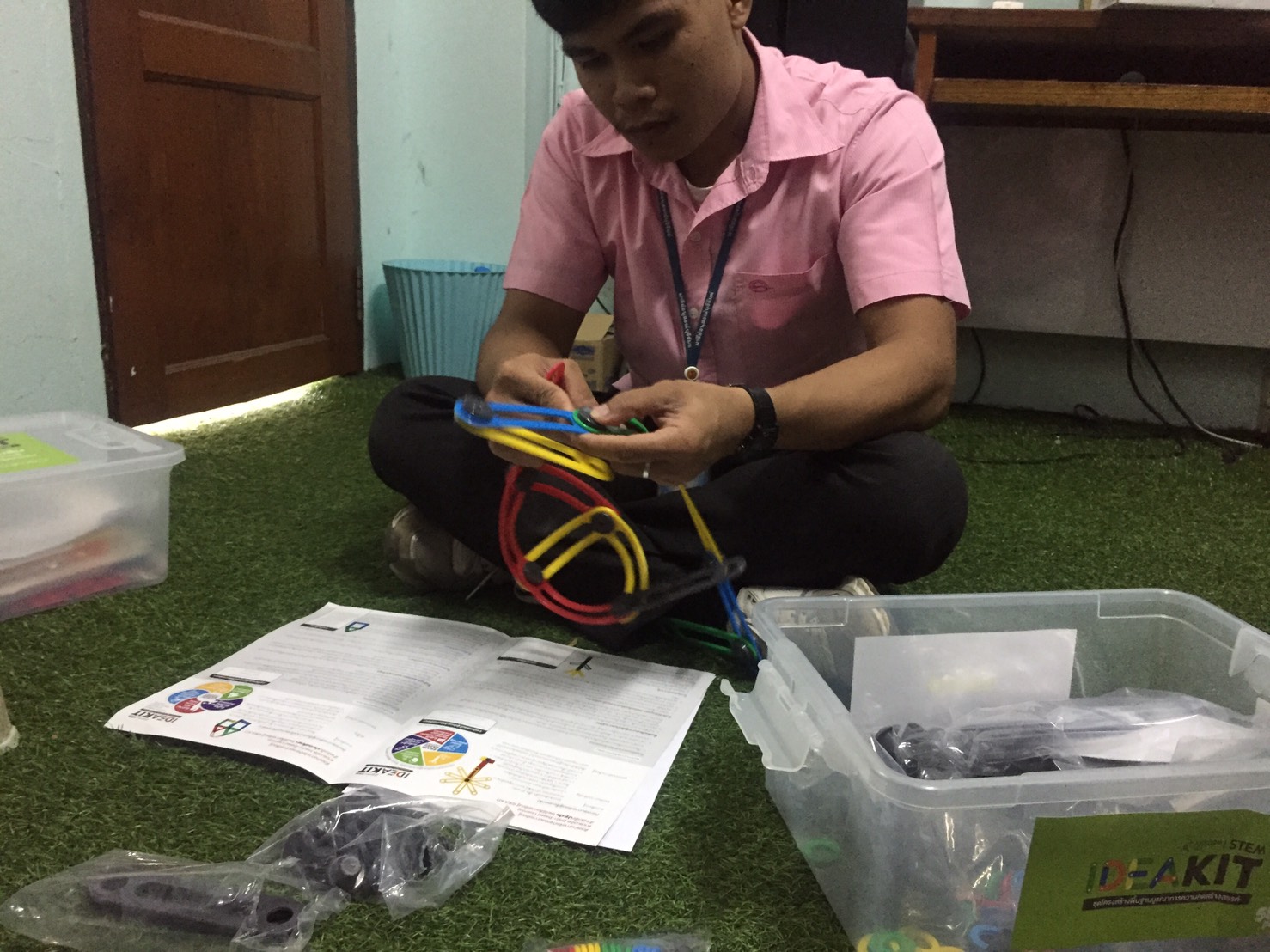 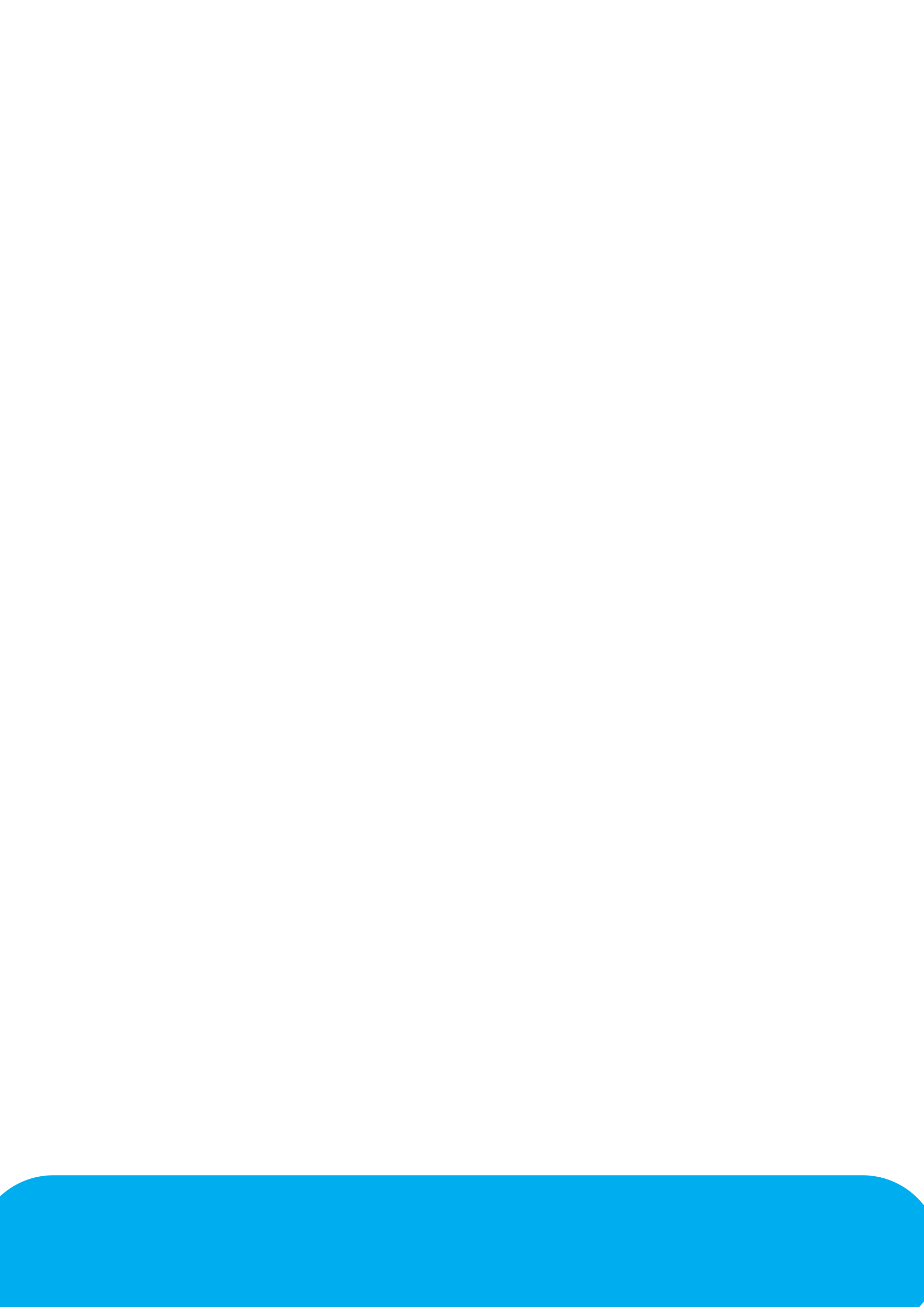 นายสมบัติ  พิมพ์จันทร์  โรงเรียนมารีย์อนุสรณ์  จังหวัดบุรีรมย์ (สช.)
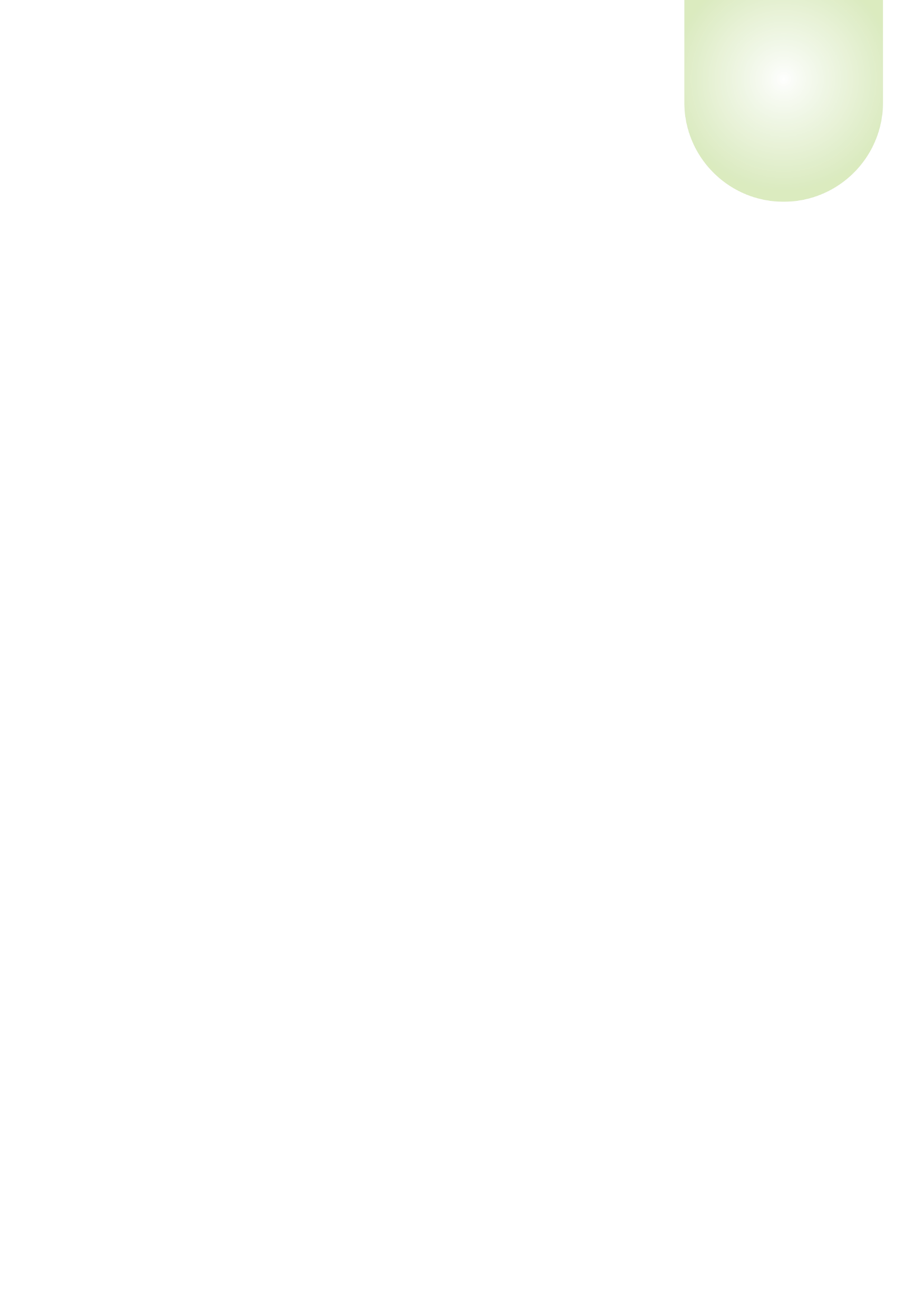 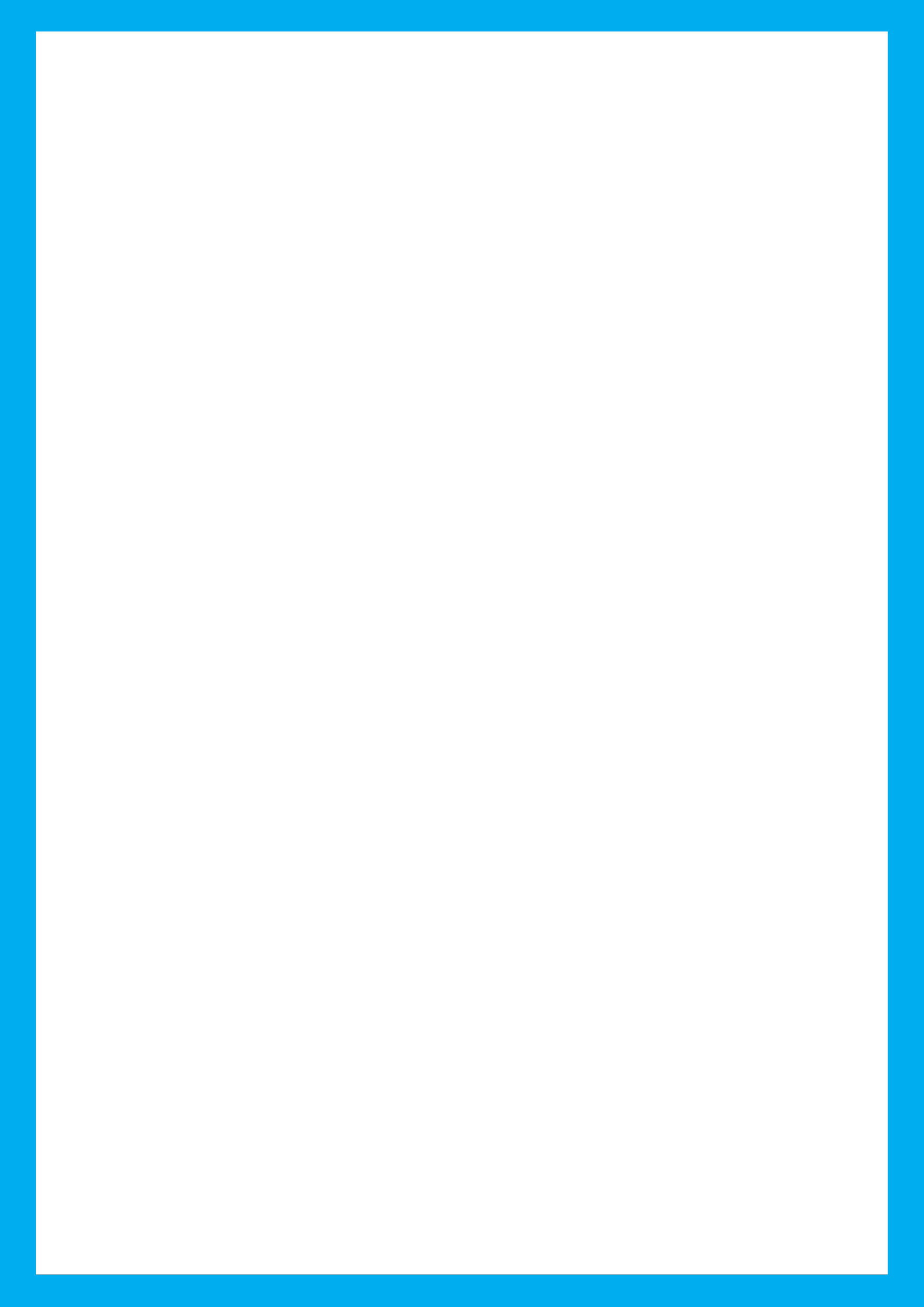 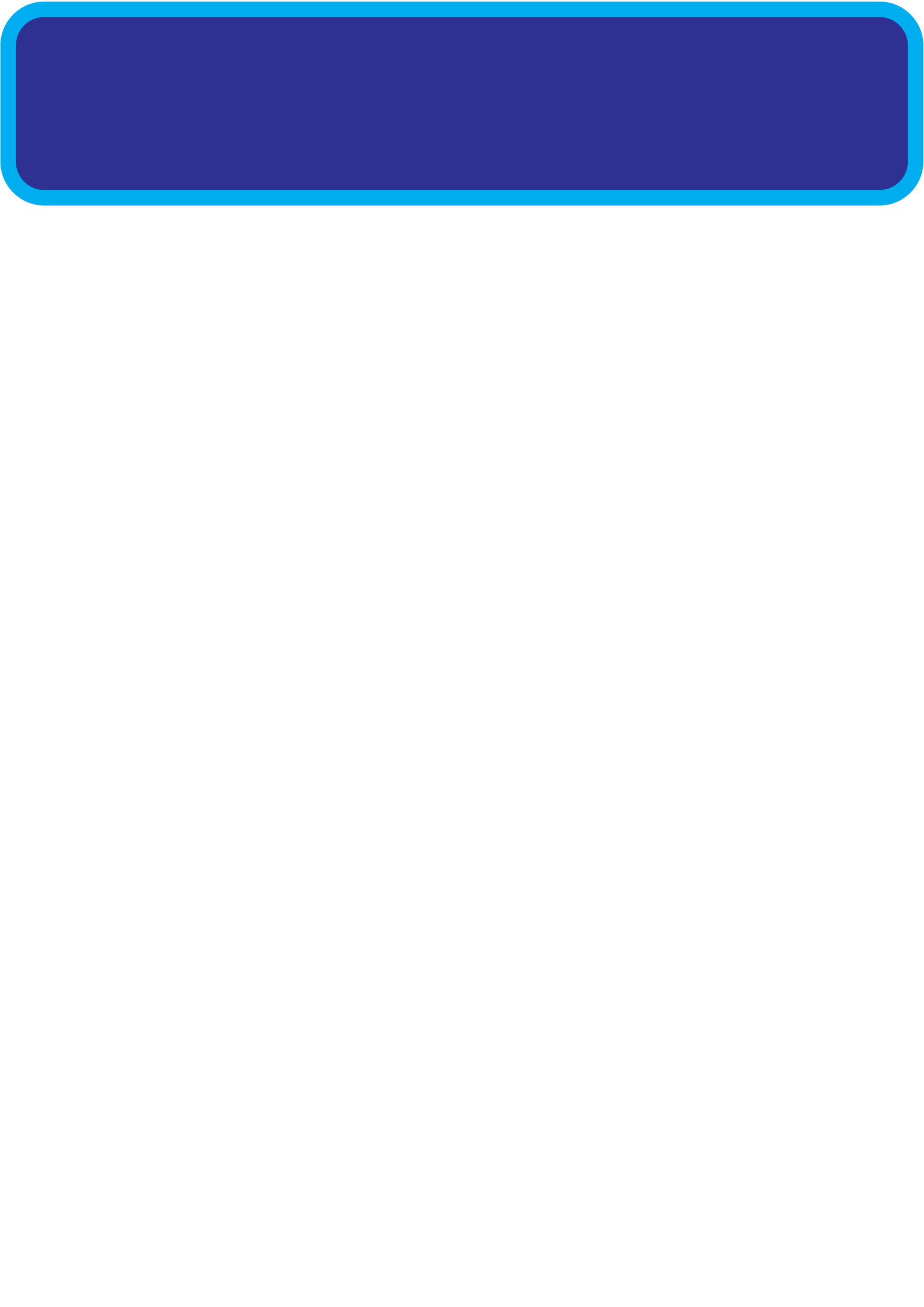 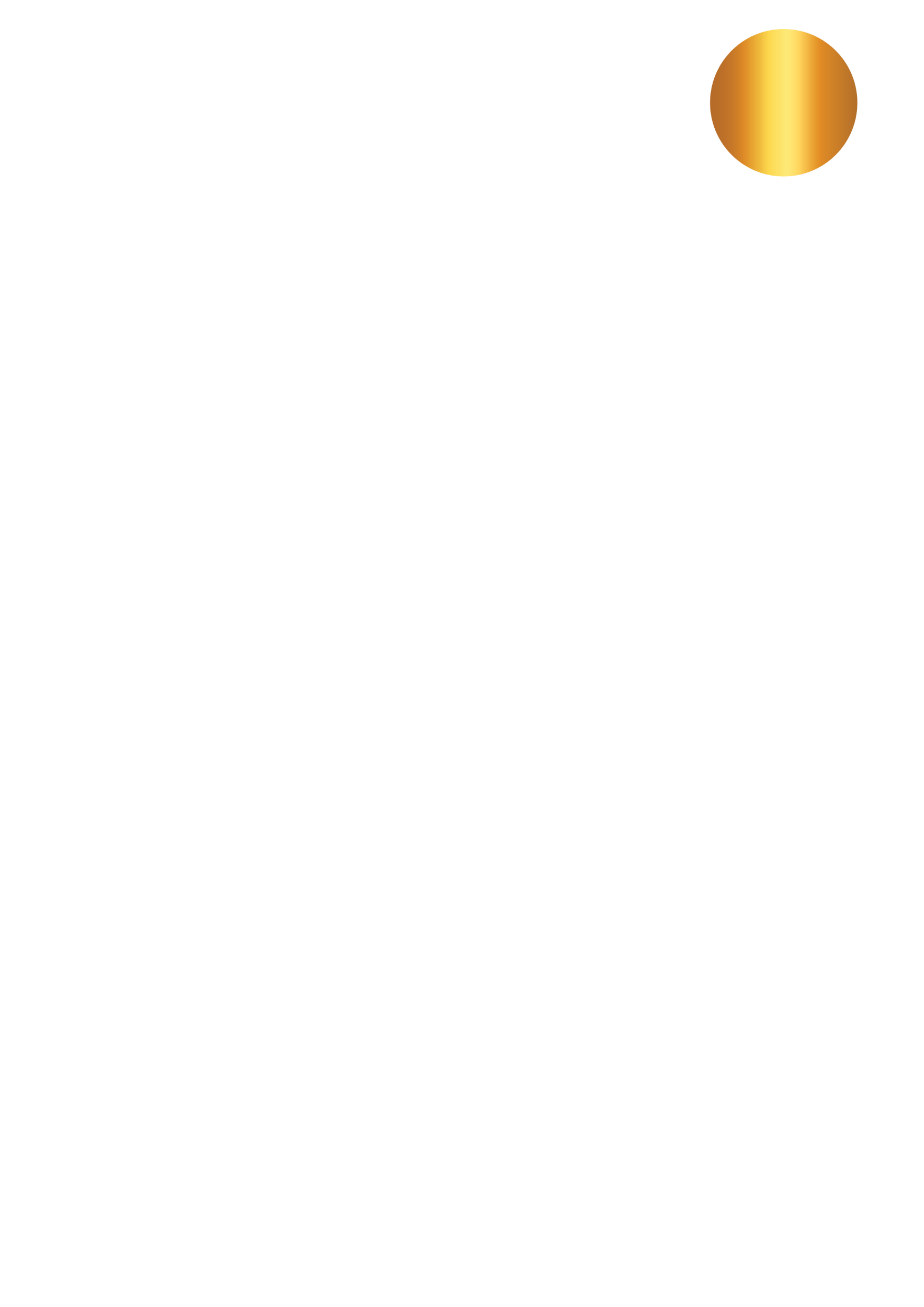 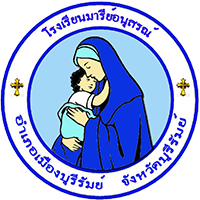 STEAM
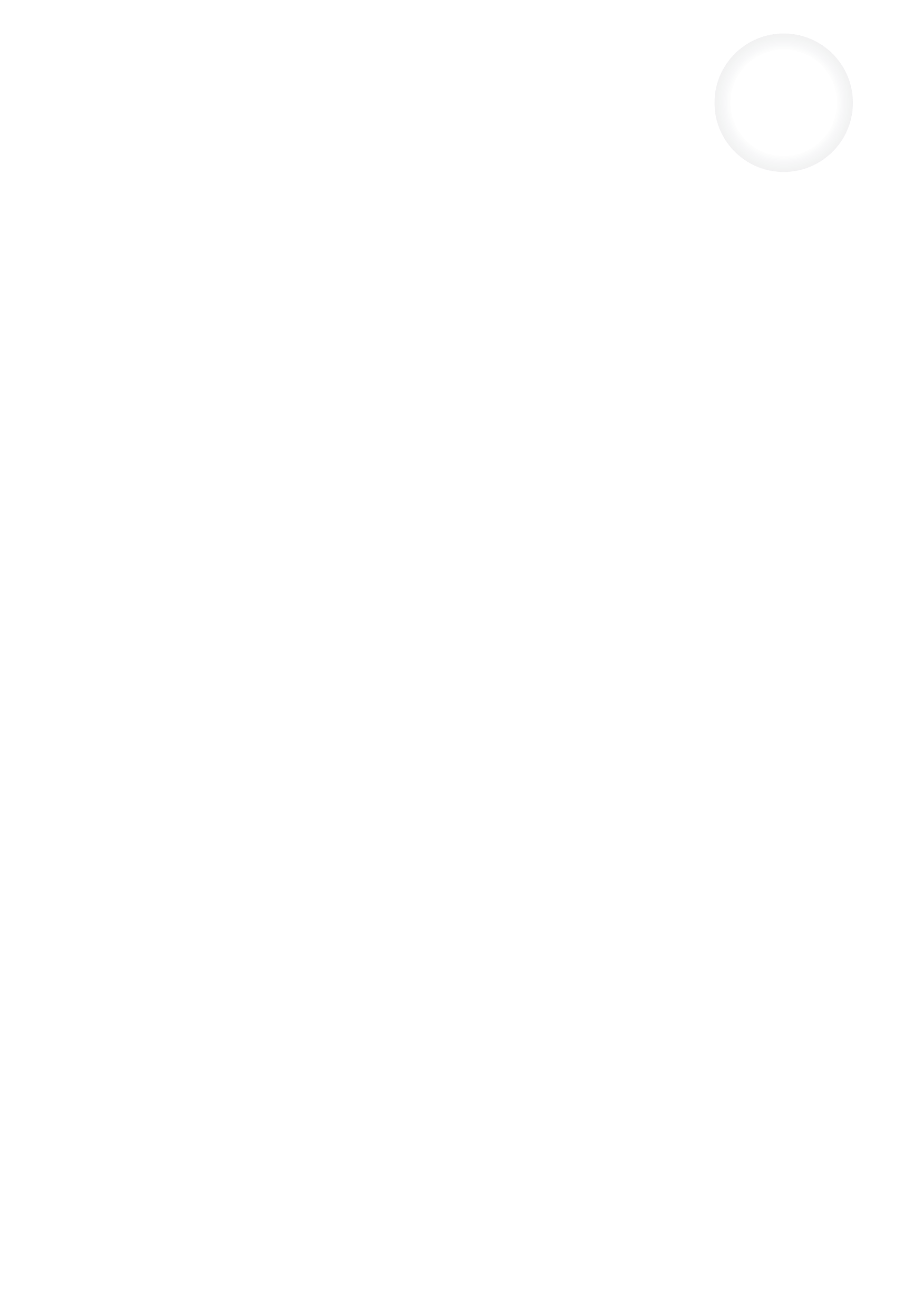 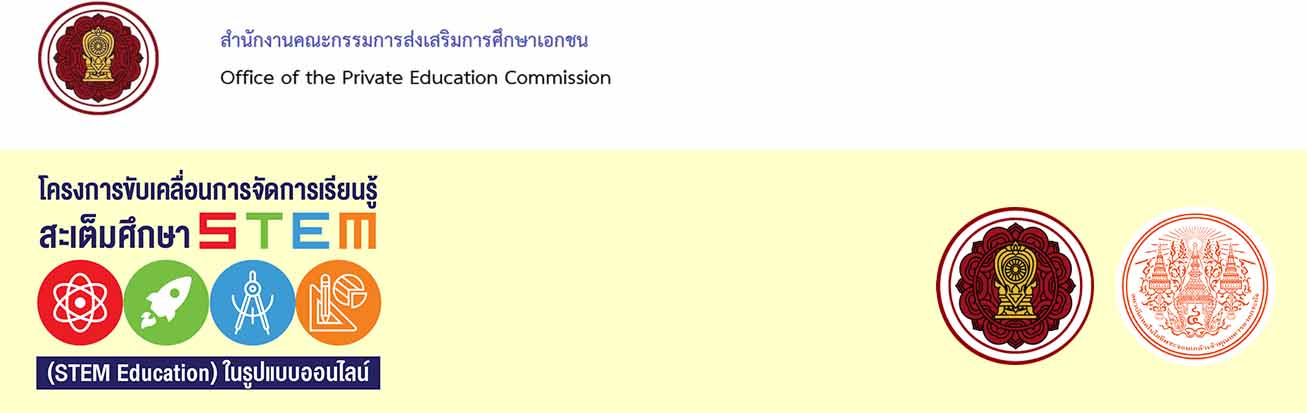 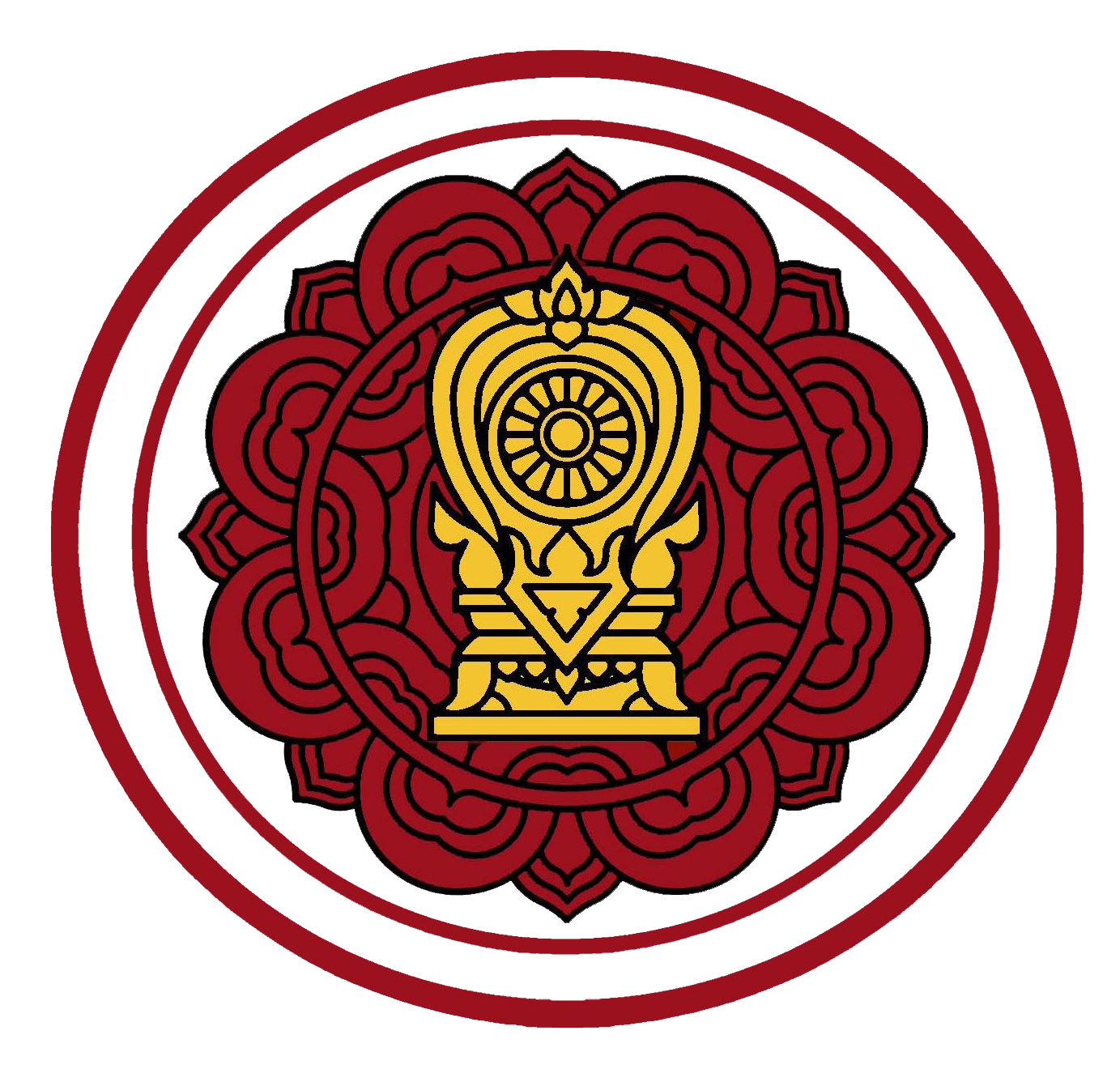 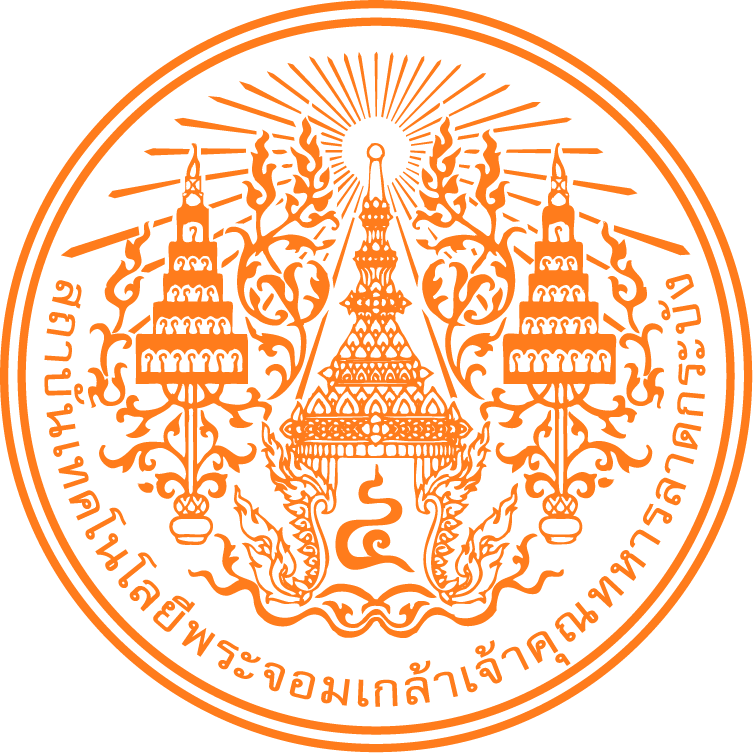 การสร้างชิ้นงาน
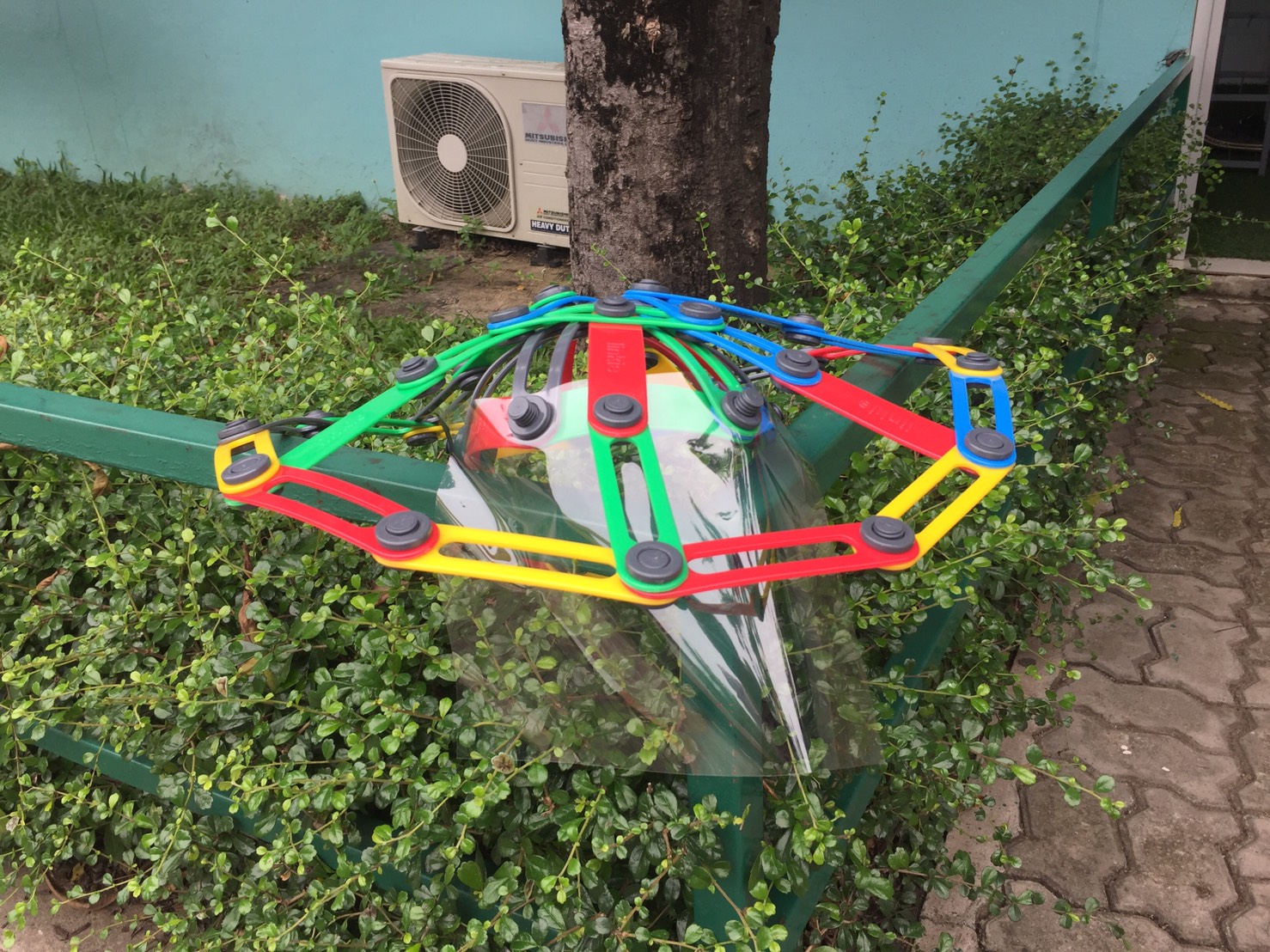 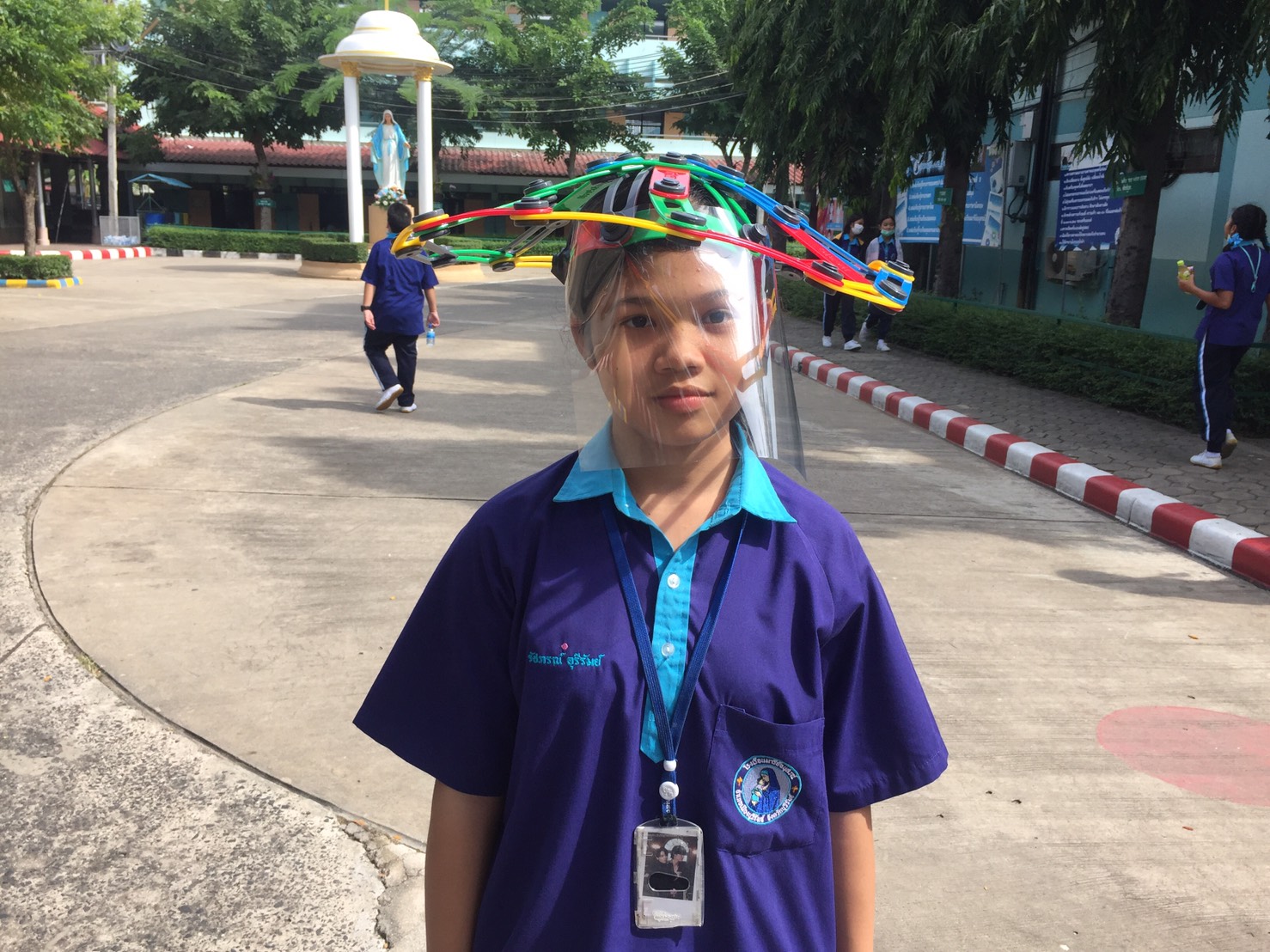 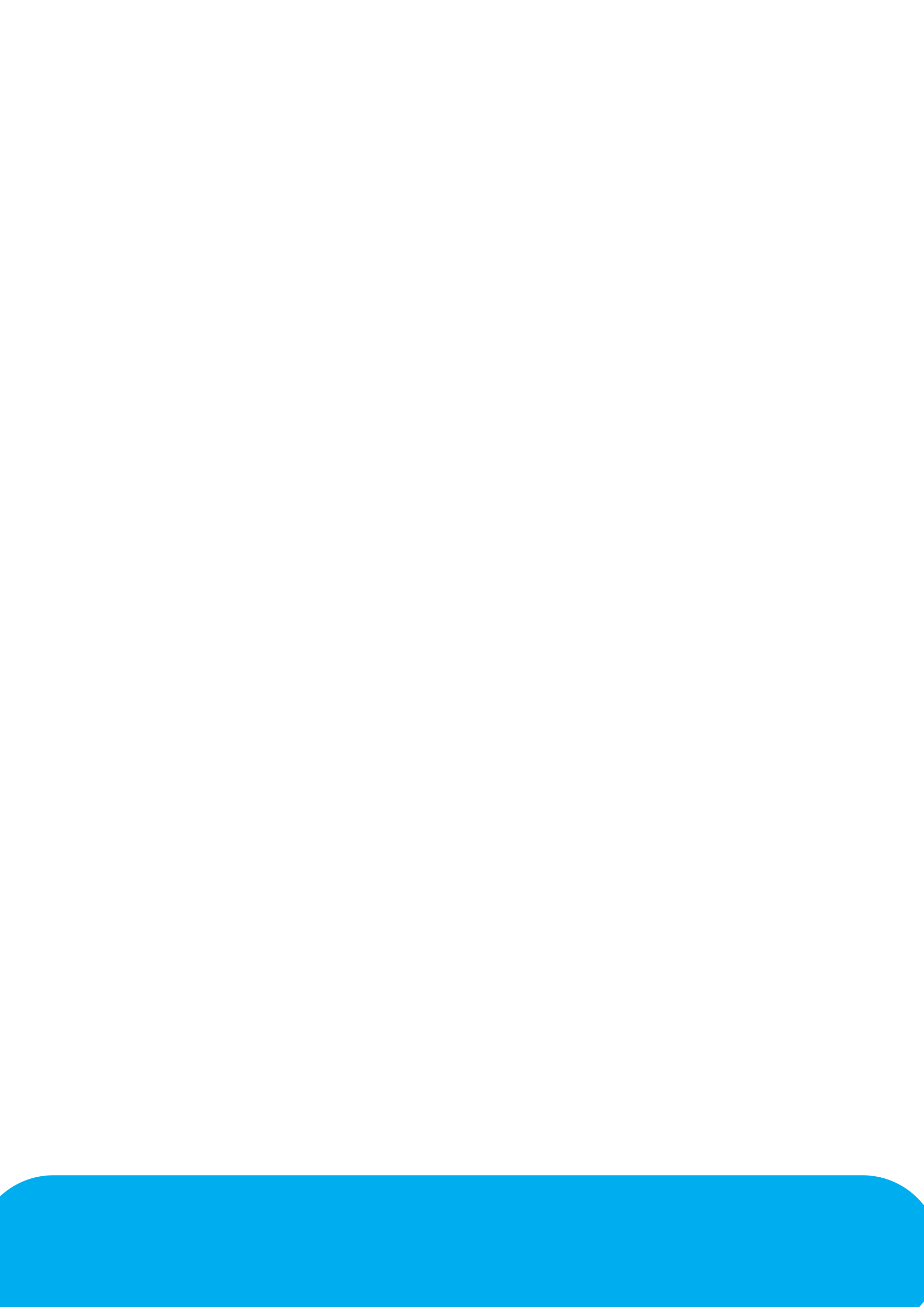 นายสมบัติ  พิมพ์จันทร์  โรงเรียนมารีย์อนุสรณ์  จังหวัดบุรีรมย์ (สช.)
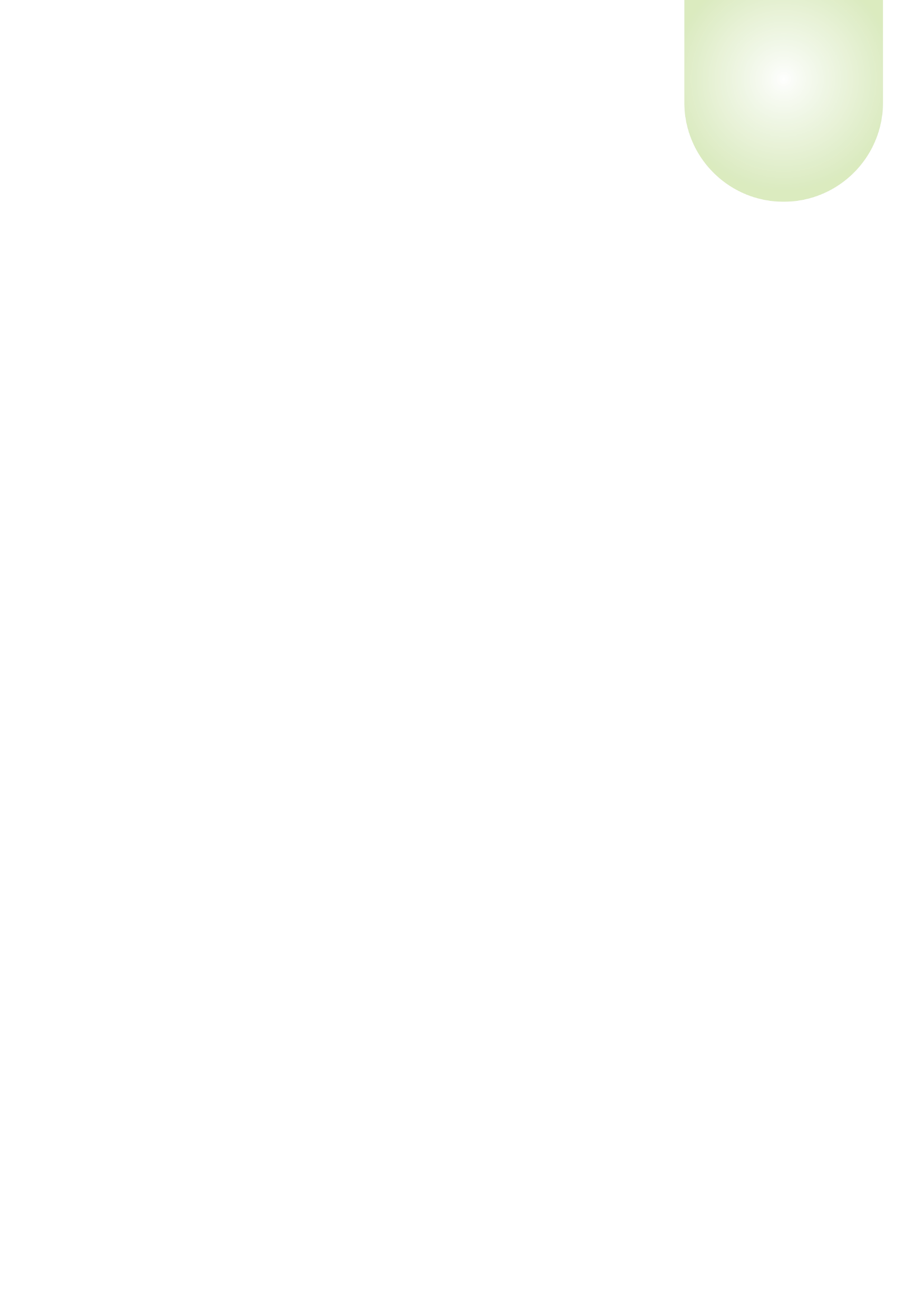 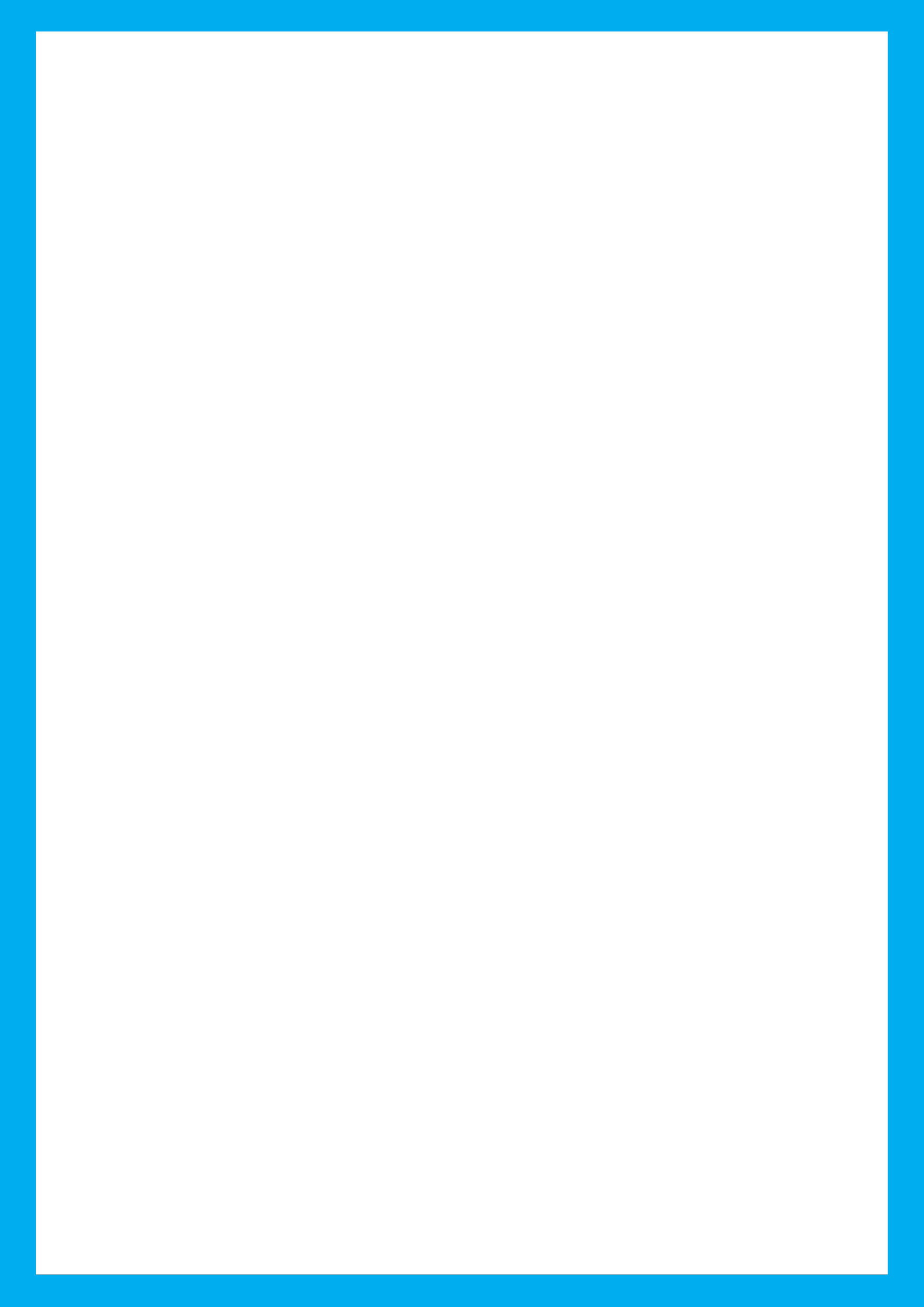 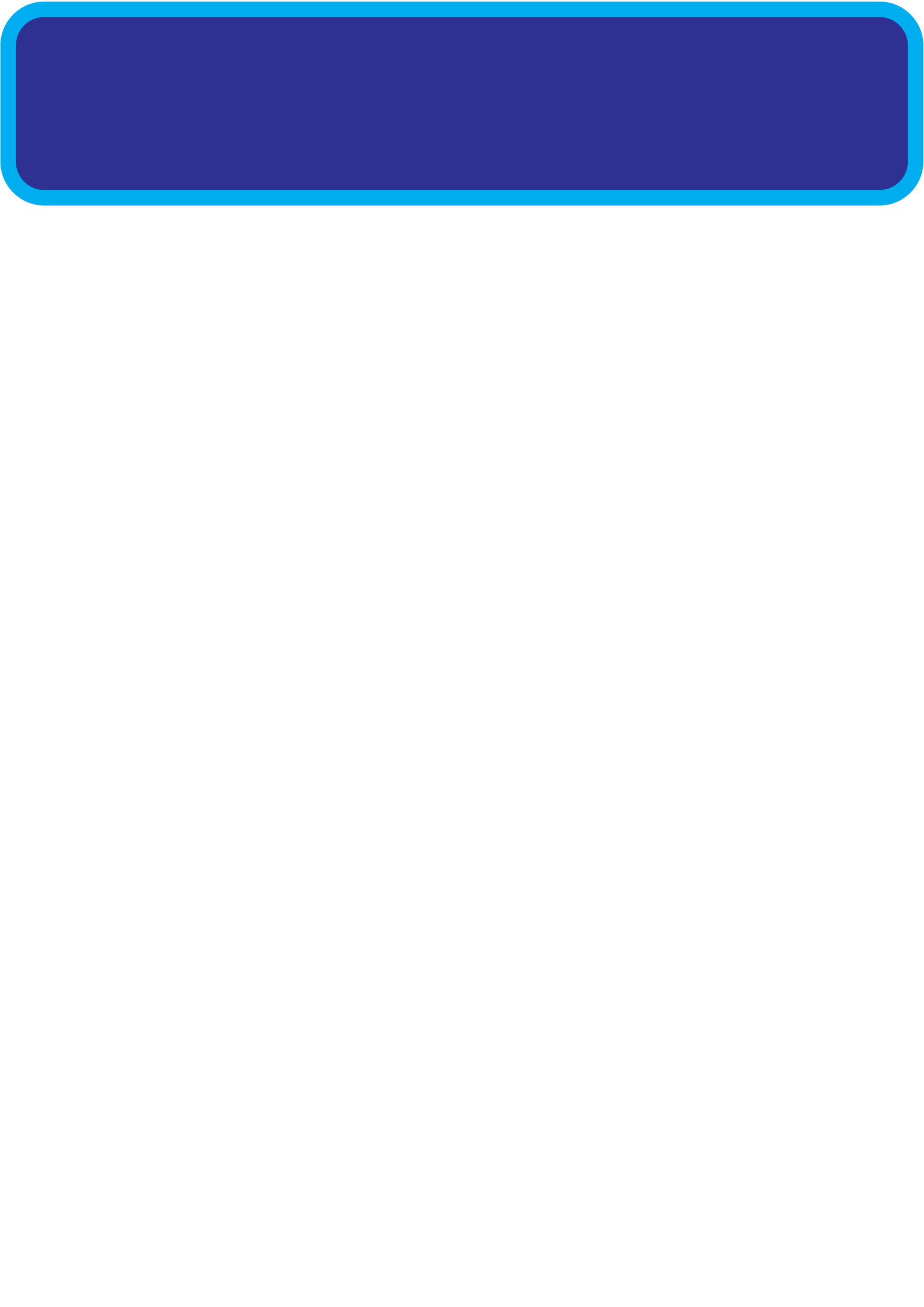 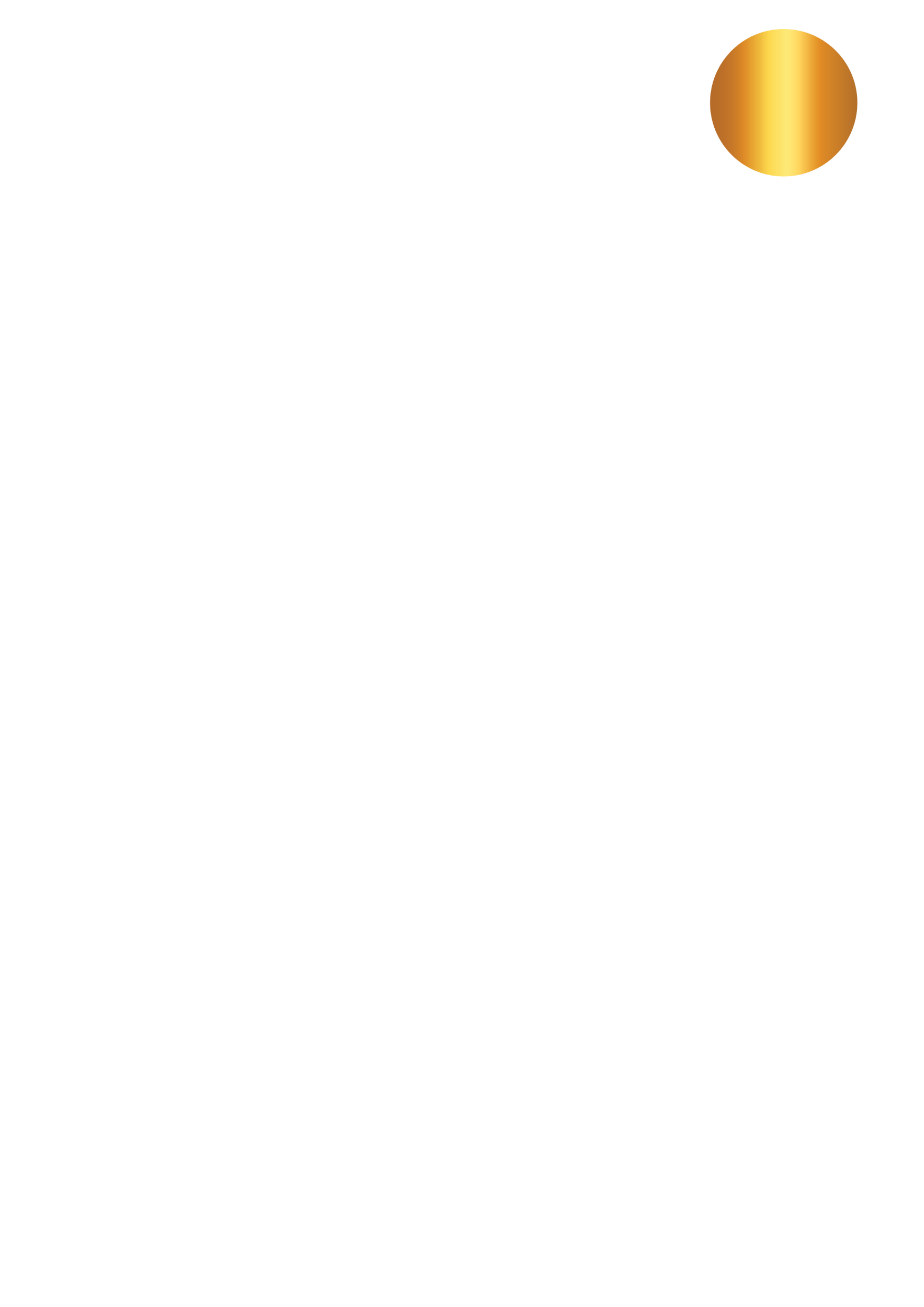 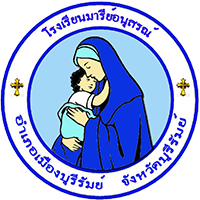 STEAM
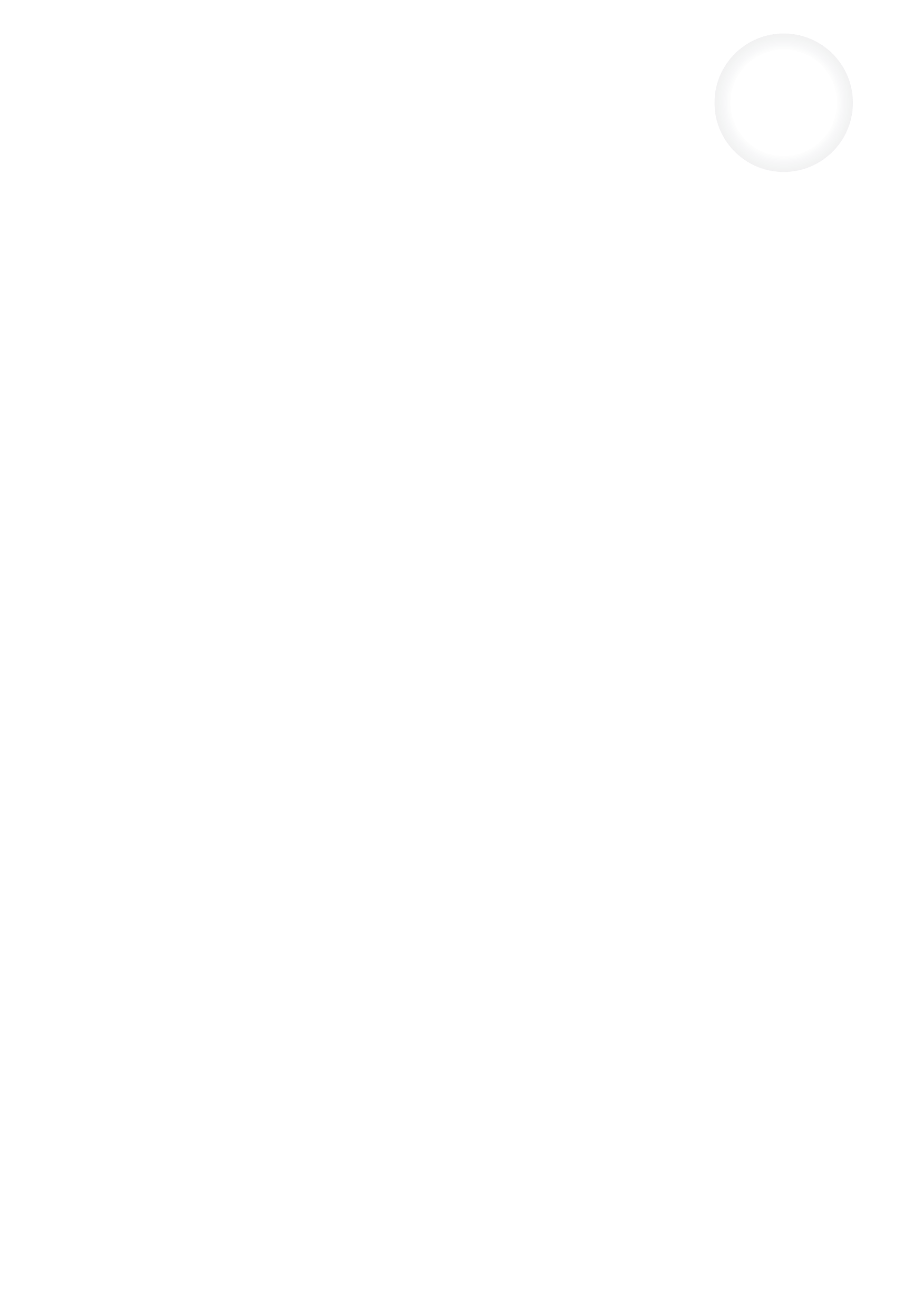 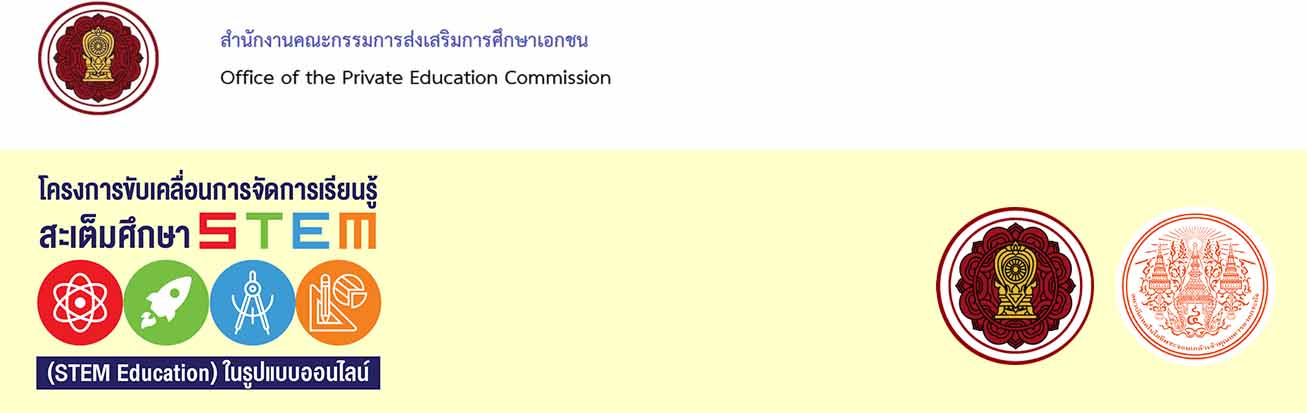 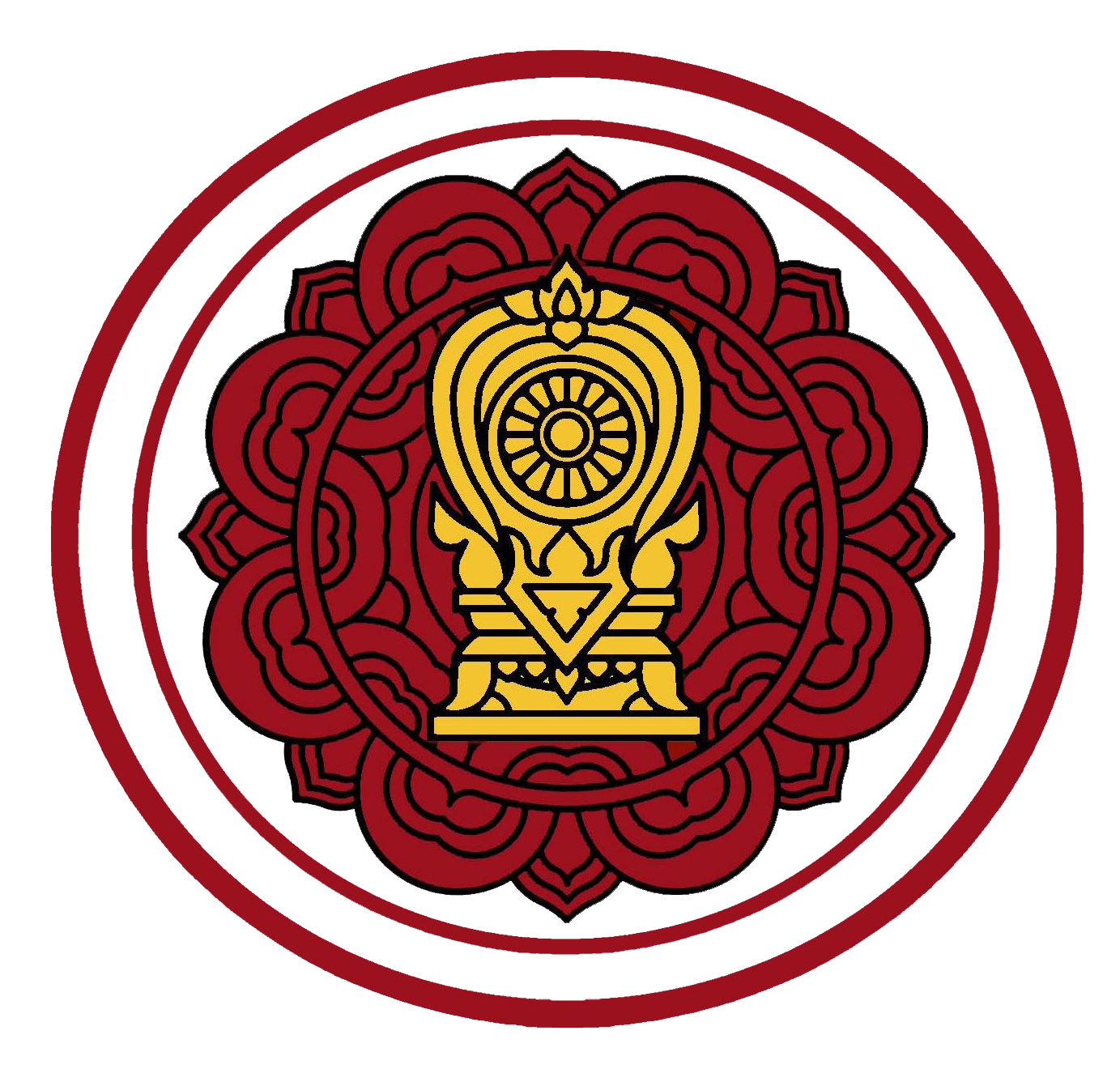 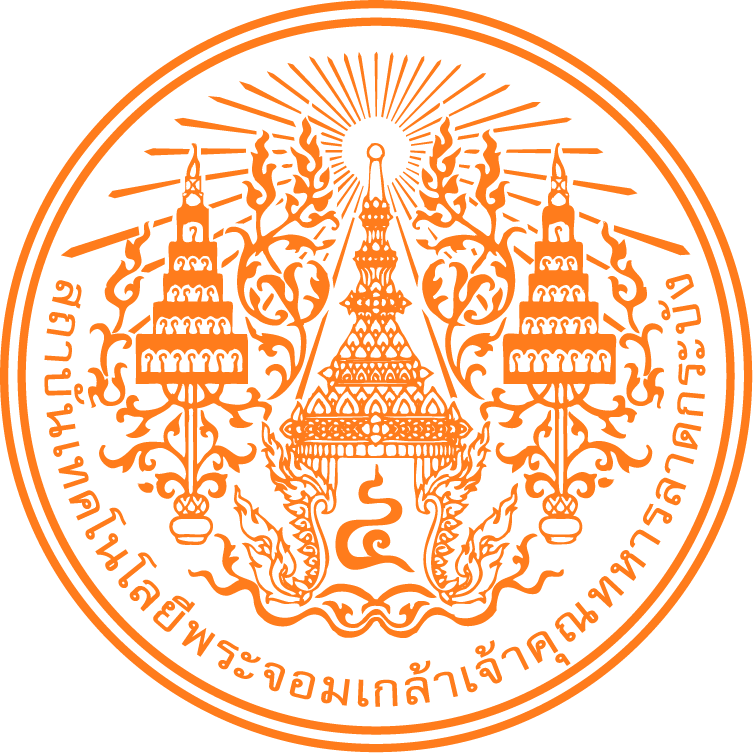 การสร้างชิ้นงาน
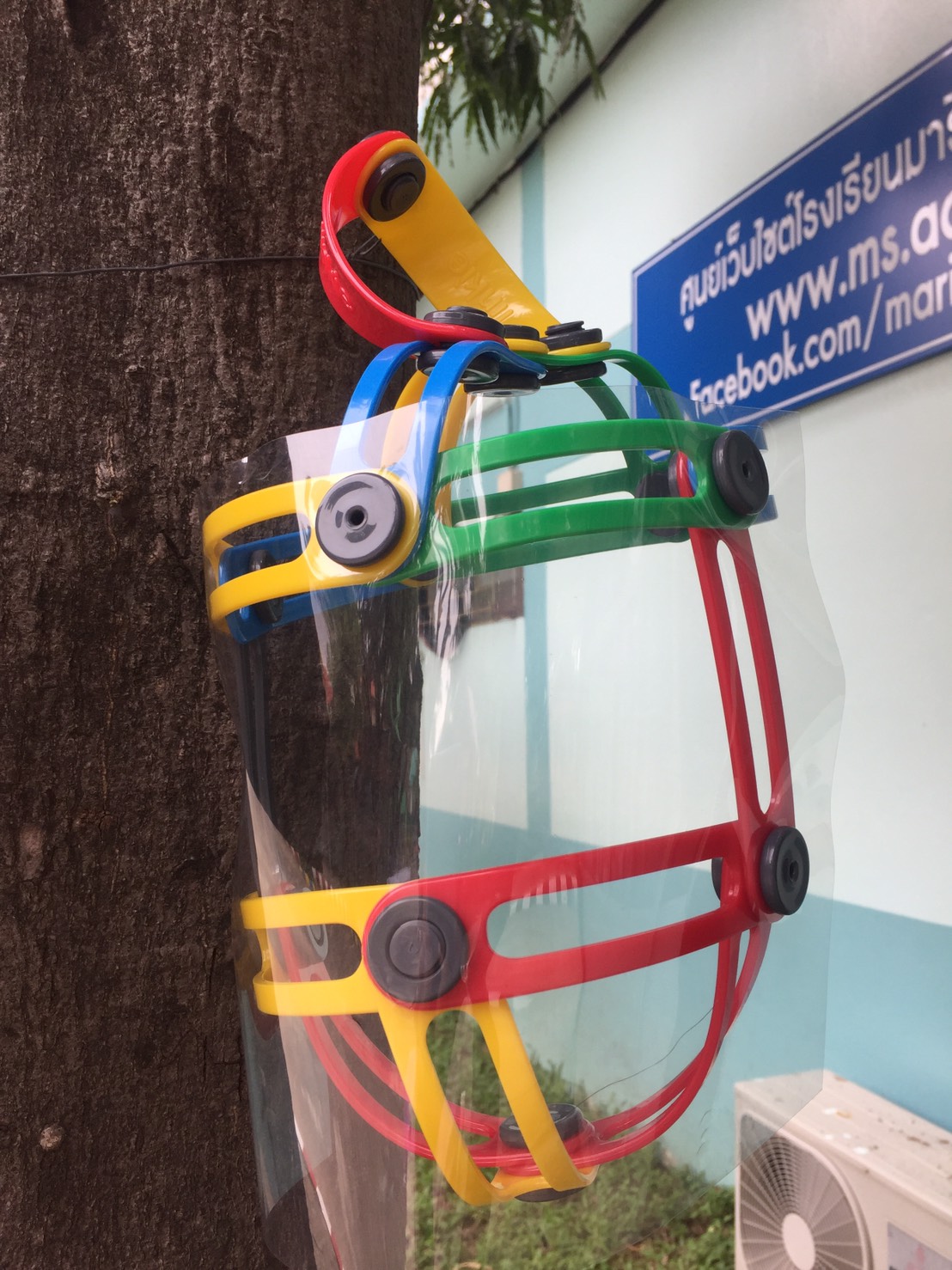 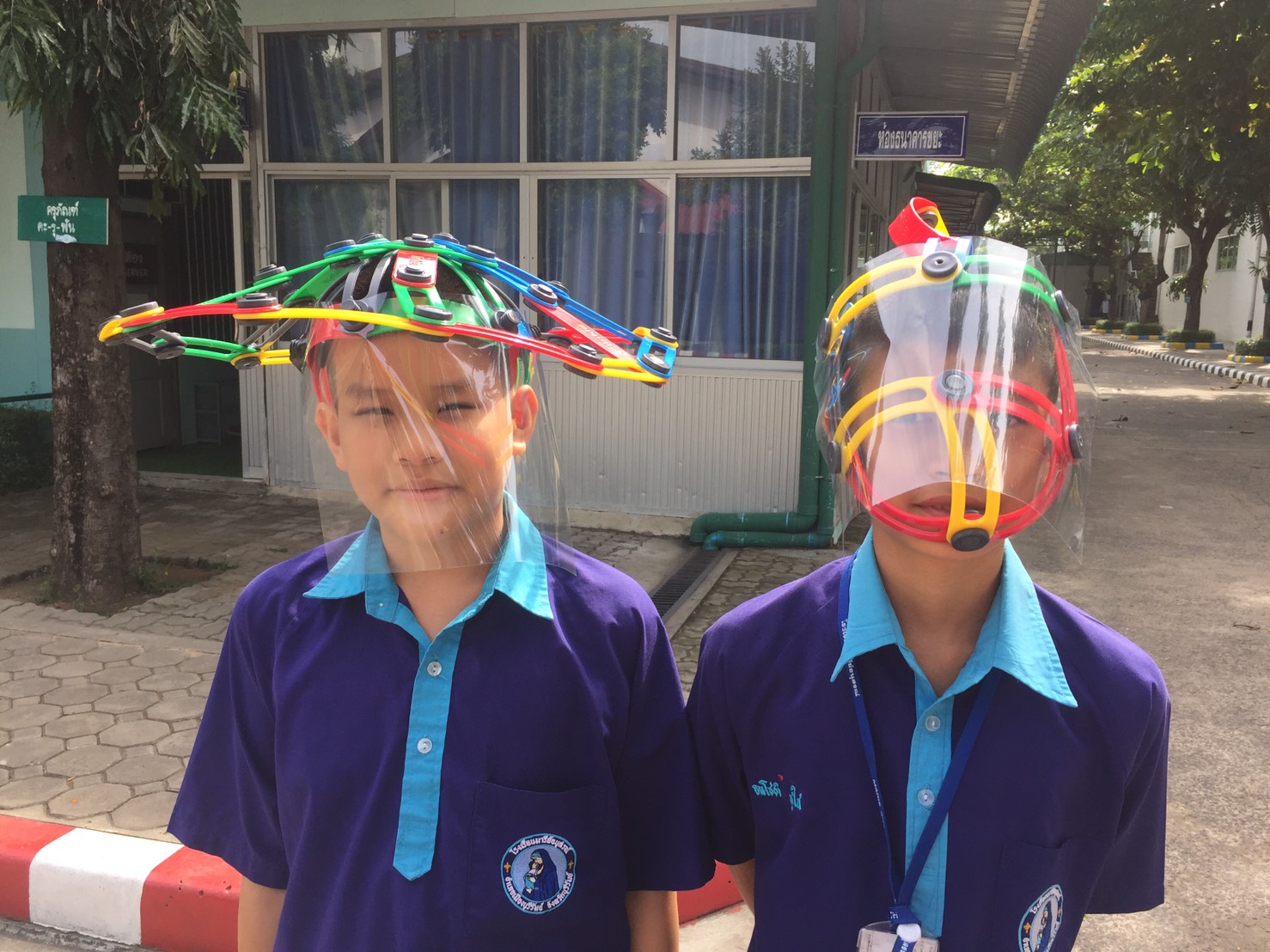 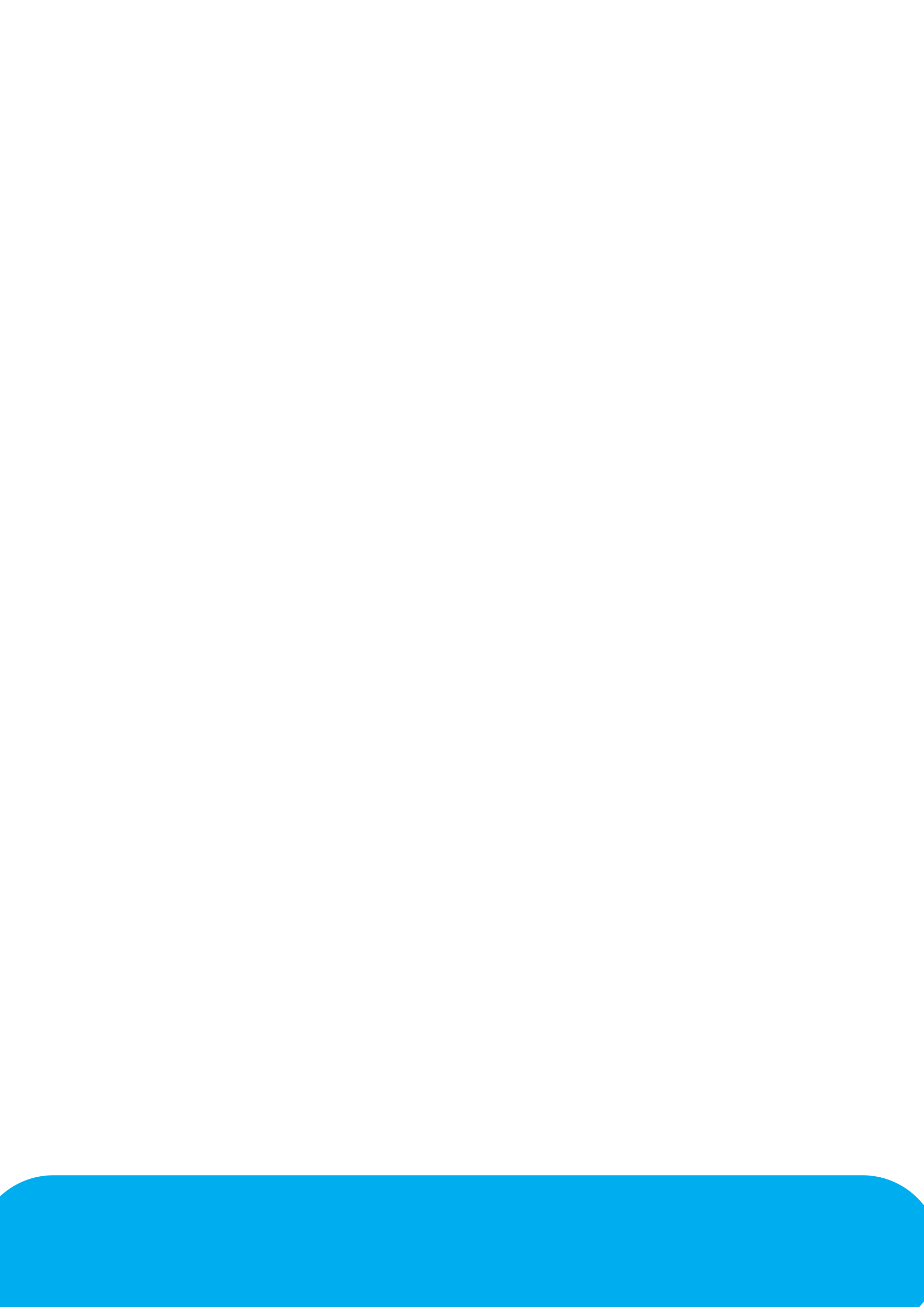 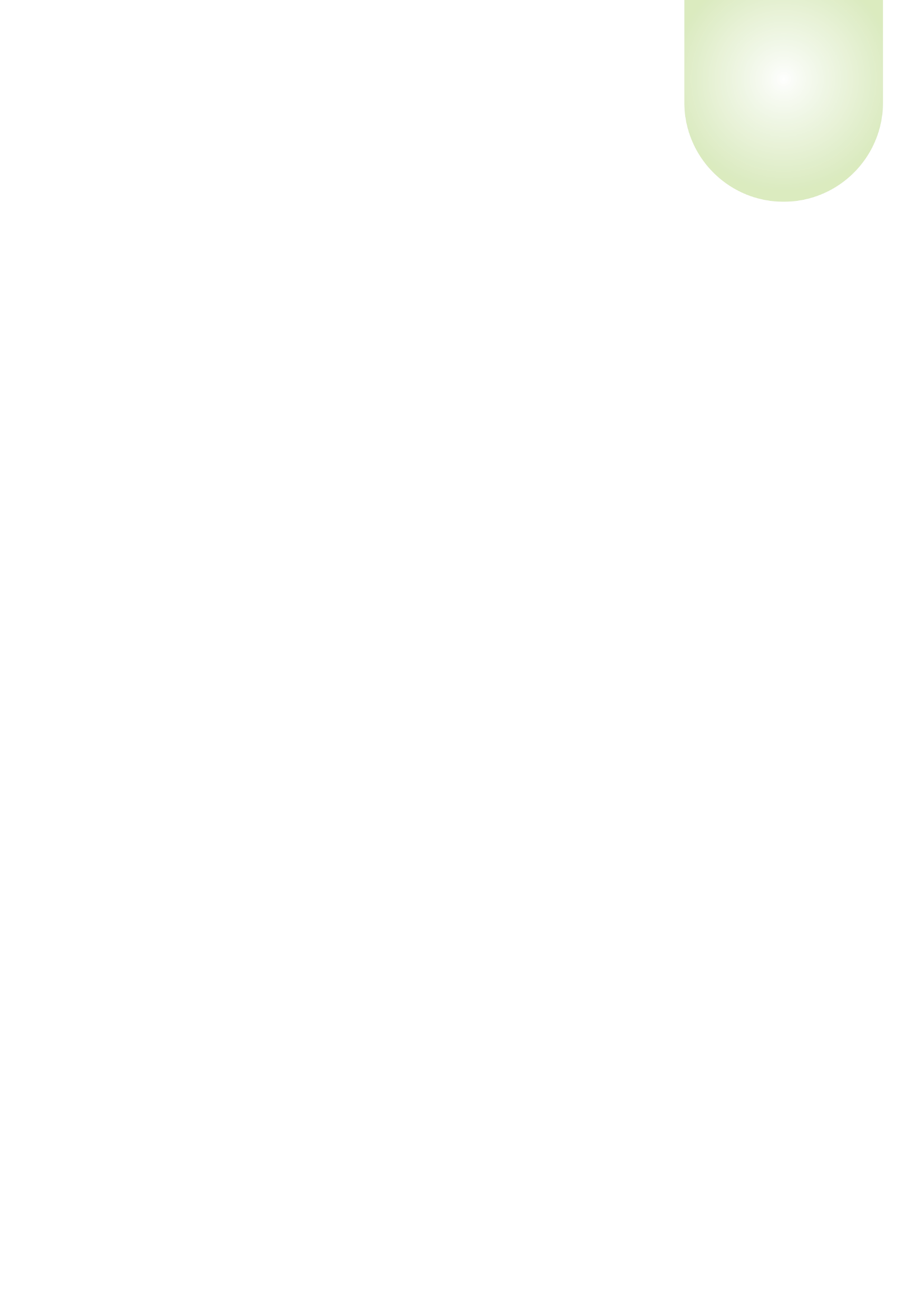 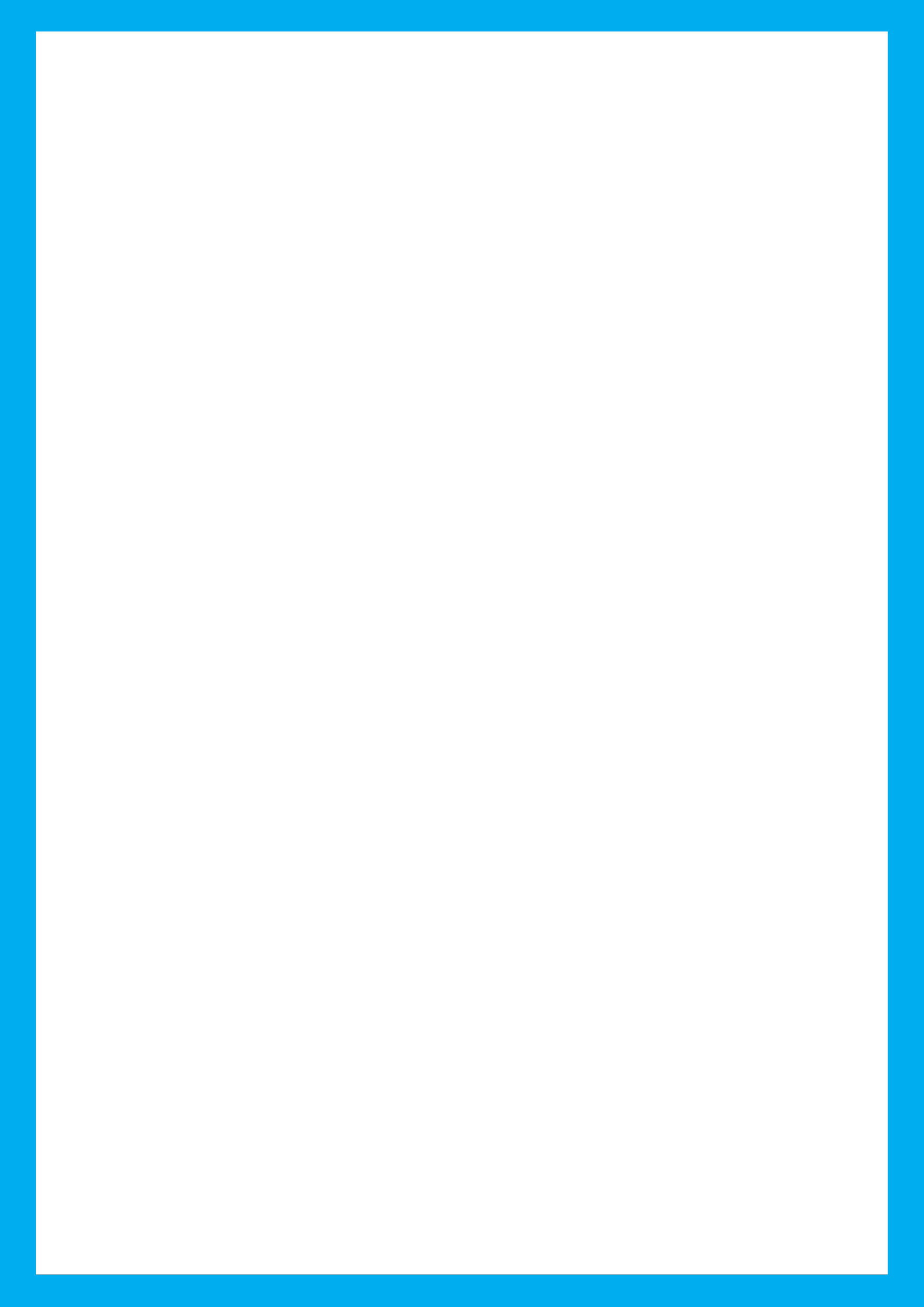 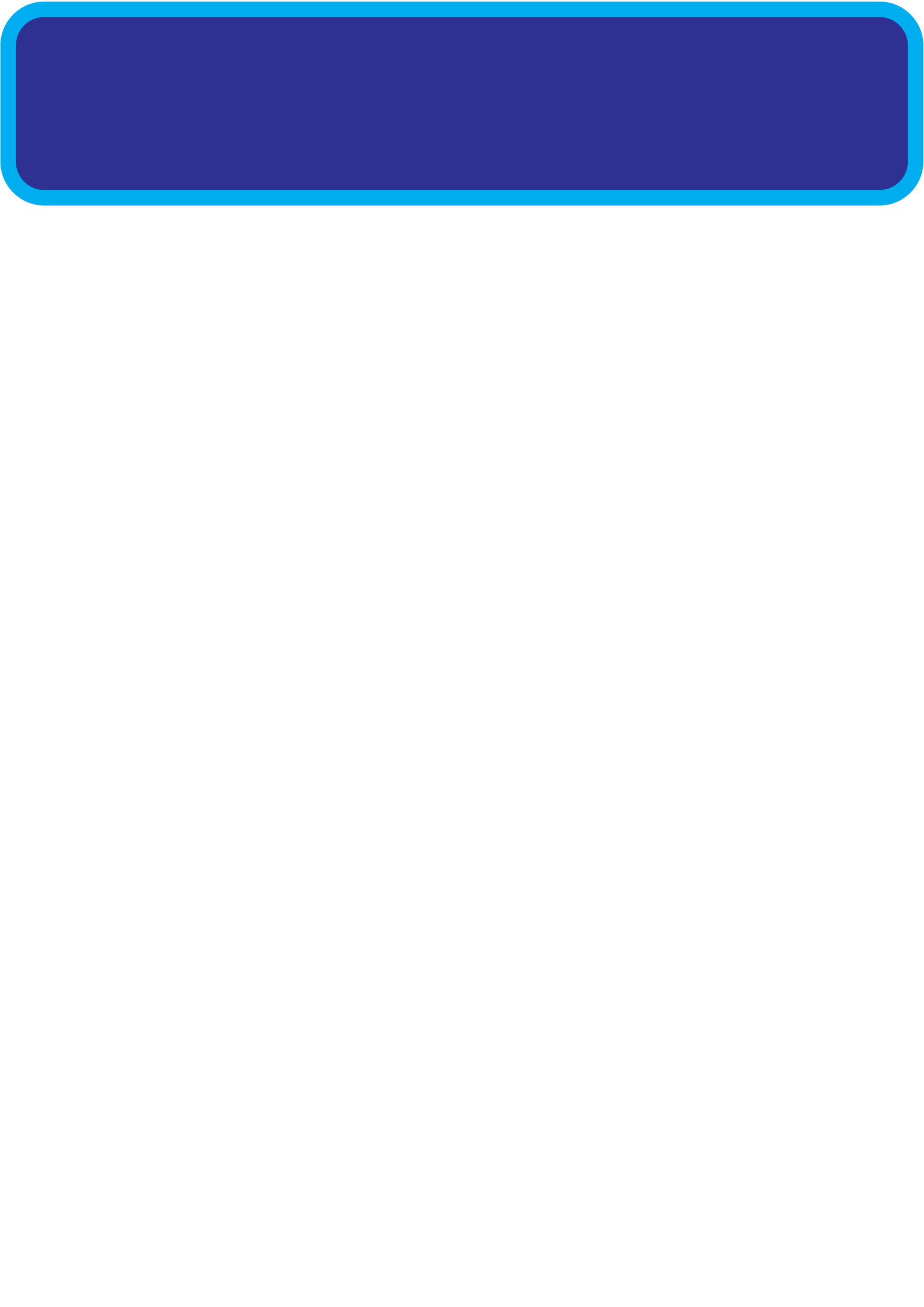 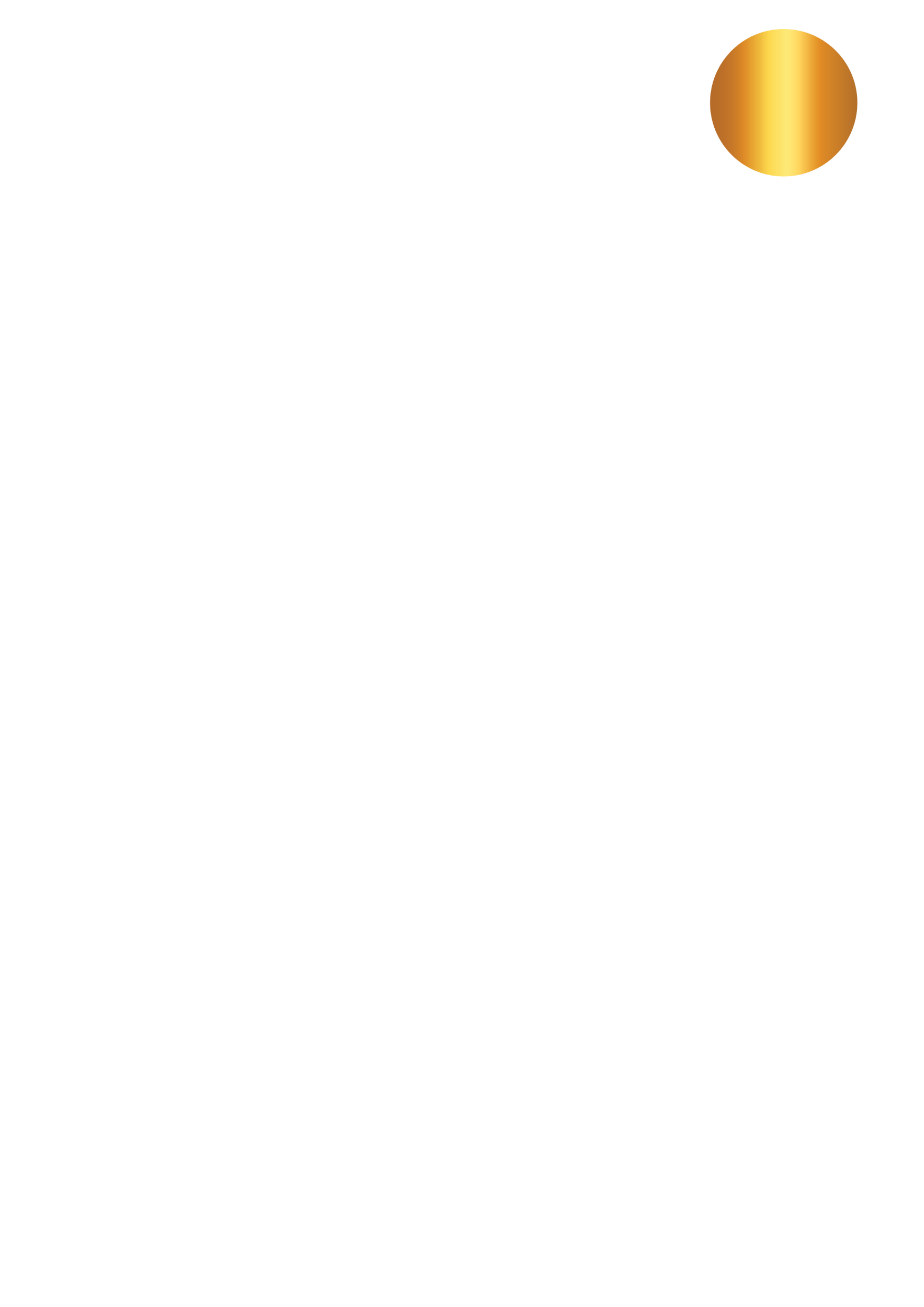 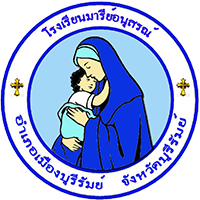 STEAM
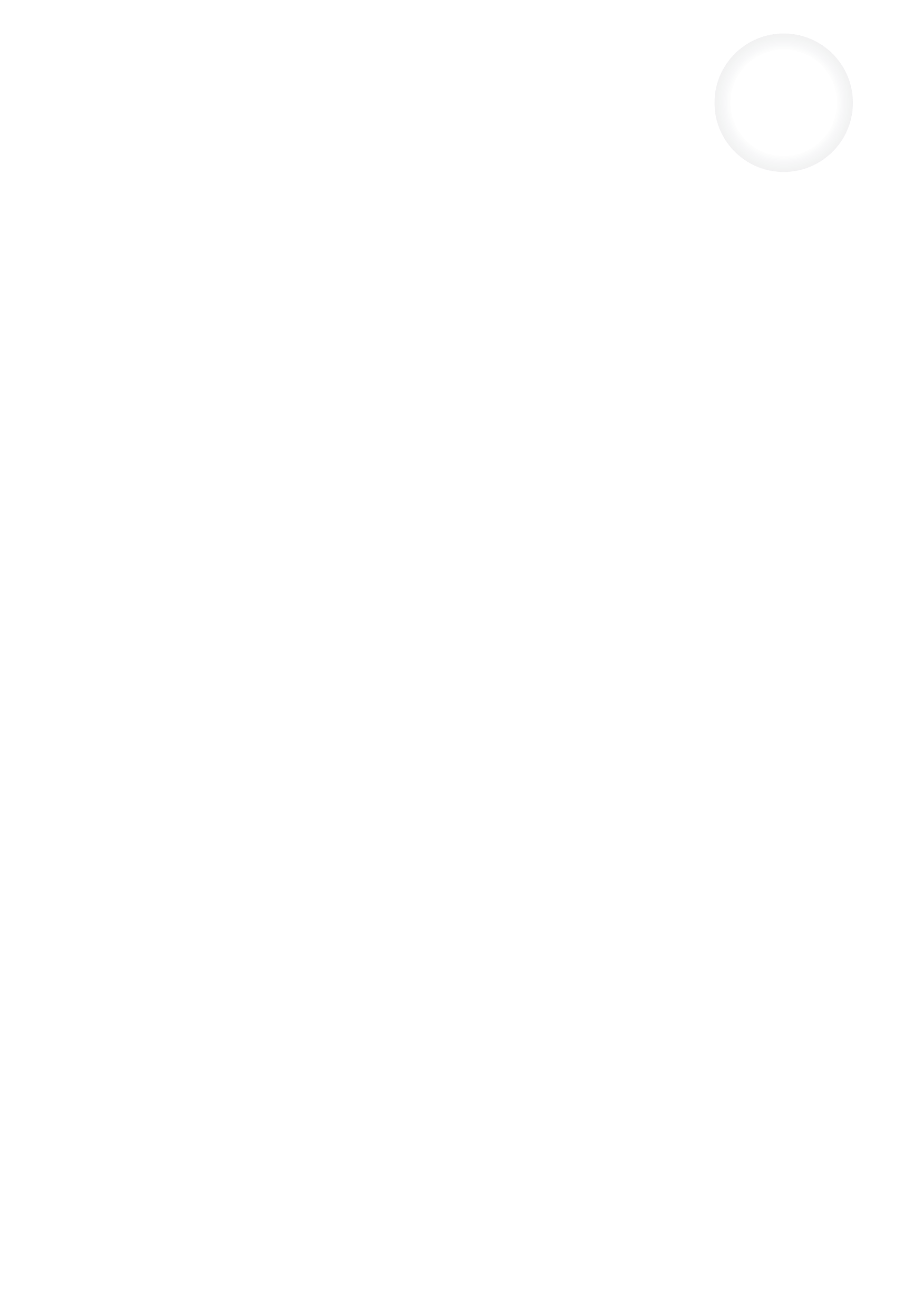 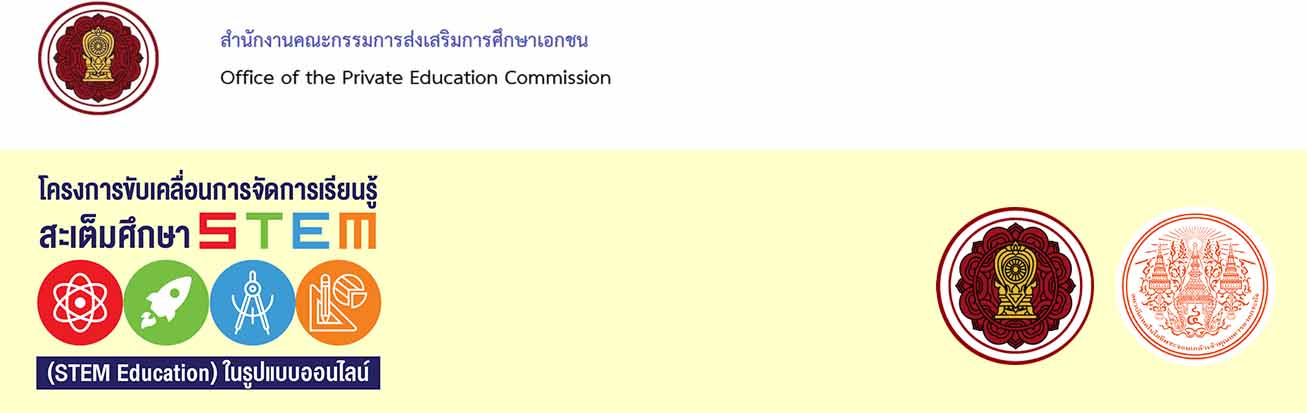 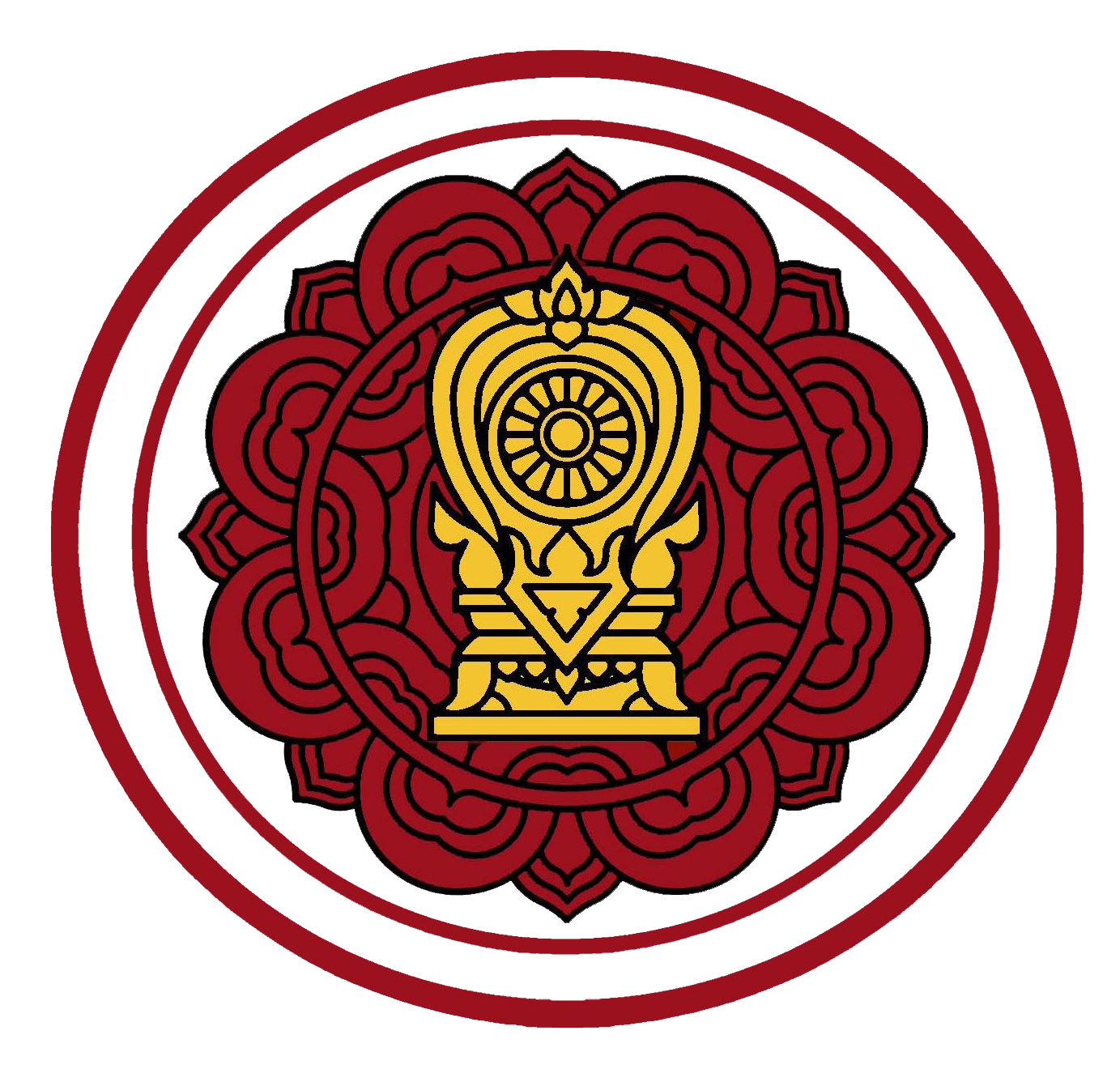 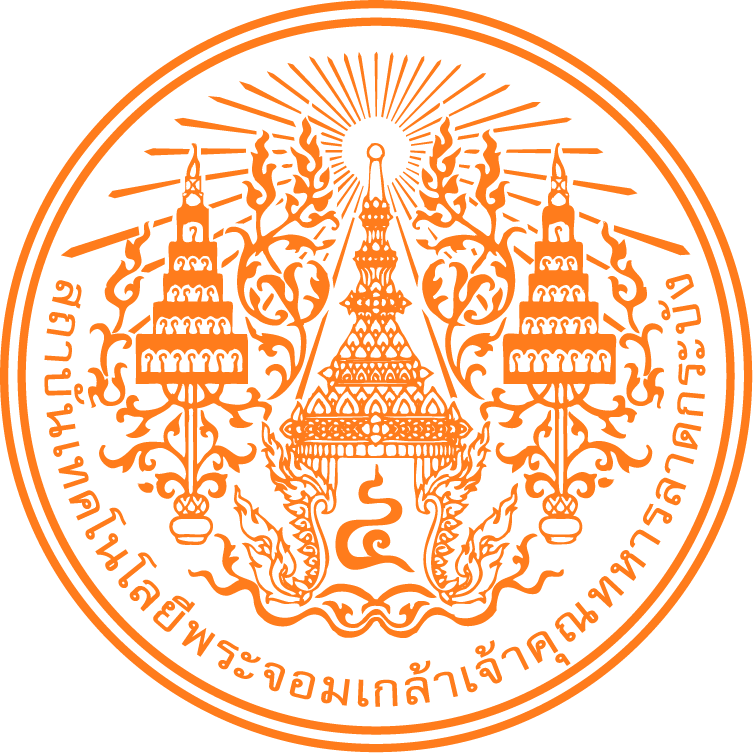 ผลงานสุดหรู...เด็ก ๆ ชอบ
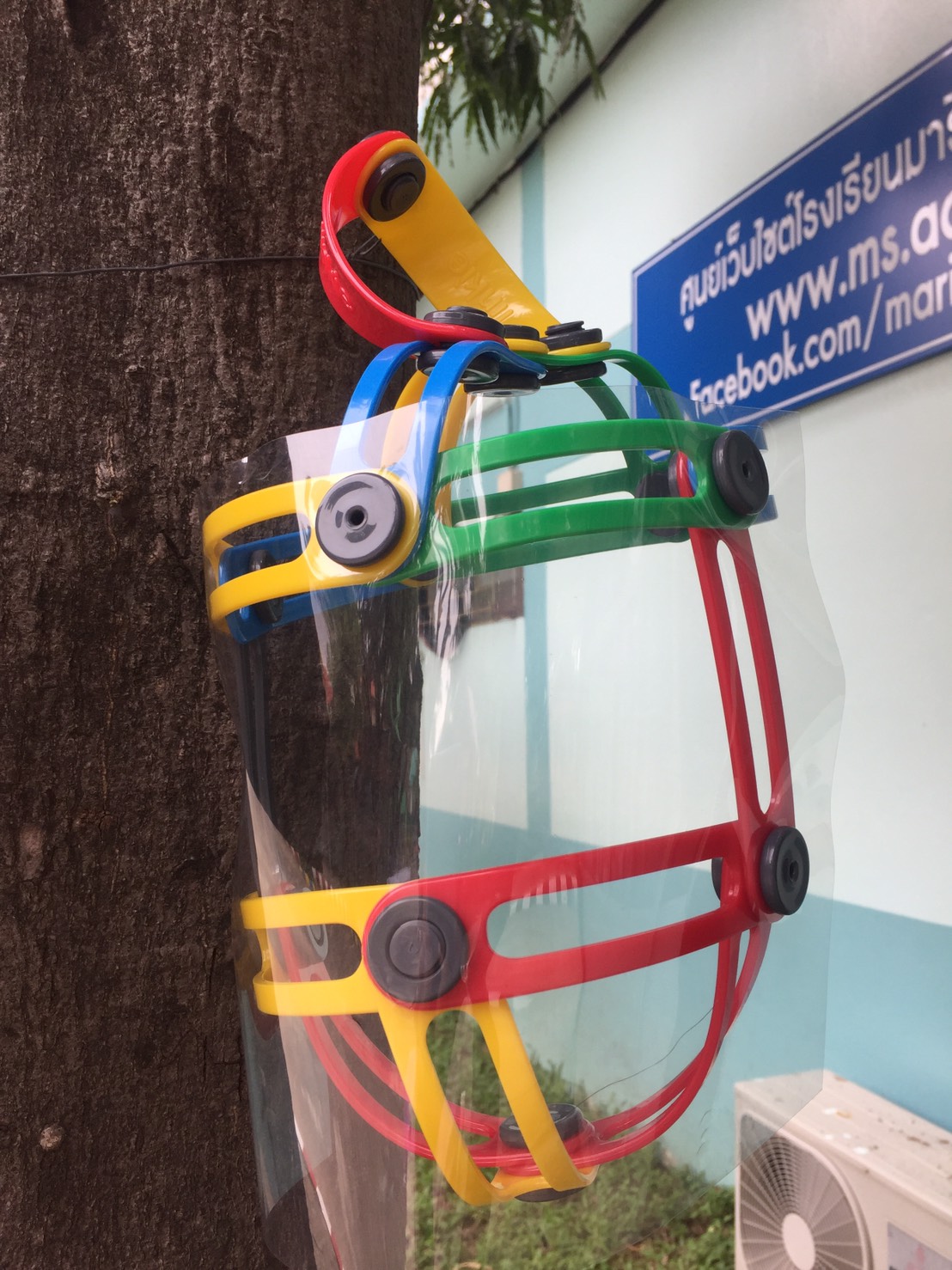 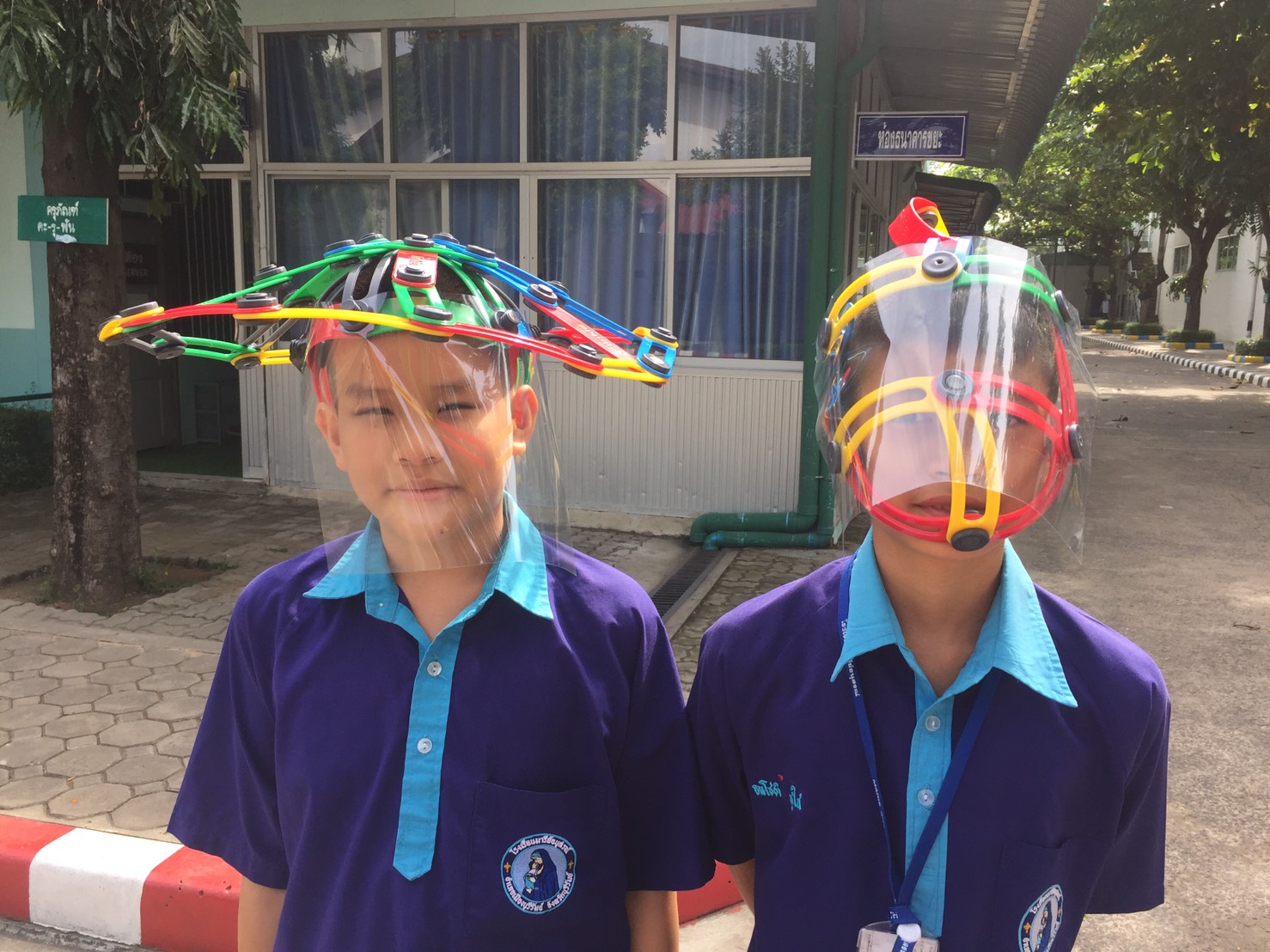 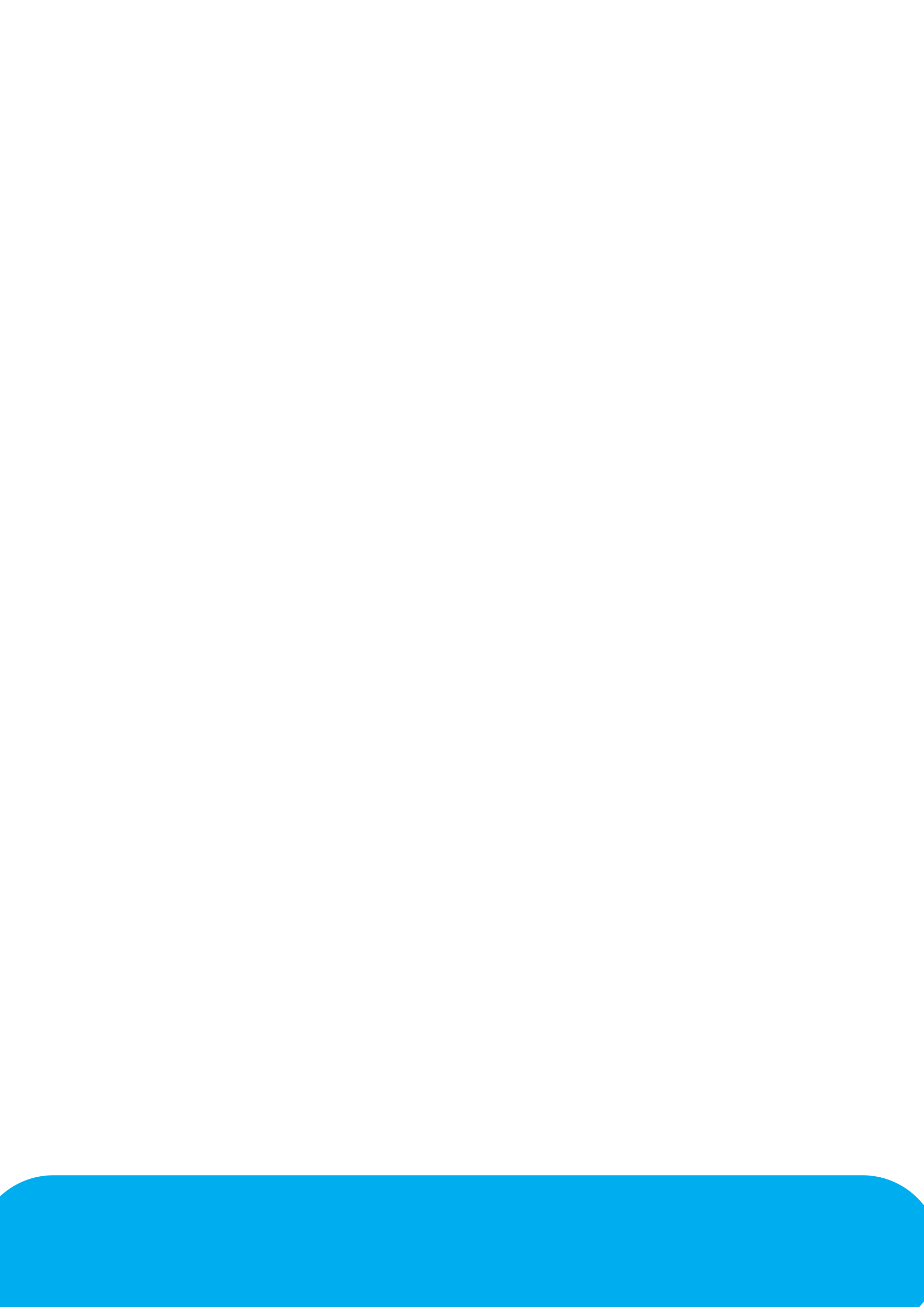 นายสมบัติ  พิมพ์จันทร์  โรงเรียนมารีย์อนุสรณ์  จังหวัดบุรีรมย์ (สช.)
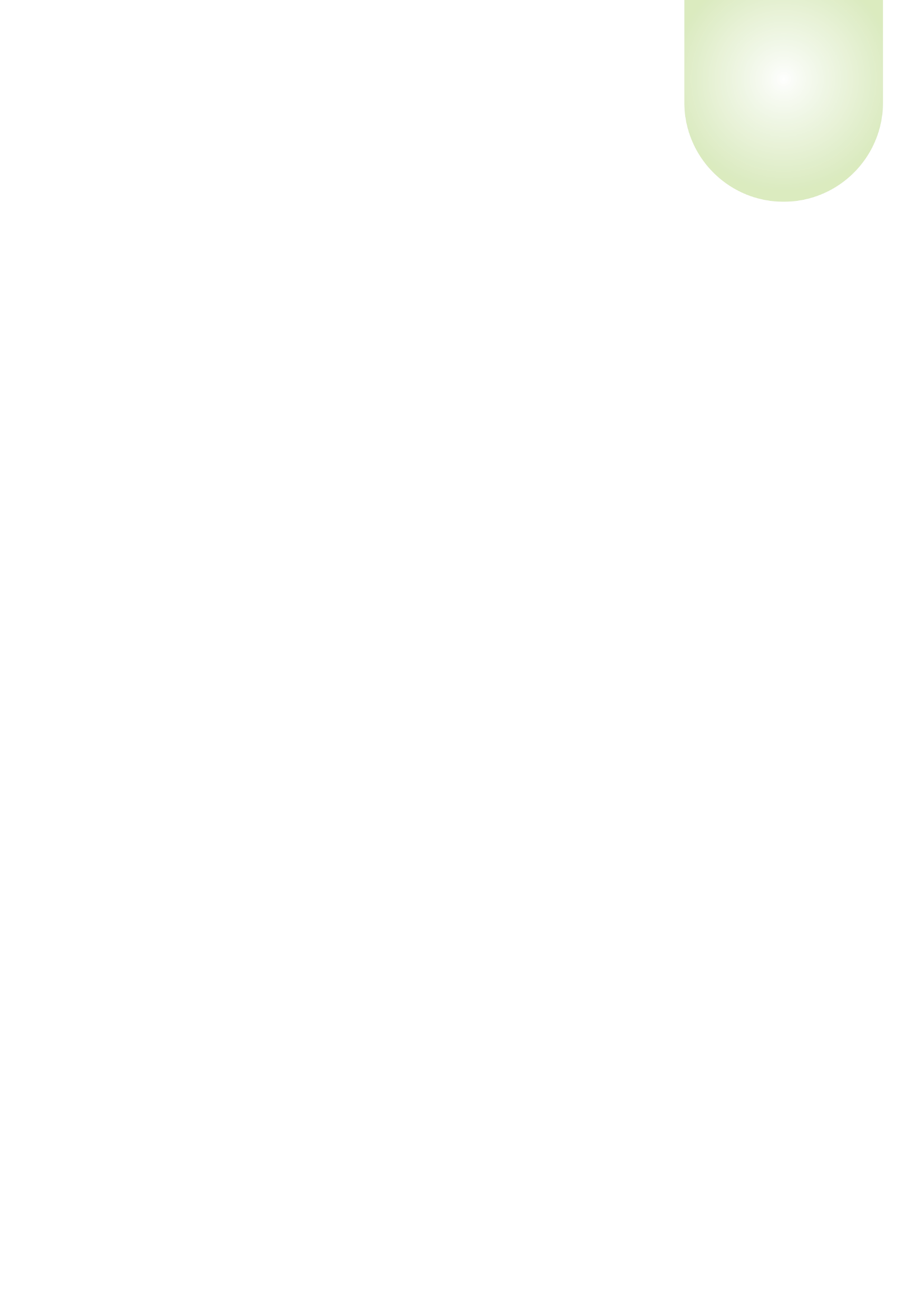 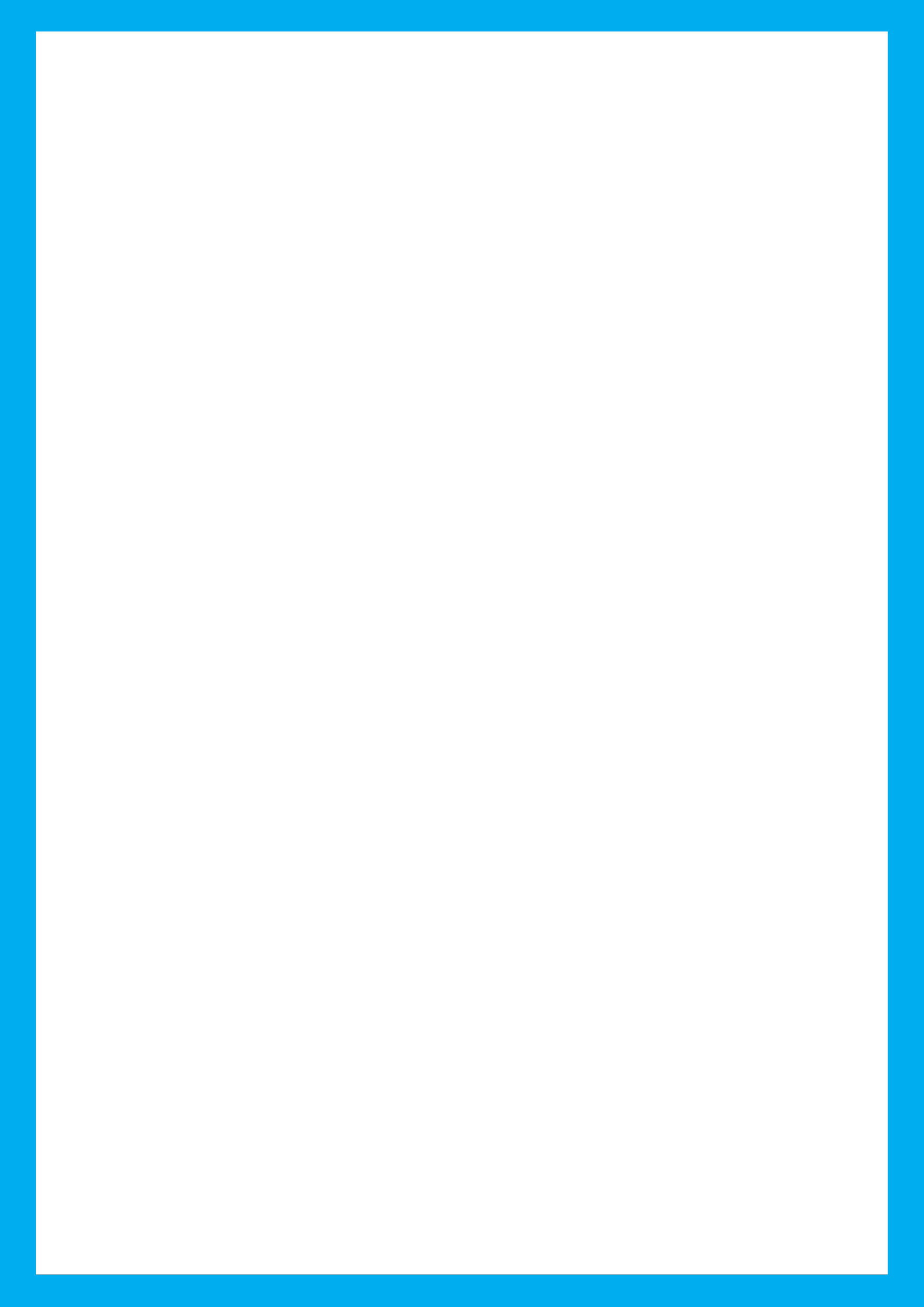 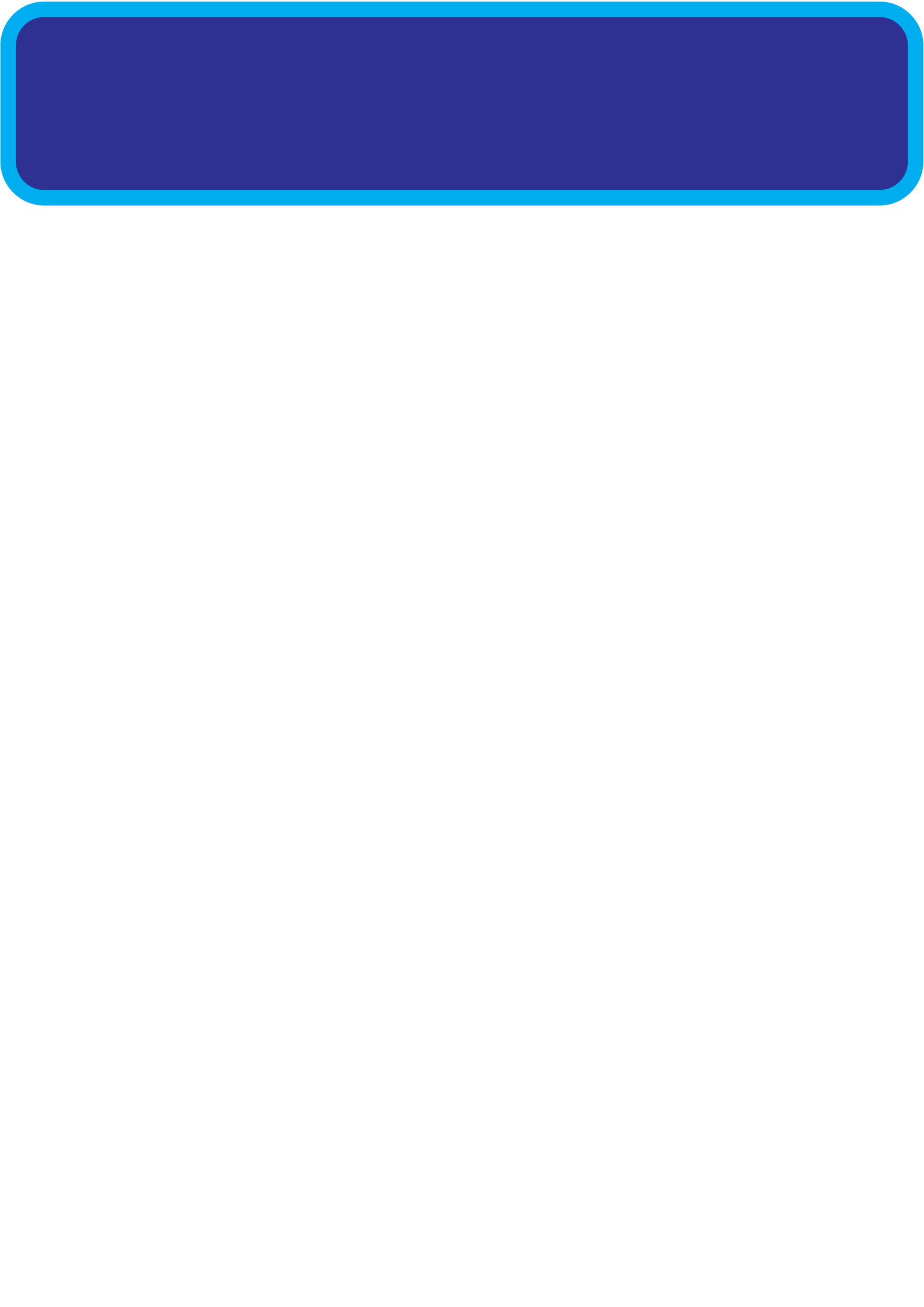 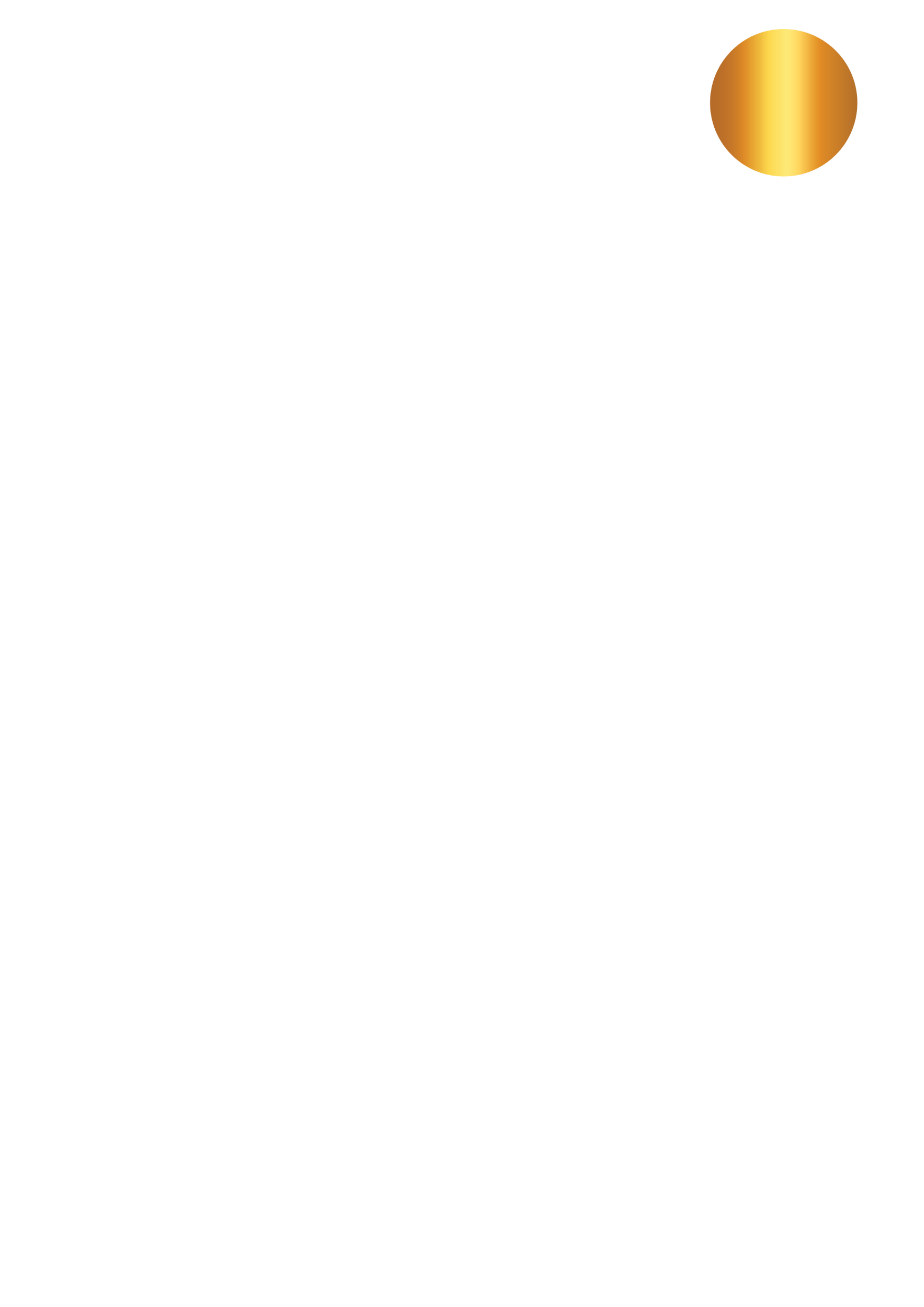 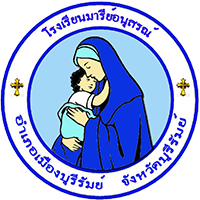 STEAM
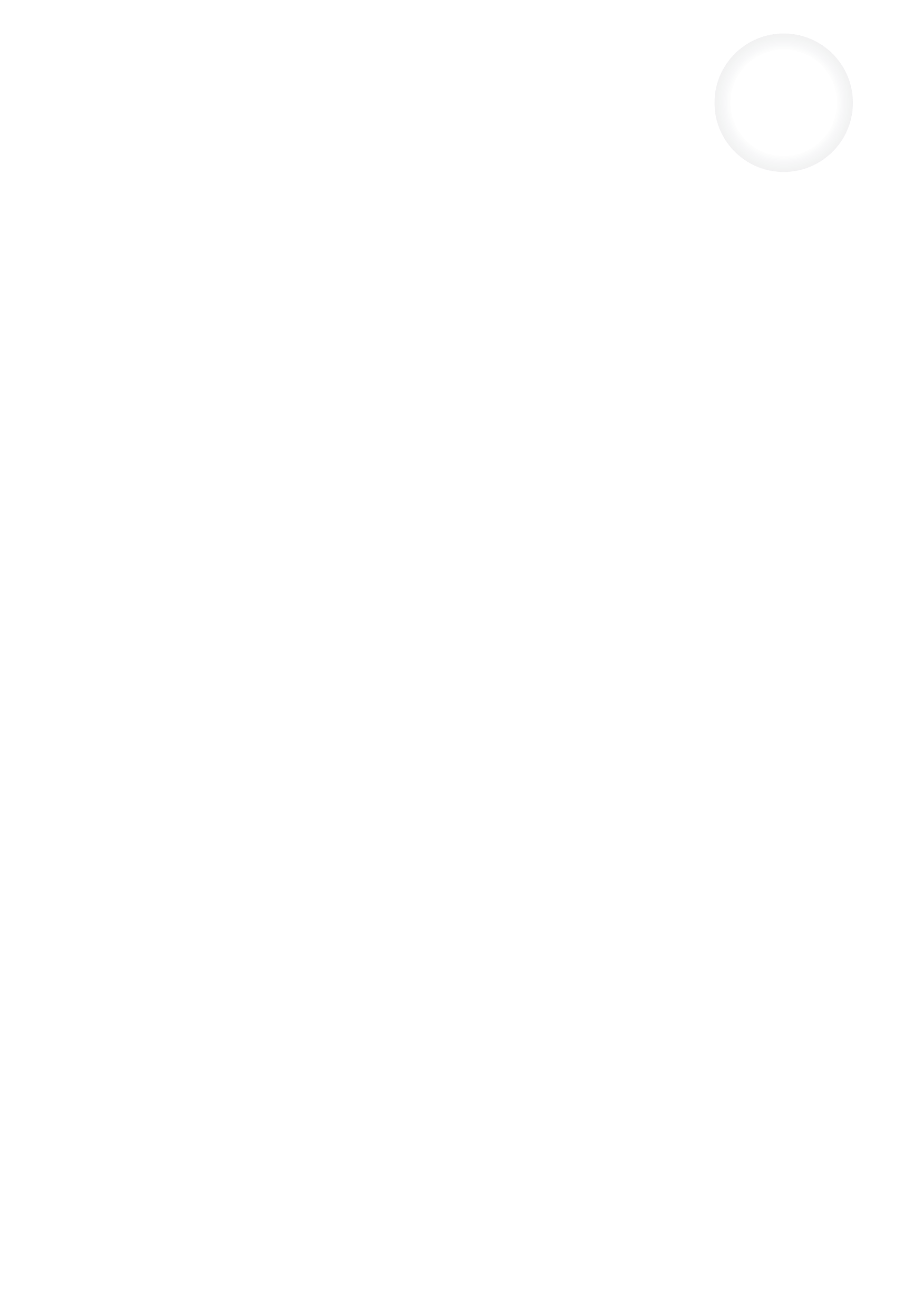 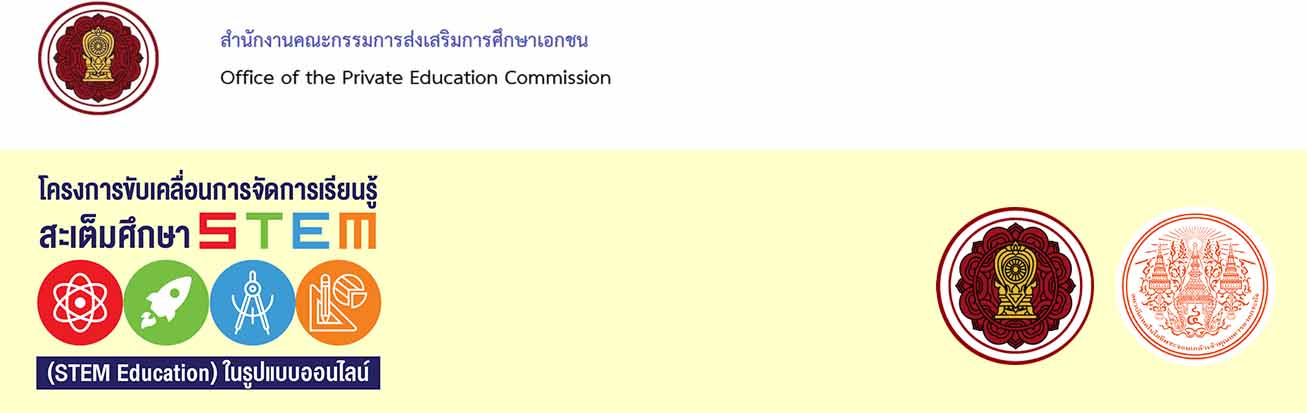 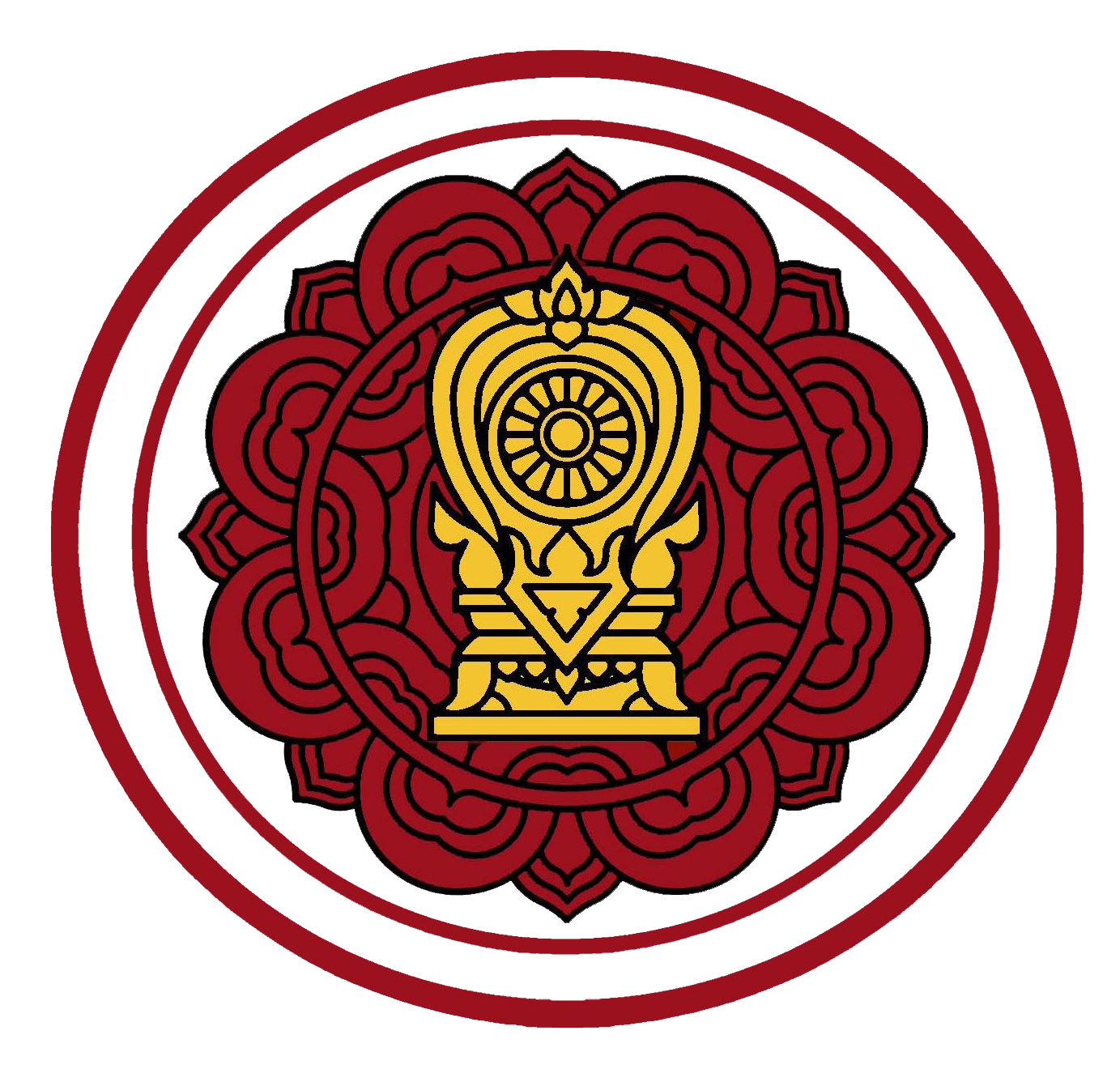 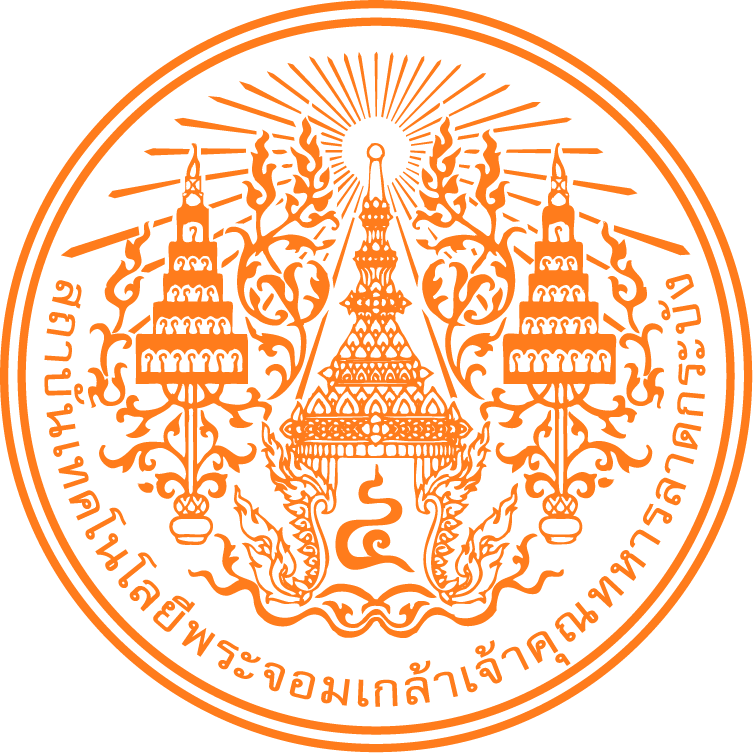 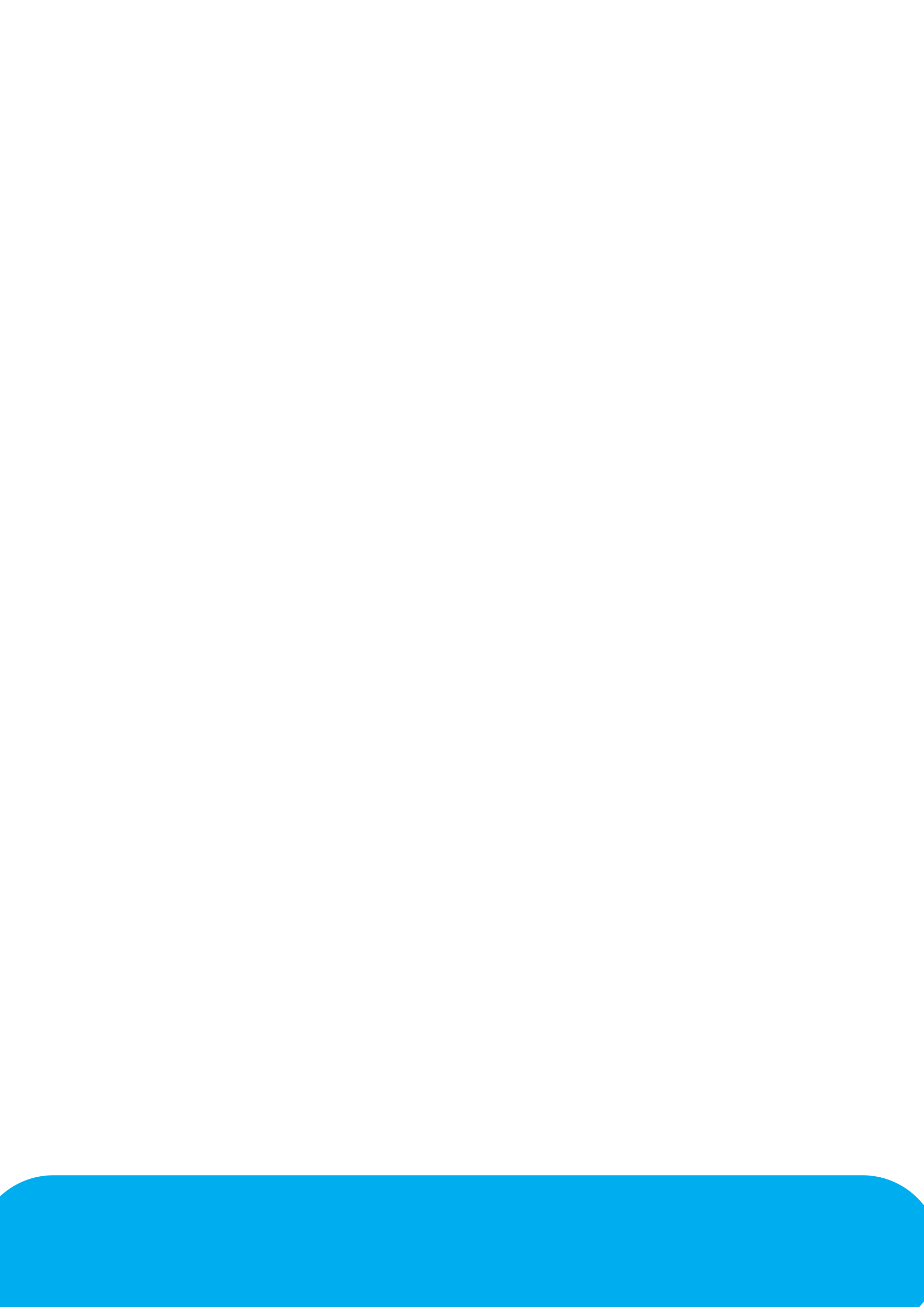 นายสมบัติ  พิมพ์จันทร์  โรงเรียนมารีย์อนุสรณ์  จังหวัดบุรีรมย์ (สช.)
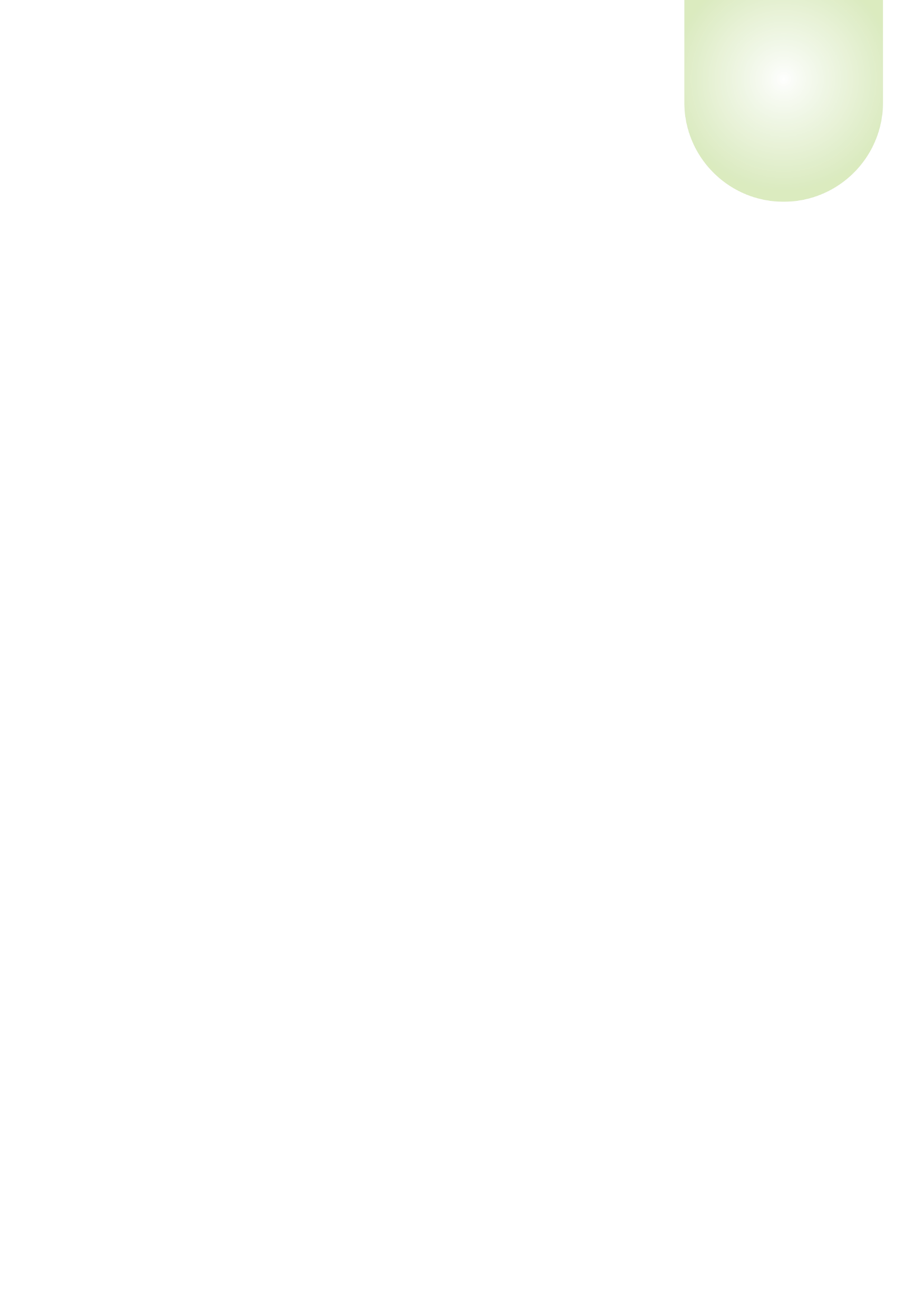 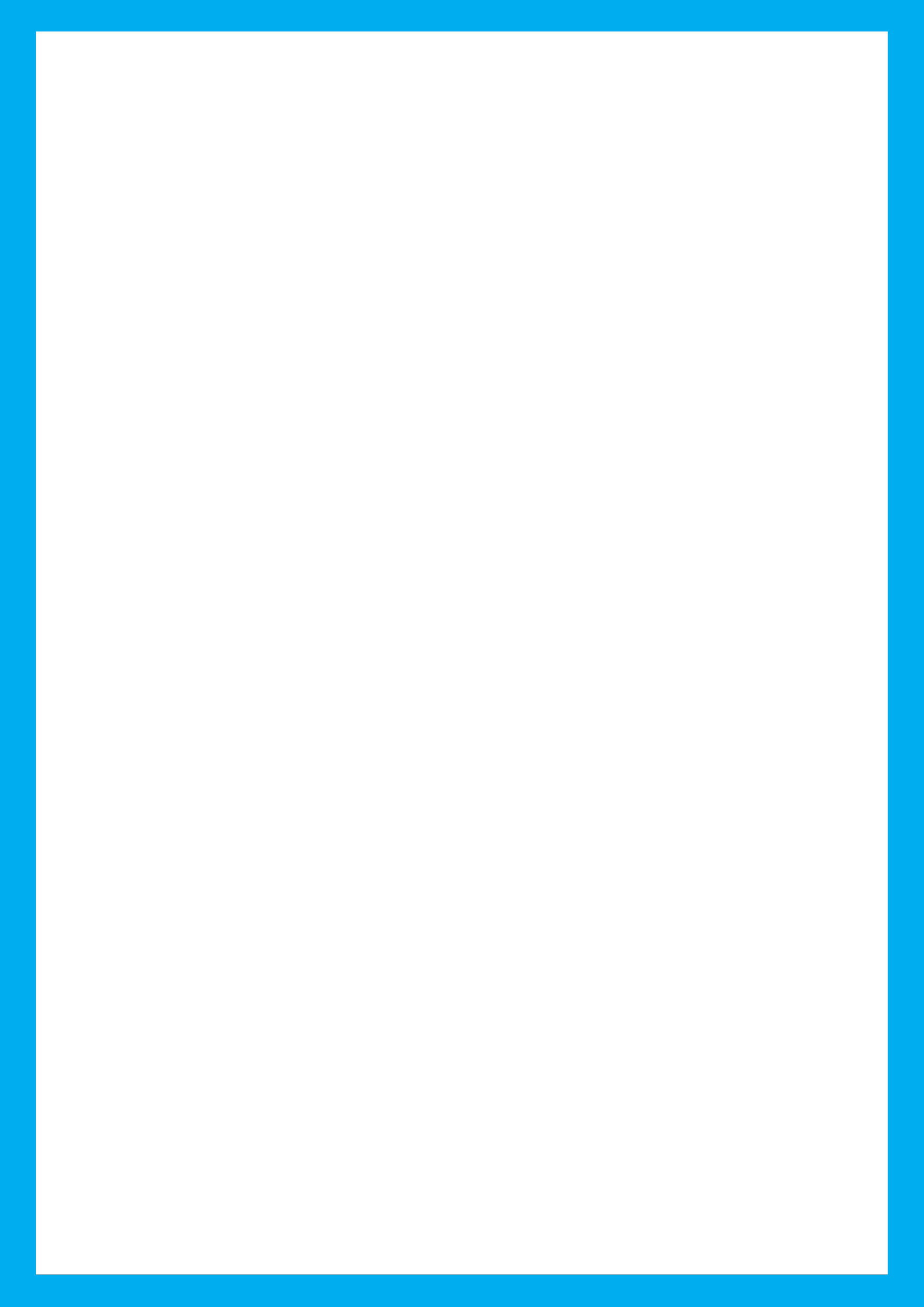 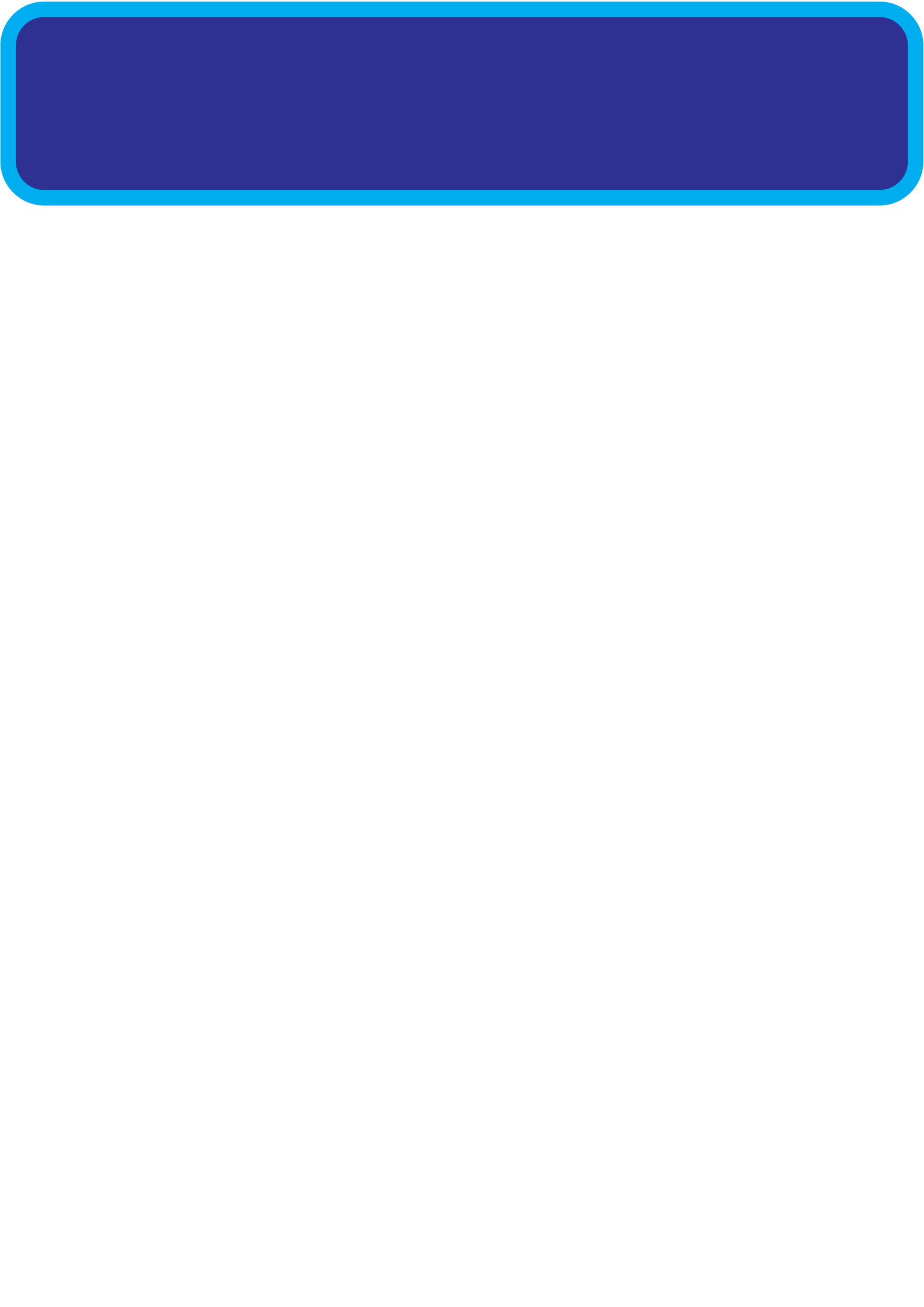 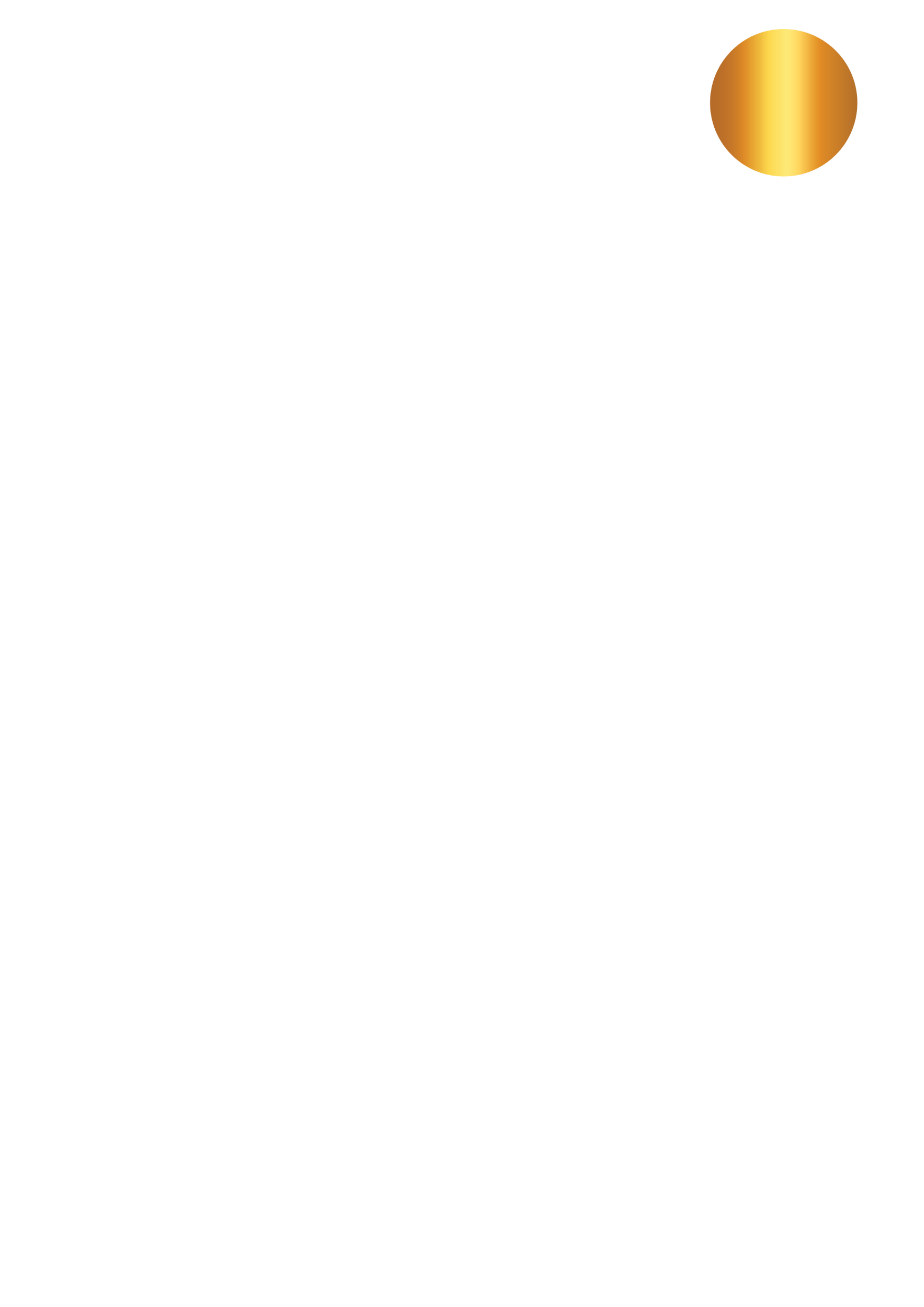 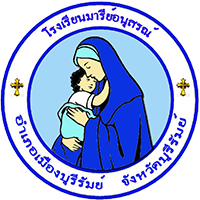 STEAM
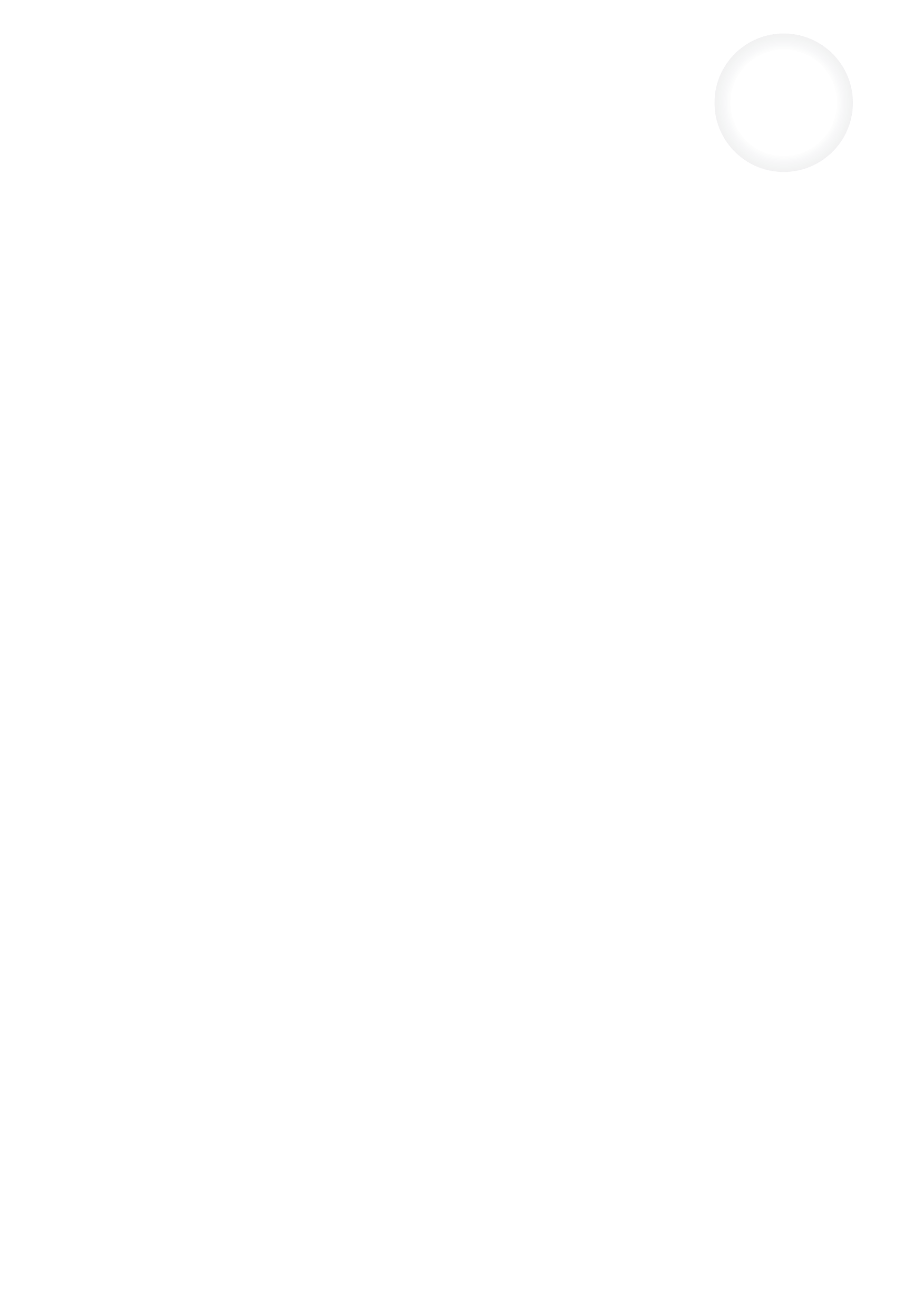 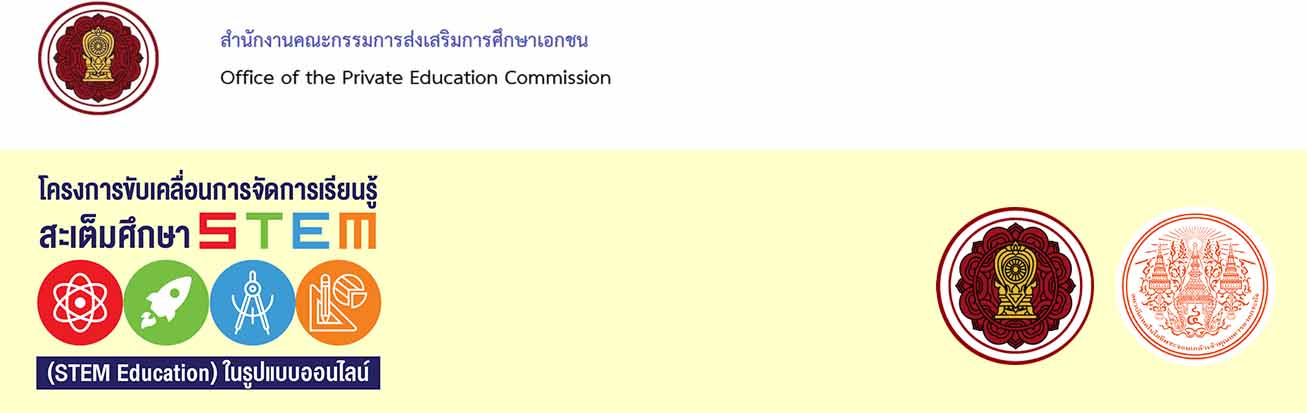 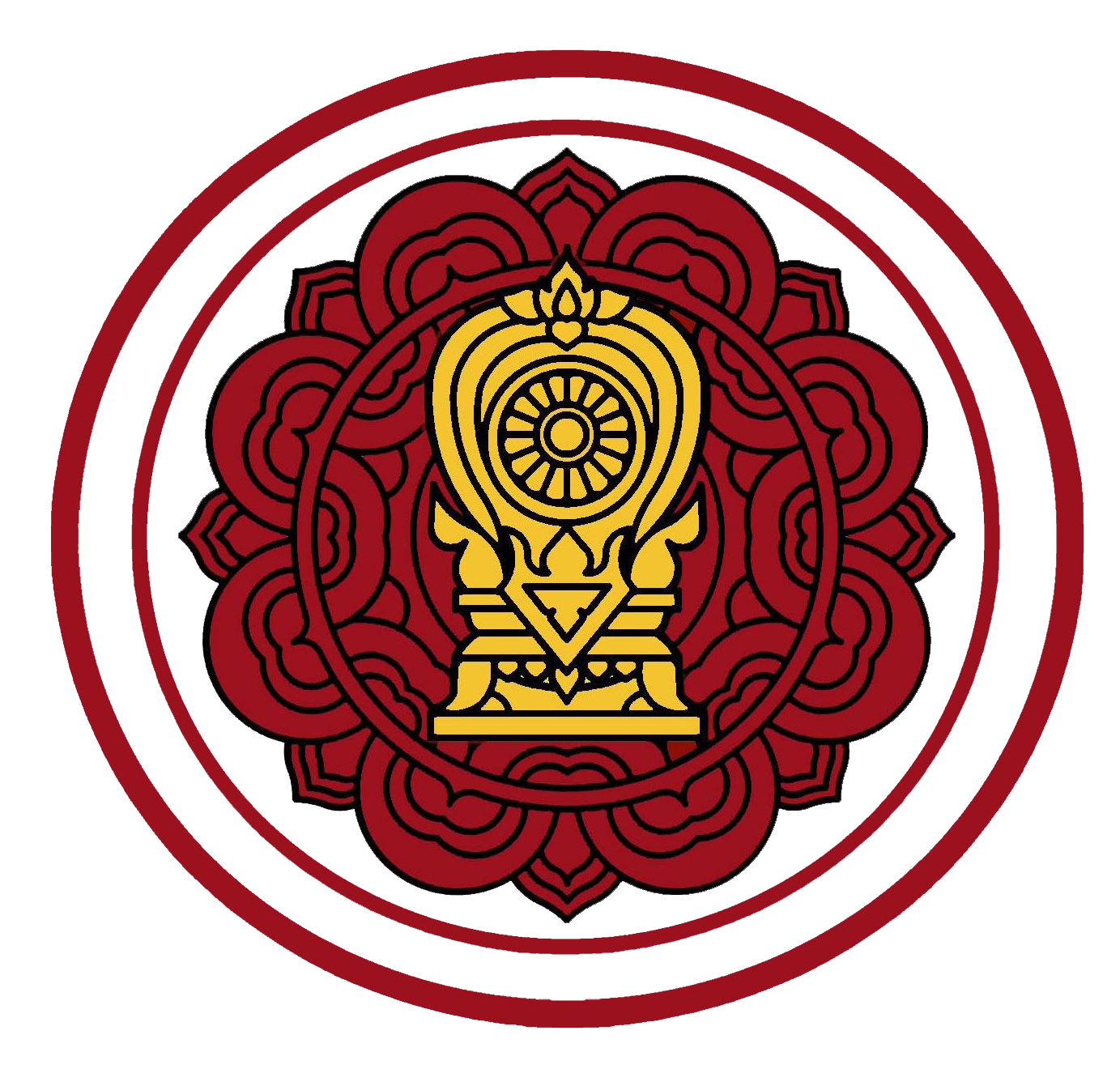 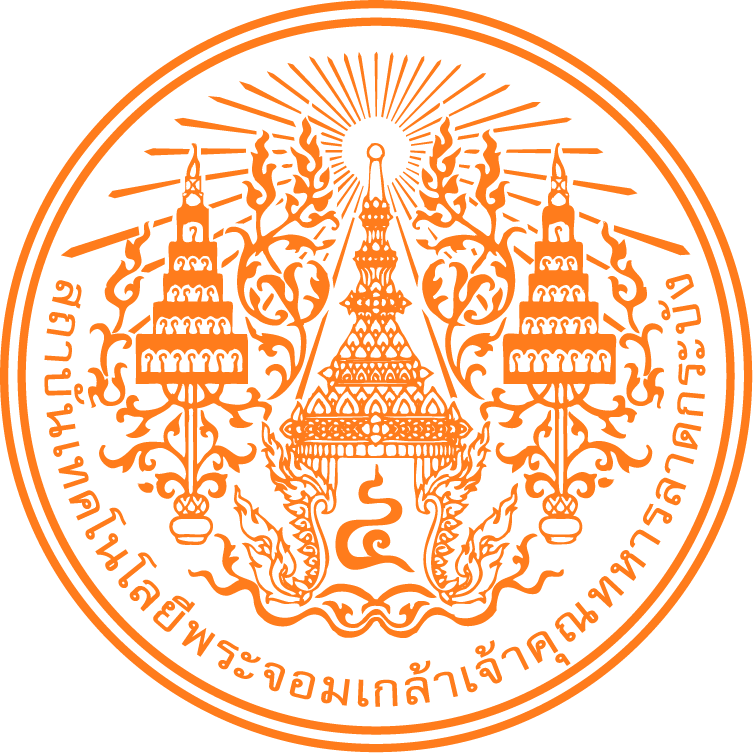 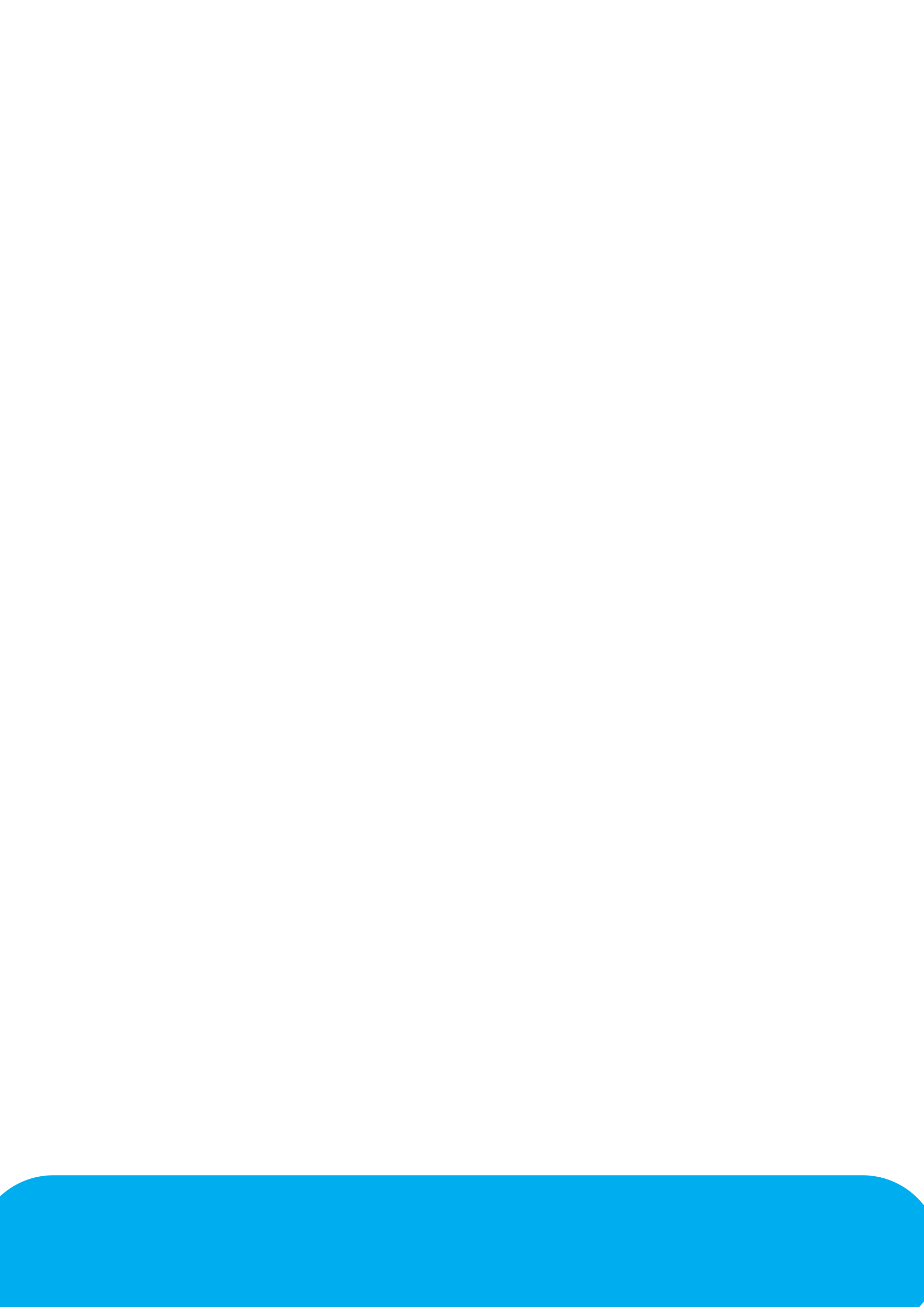 นายสมบัติ  พิมพ์จันทร์  โรงเรียนมารีย์อนุสรณ์  จังหวัดบุรีรมย์ (สช.)